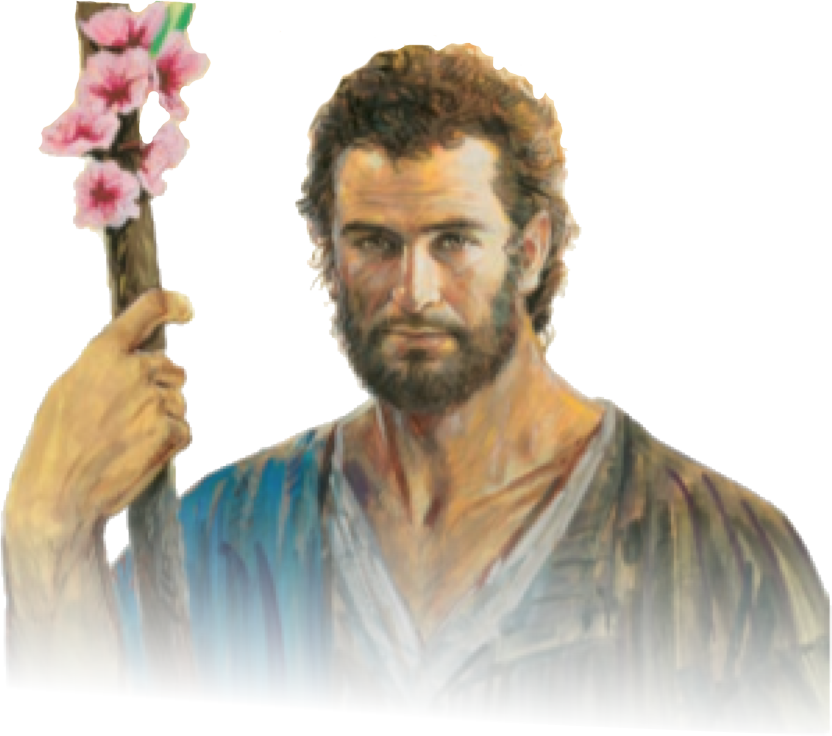 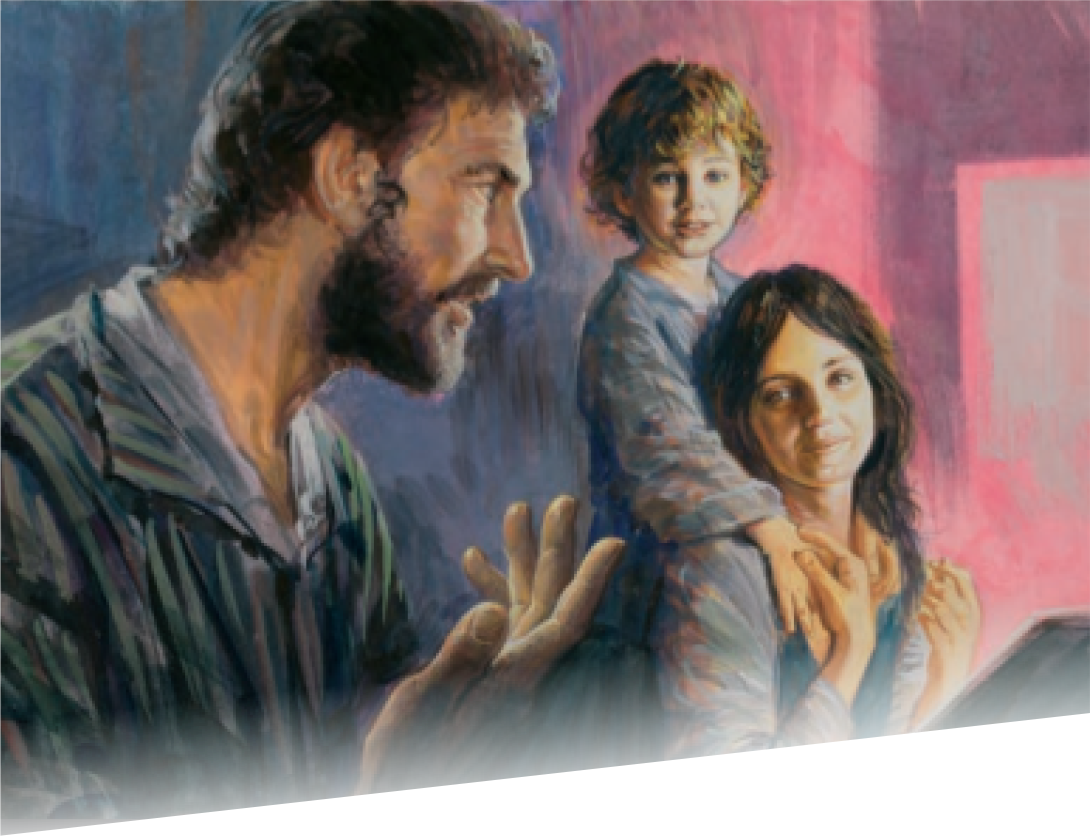 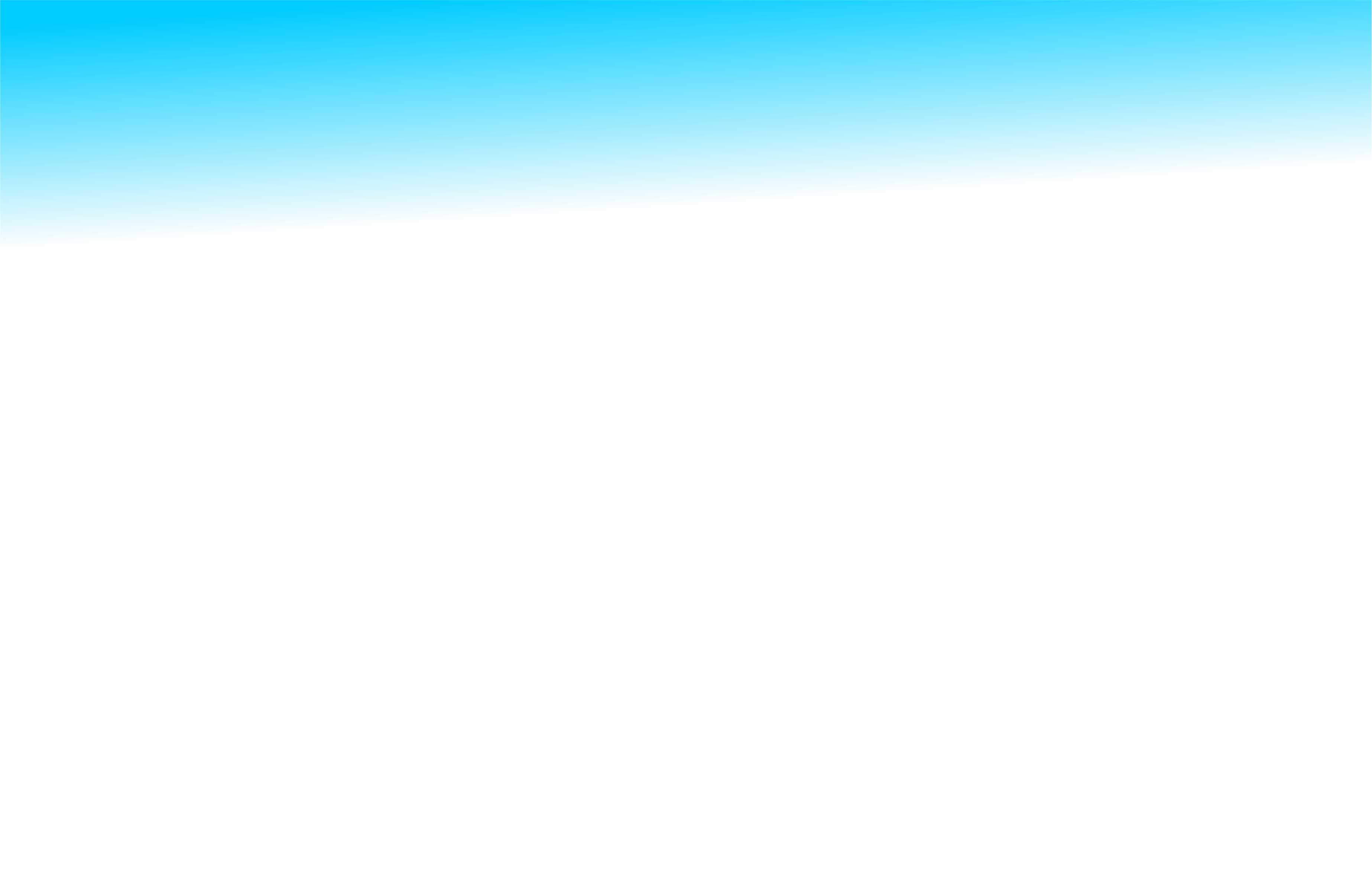 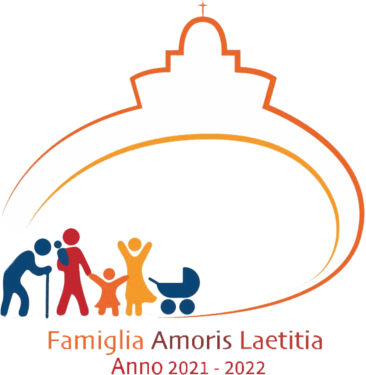 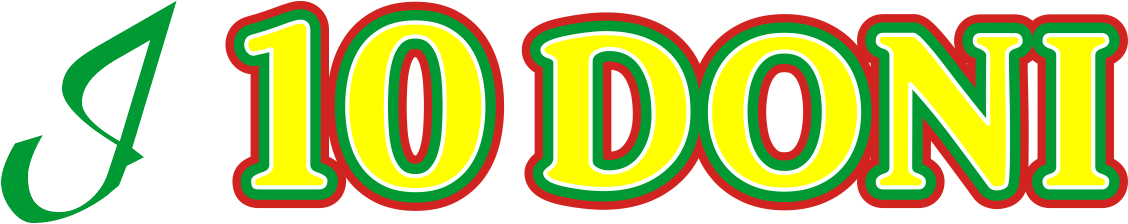 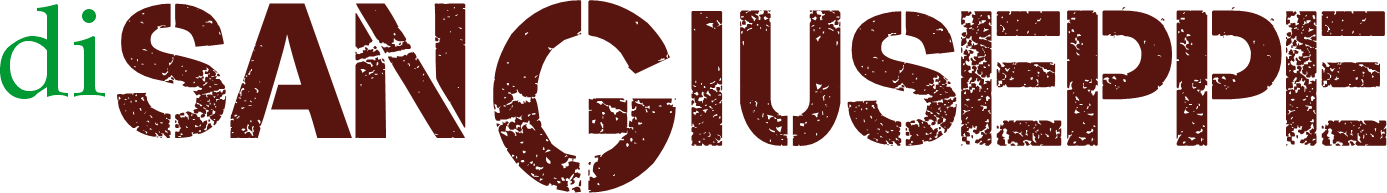 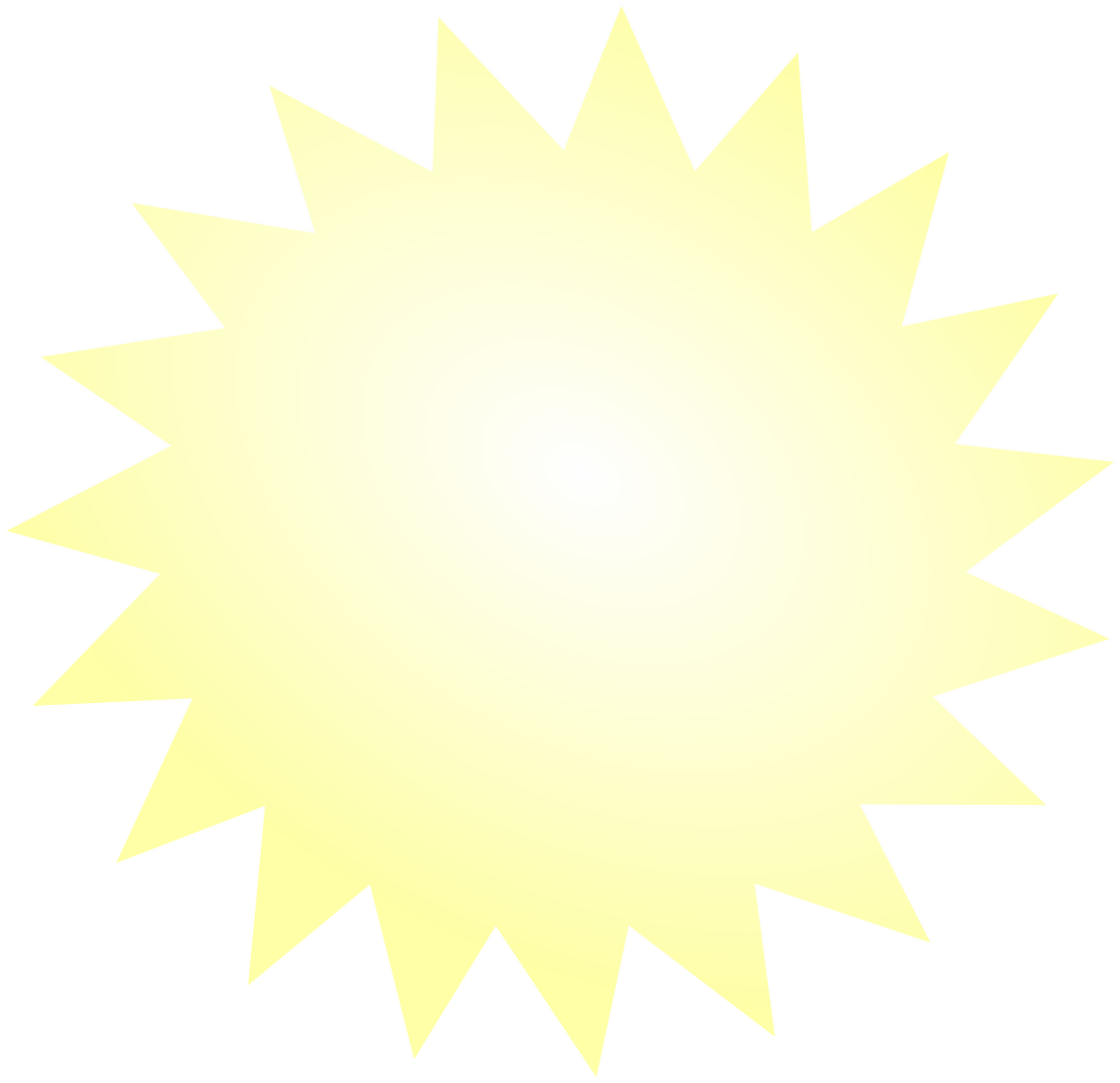 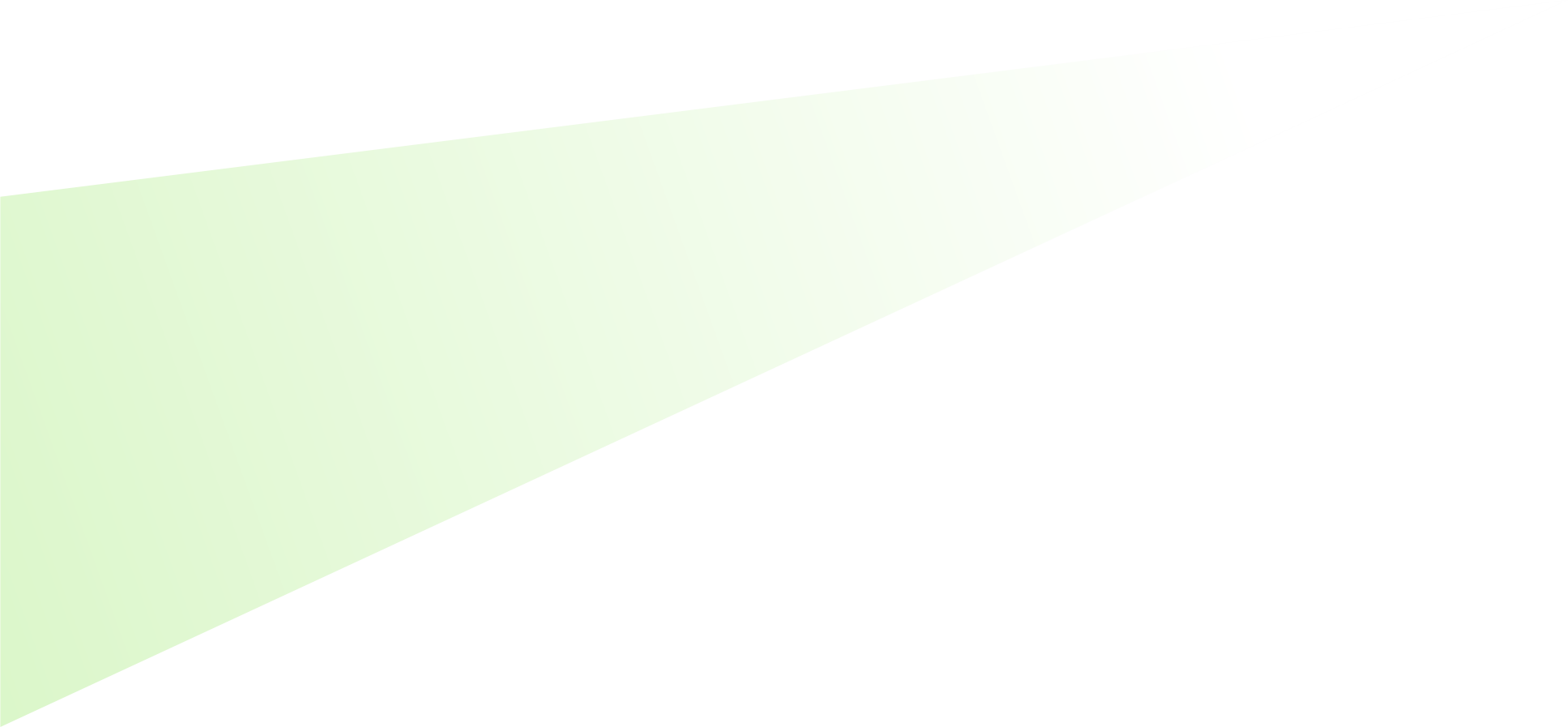 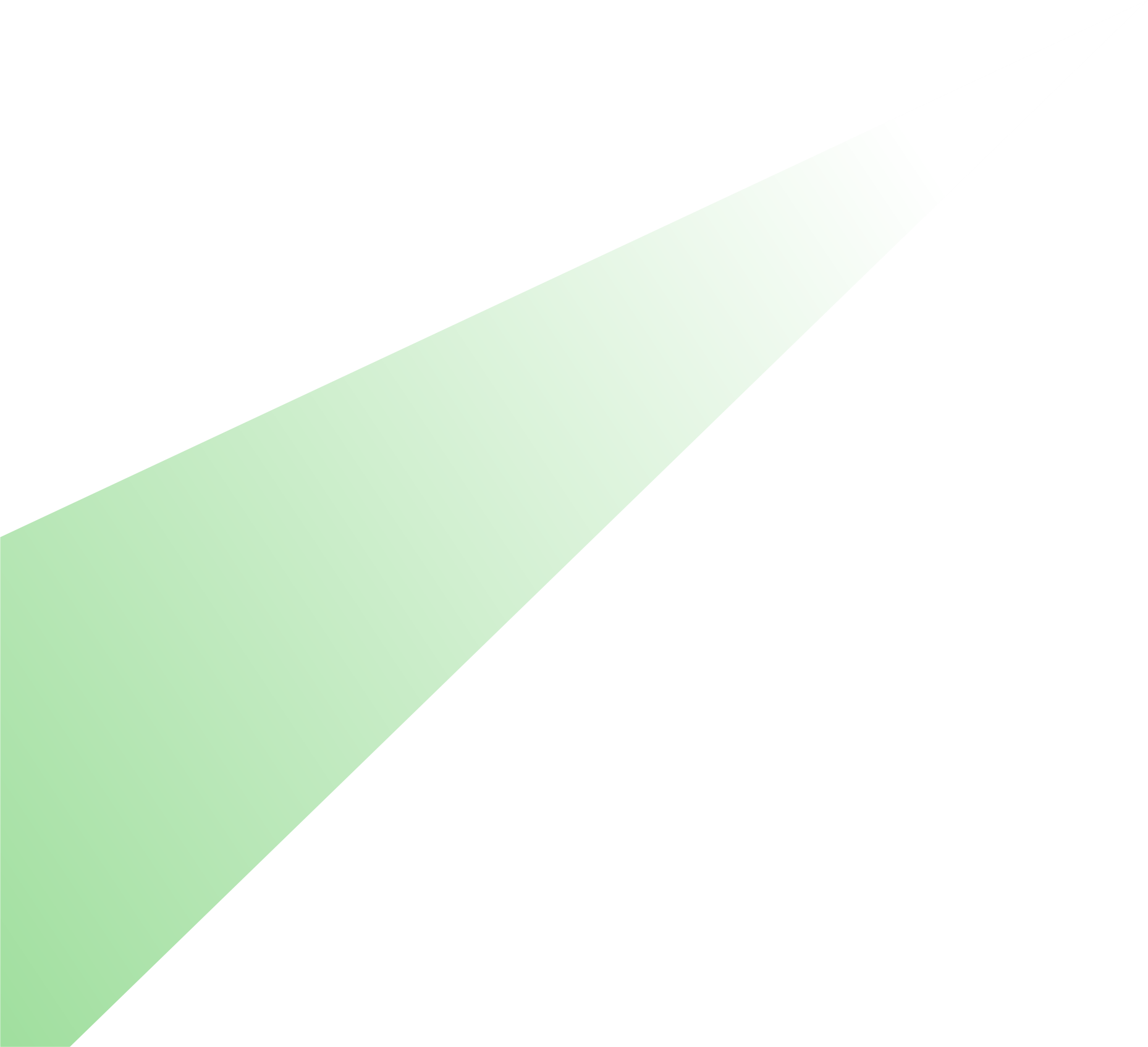 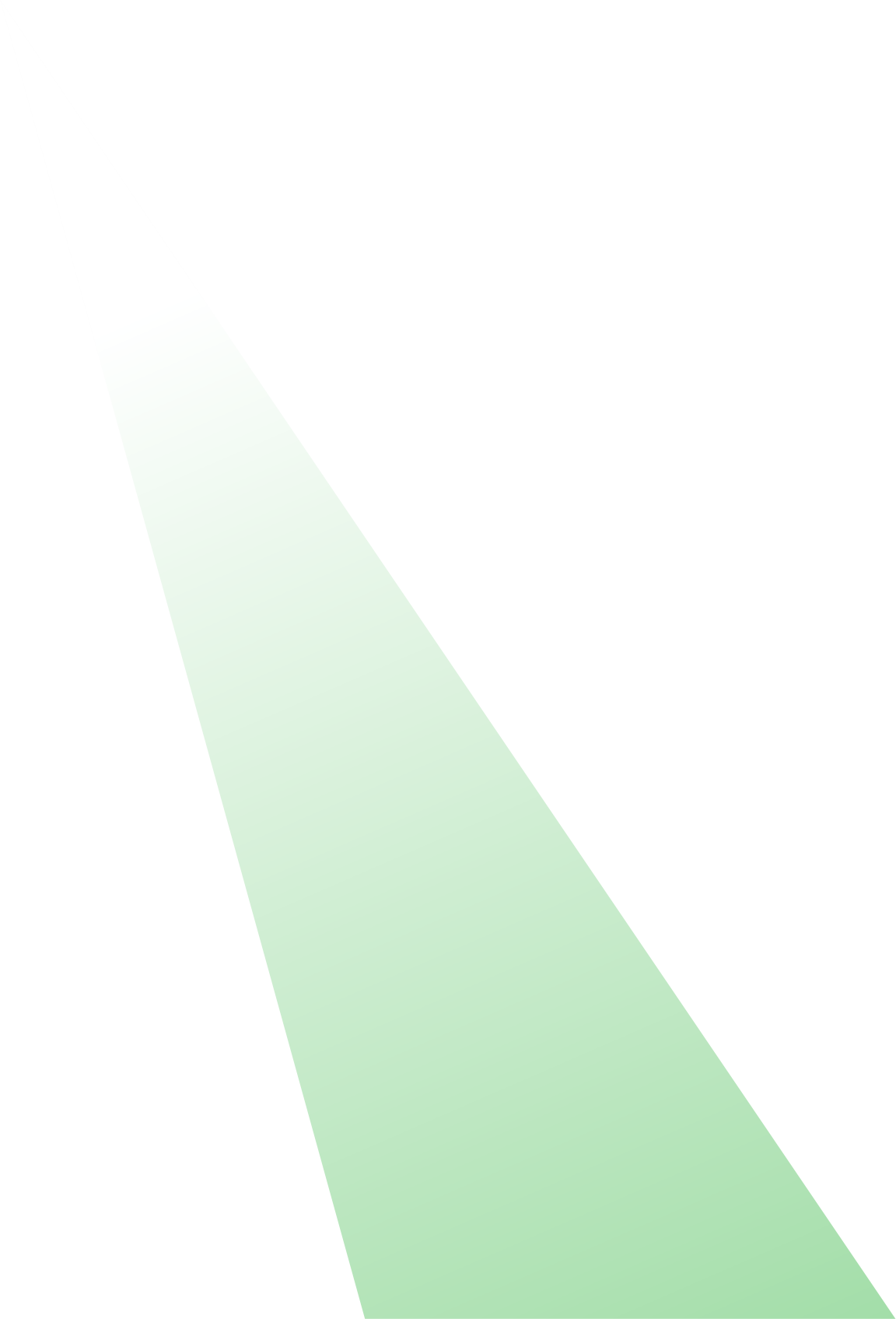 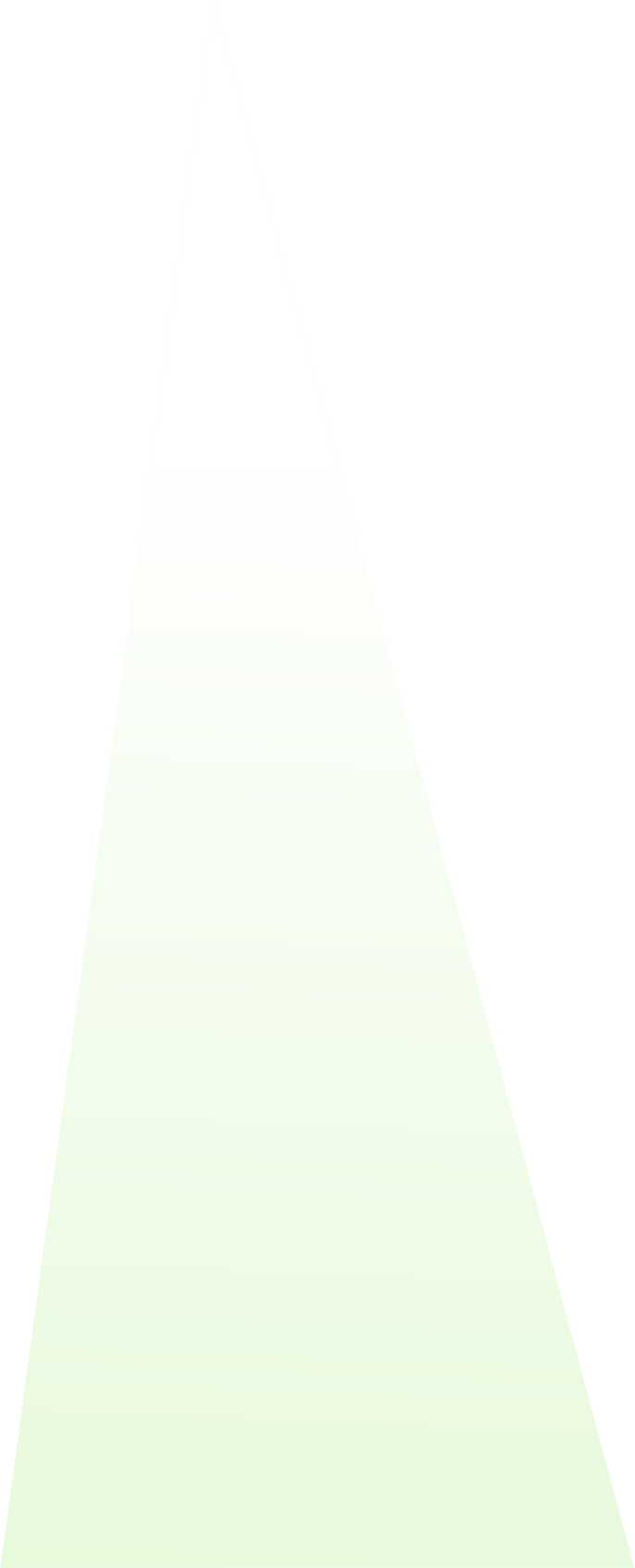 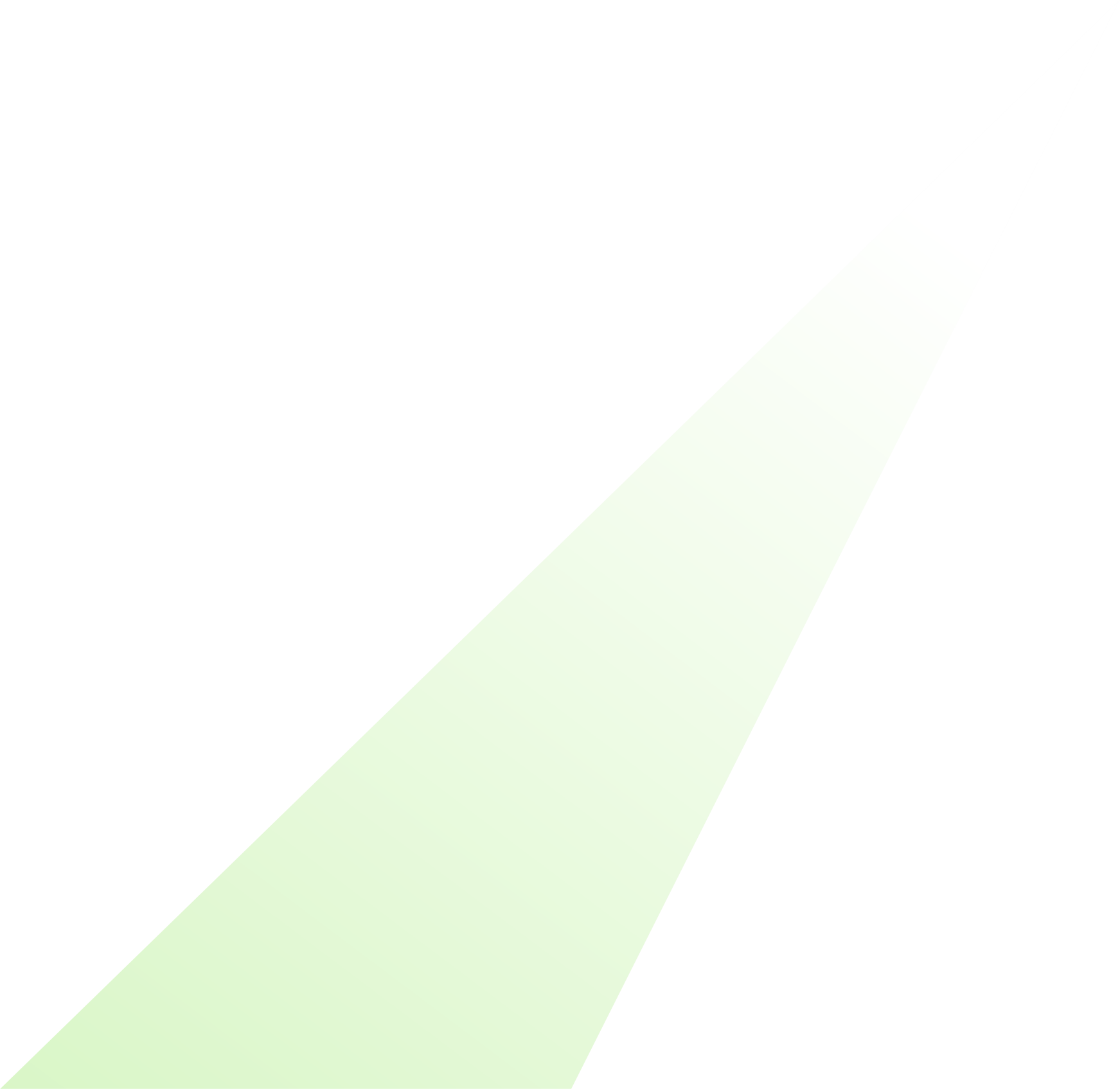 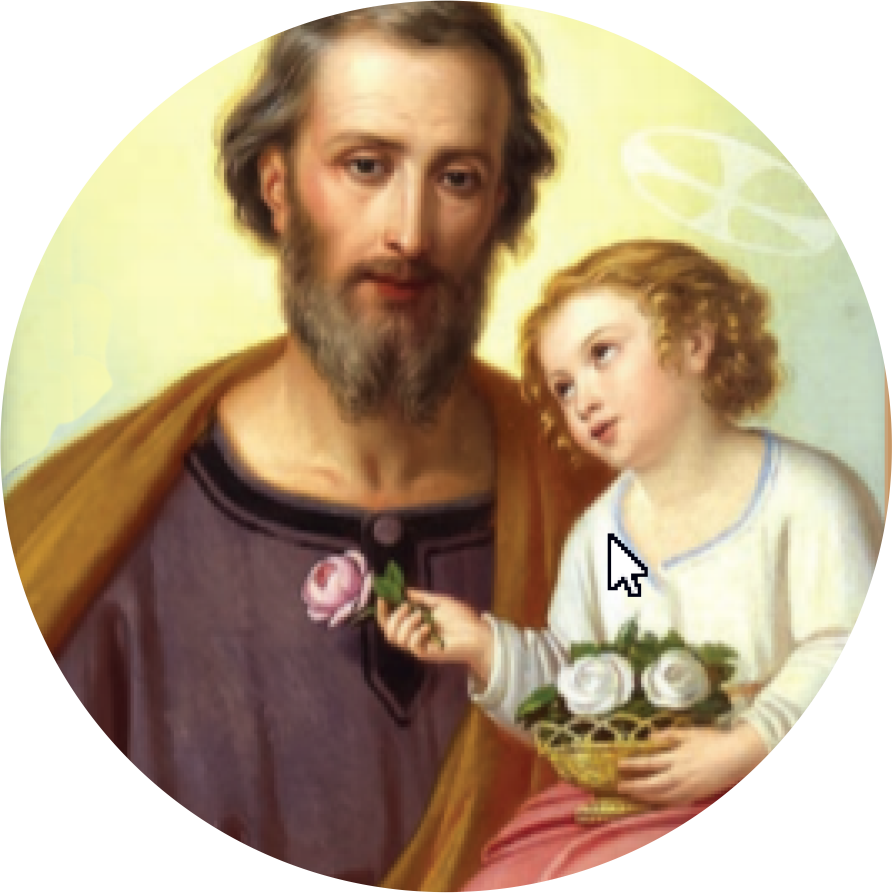 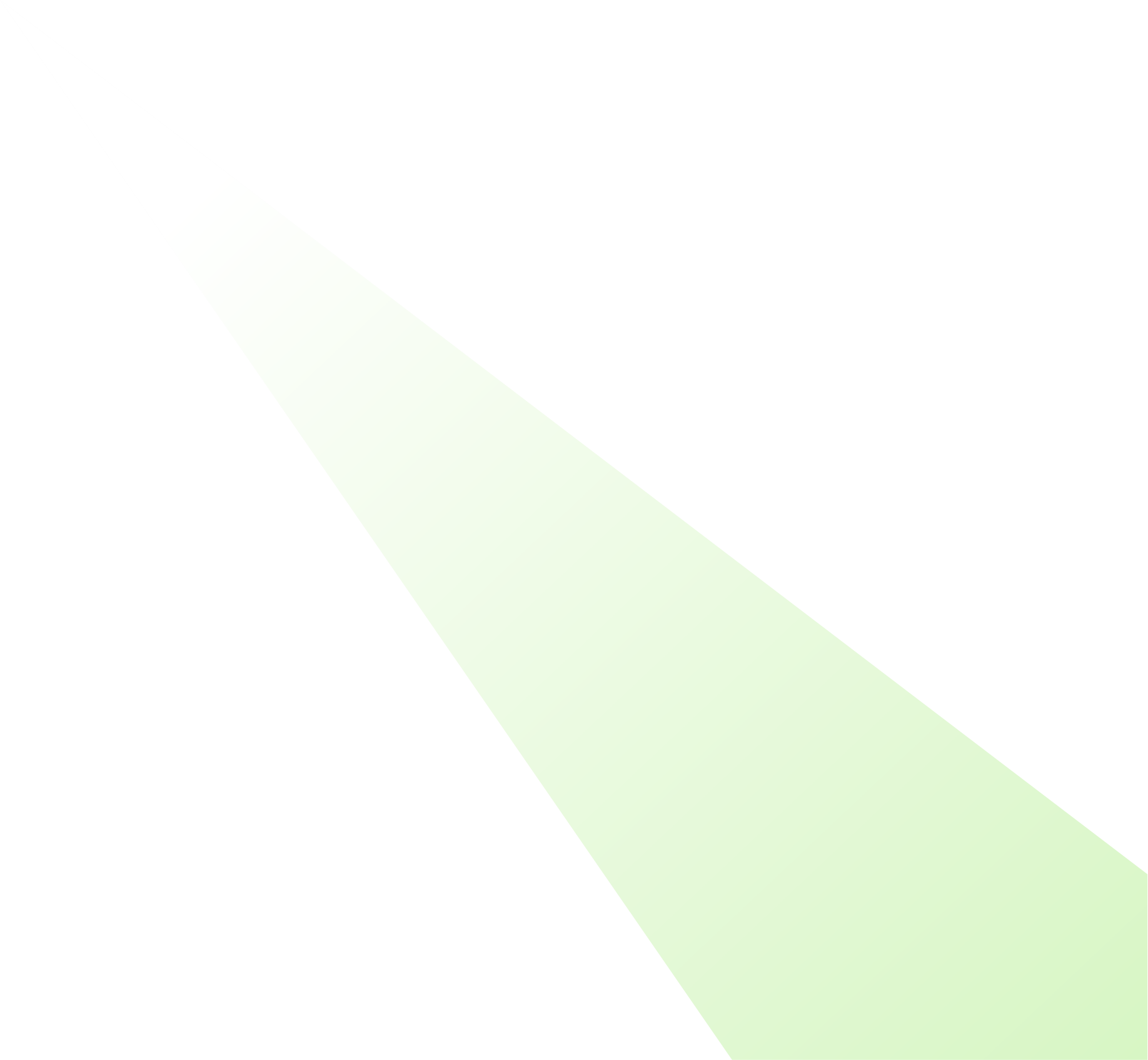 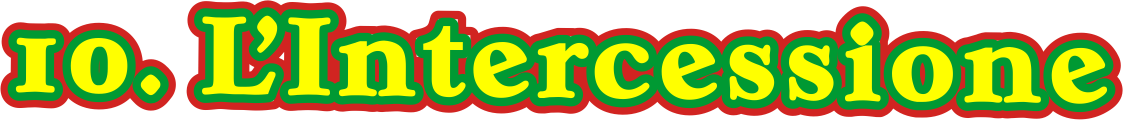 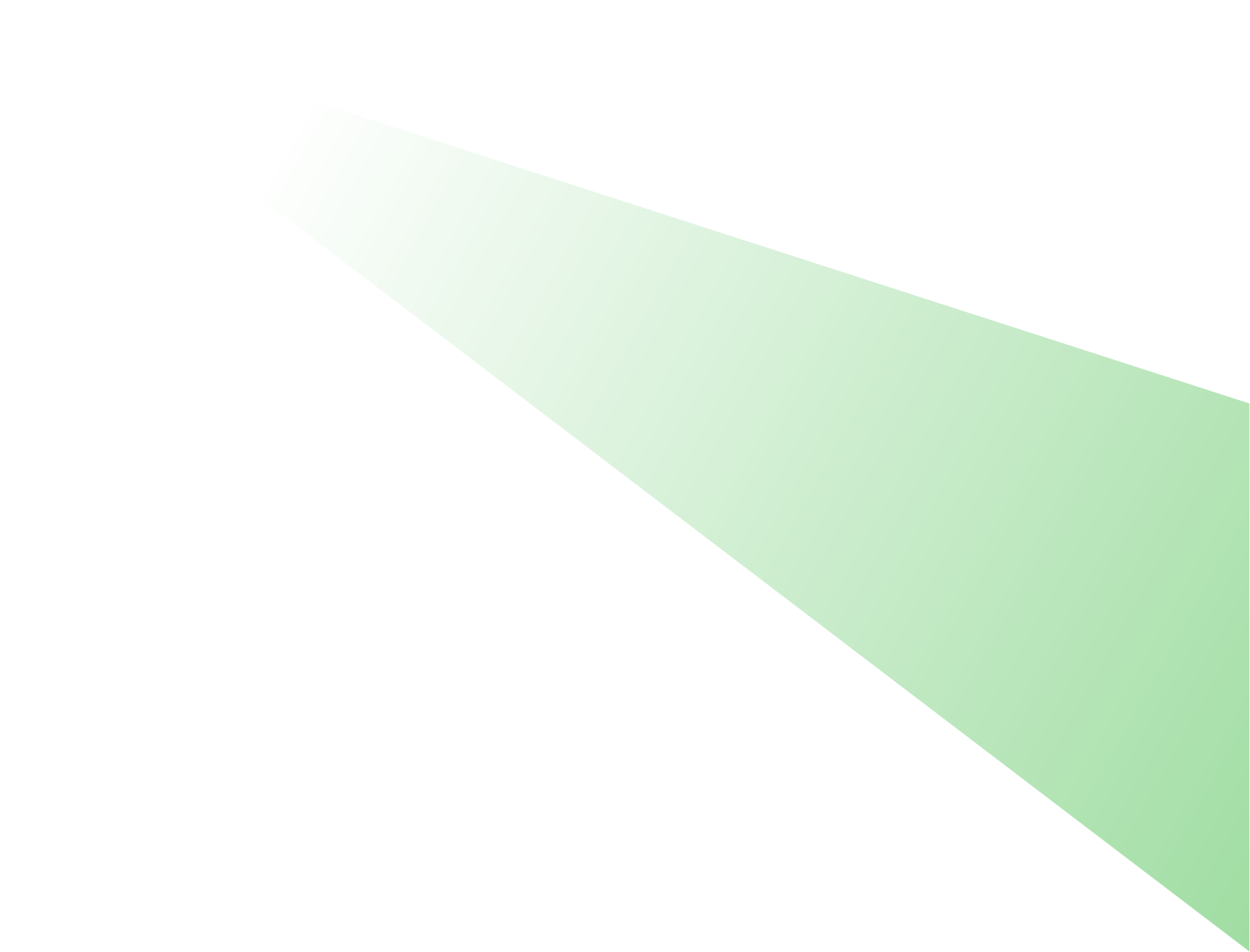 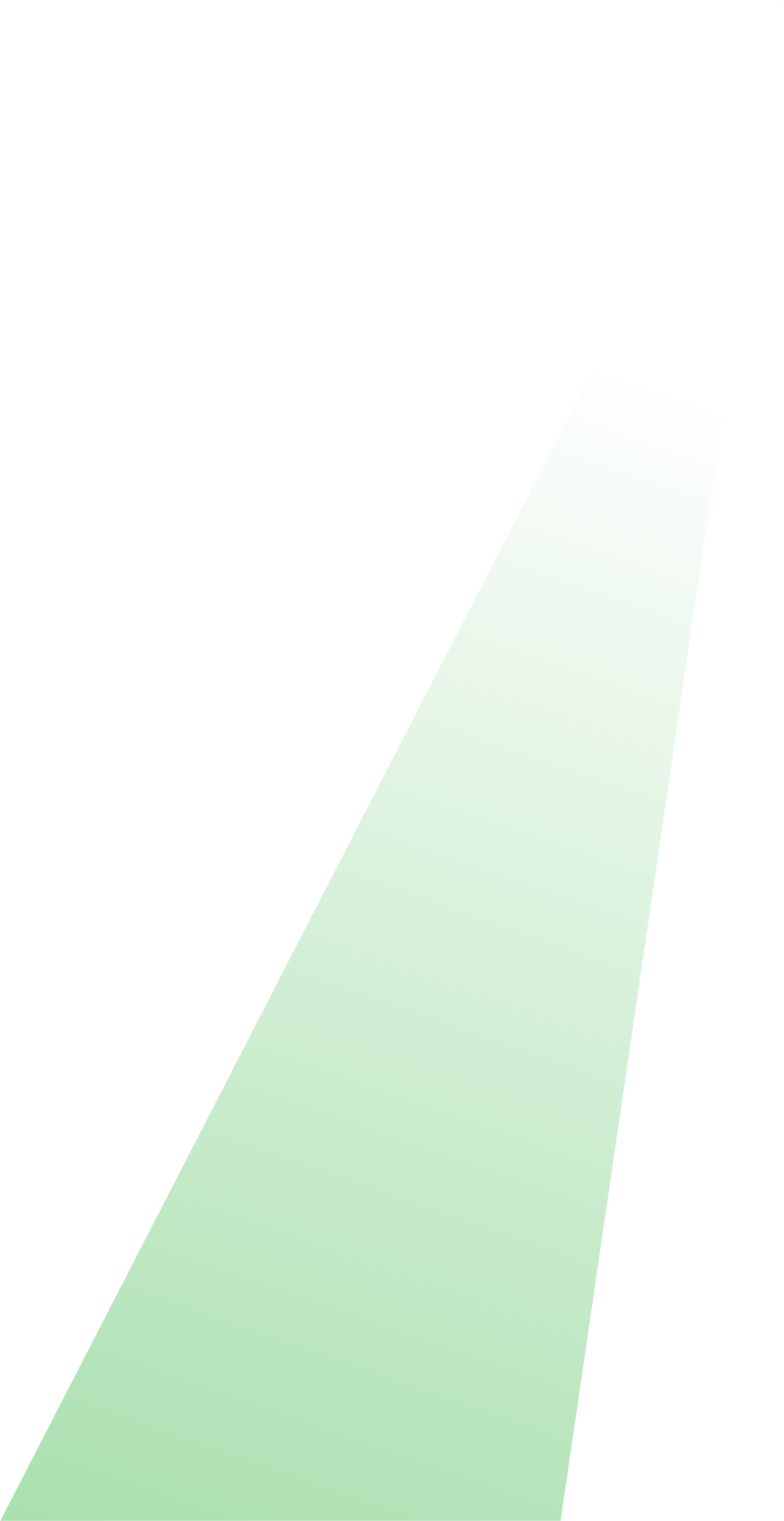 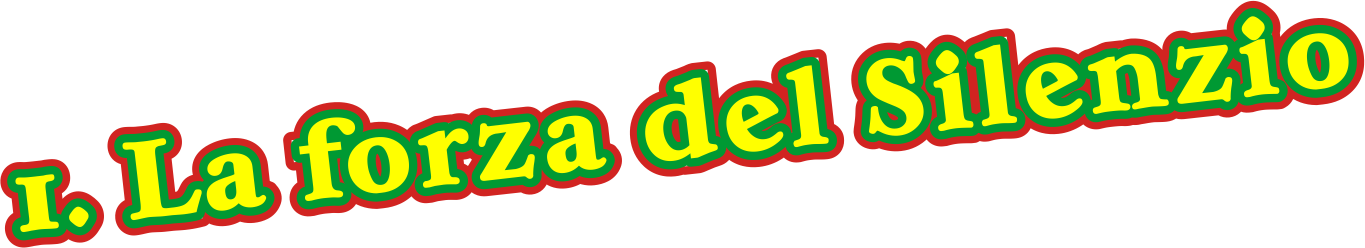 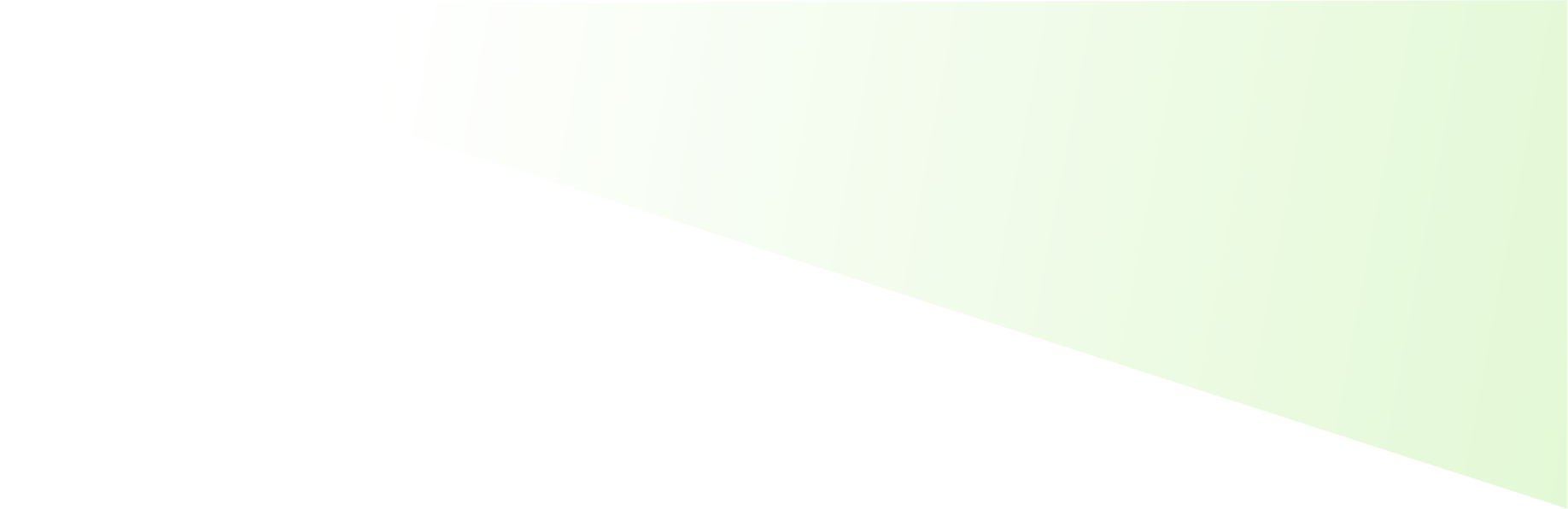 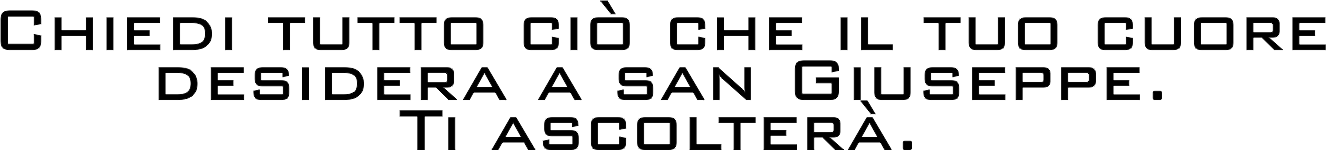 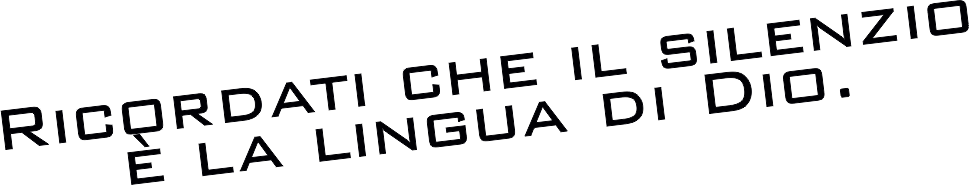 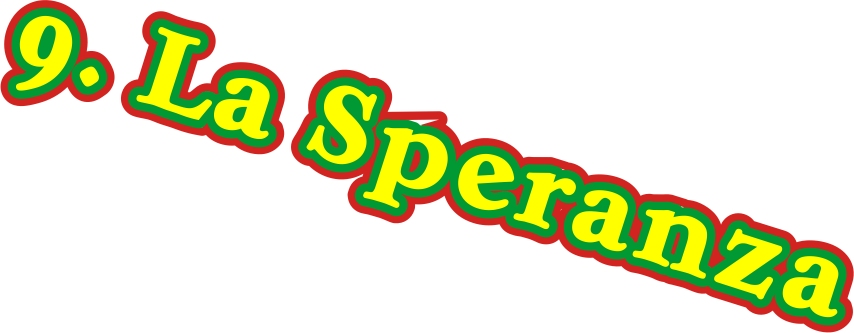 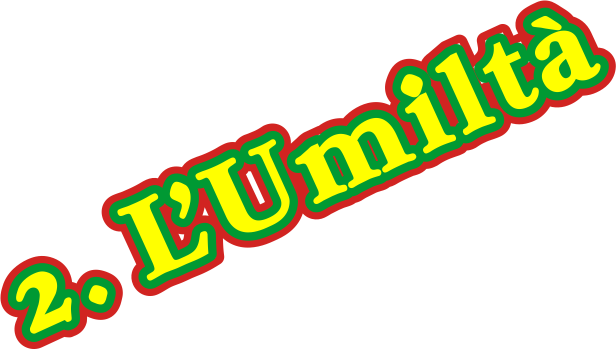 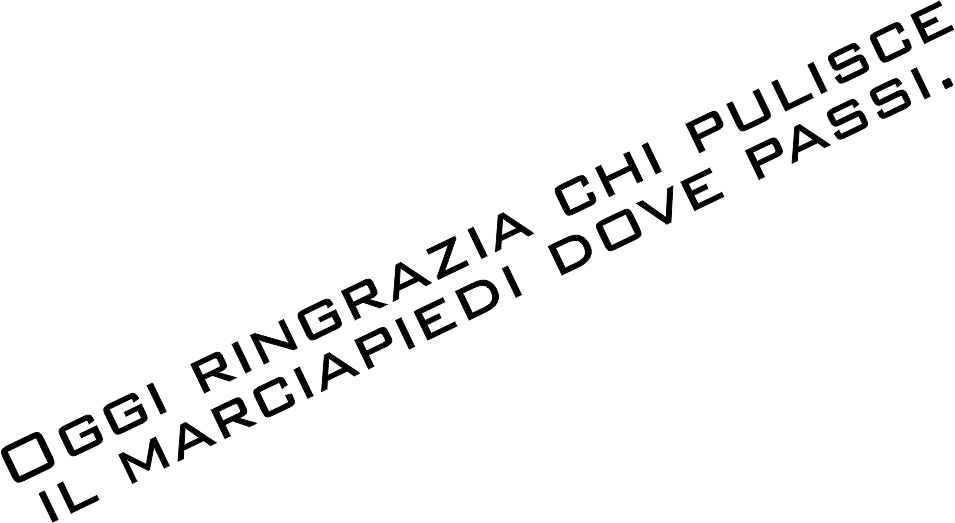 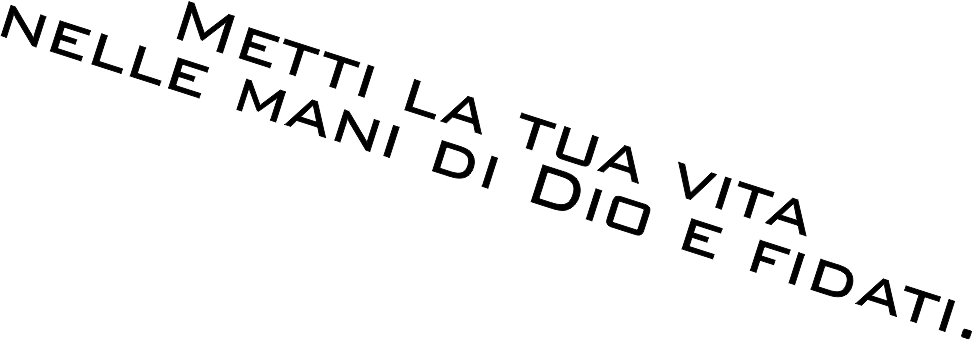 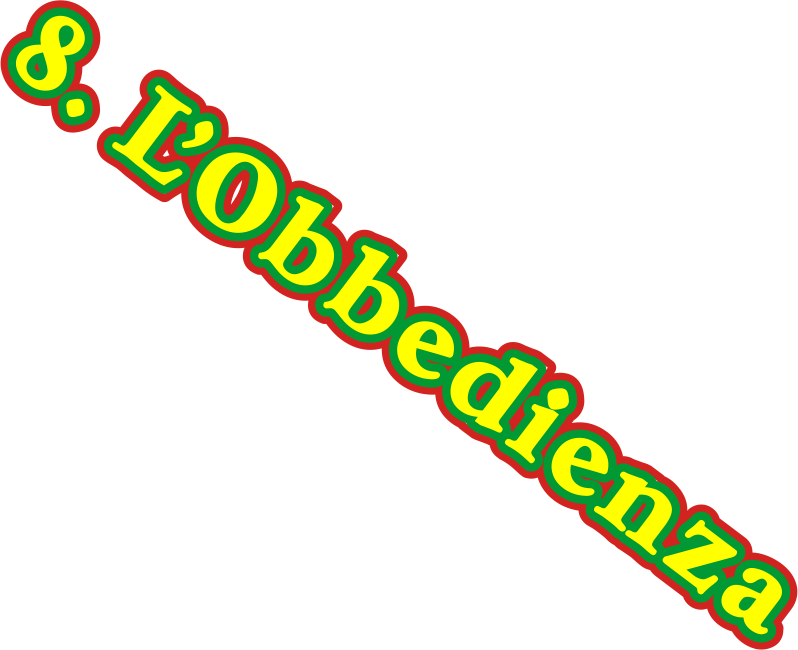 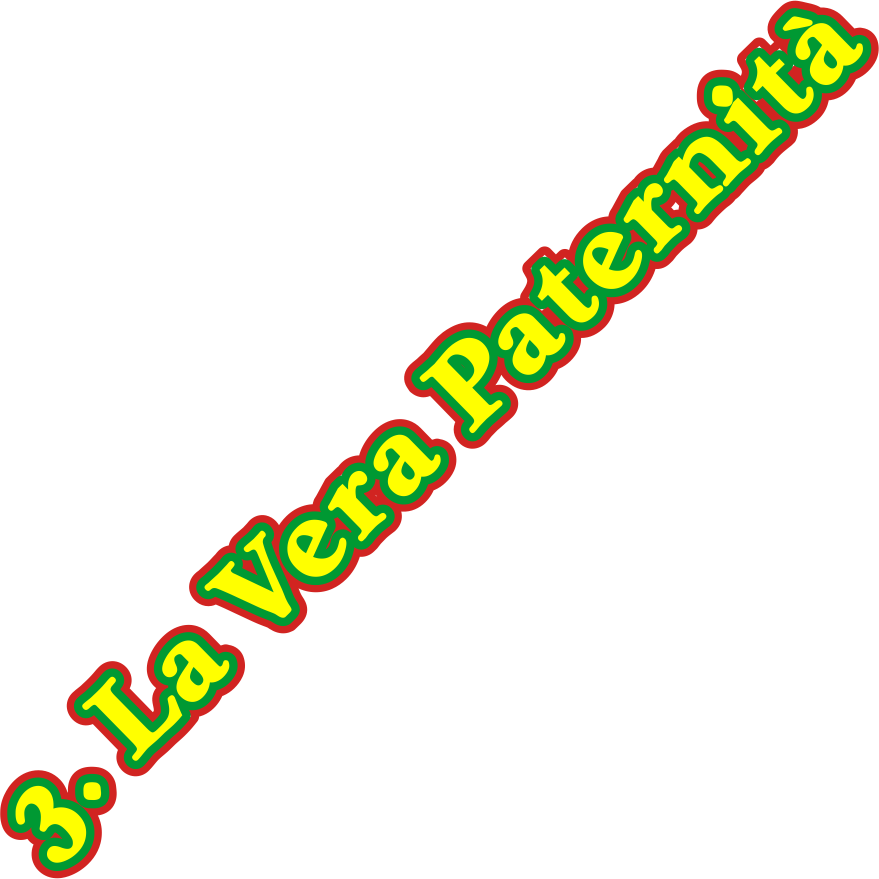 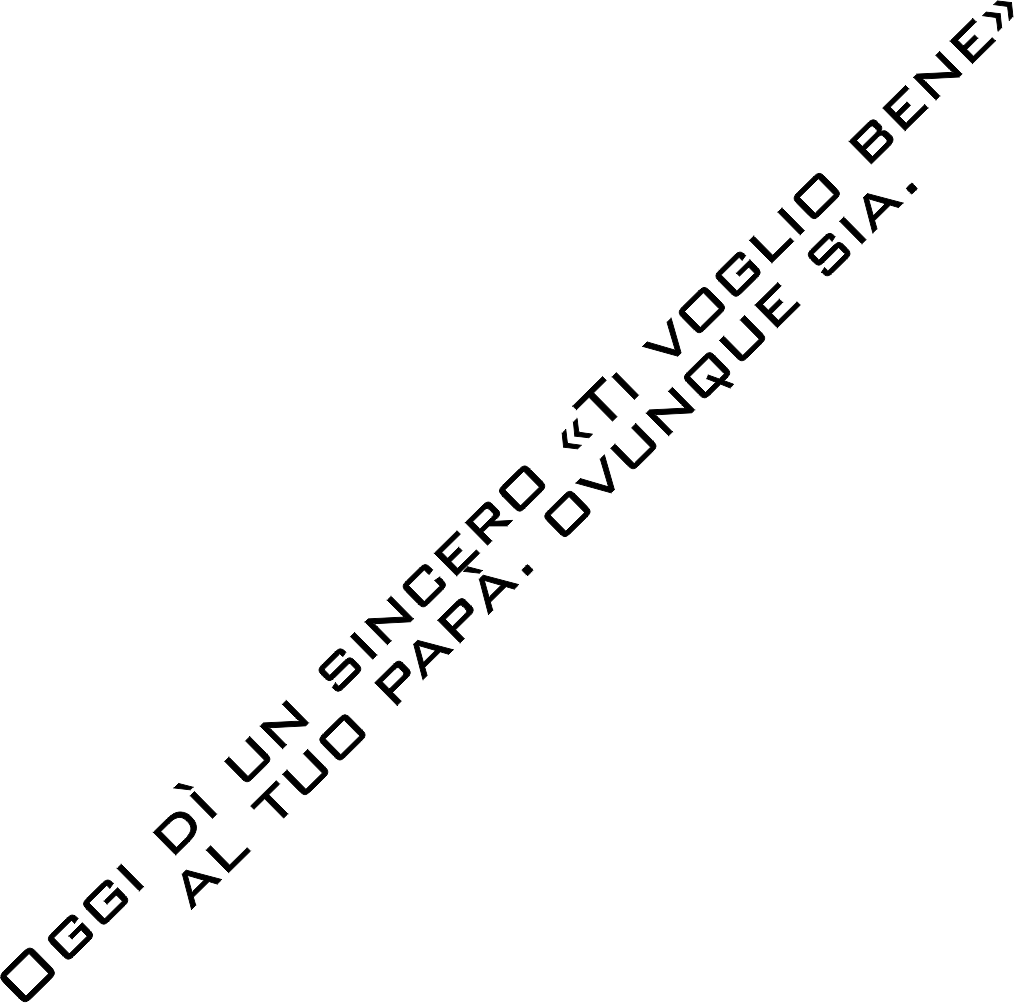 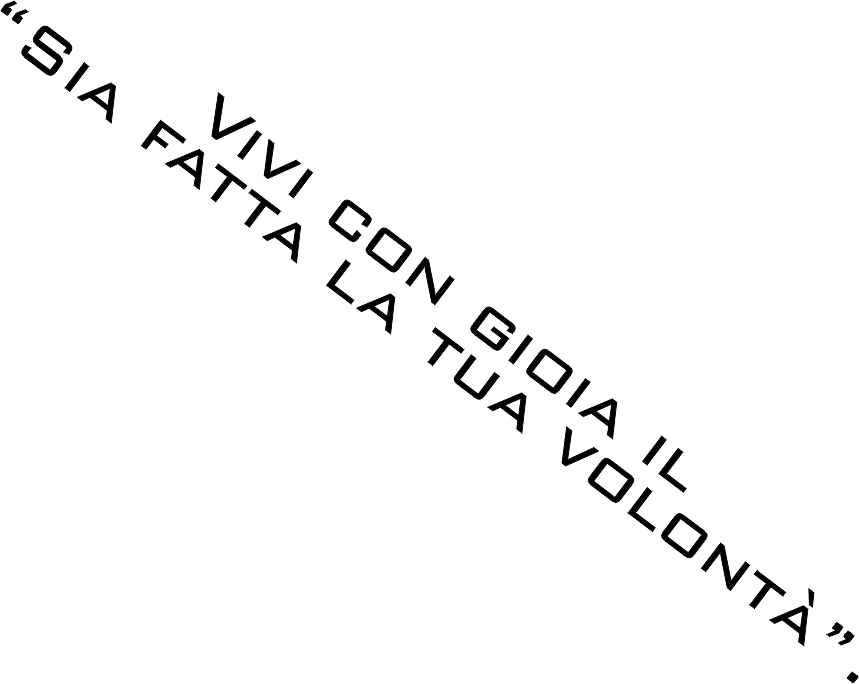 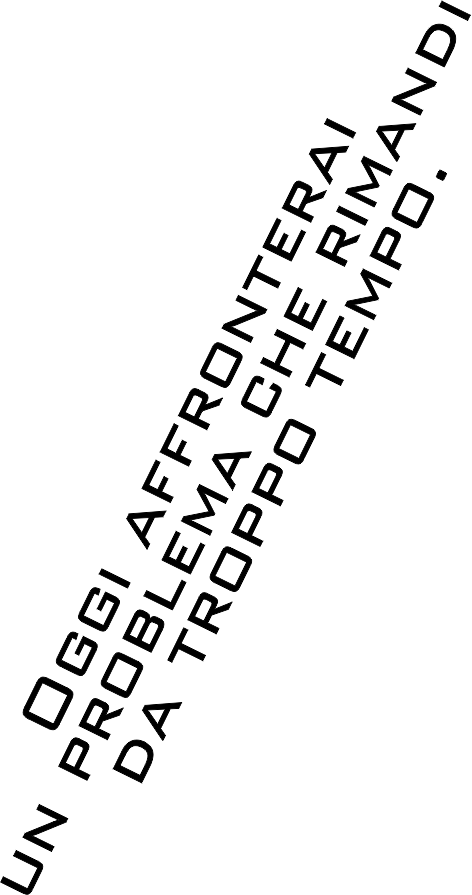 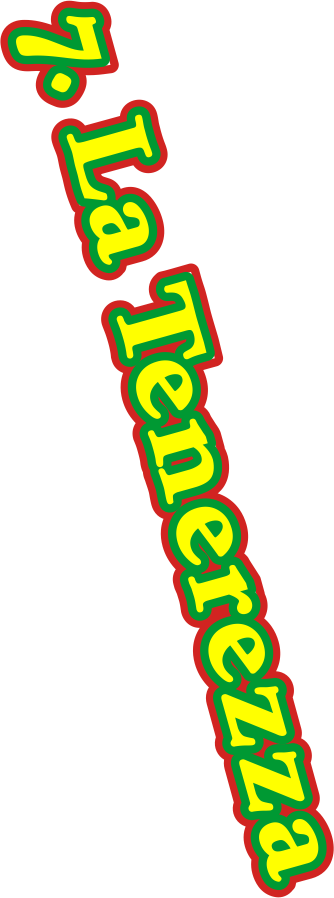 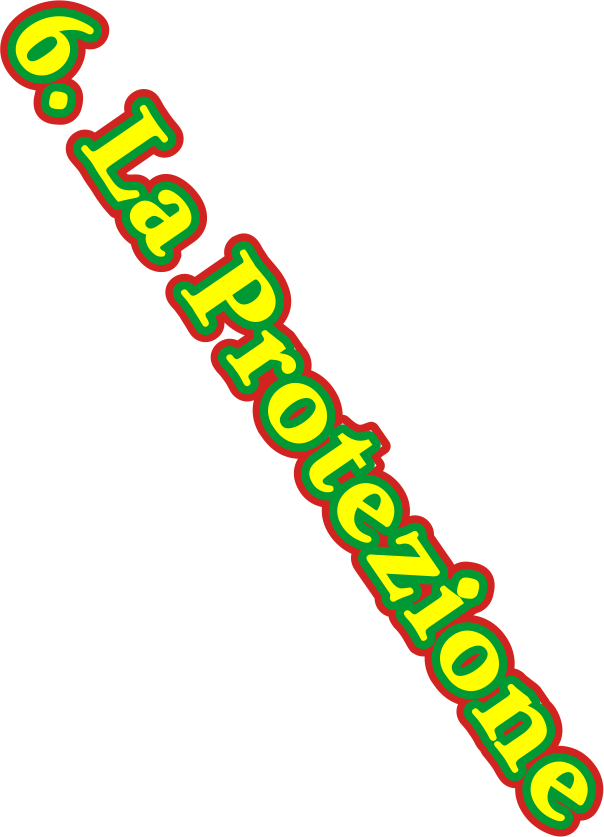 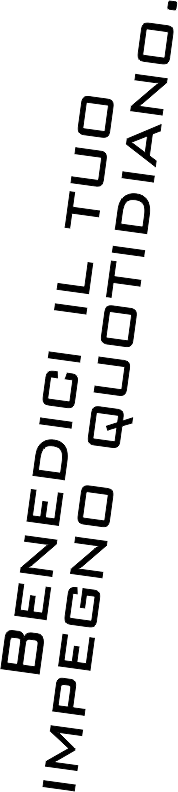 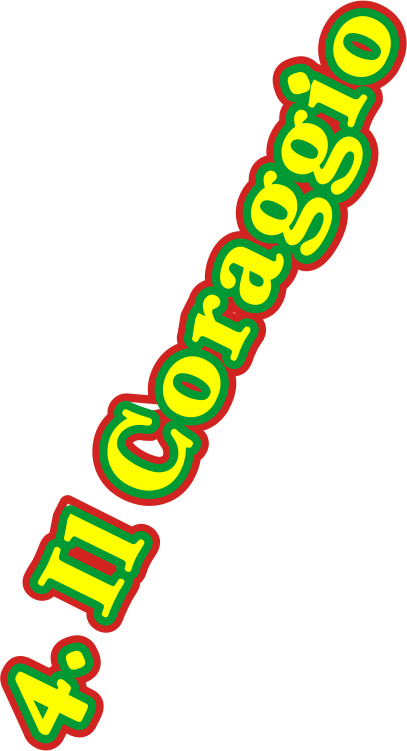 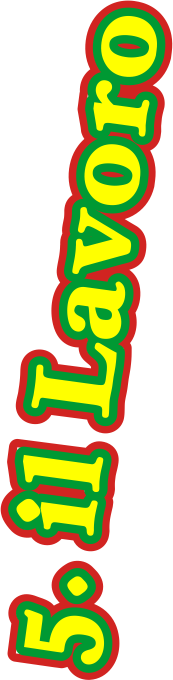 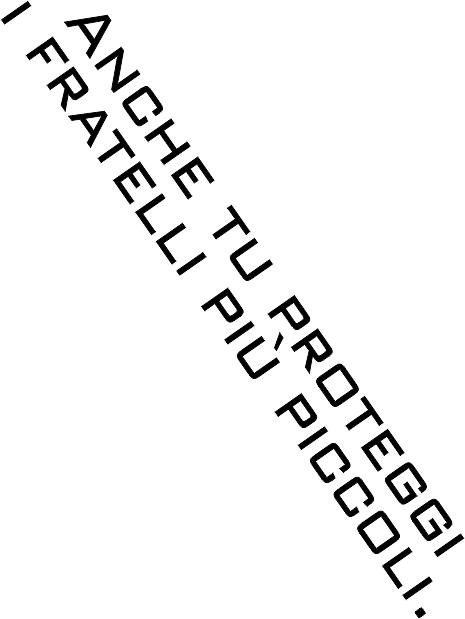 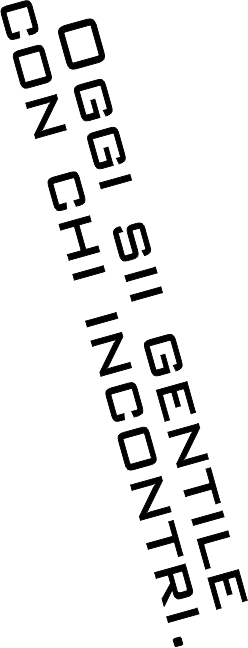 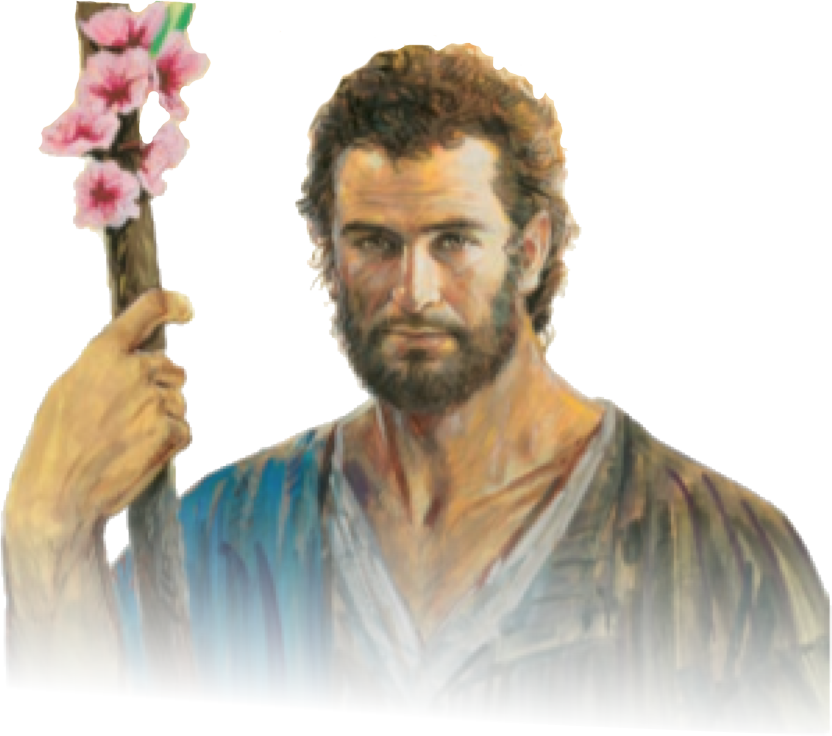 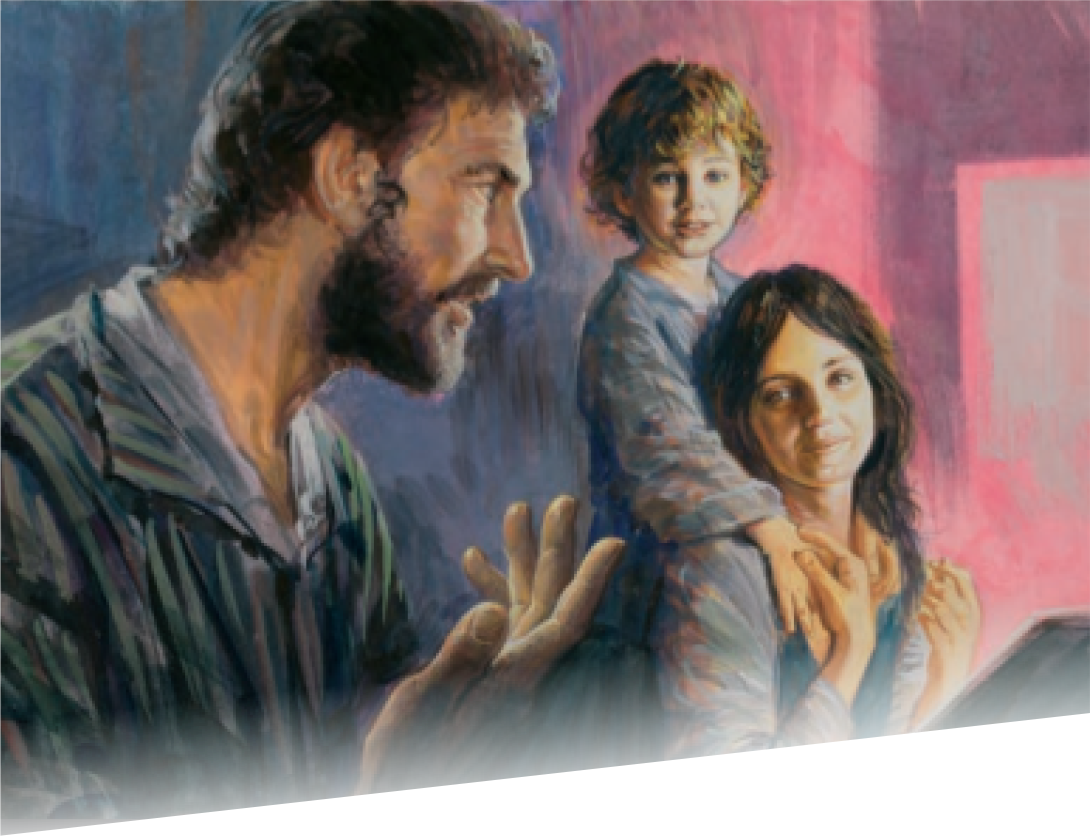 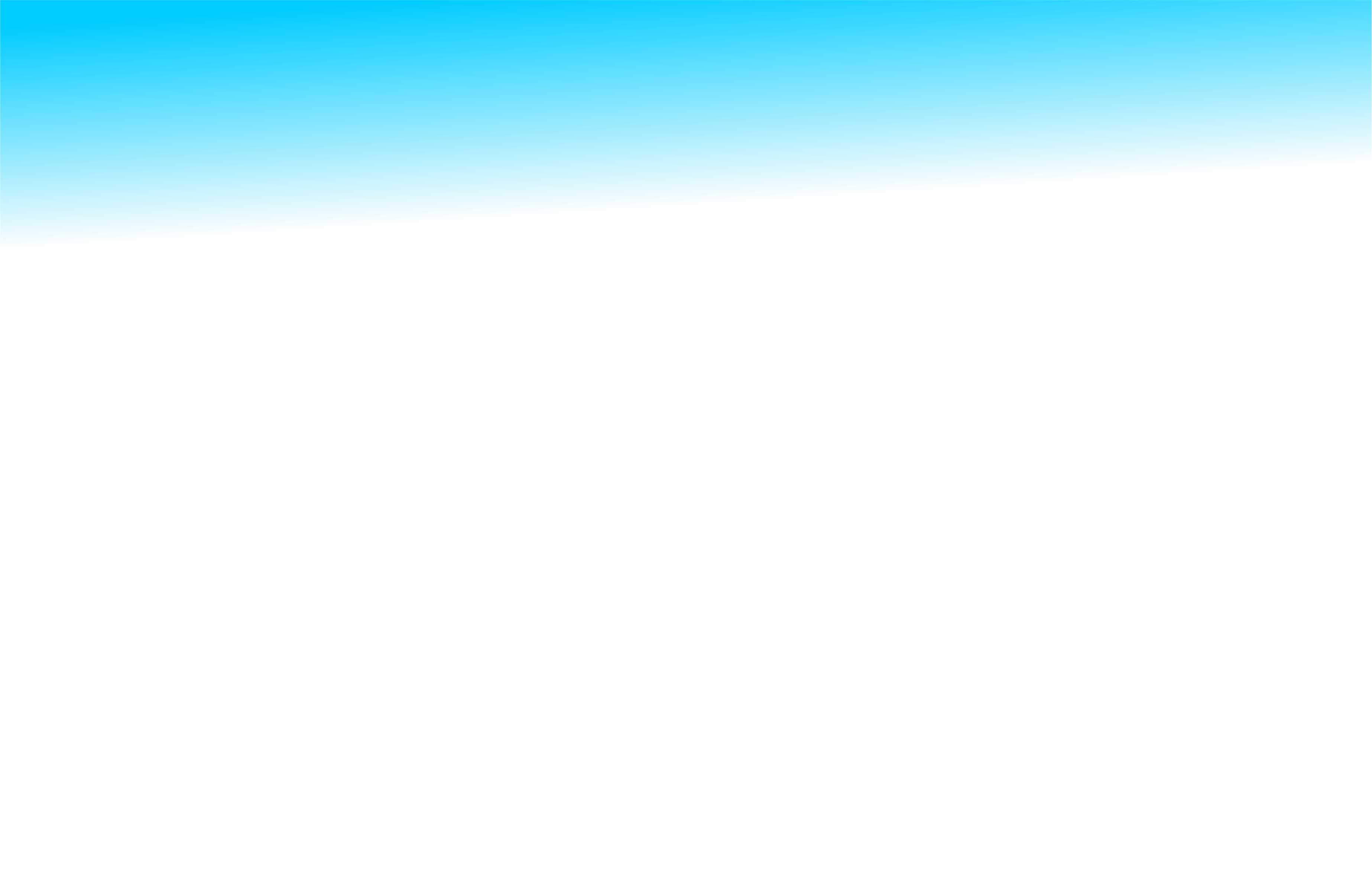 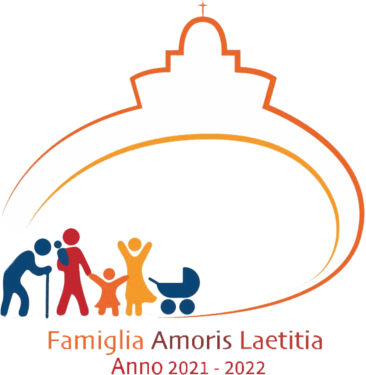 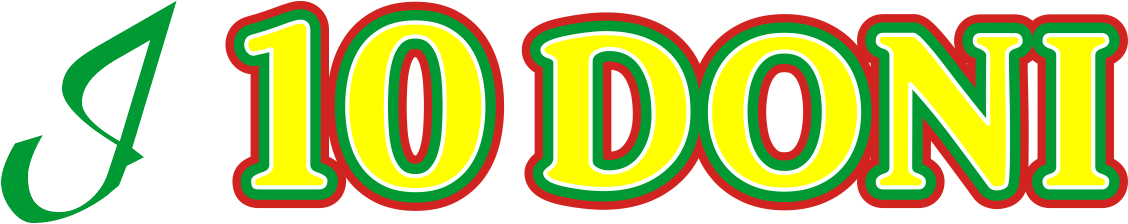 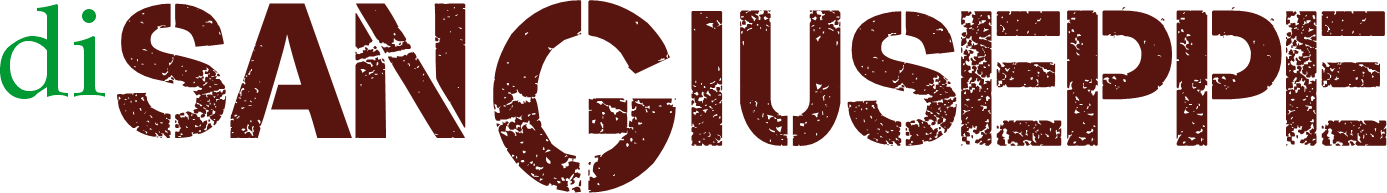 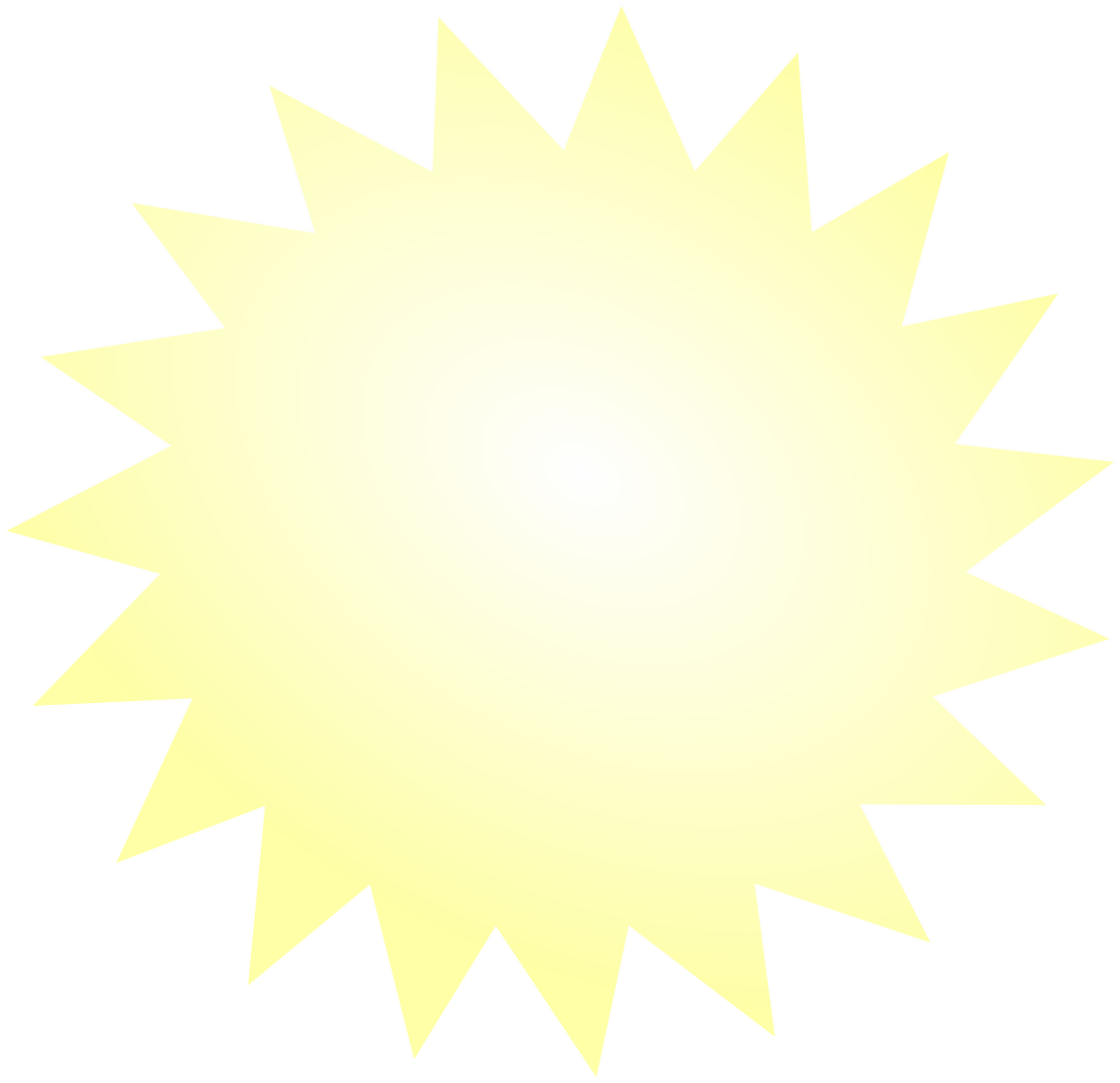 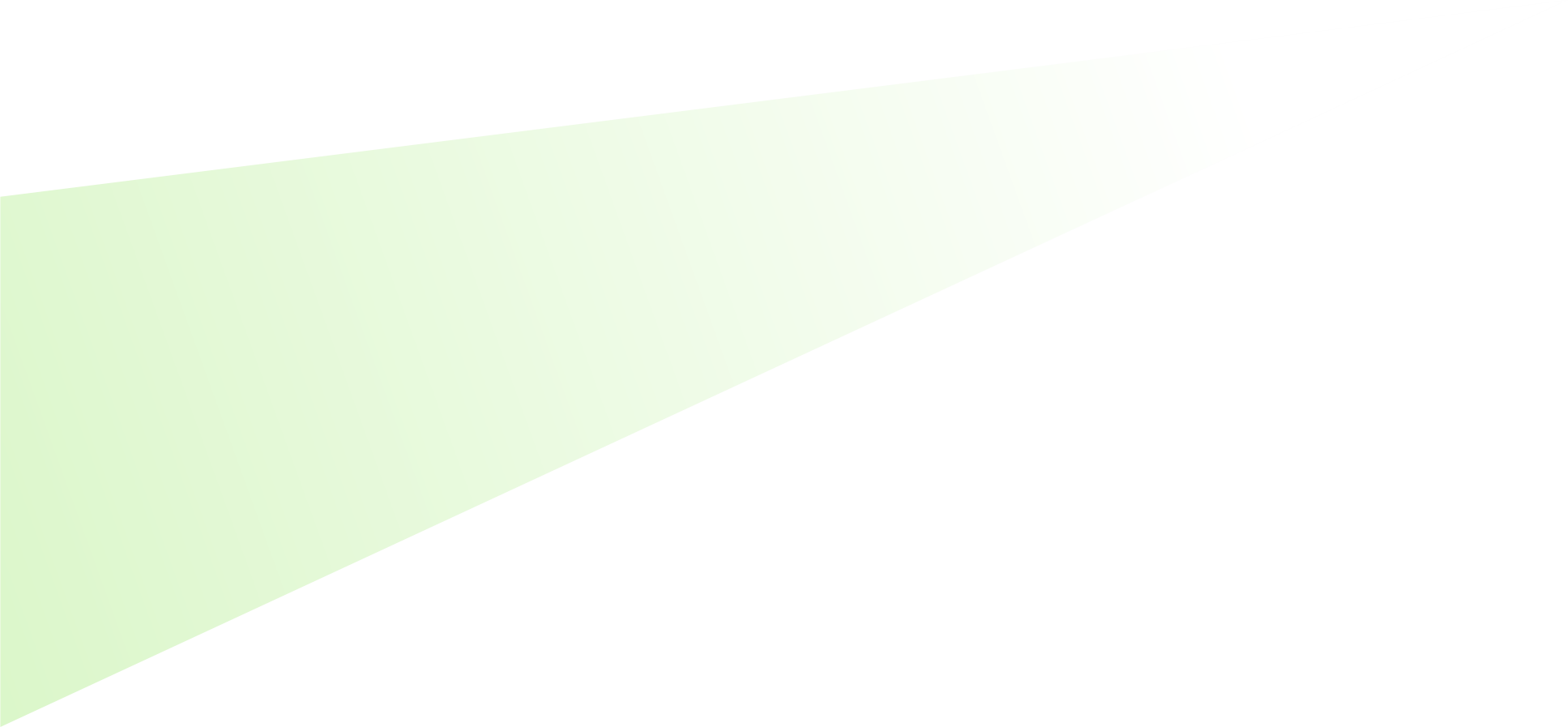 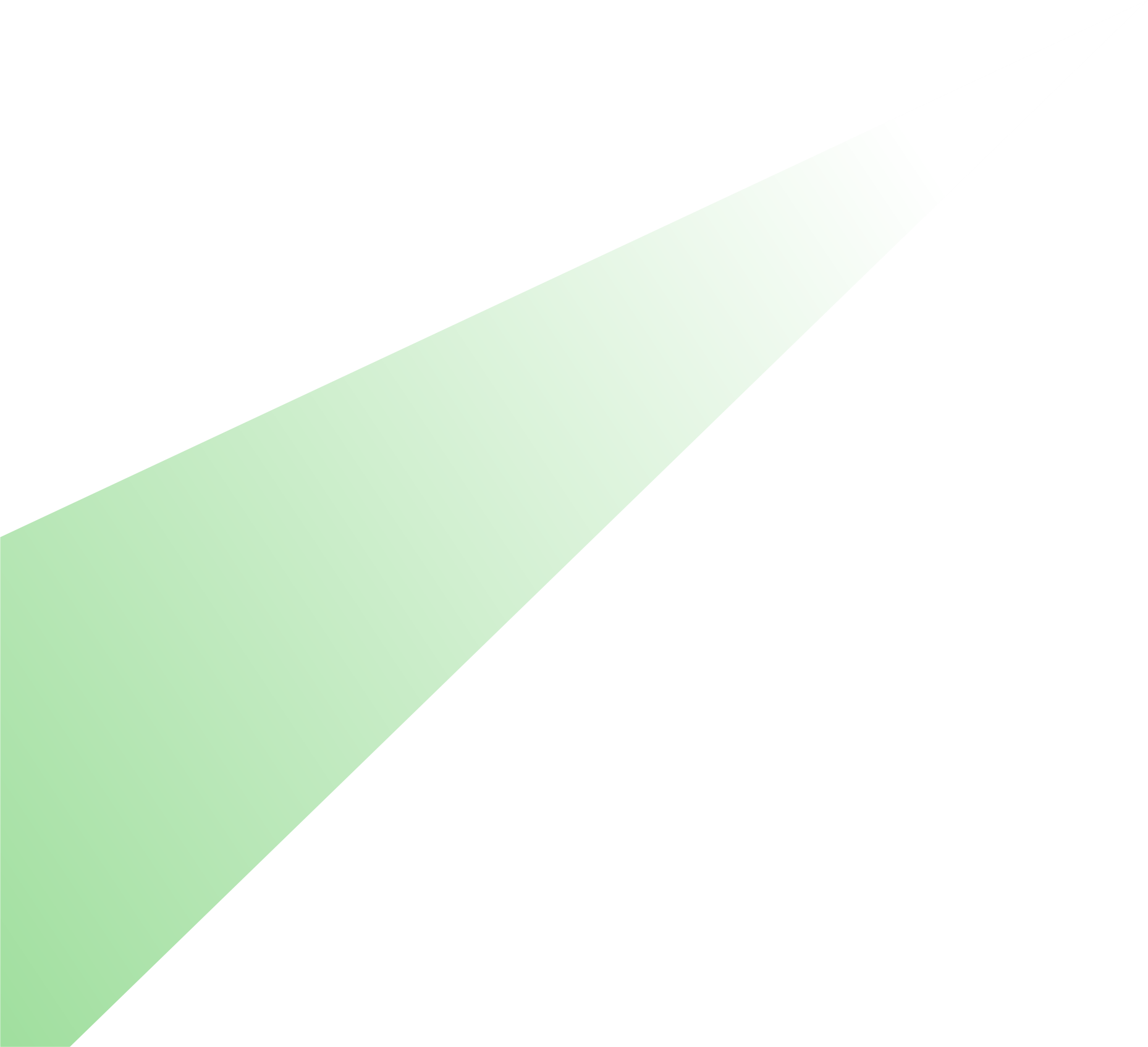 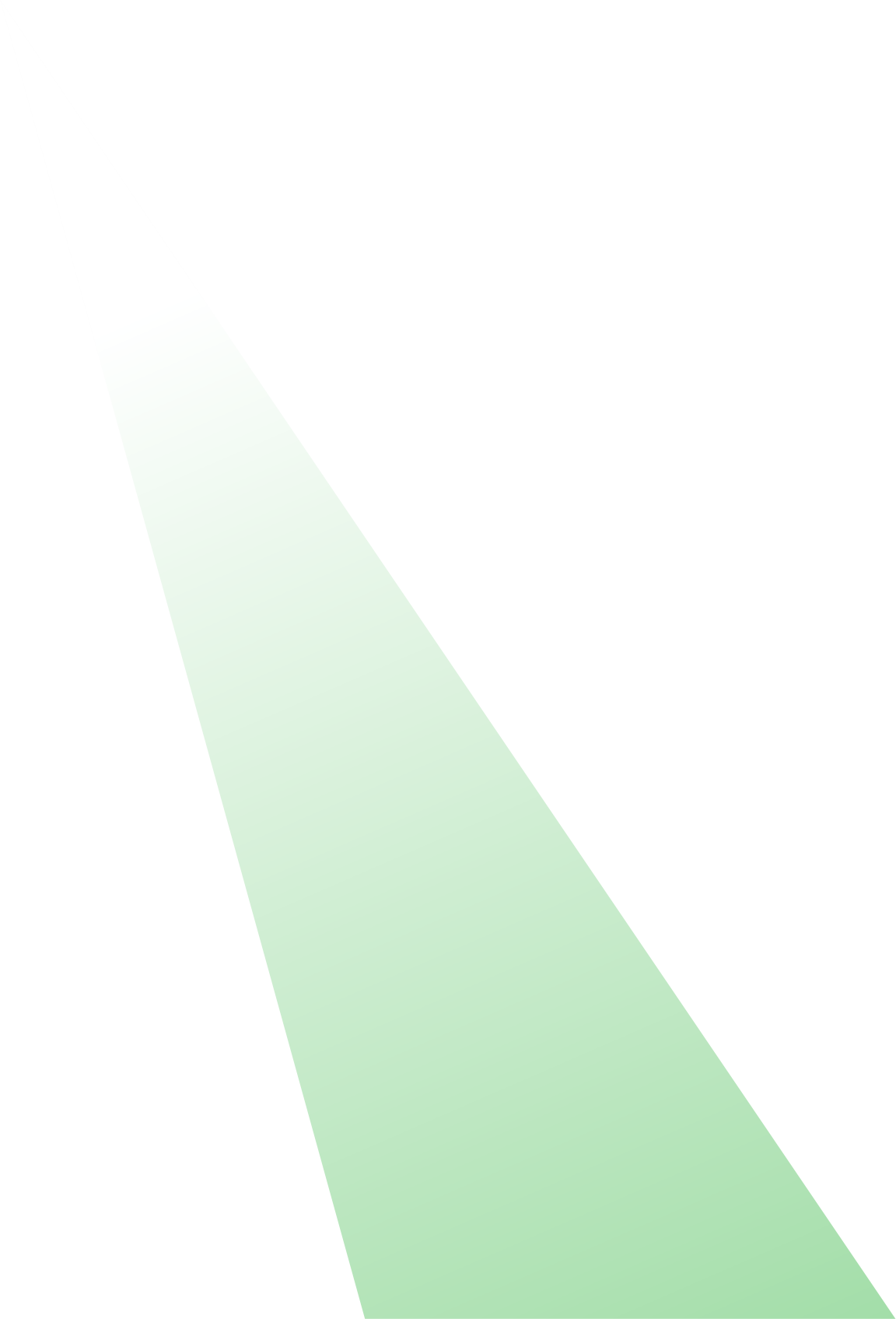 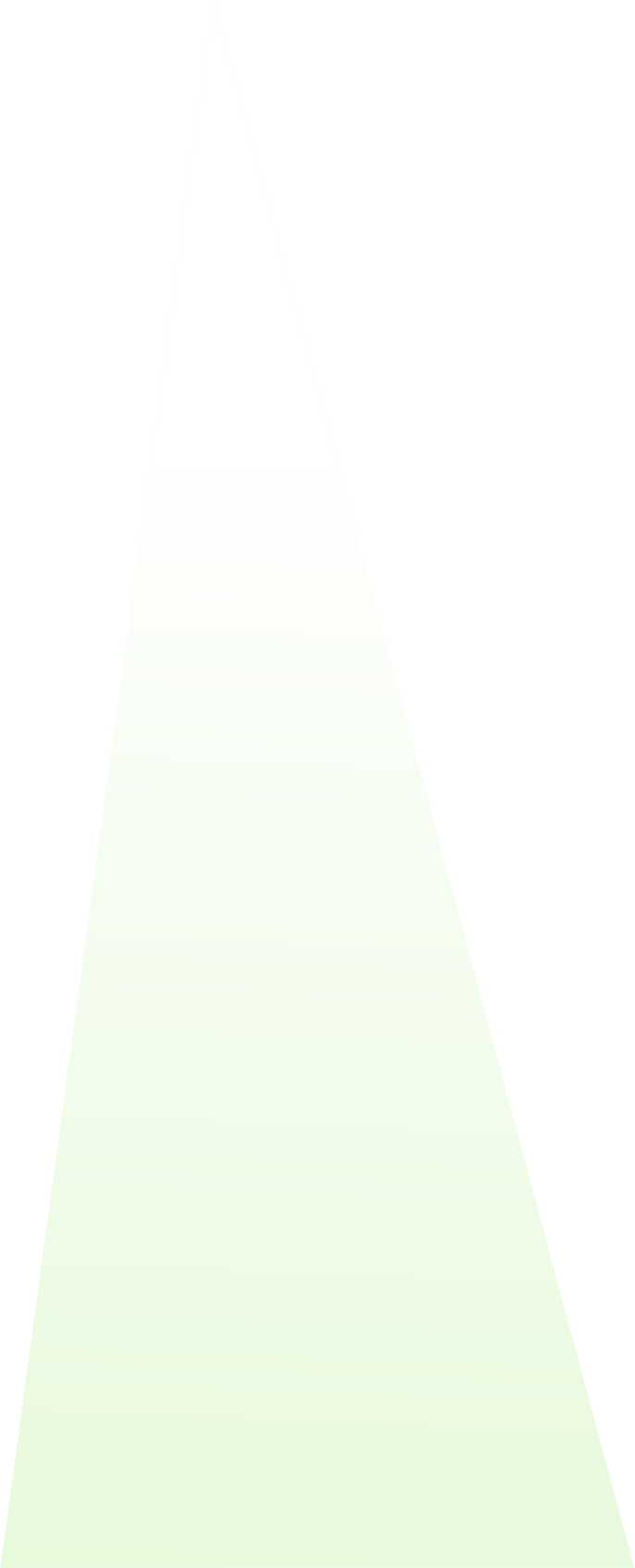 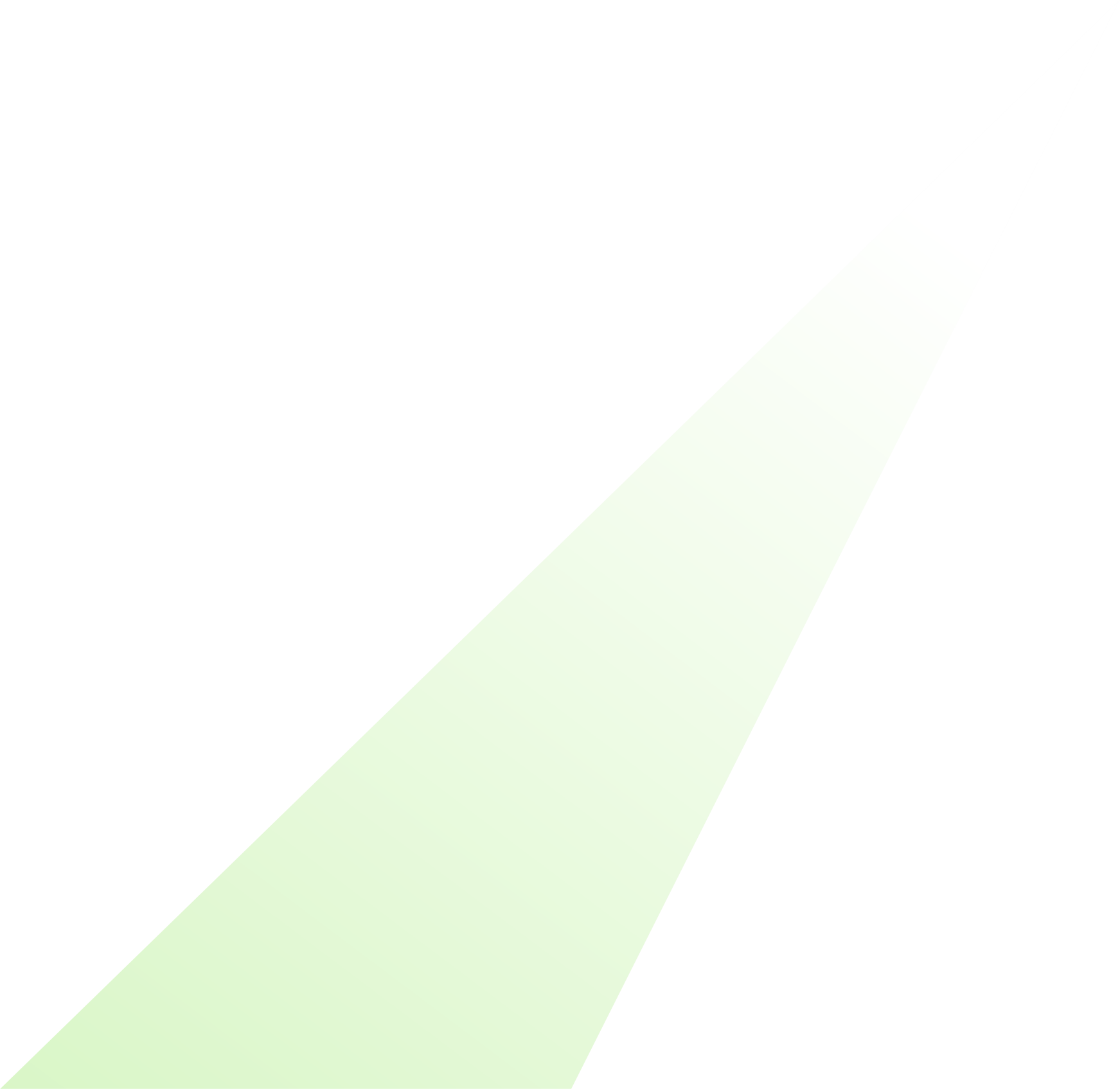 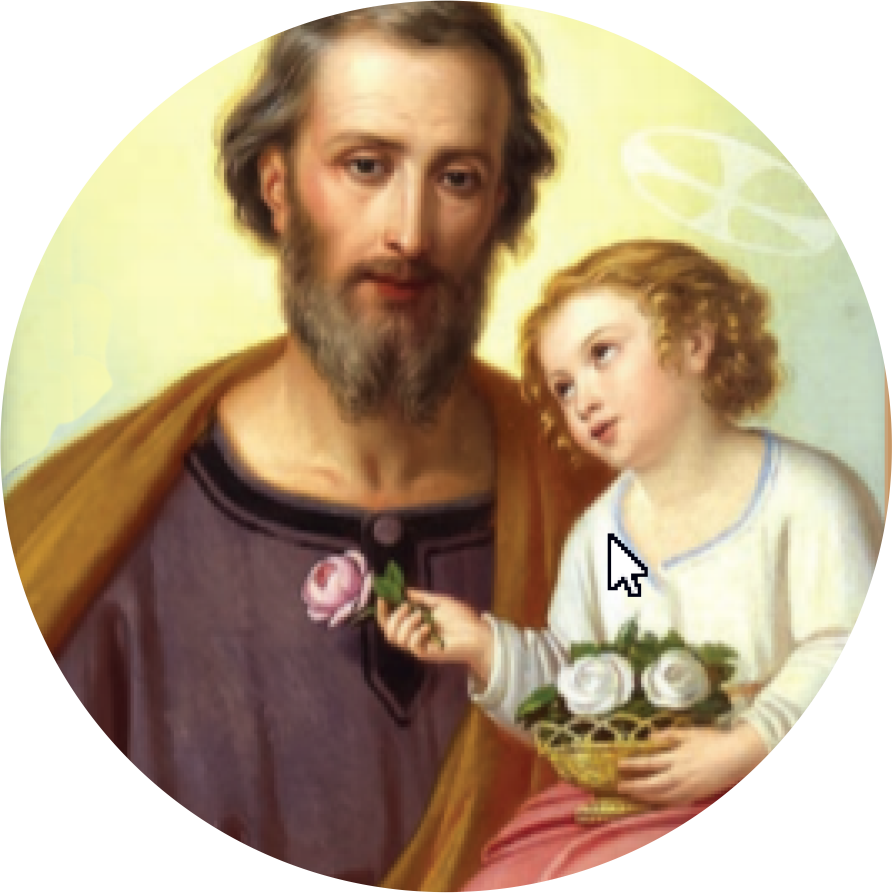 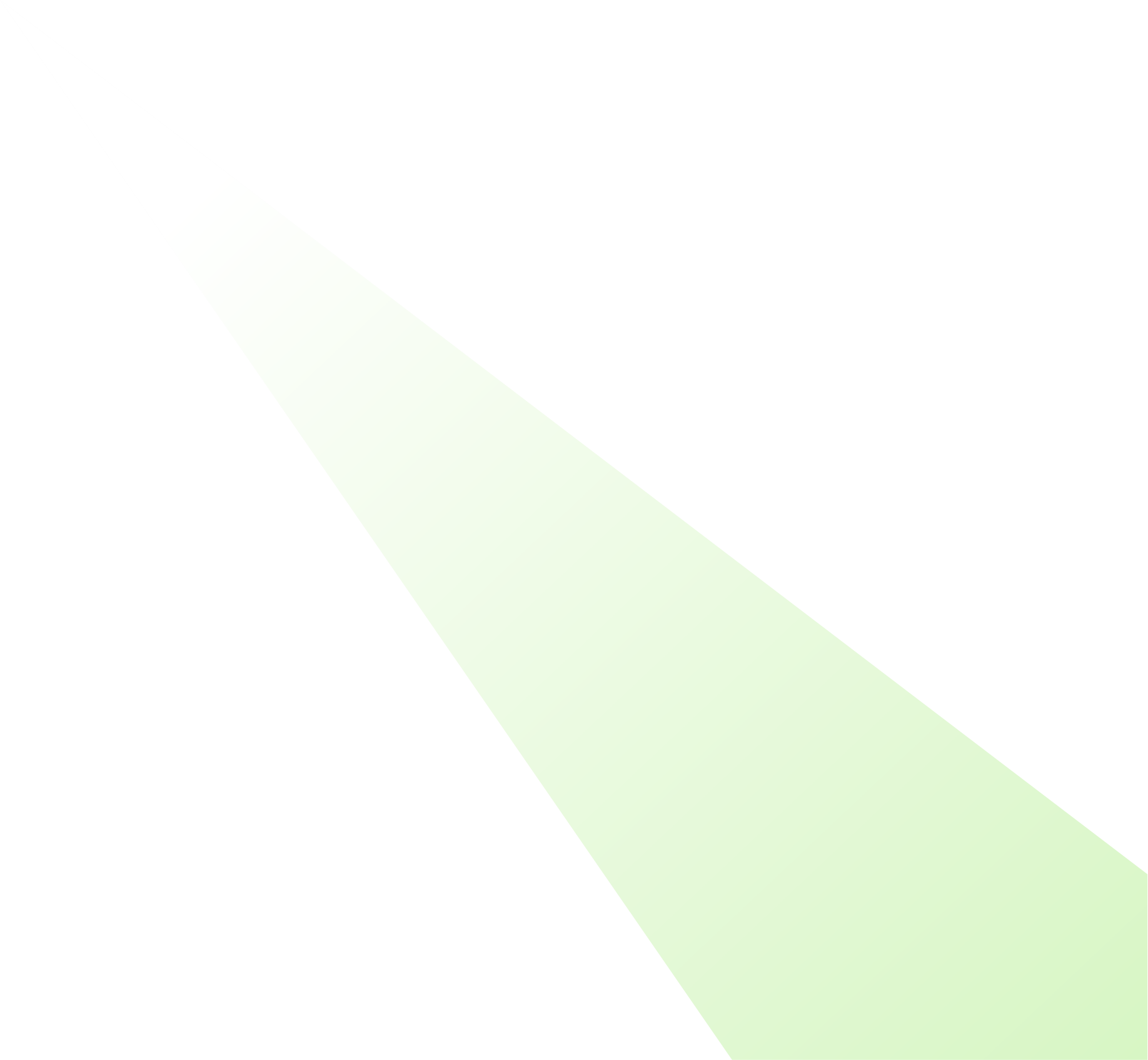 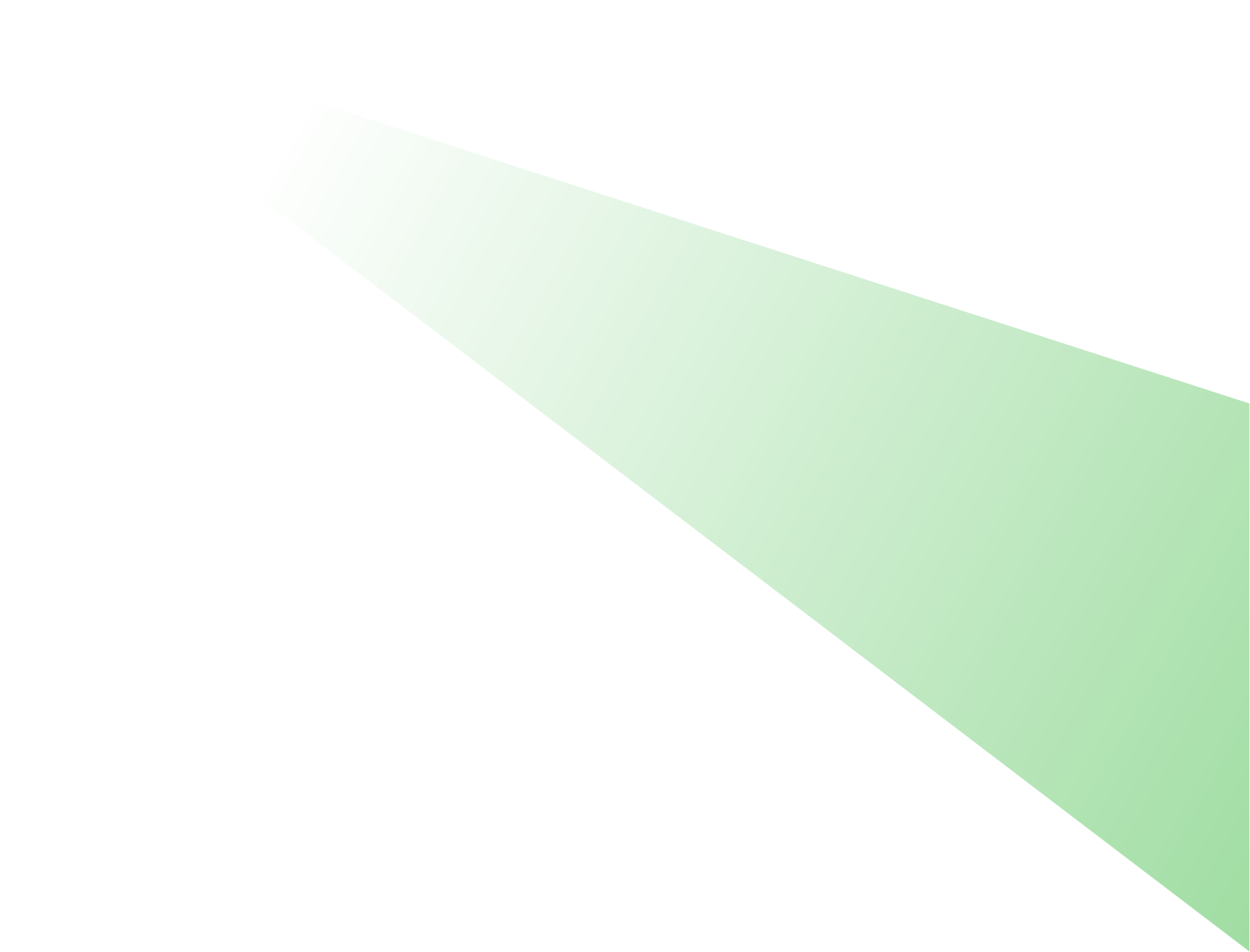 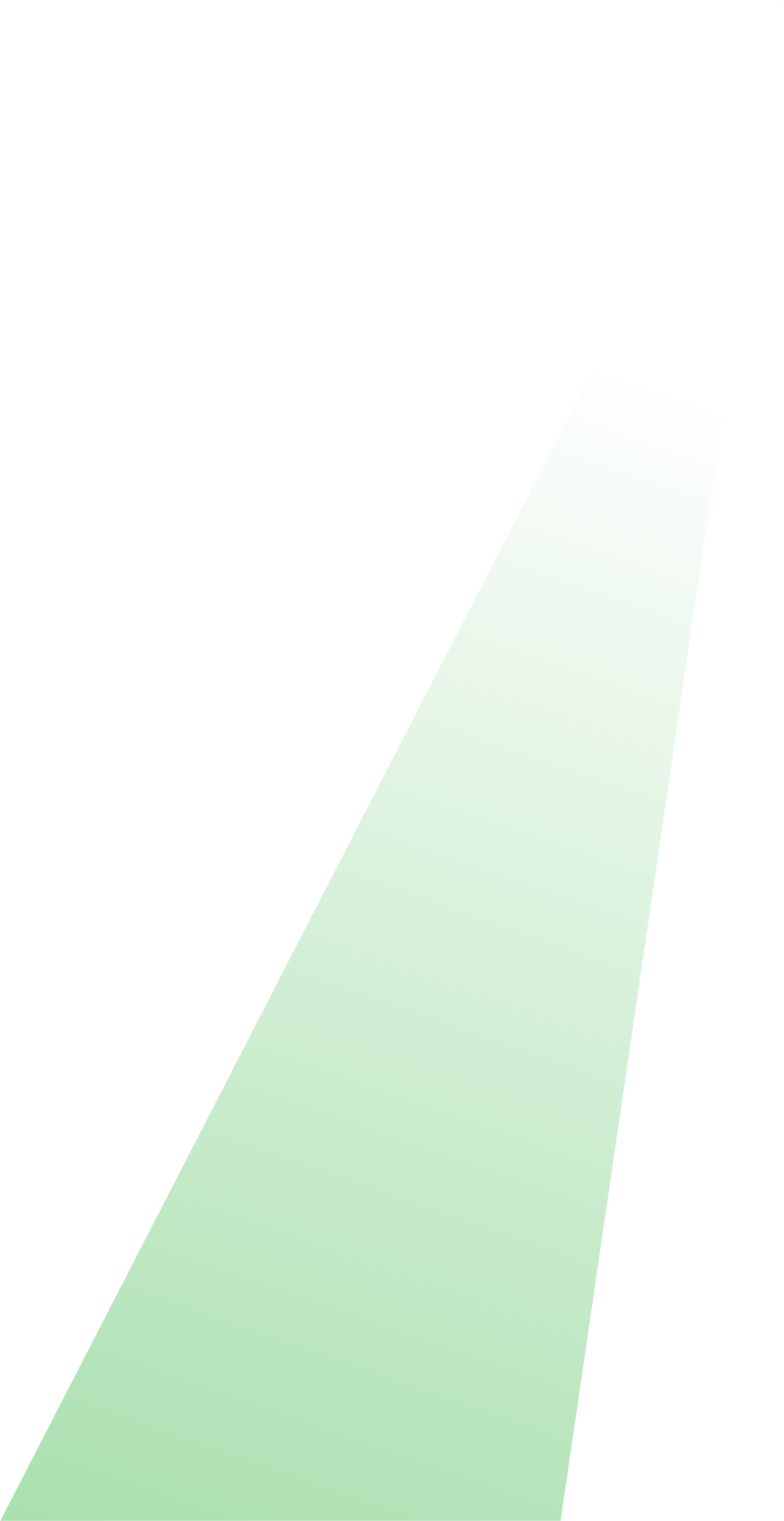 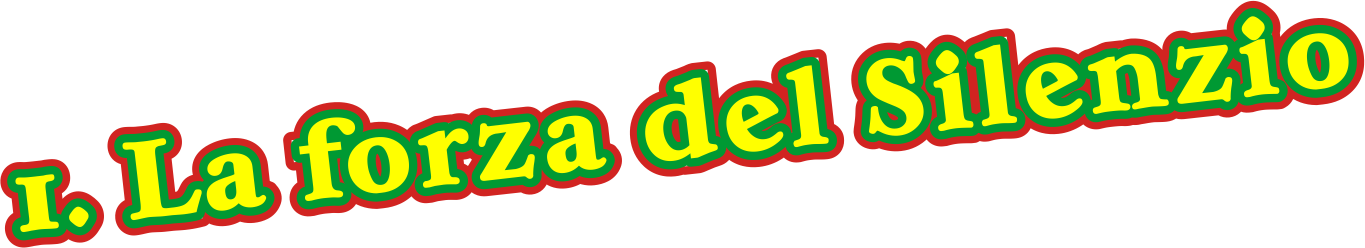 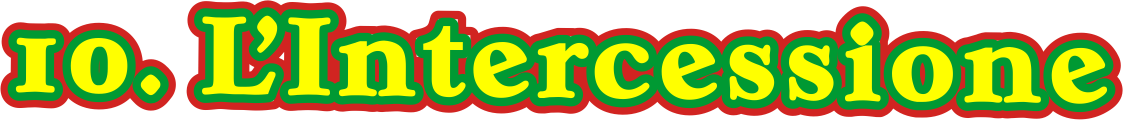 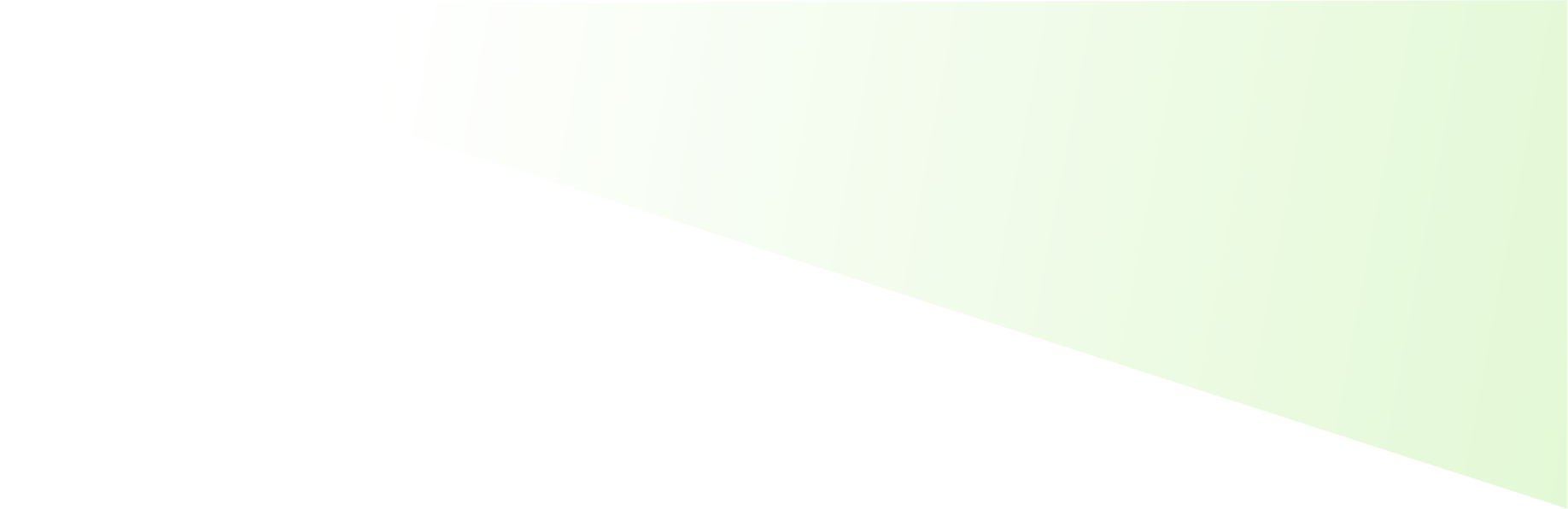 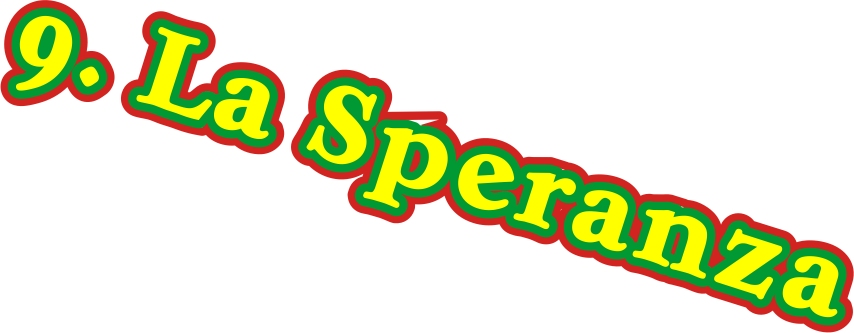 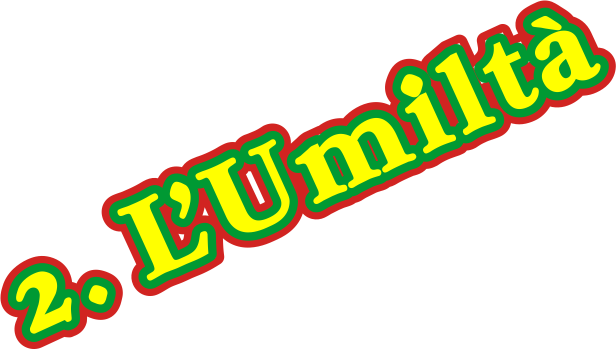 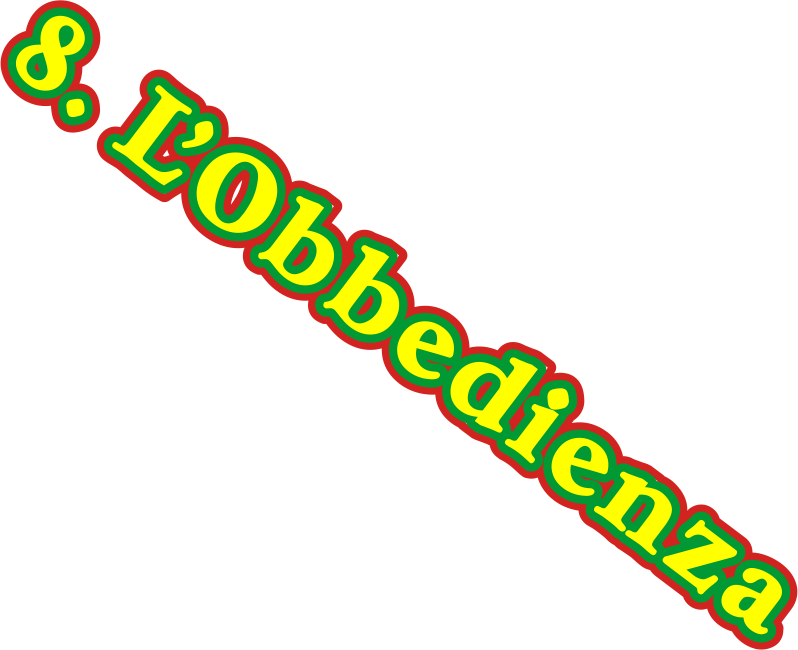 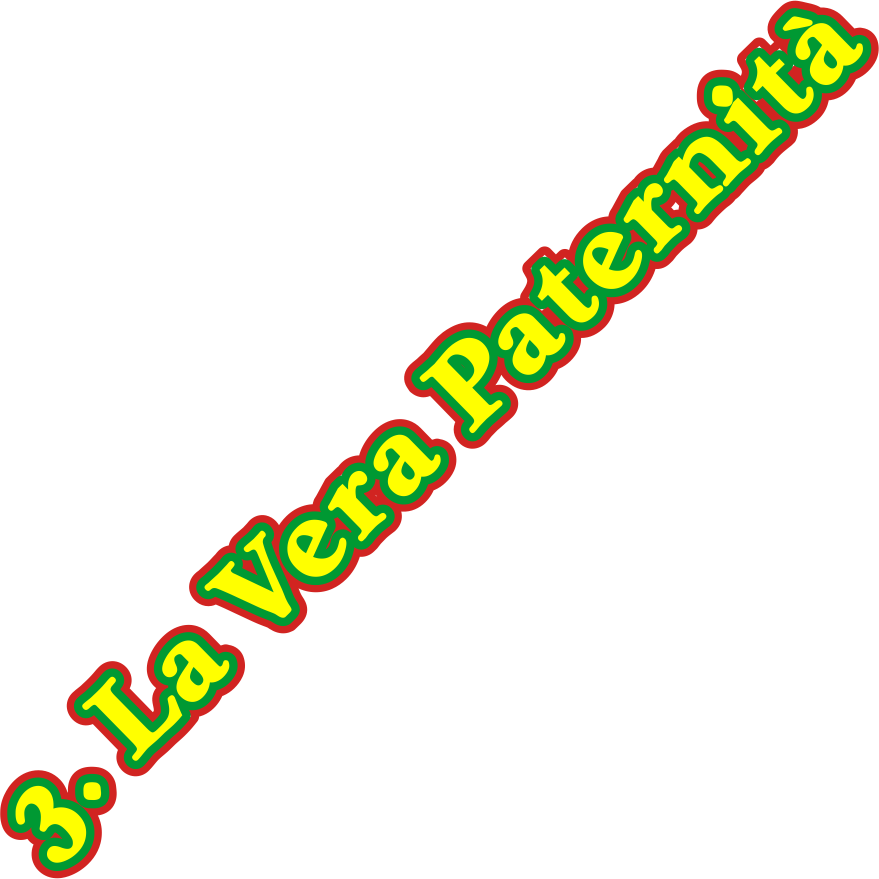 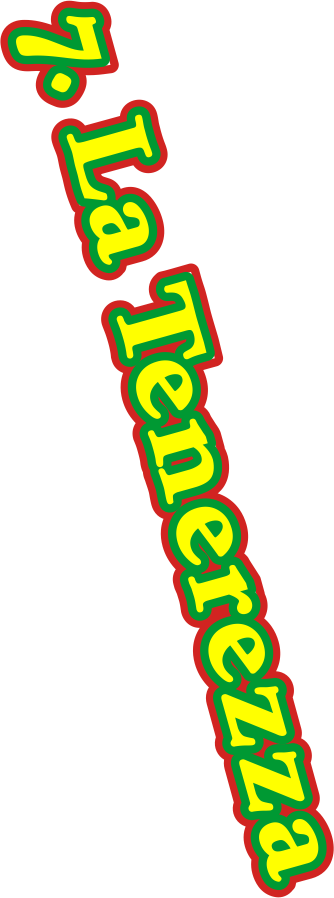 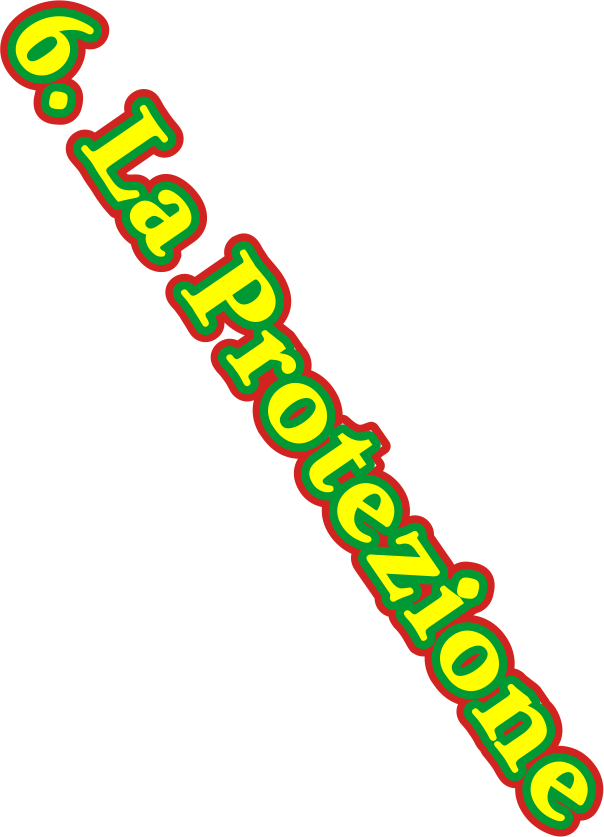 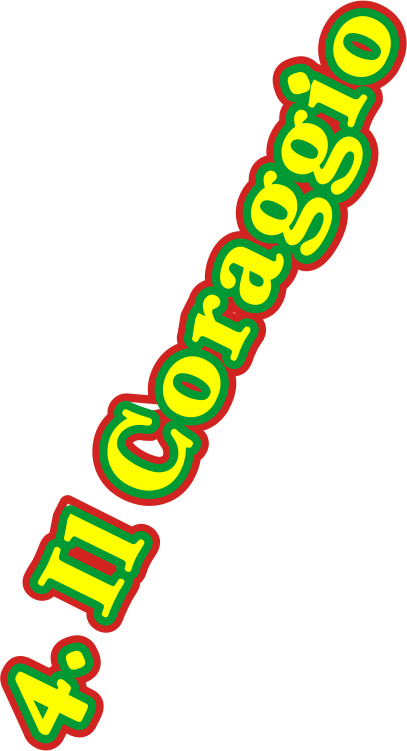 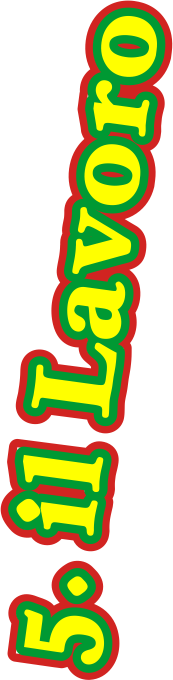 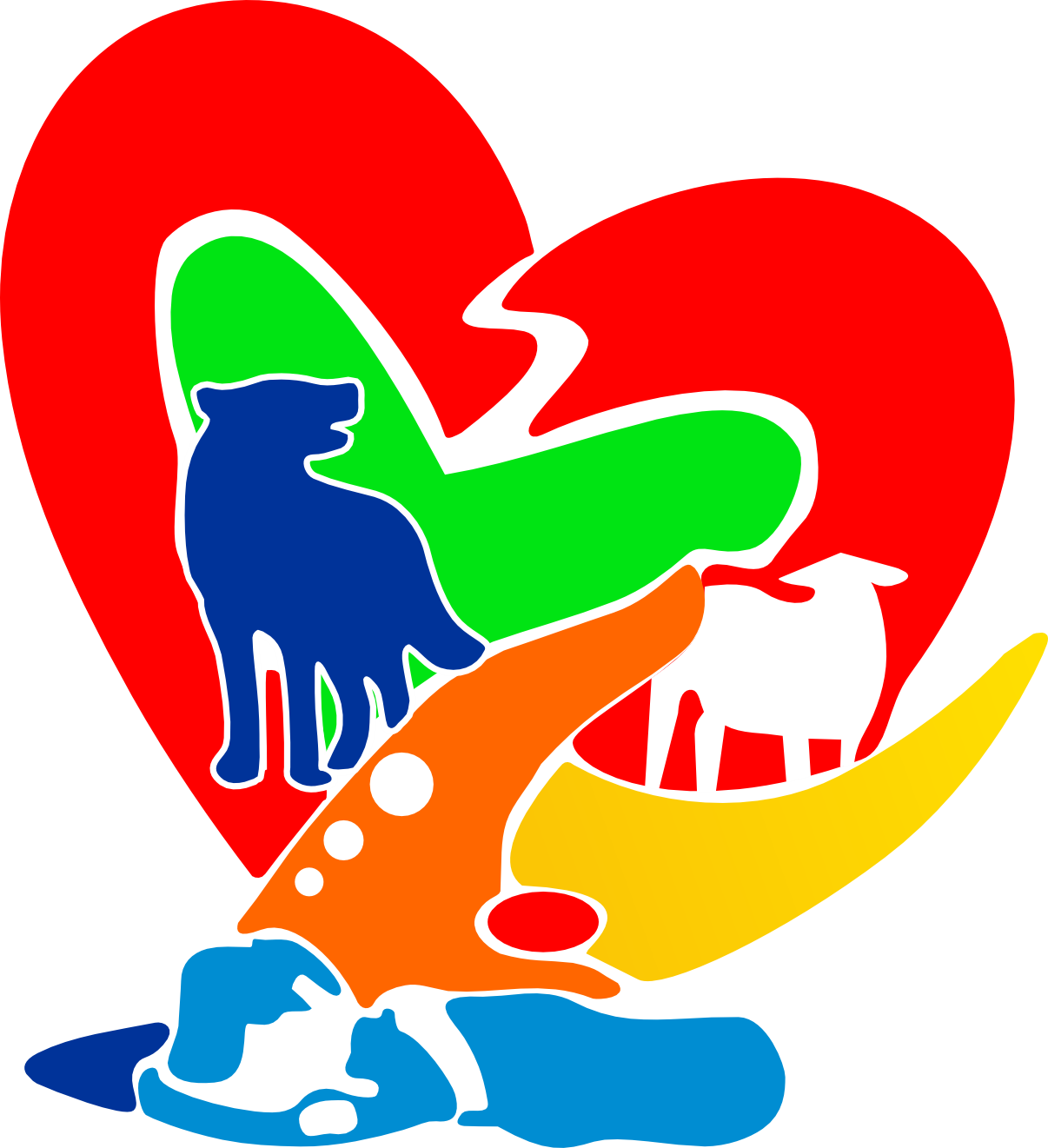 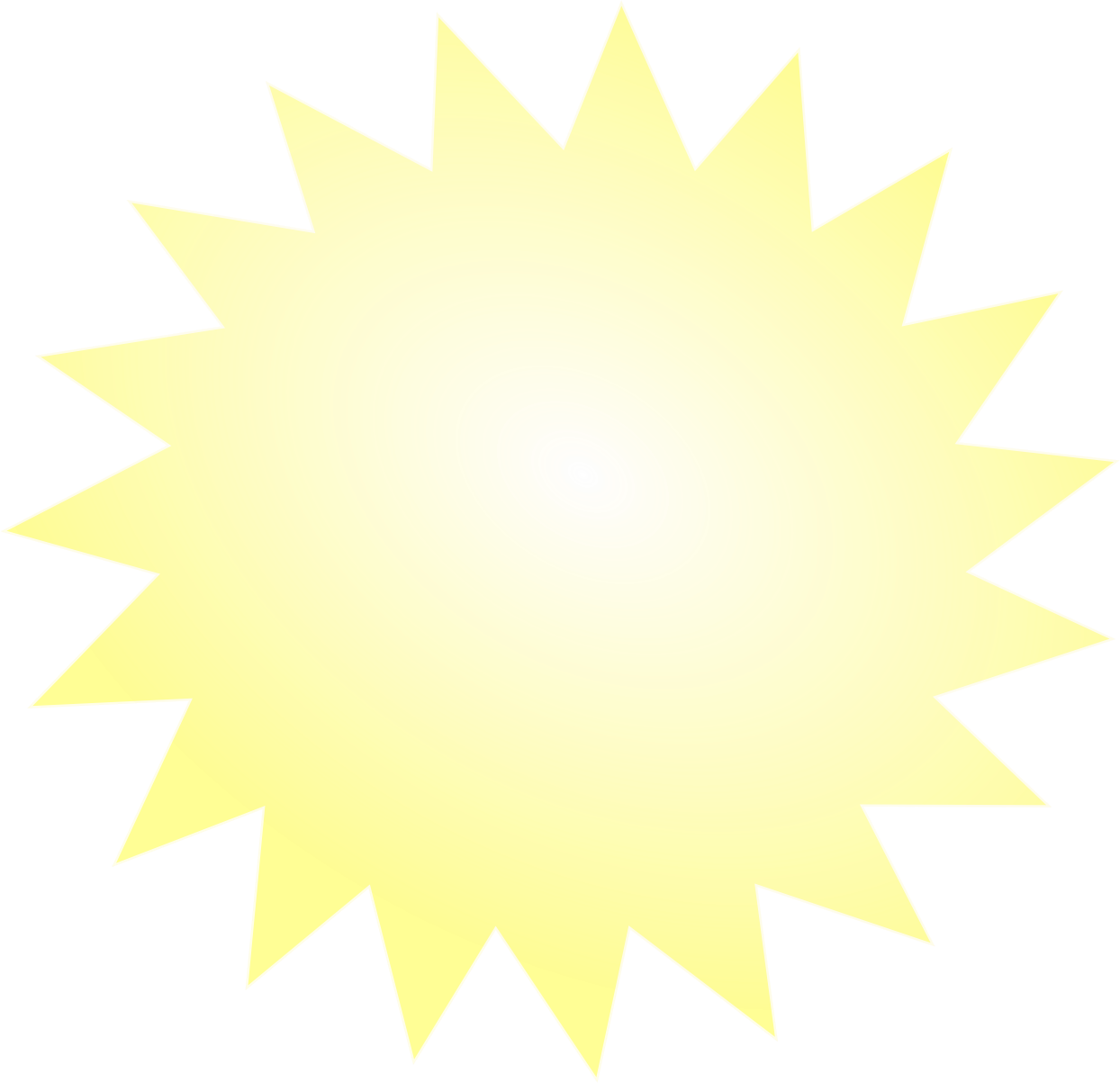 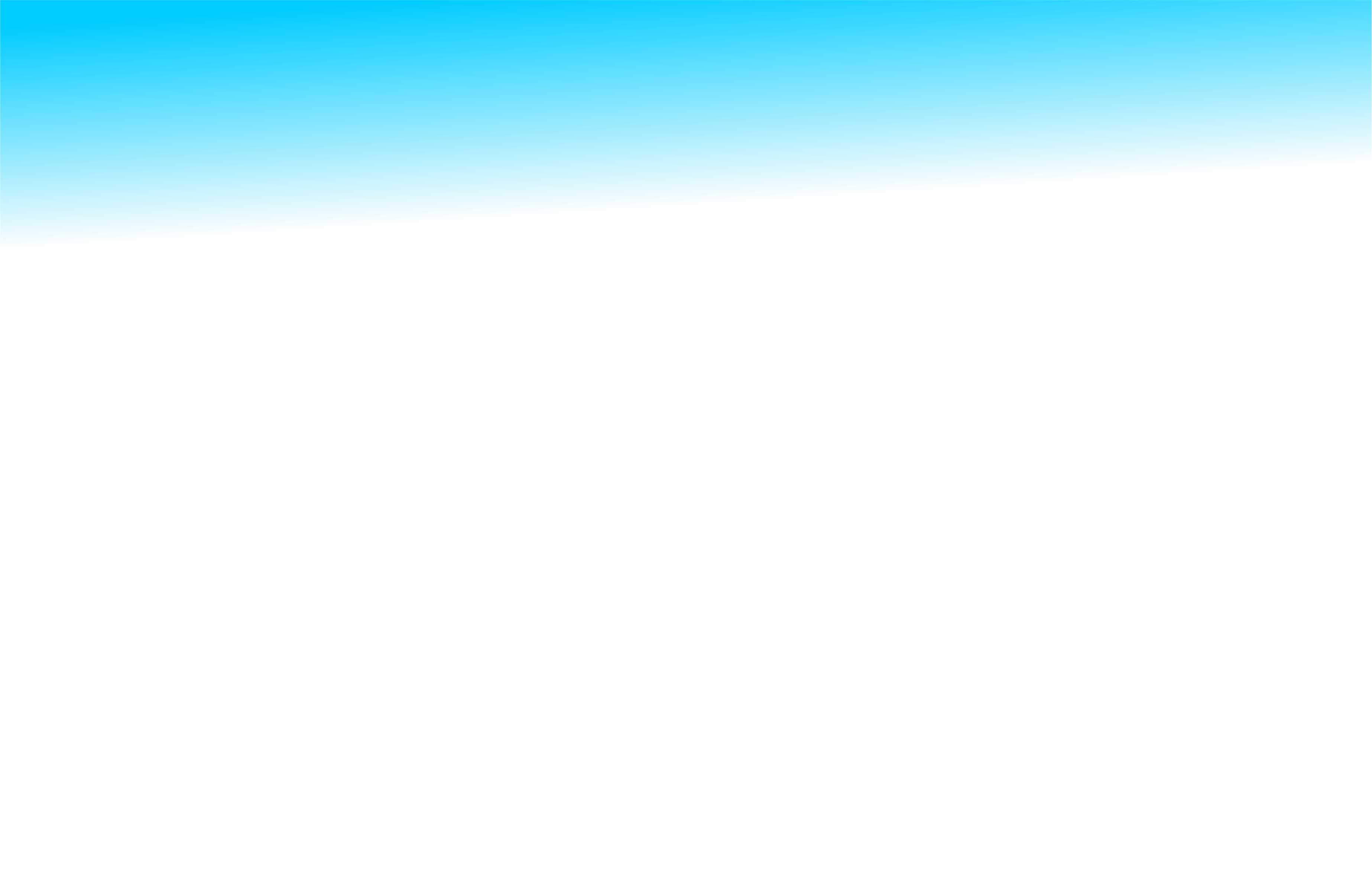 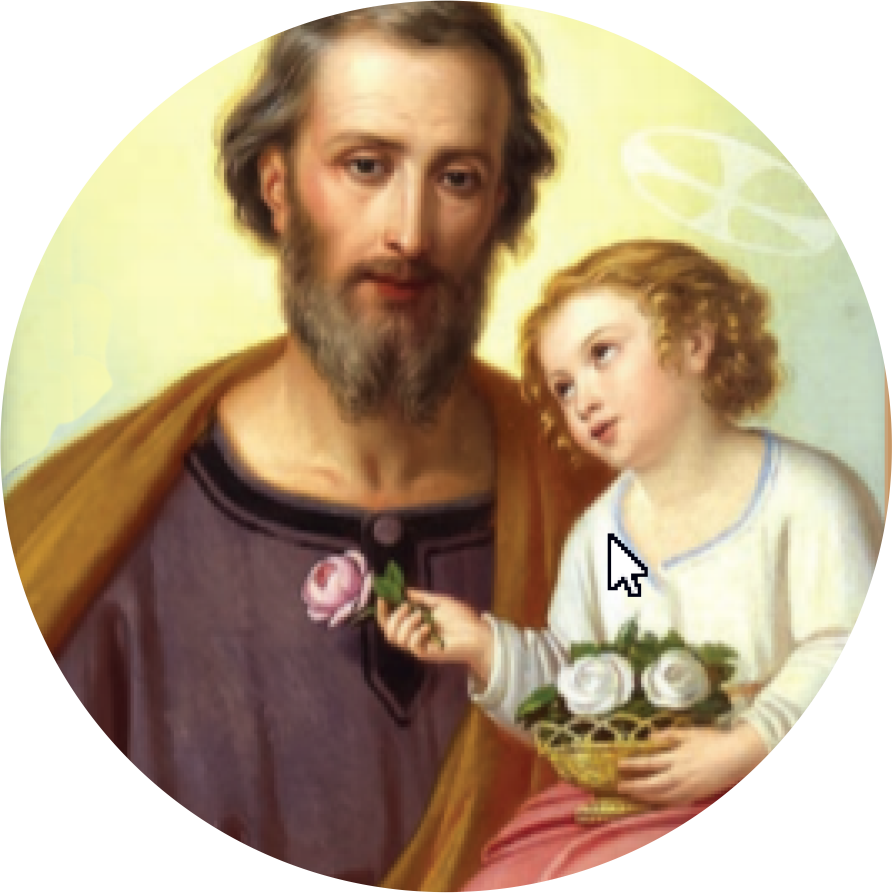 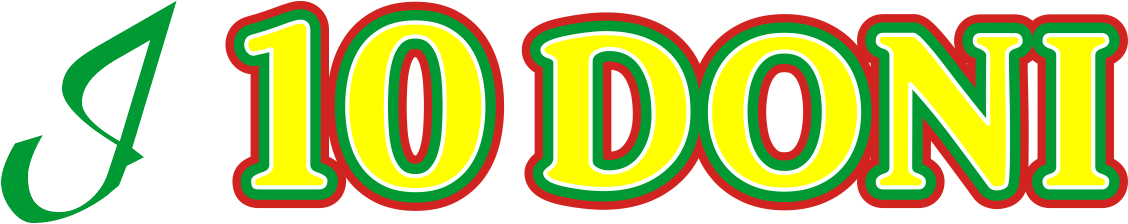 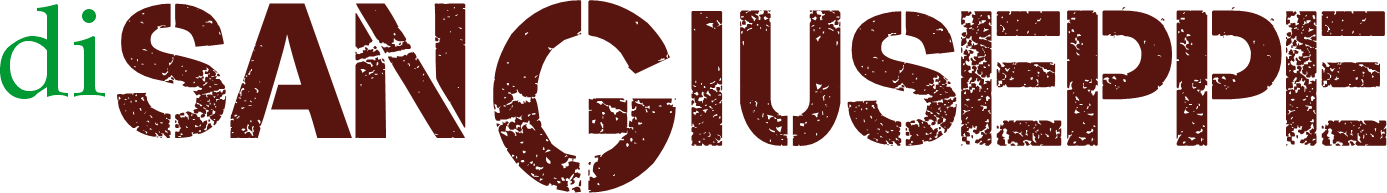 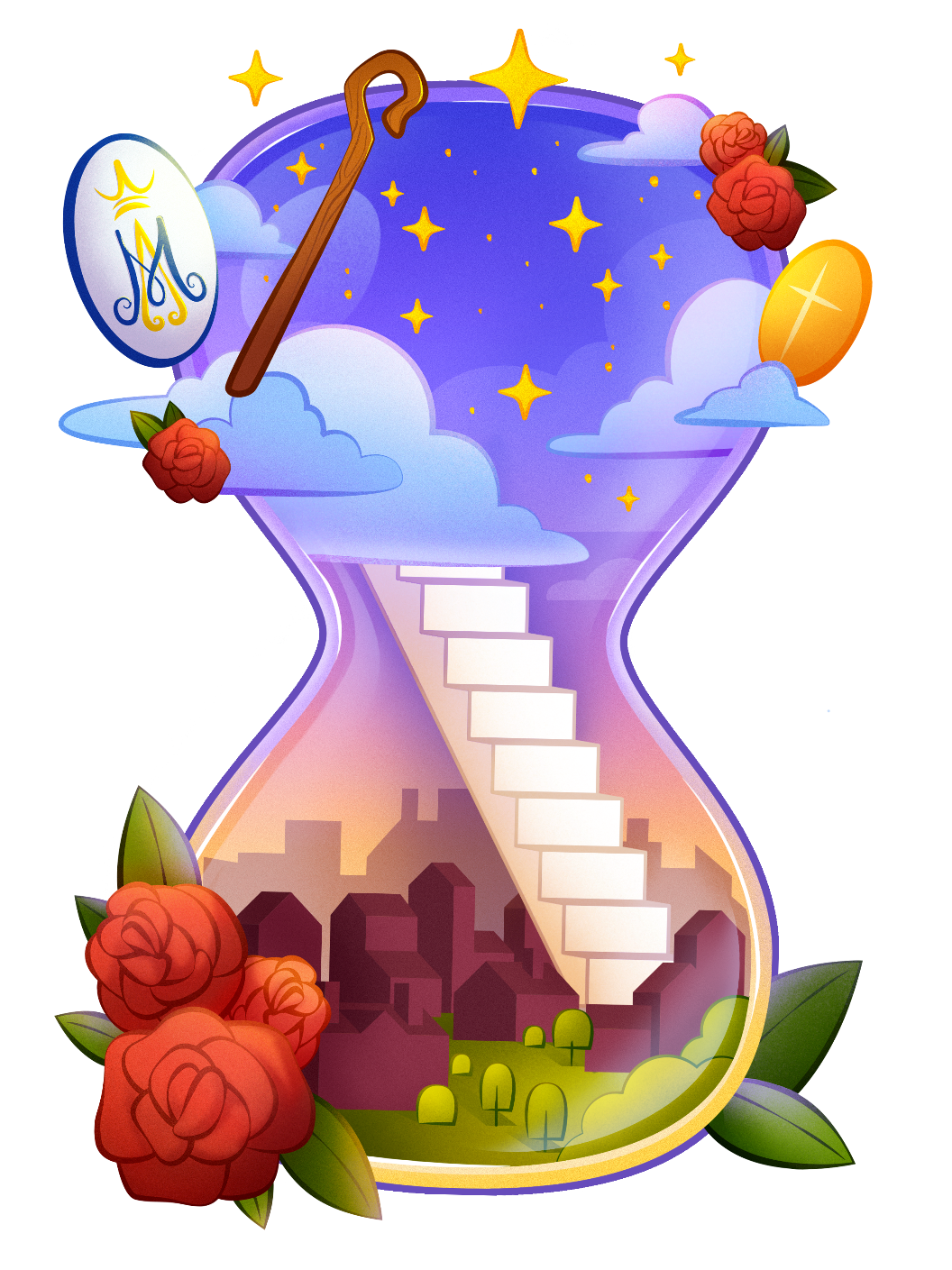 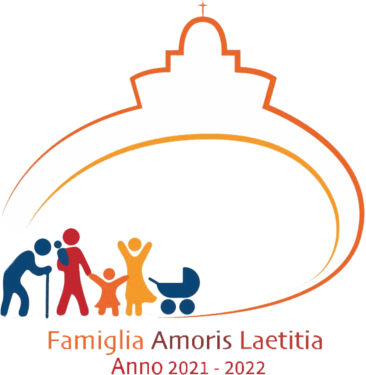 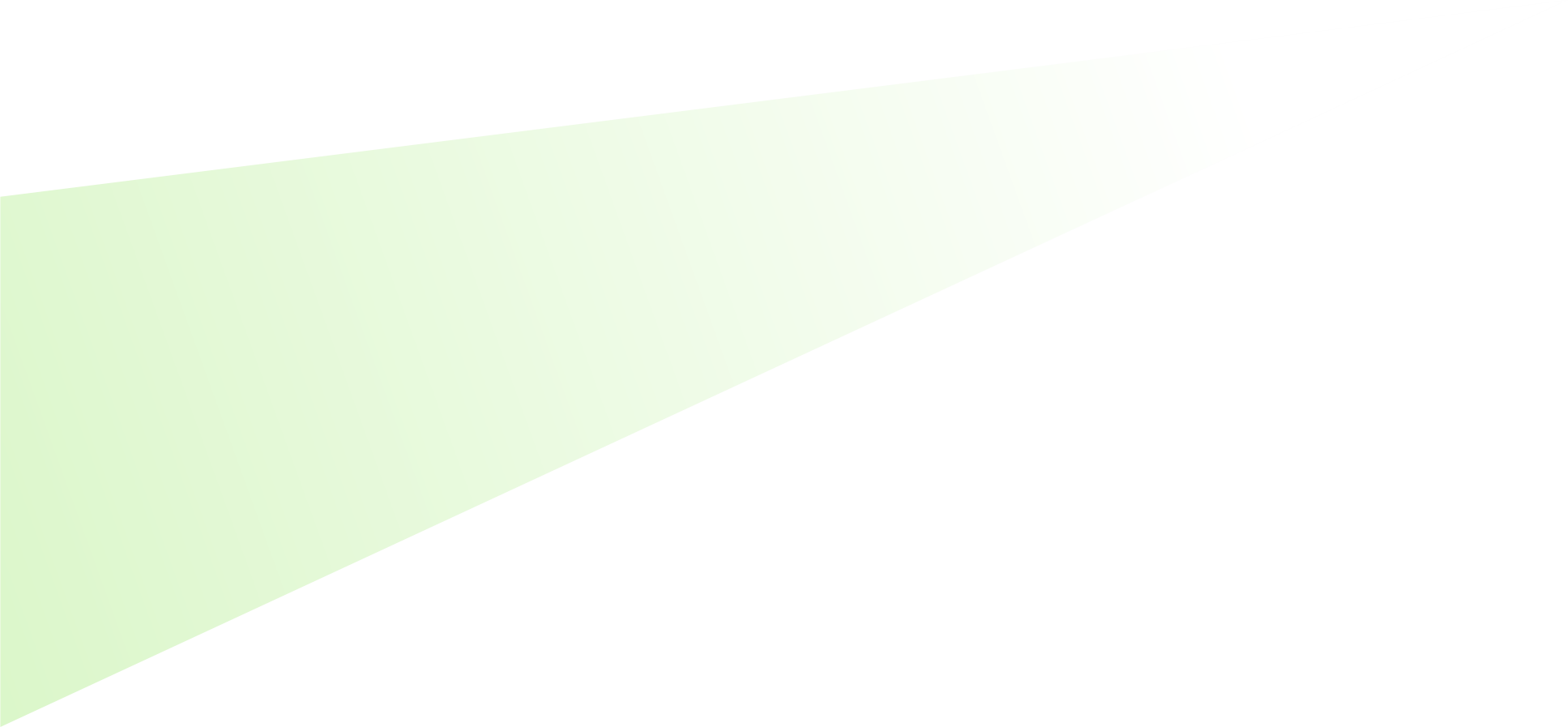 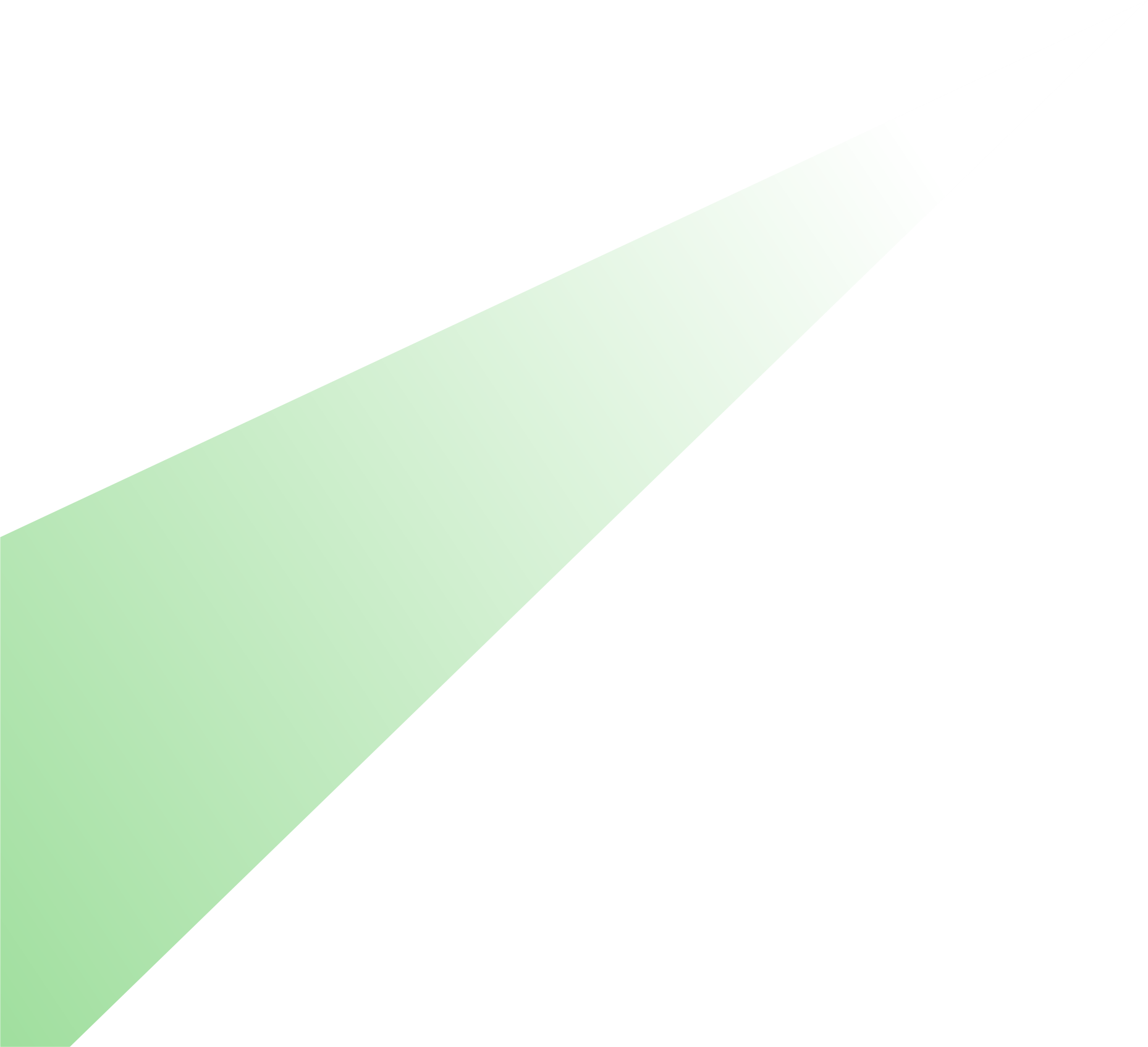 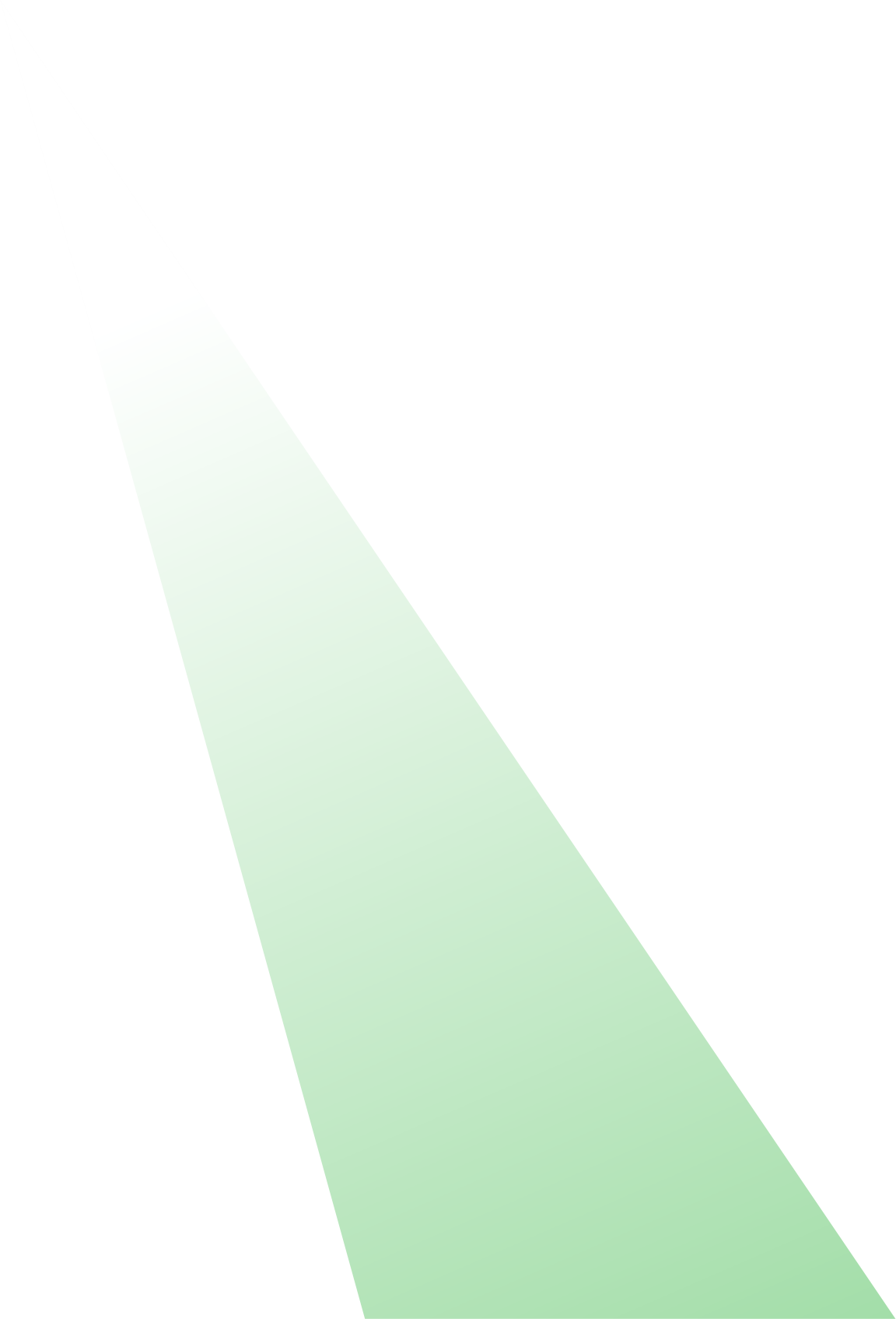 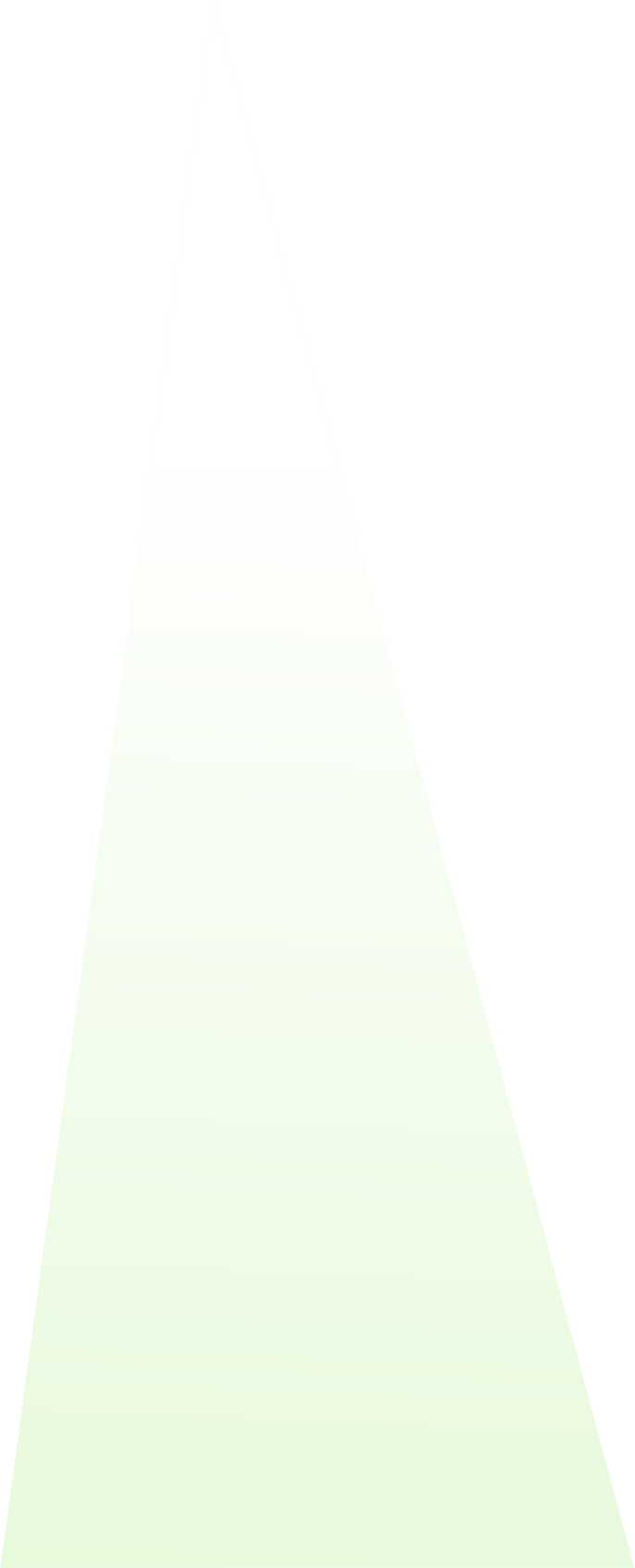 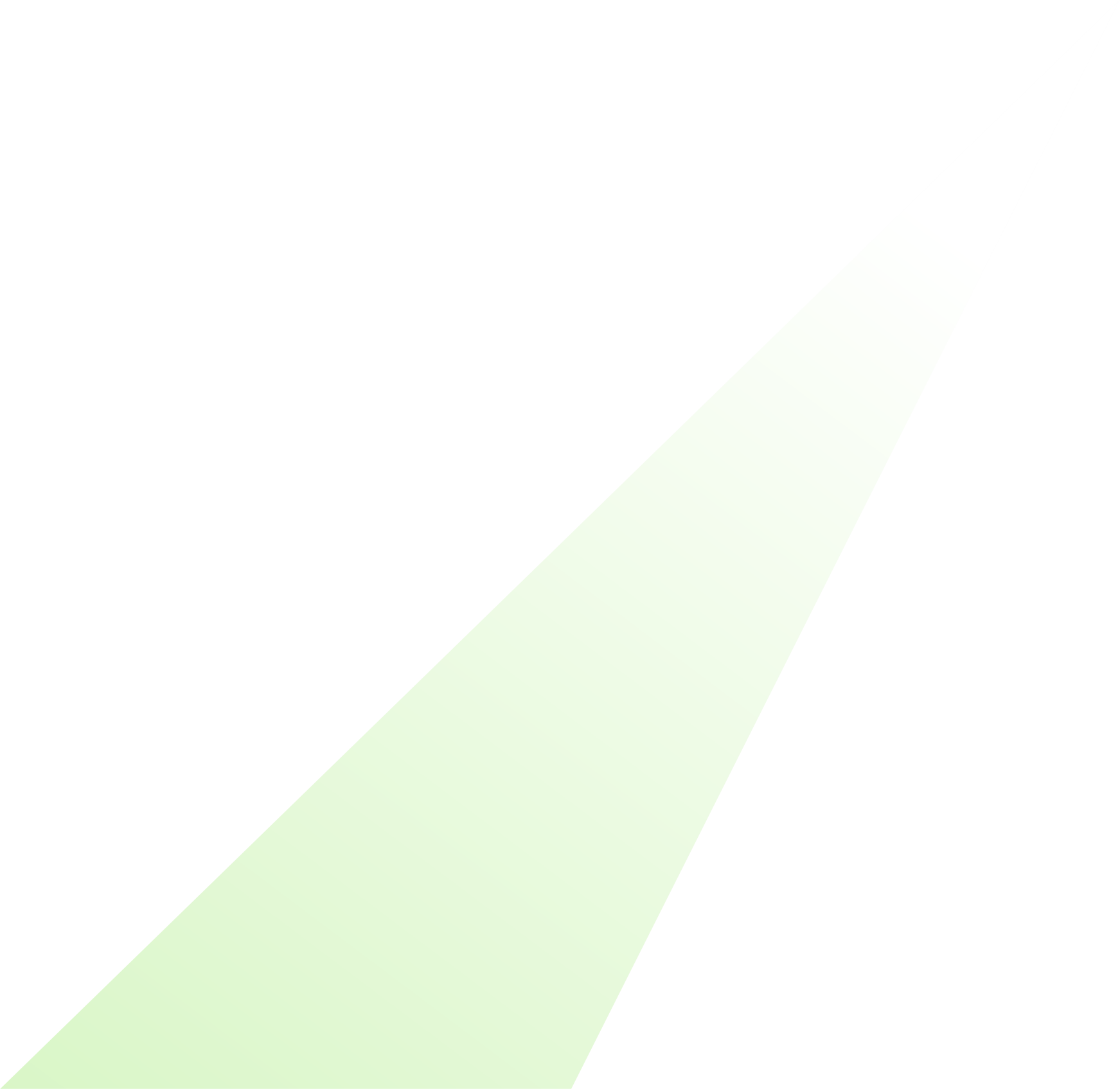 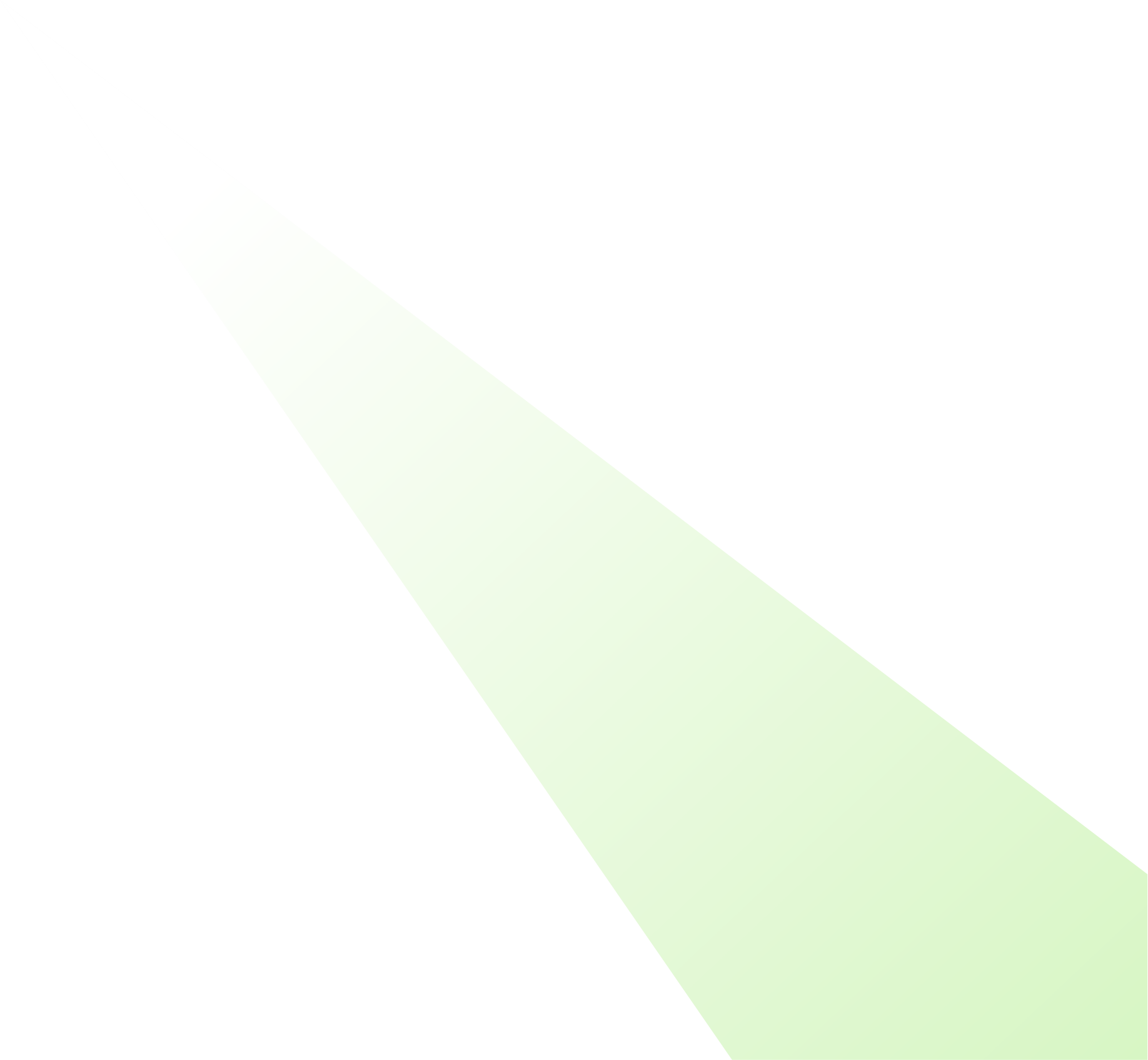 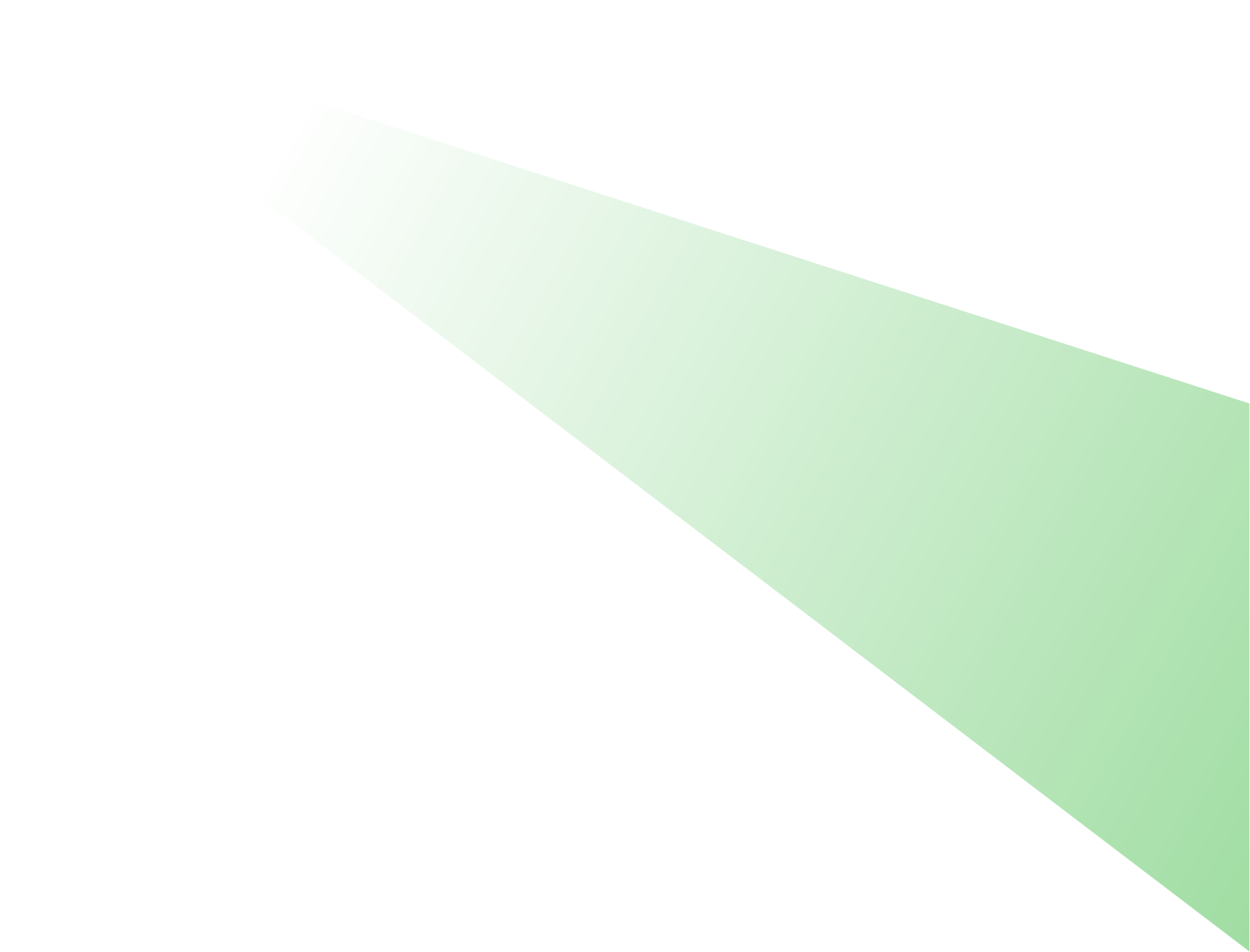 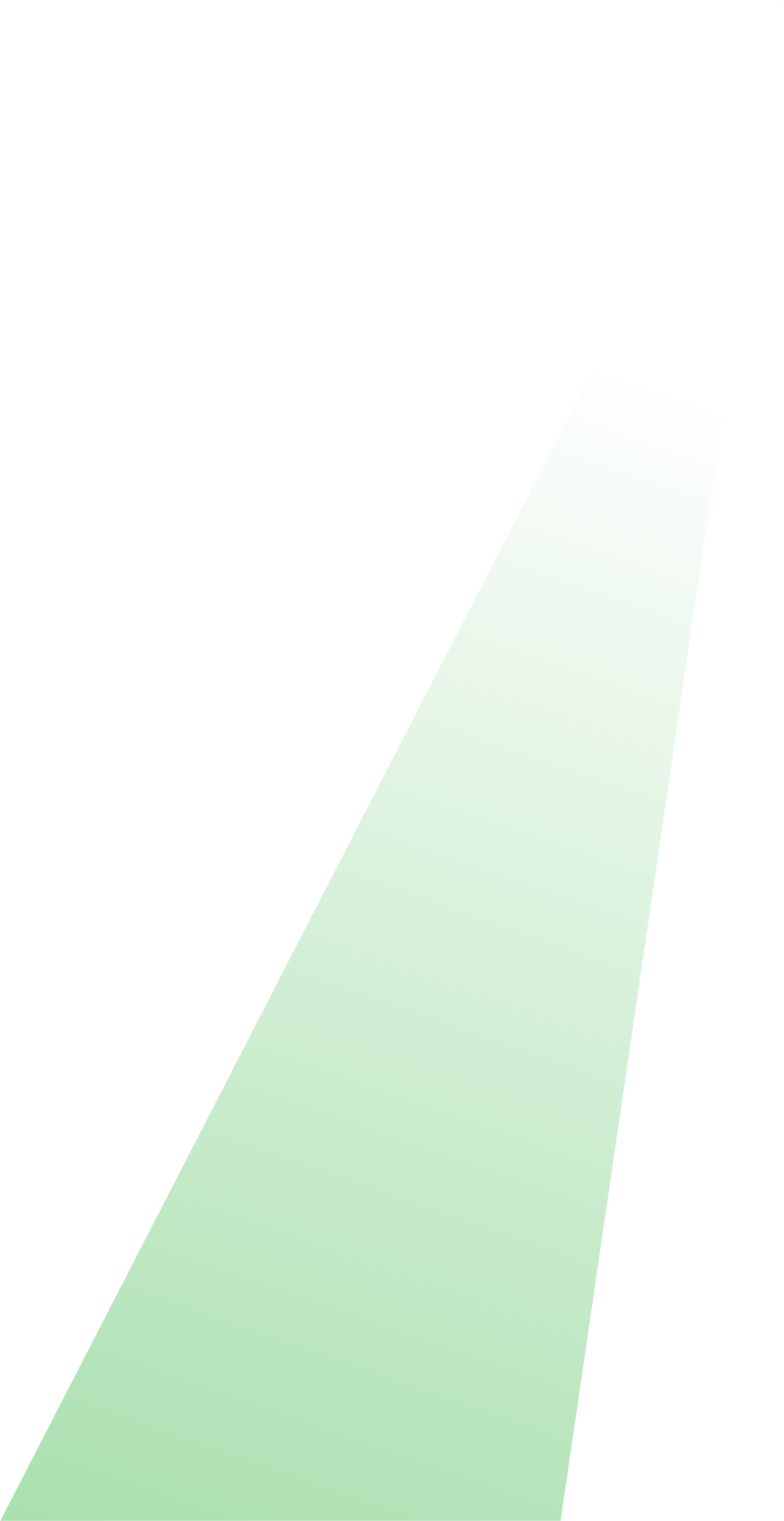 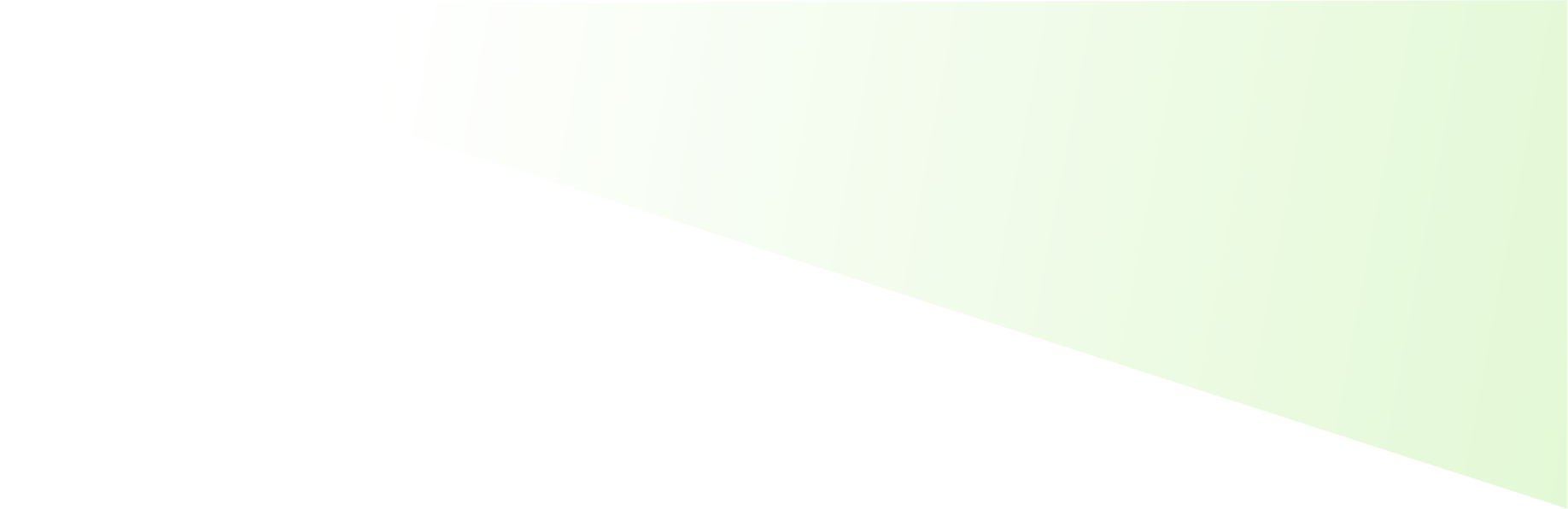 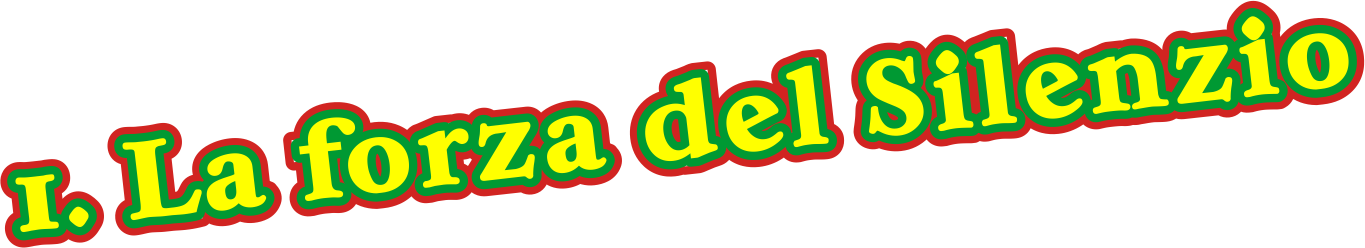 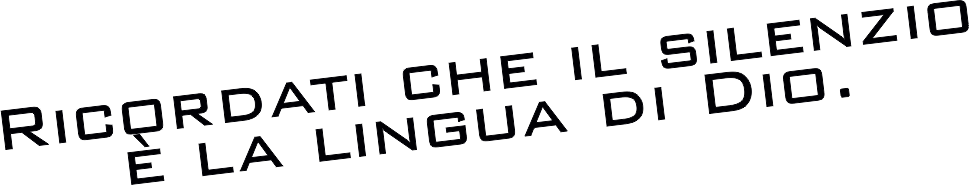 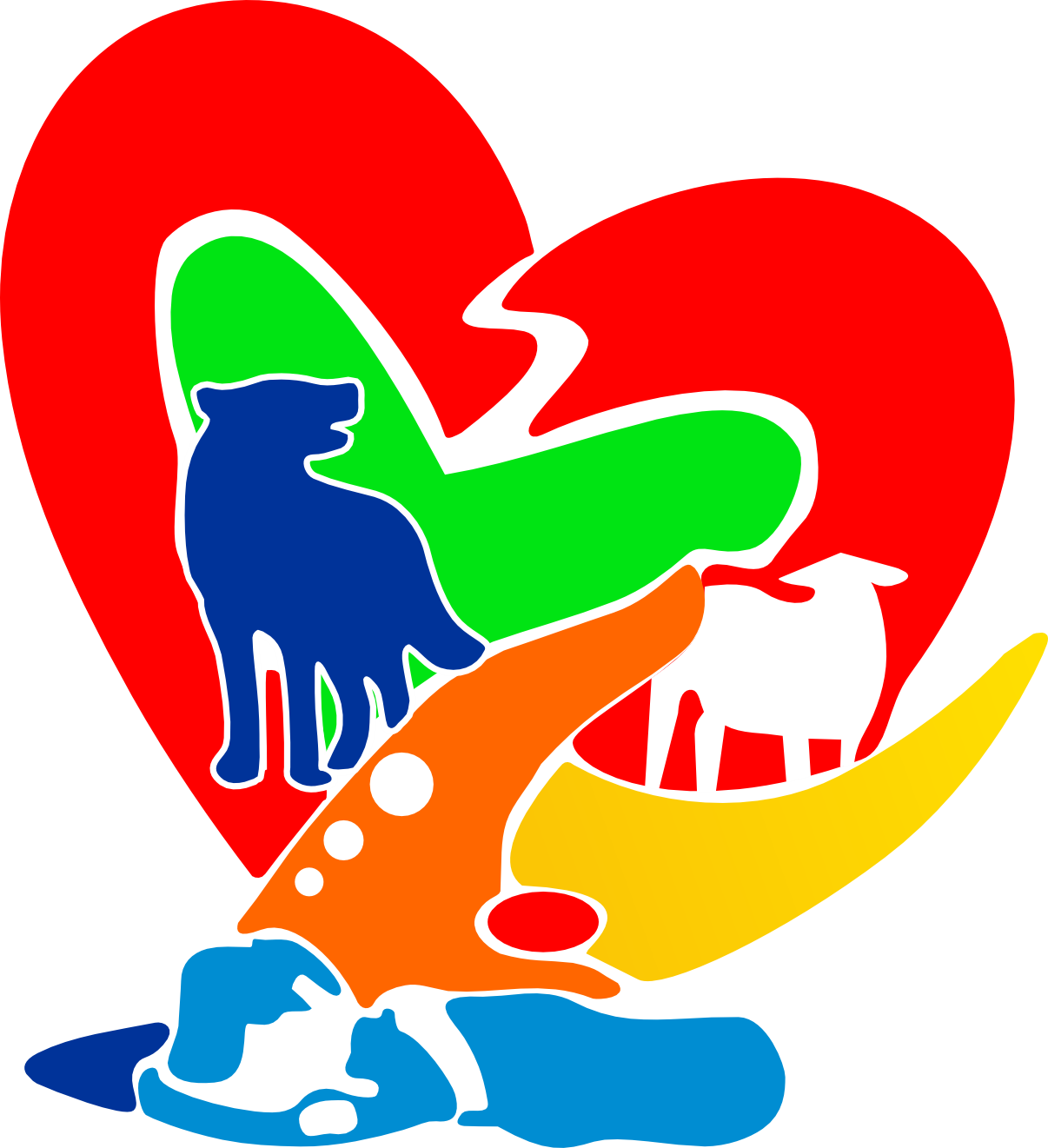 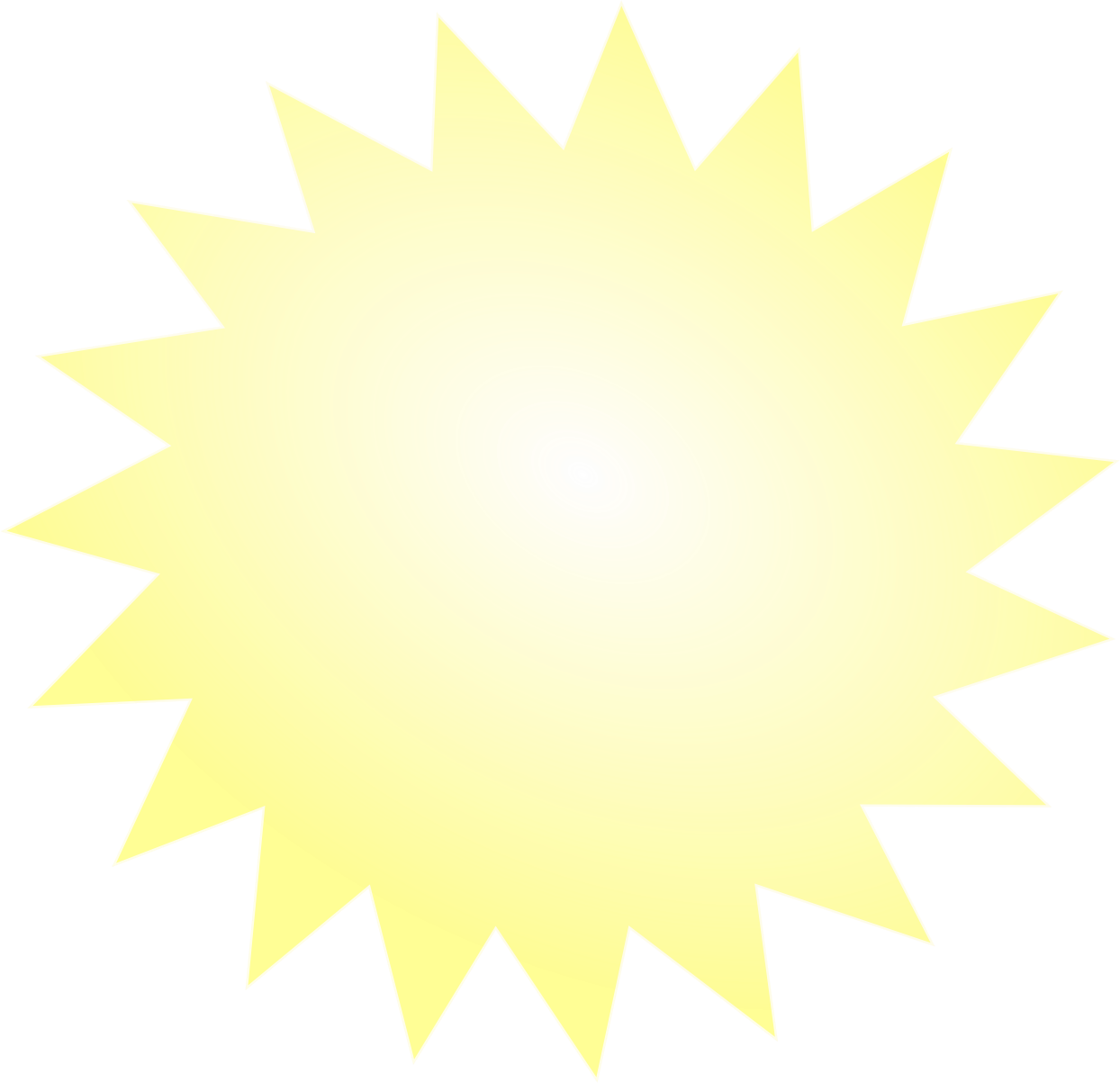 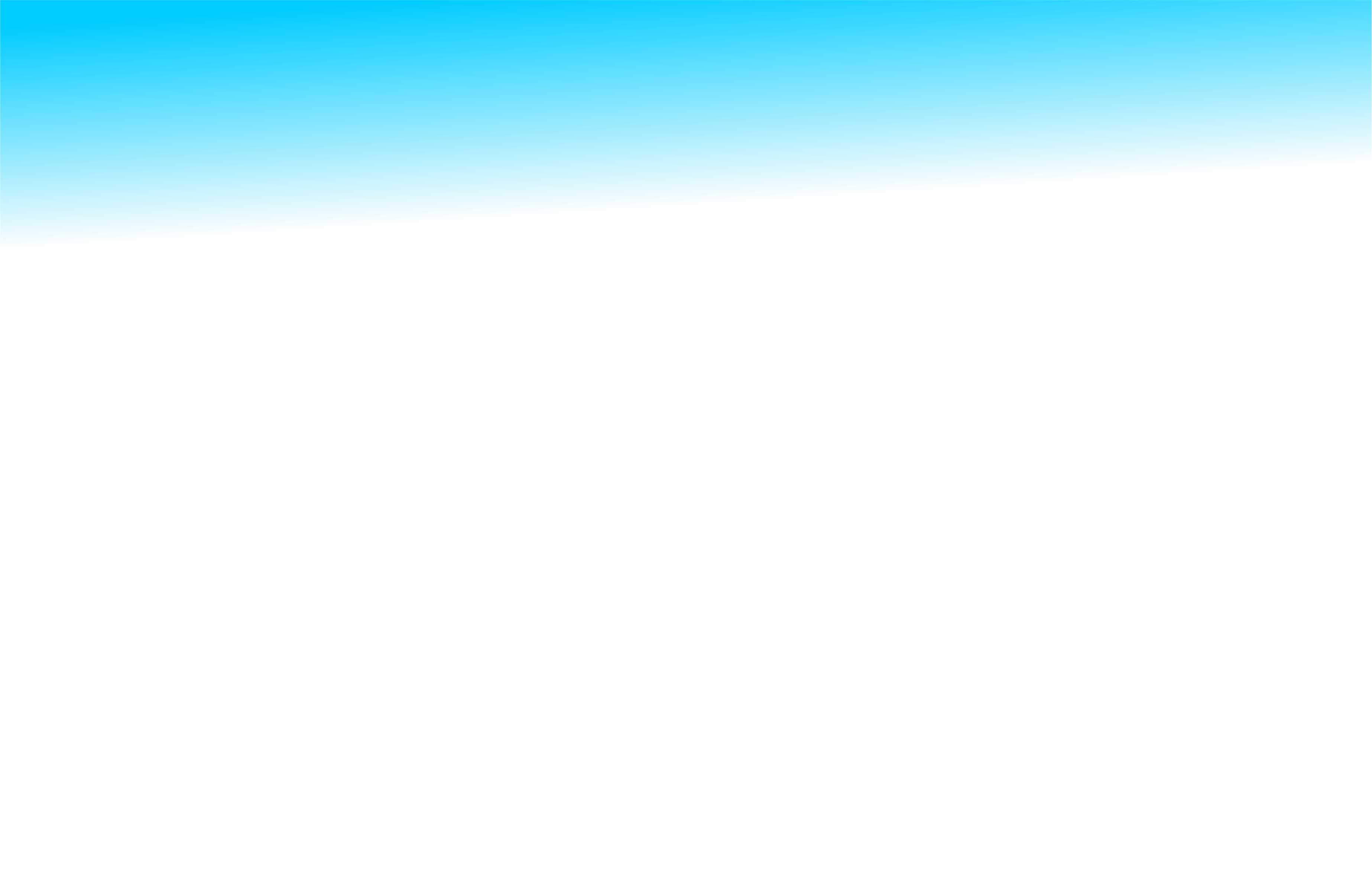 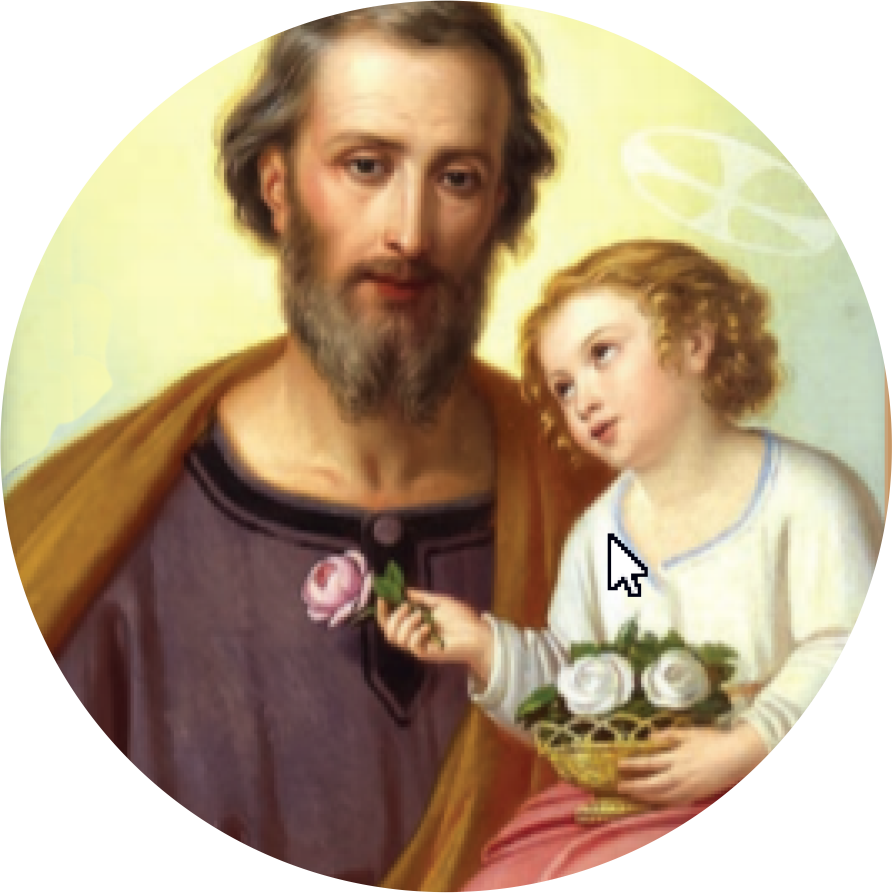 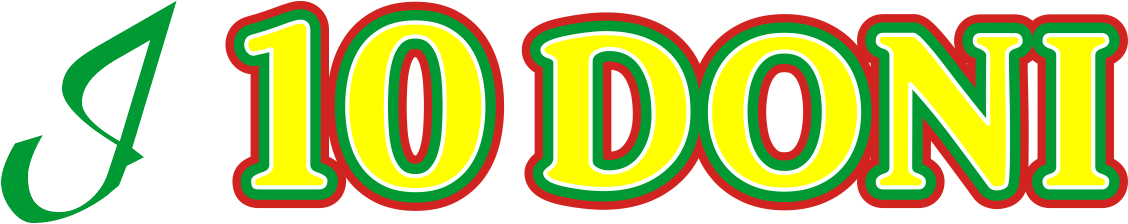 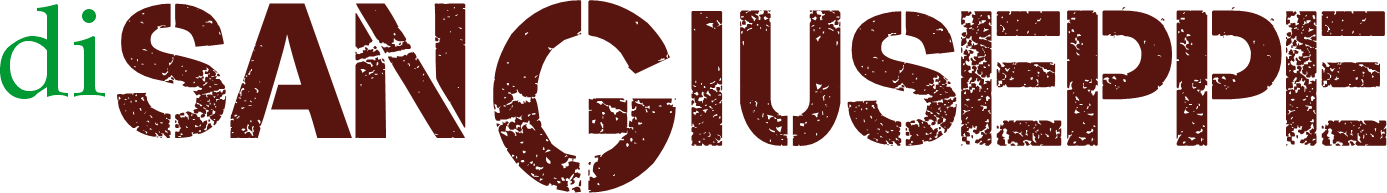 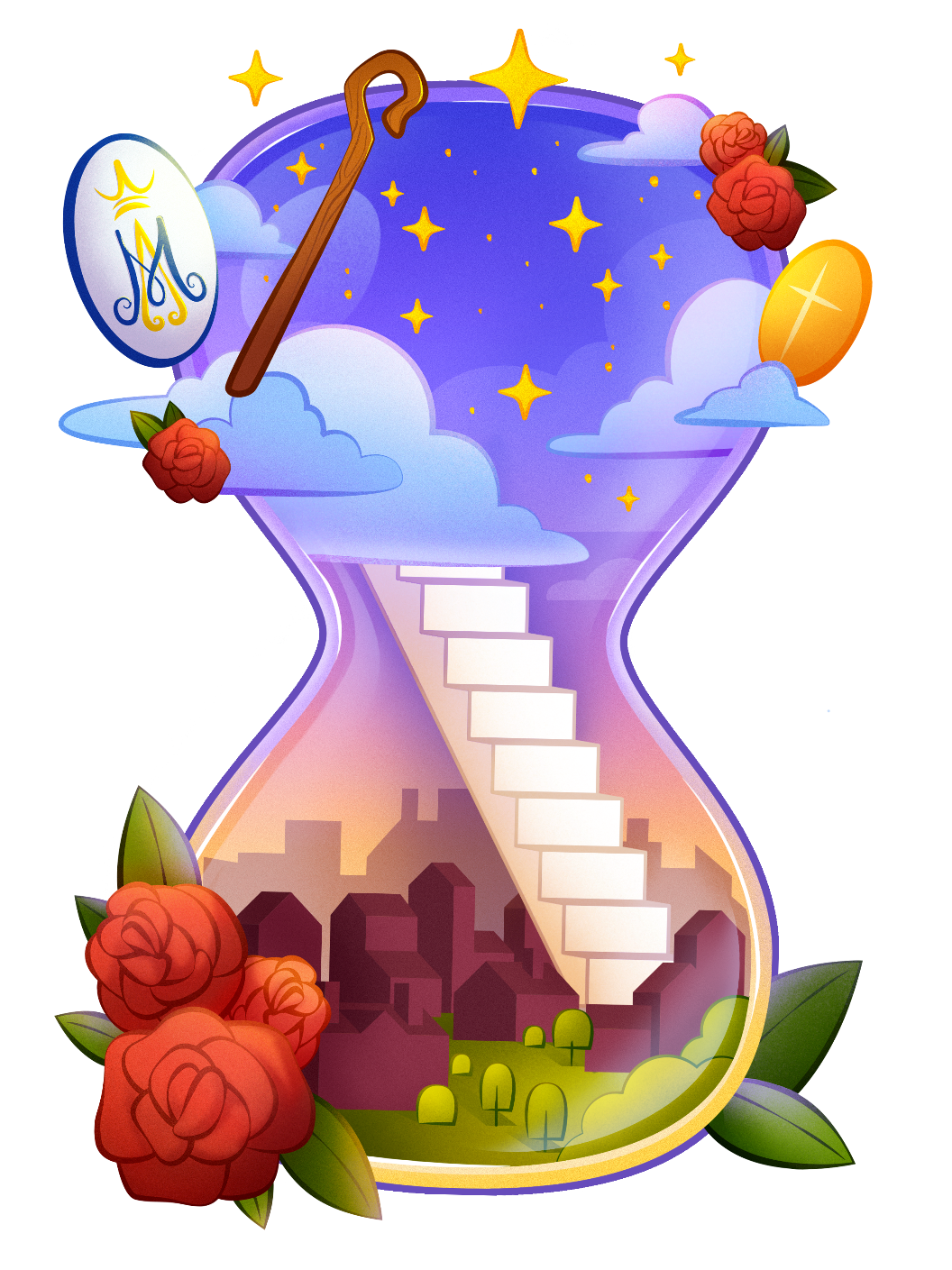 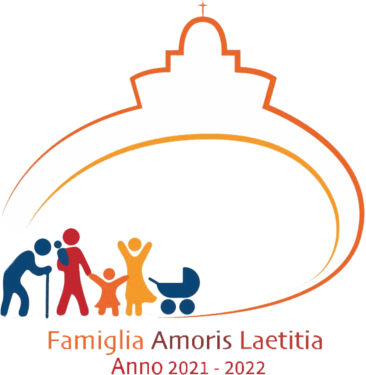 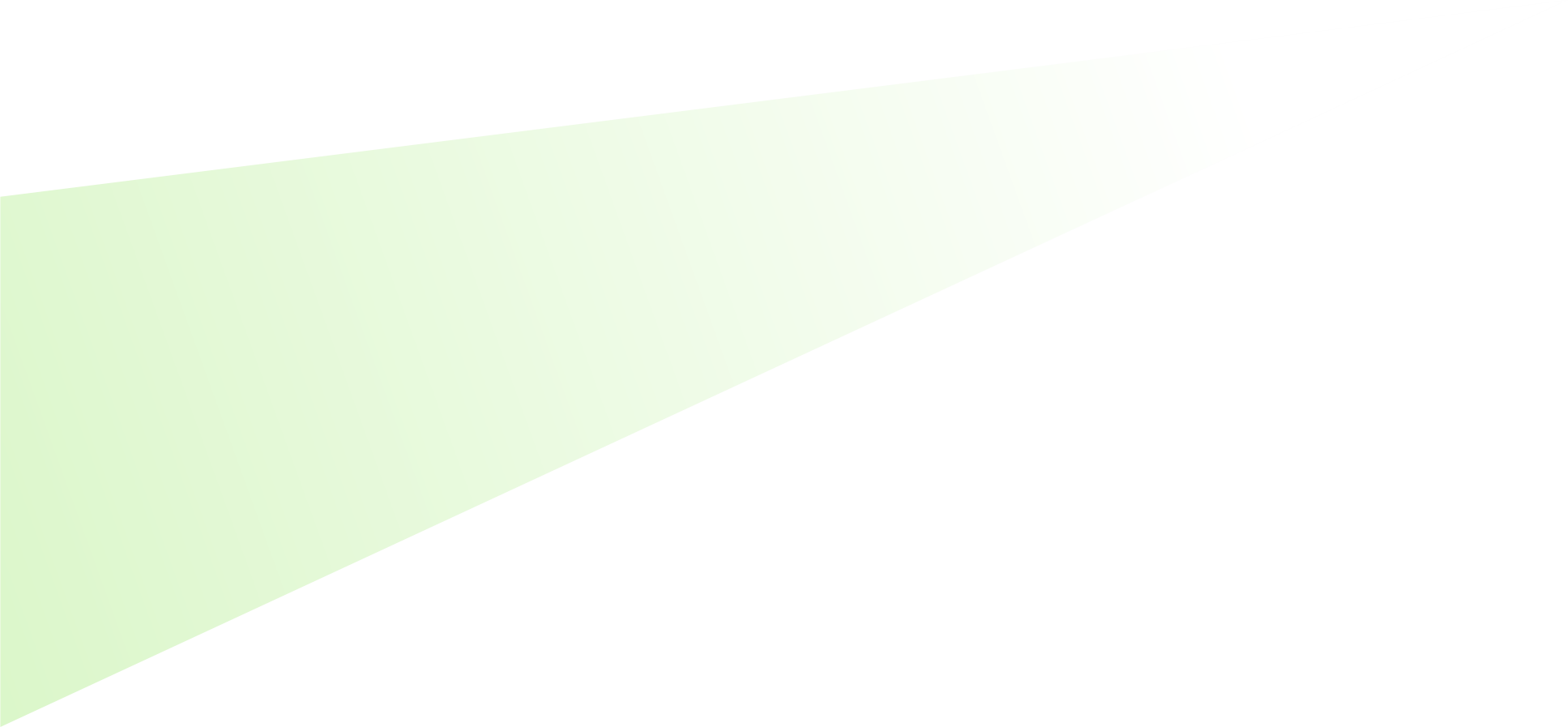 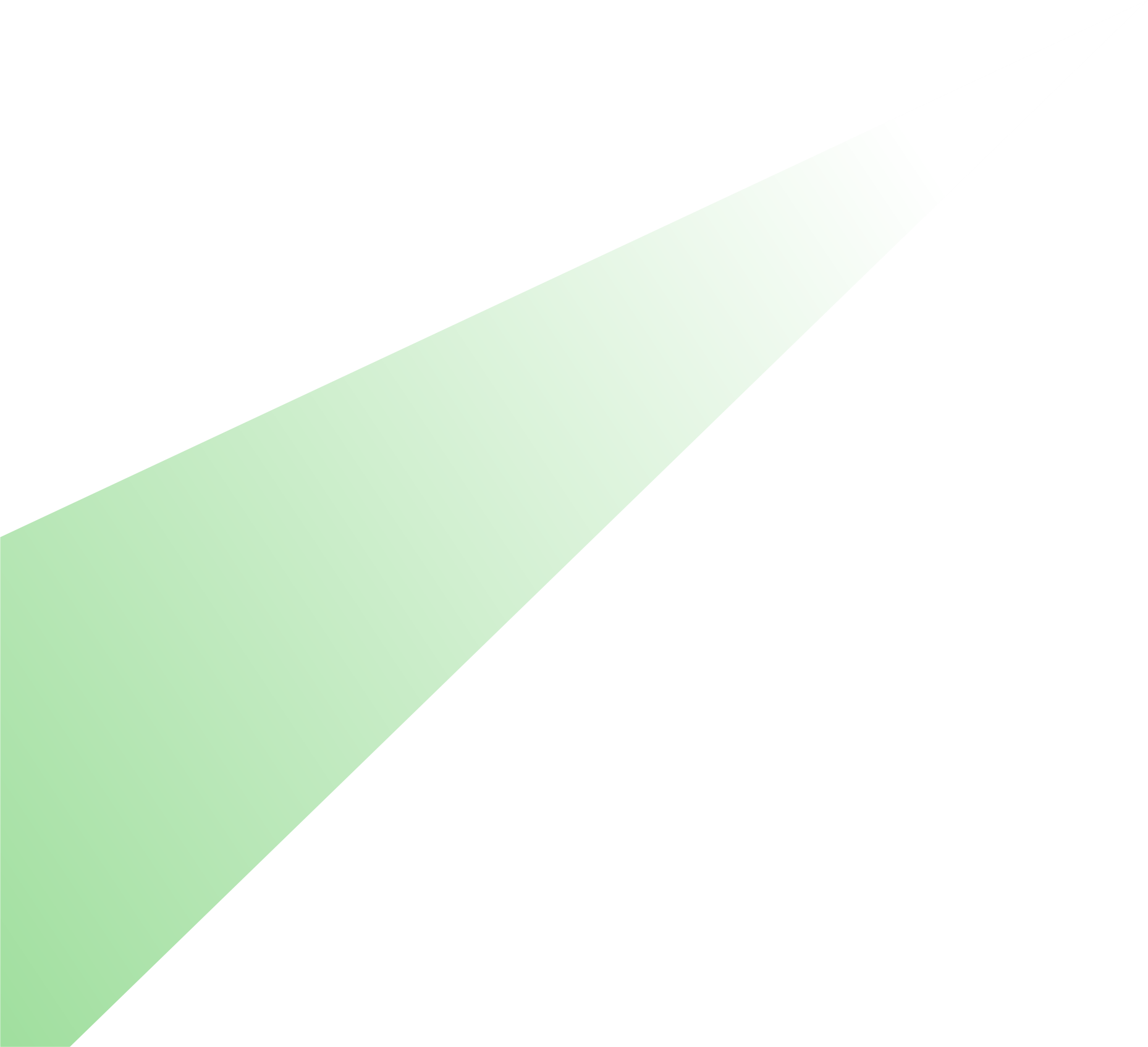 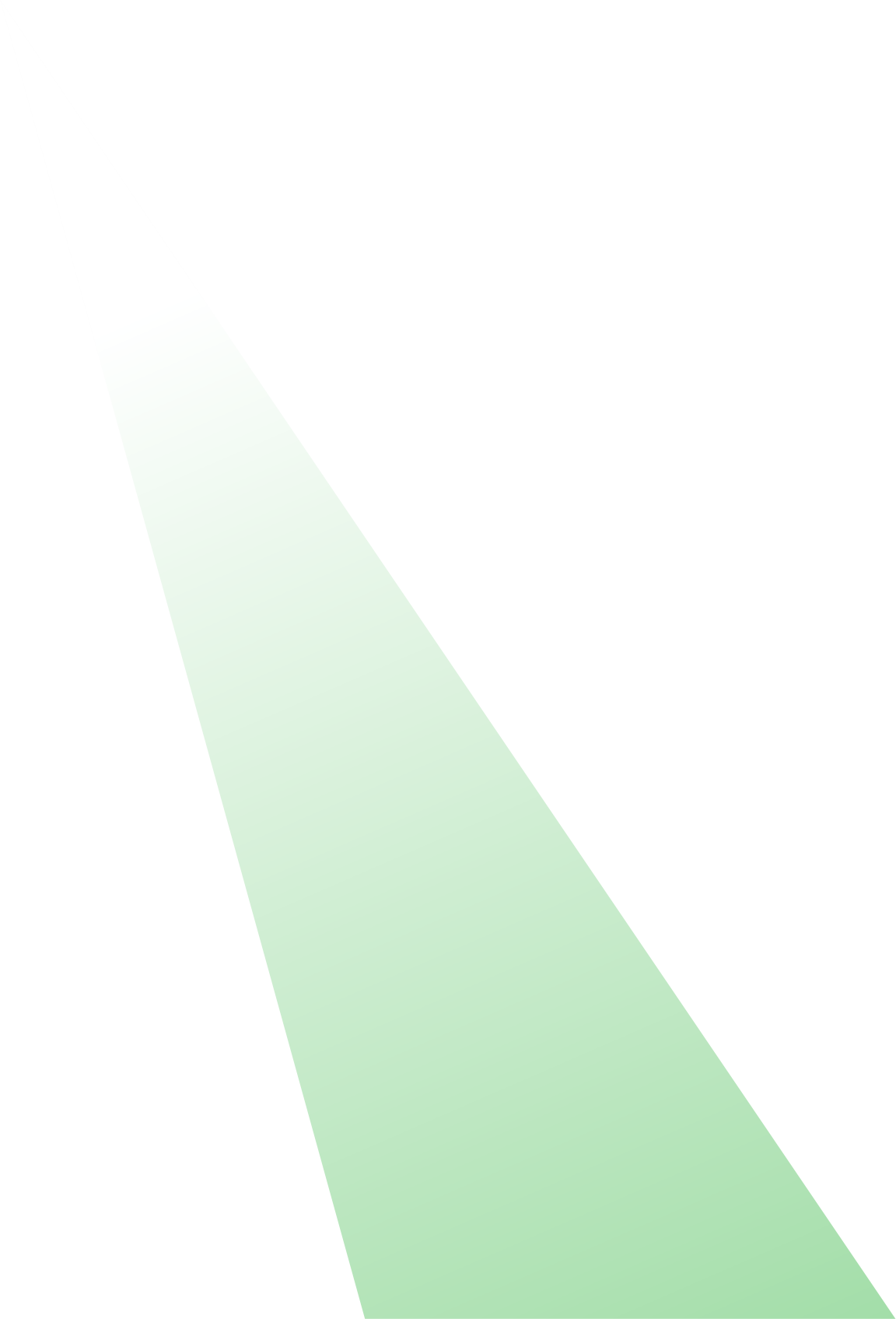 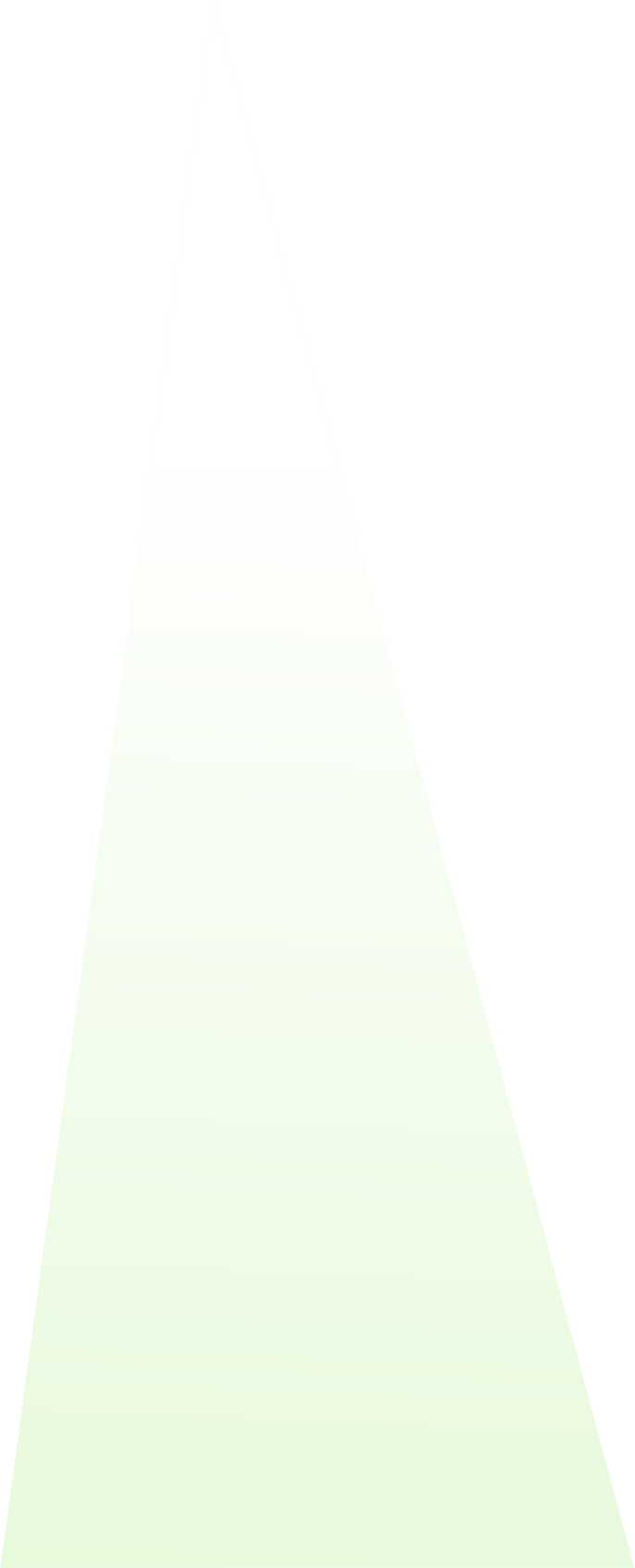 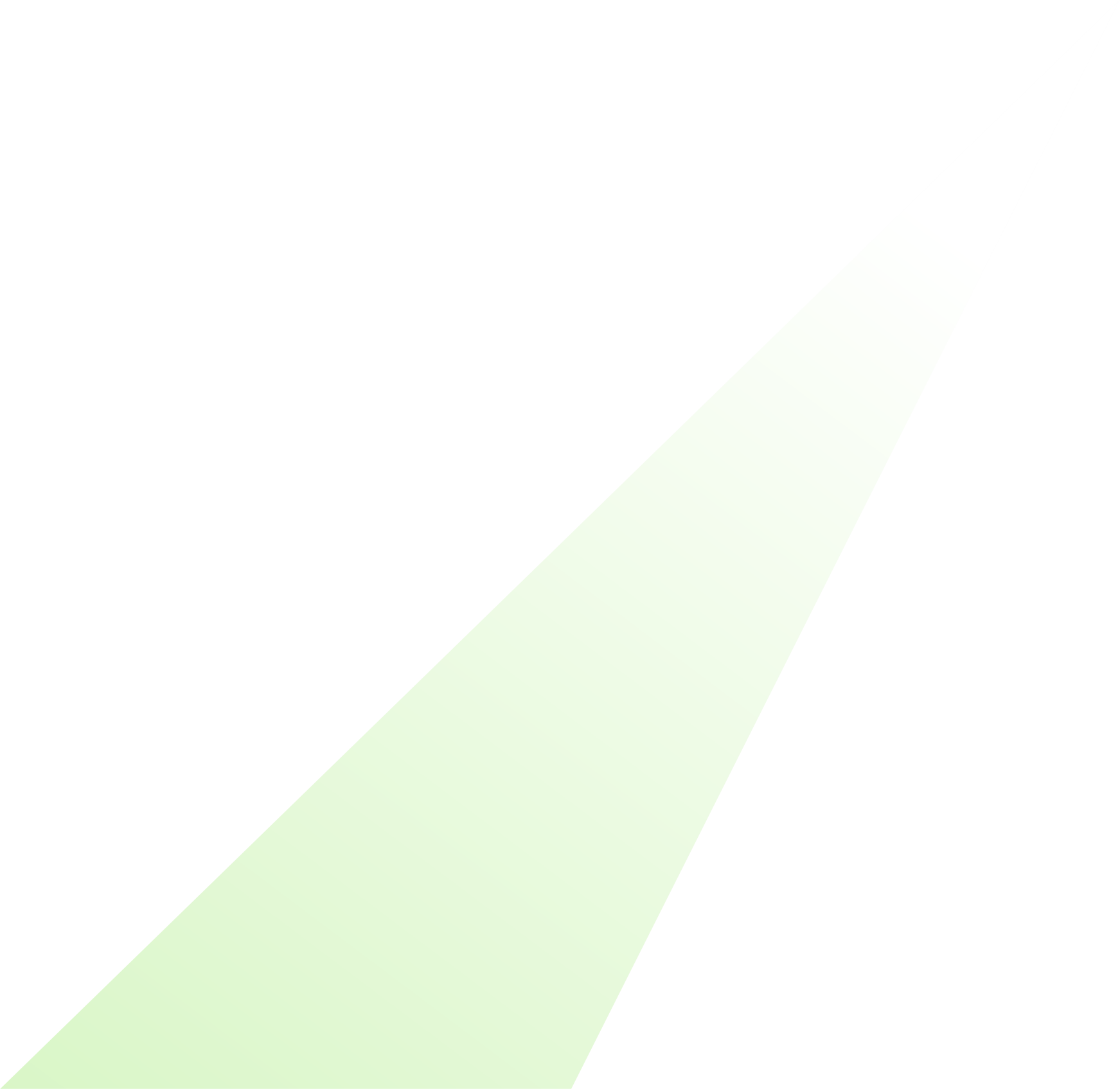 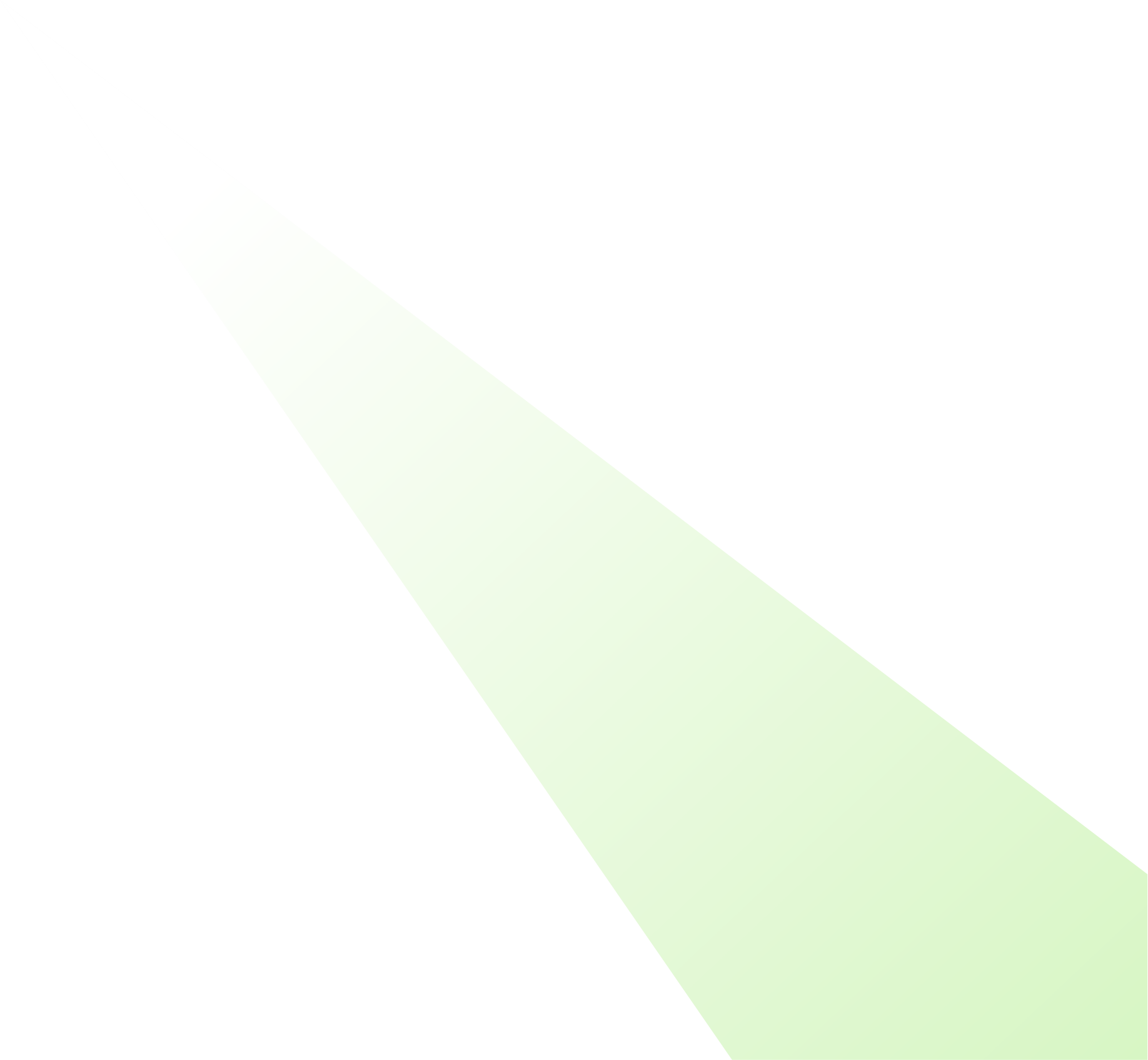 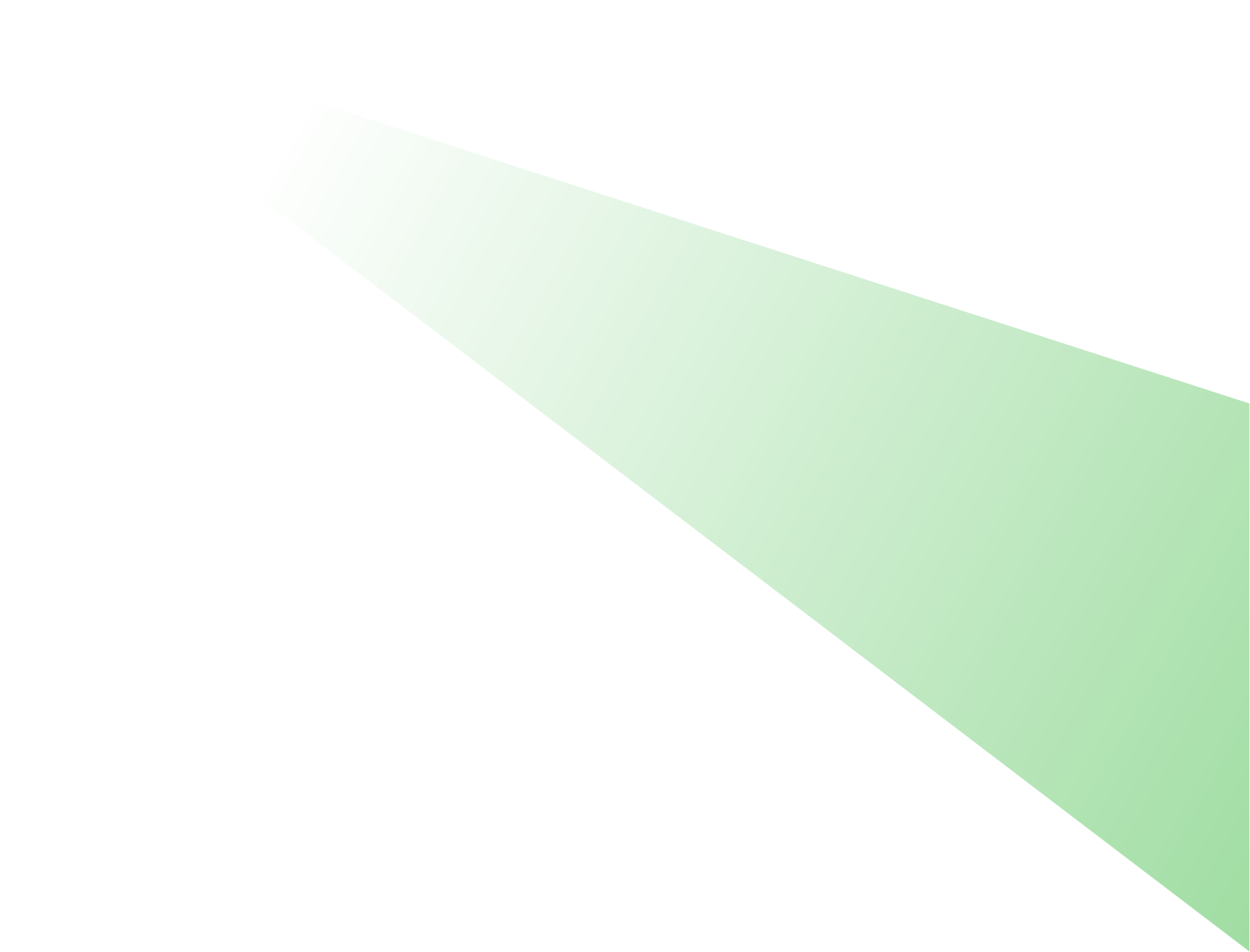 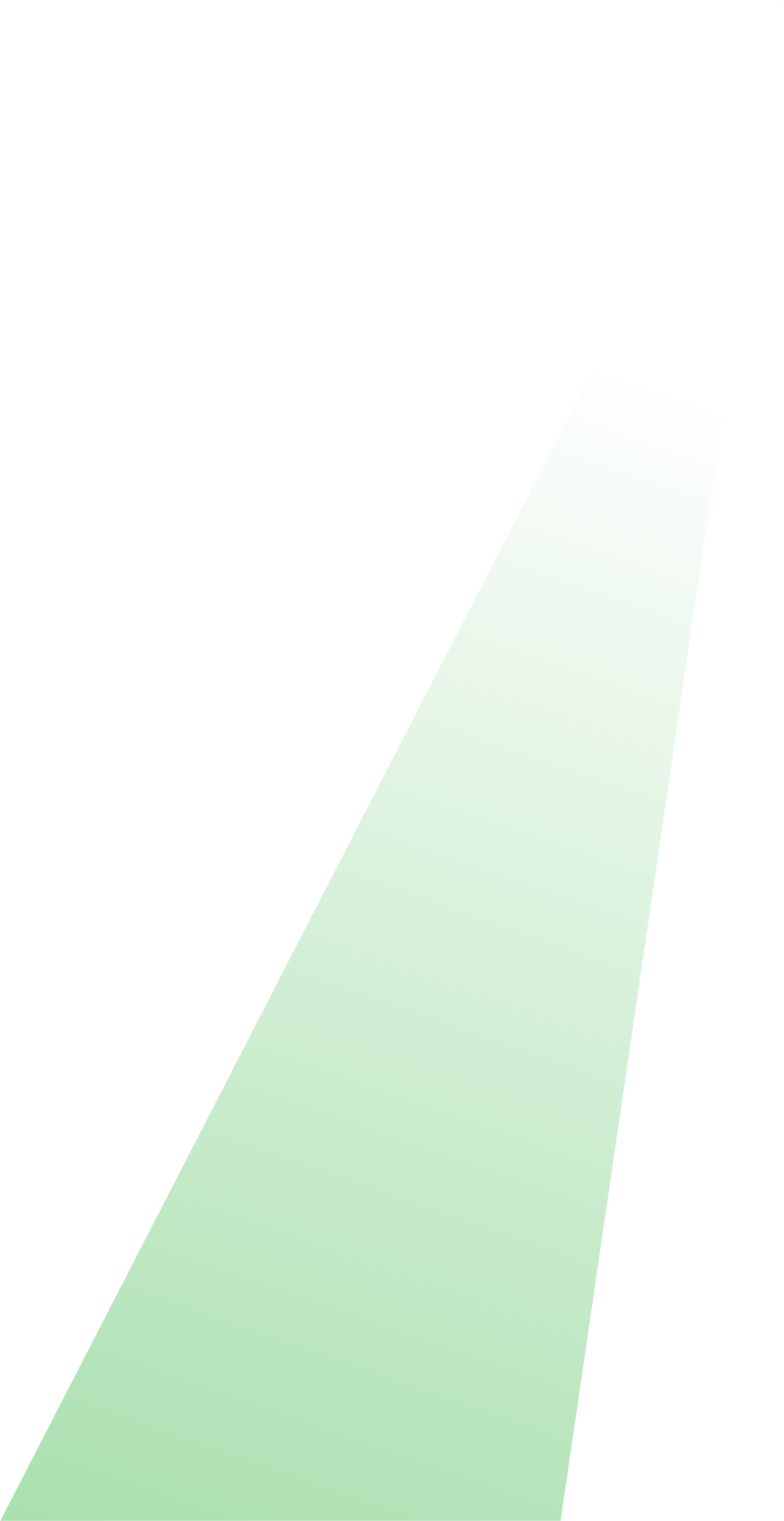 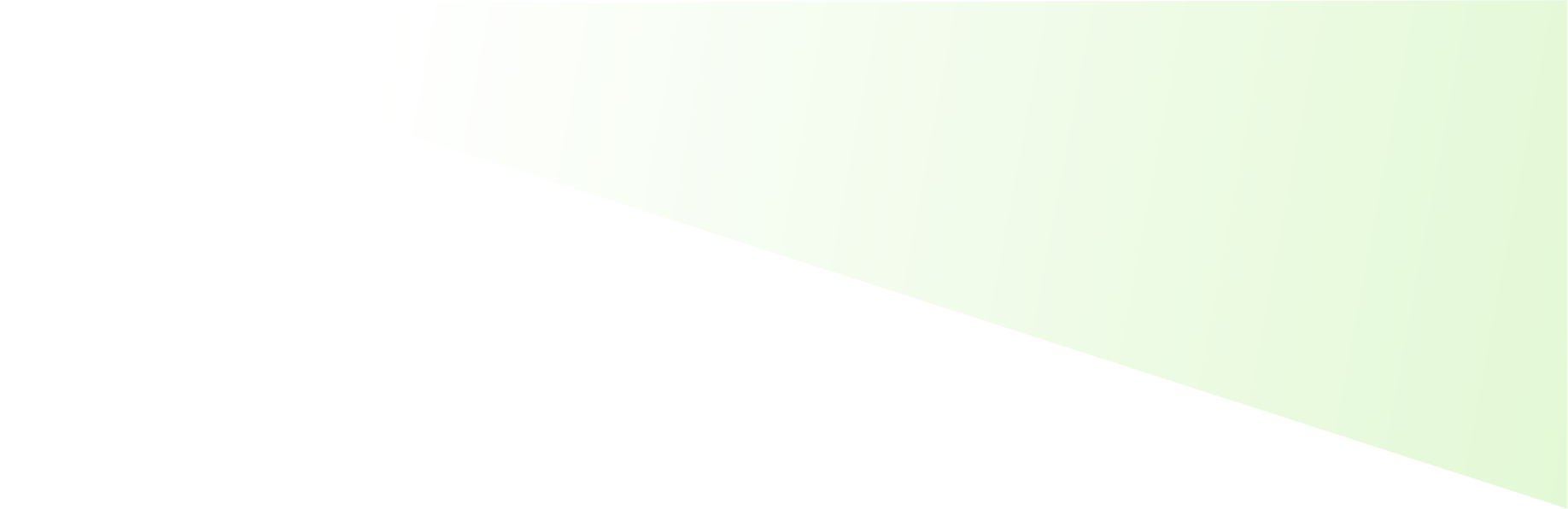 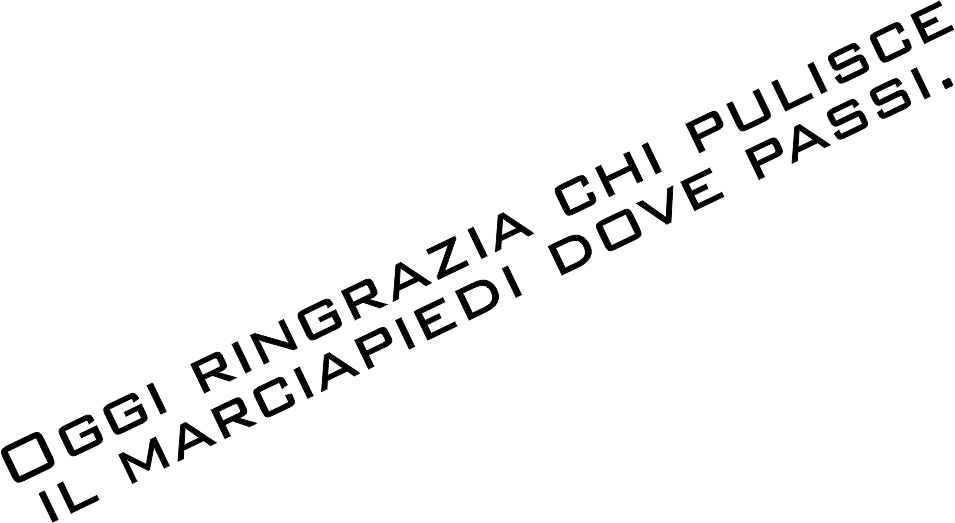 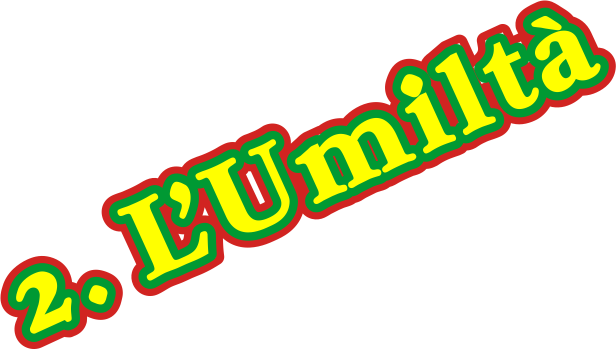 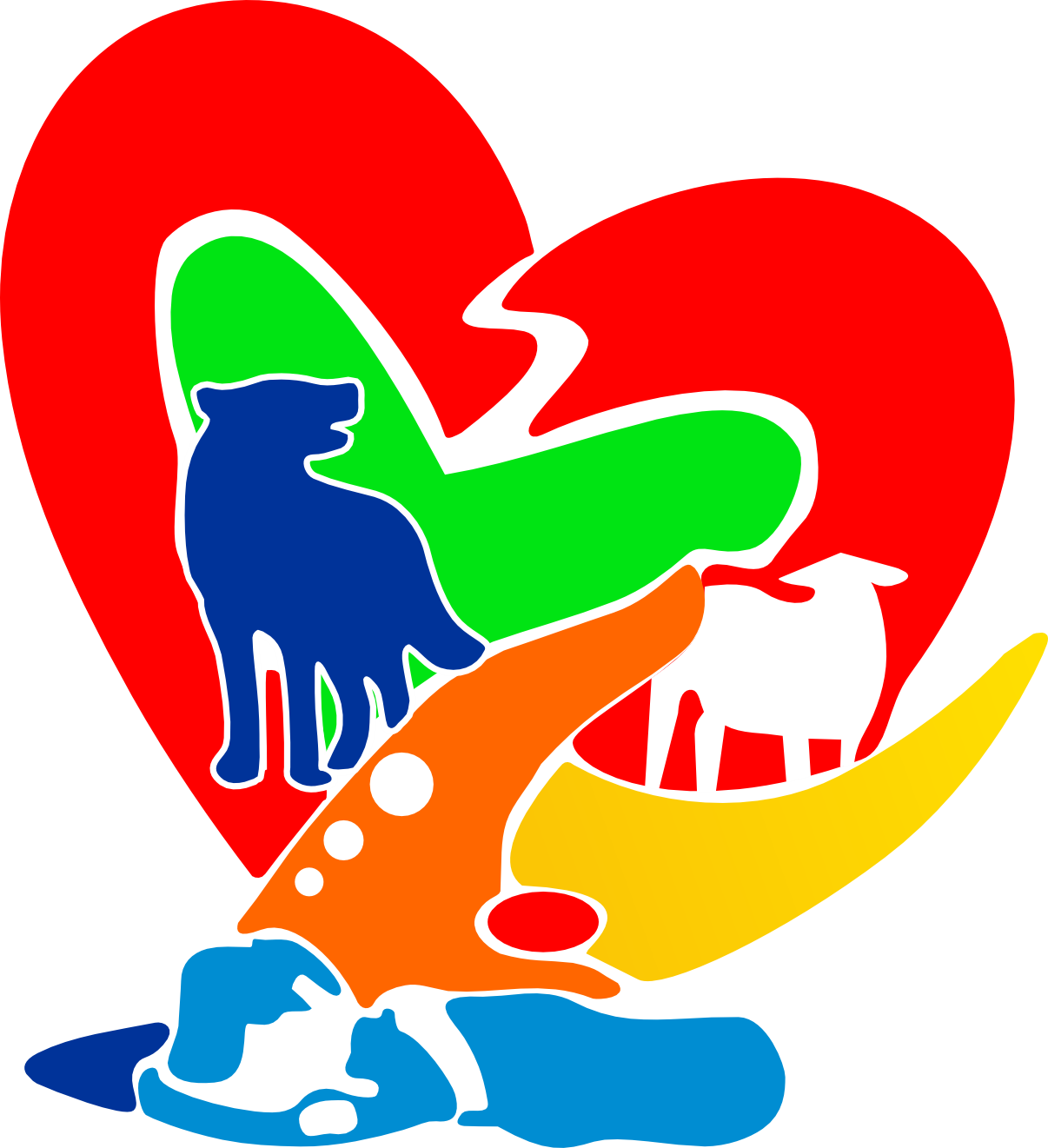 [Speaker Notes: UMILE LAVORATORE…]
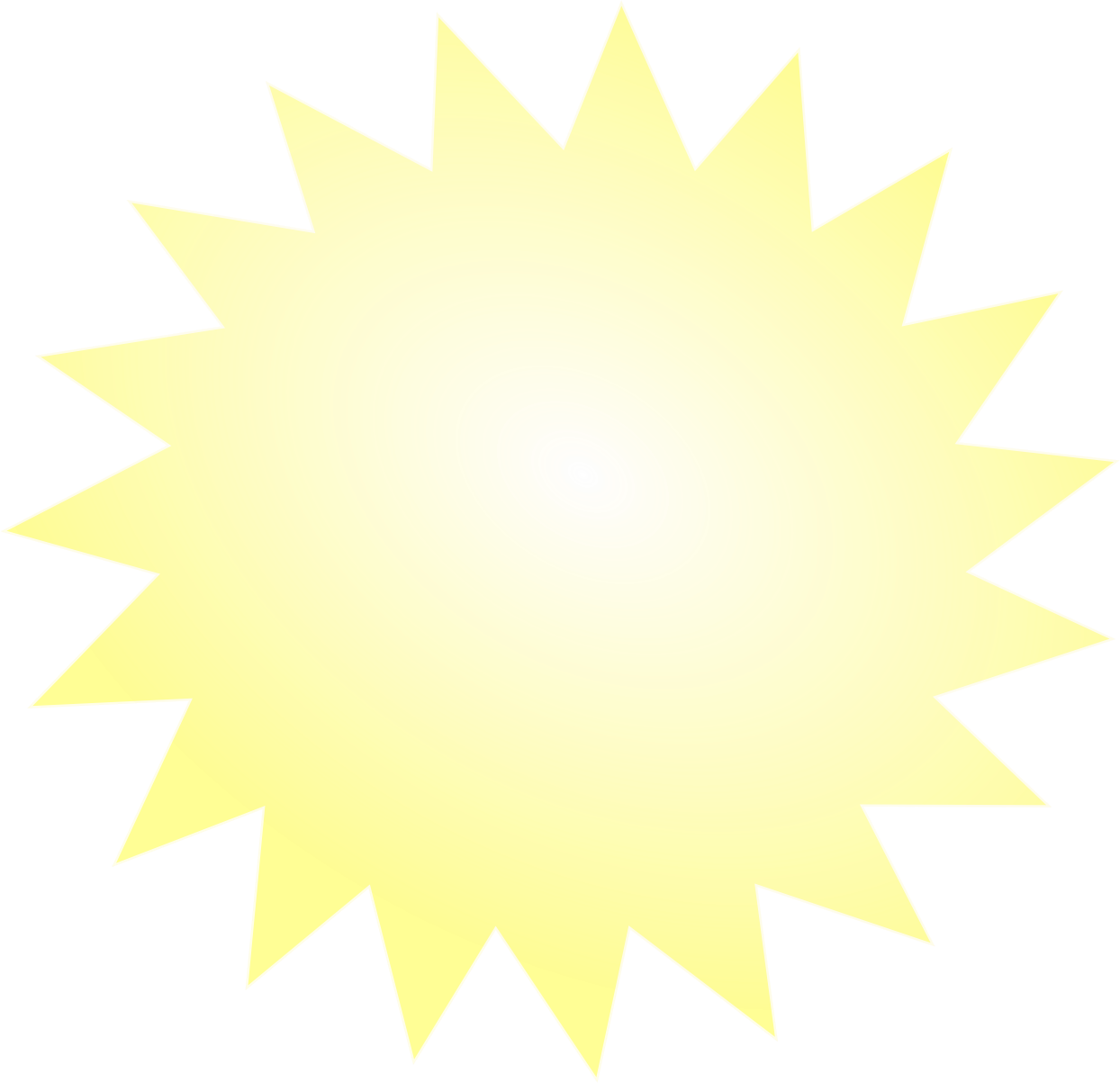 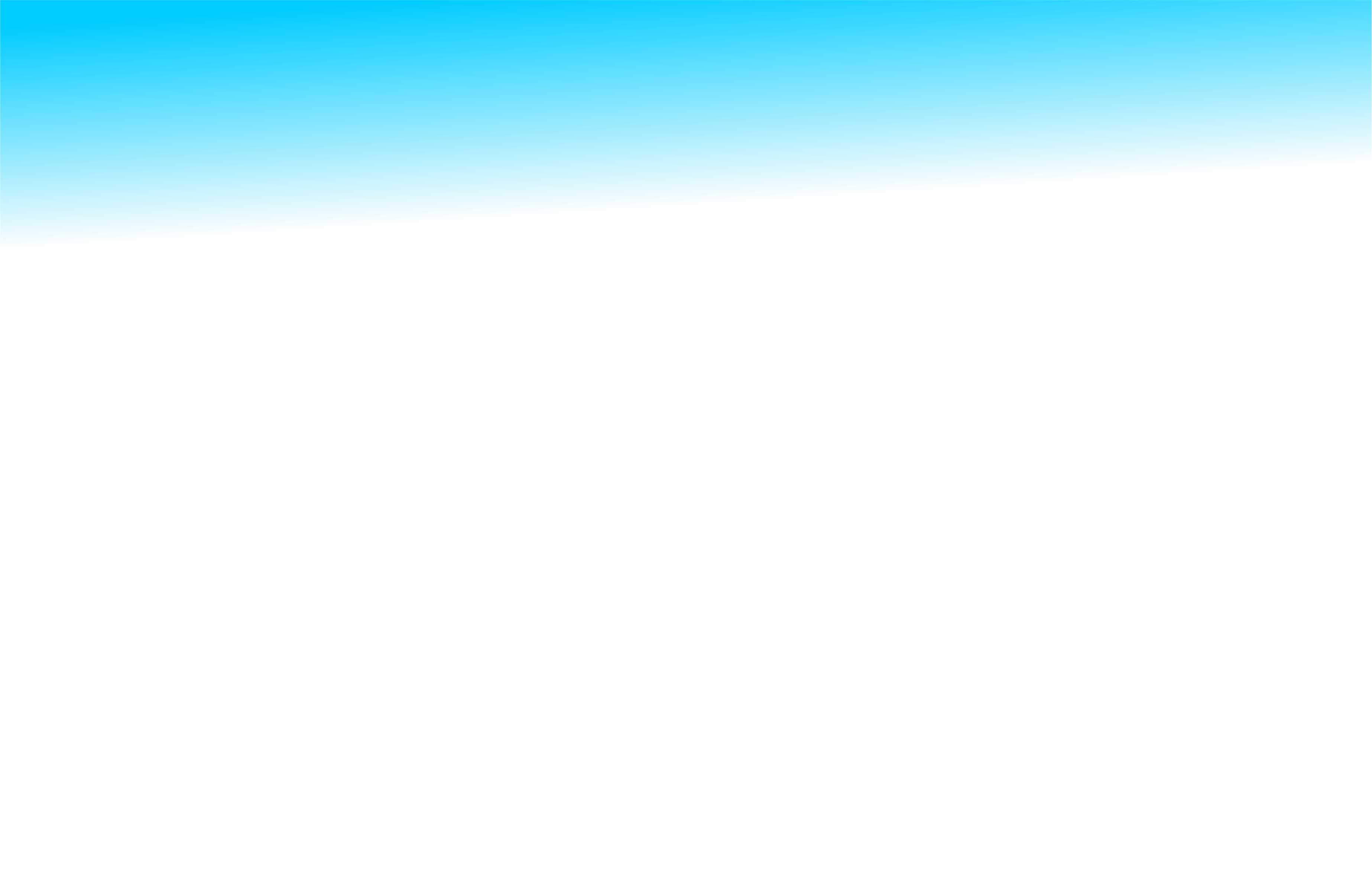 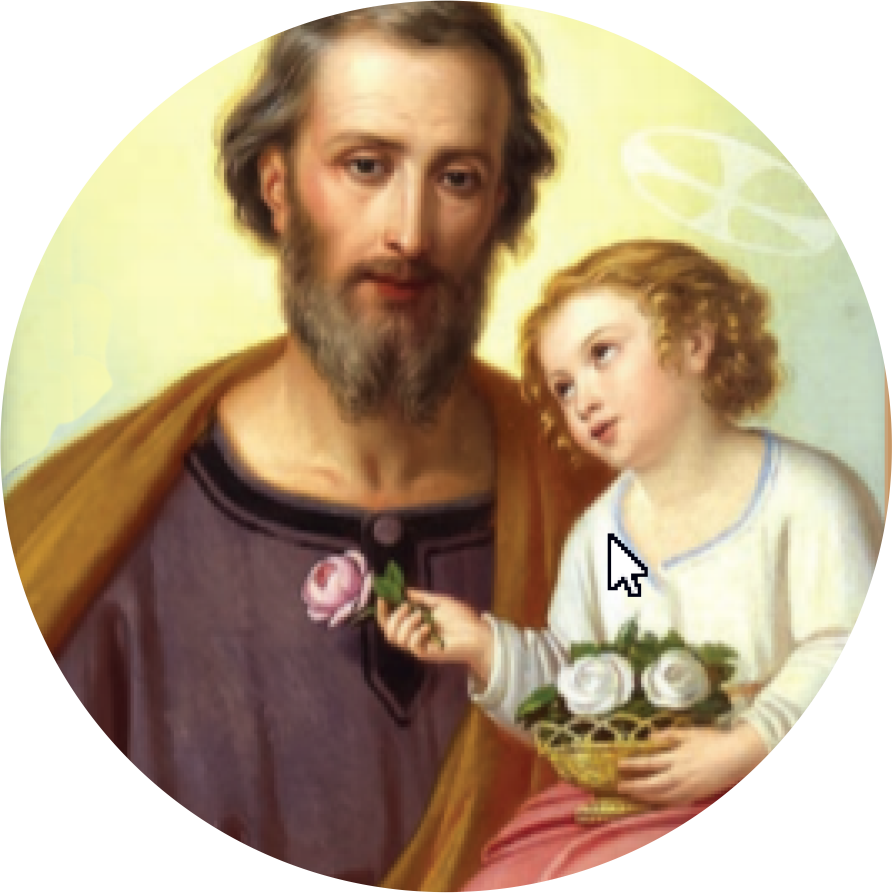 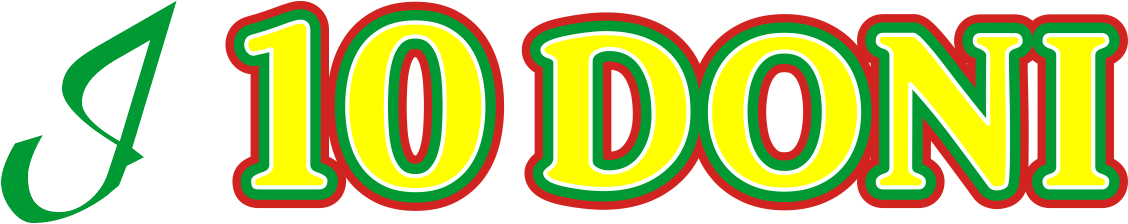 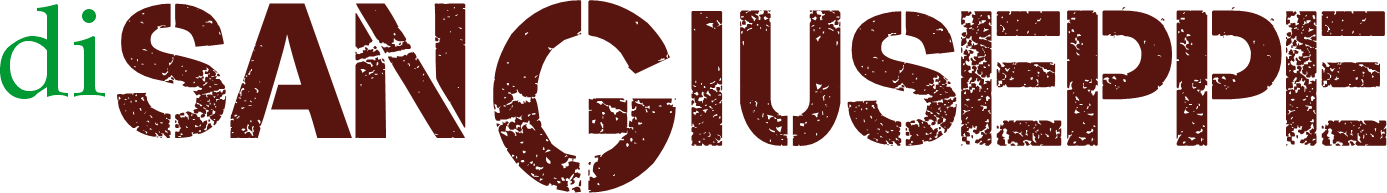 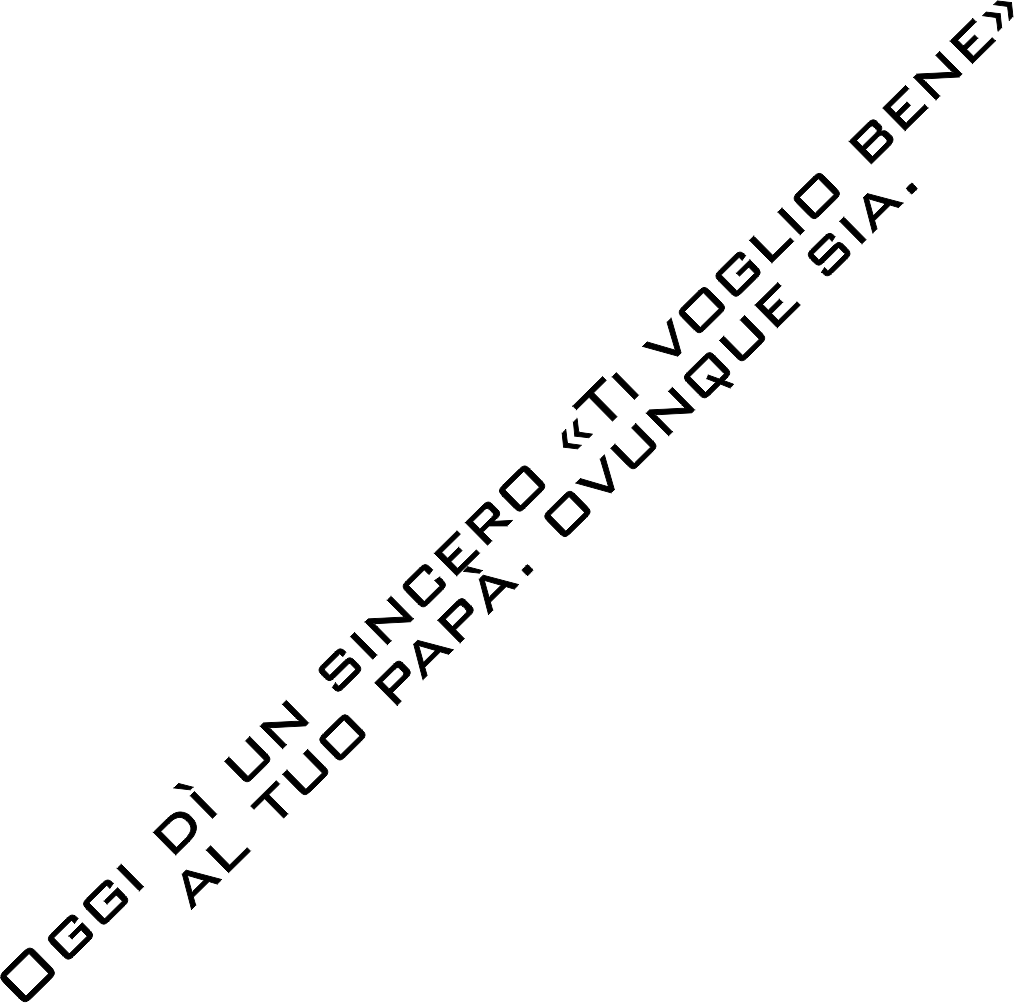 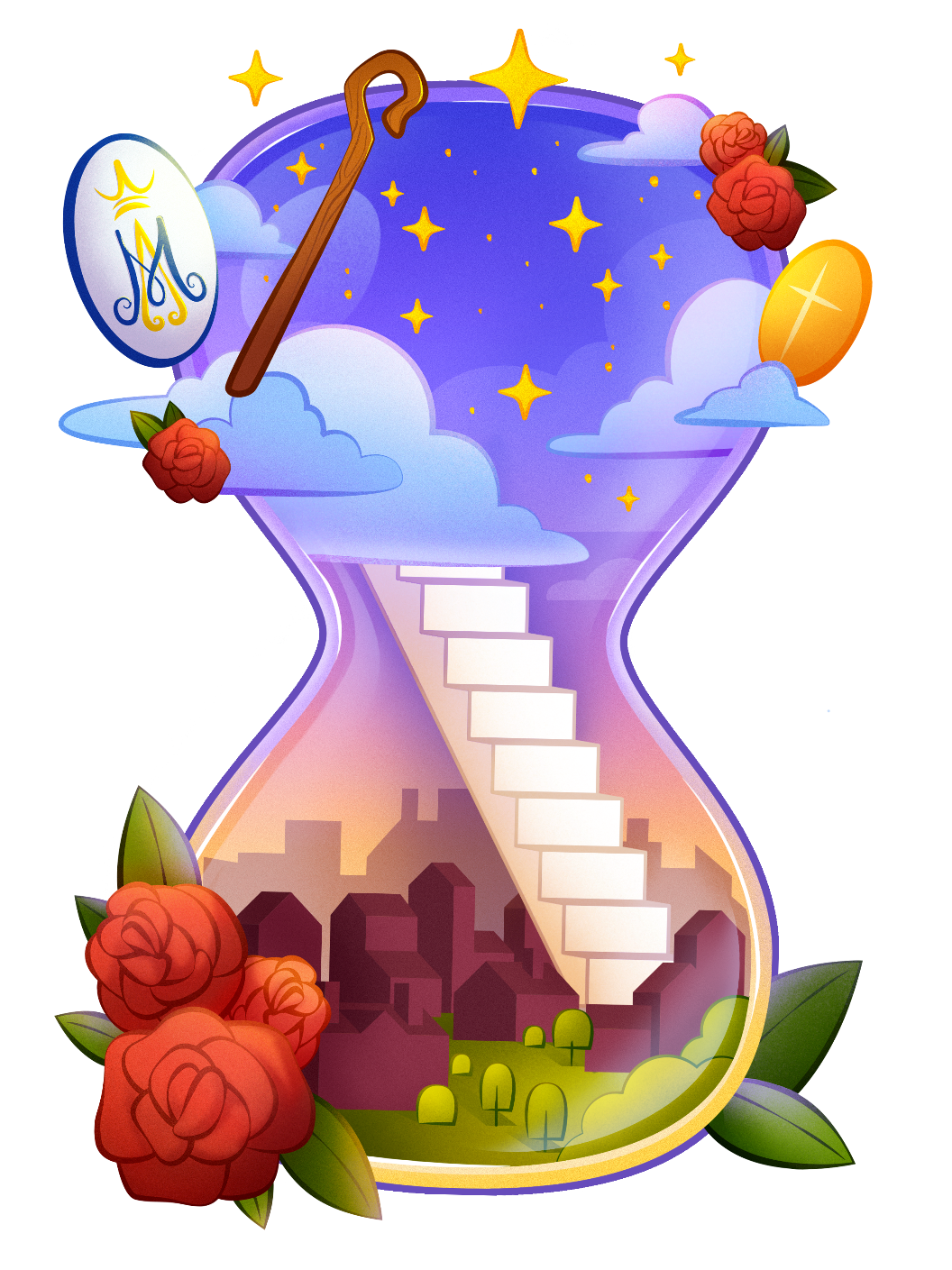 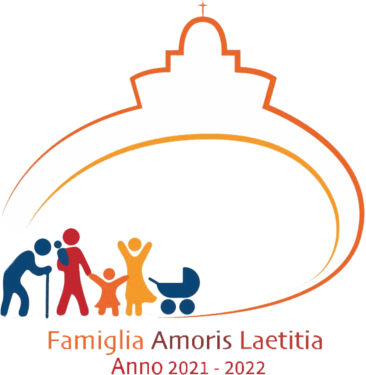 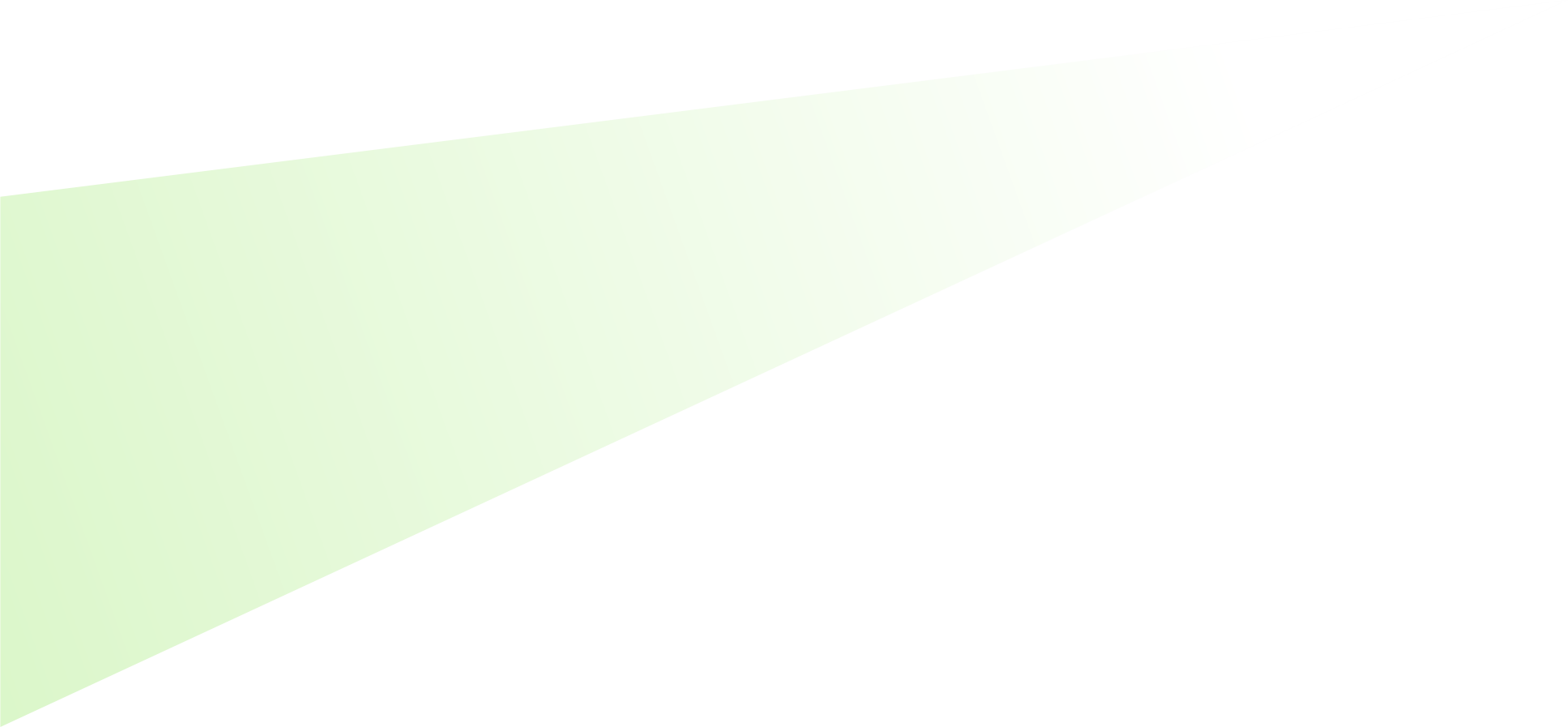 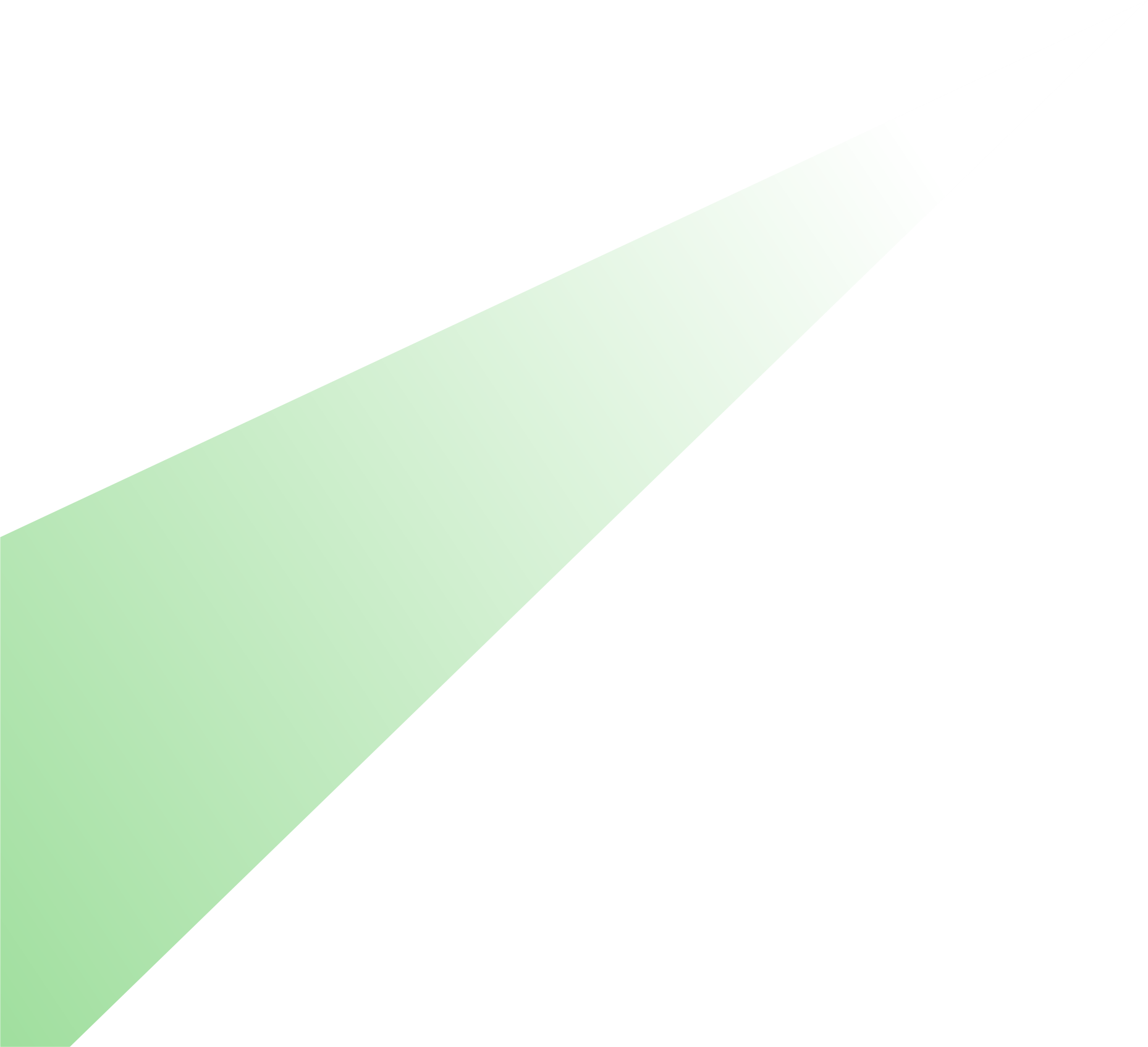 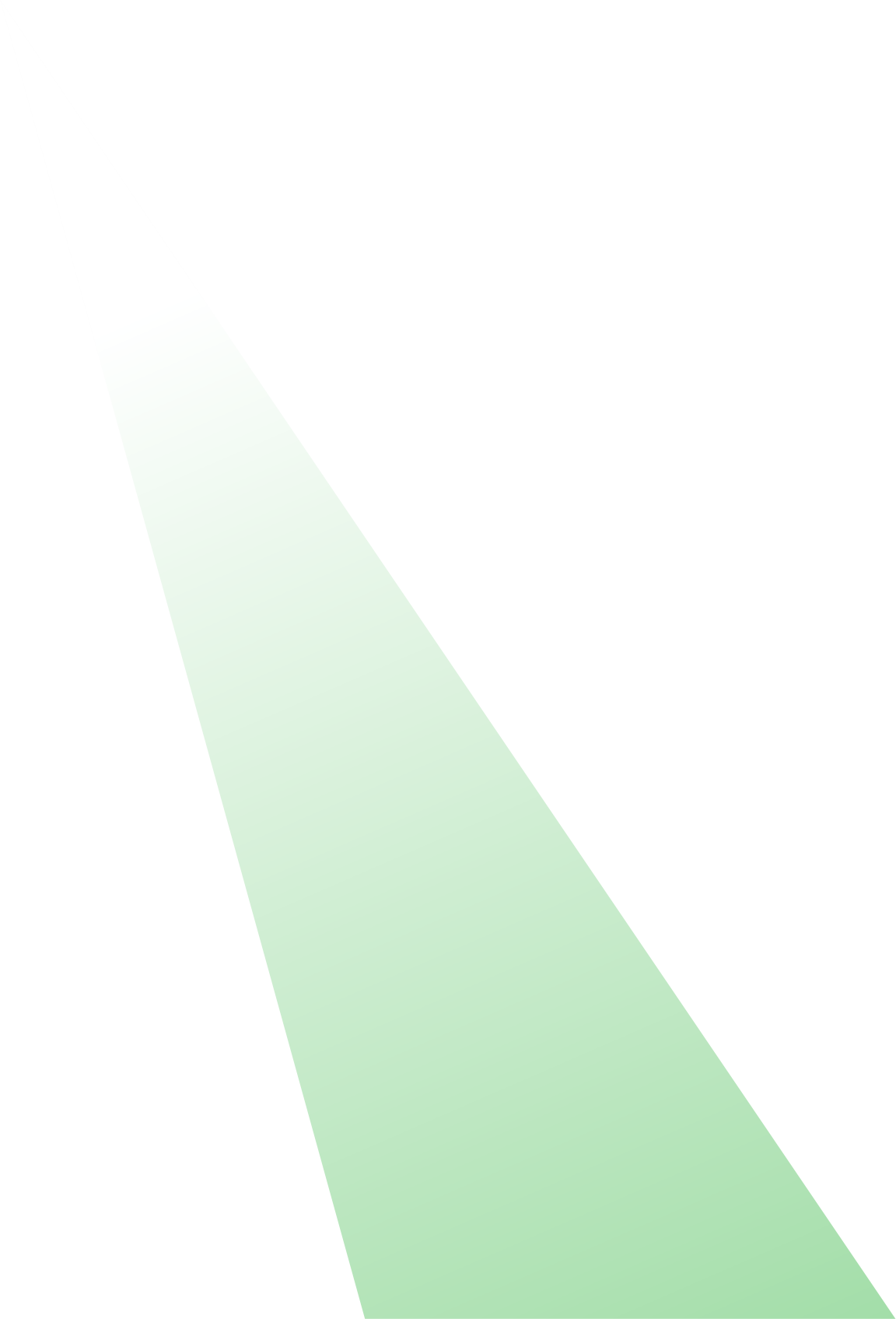 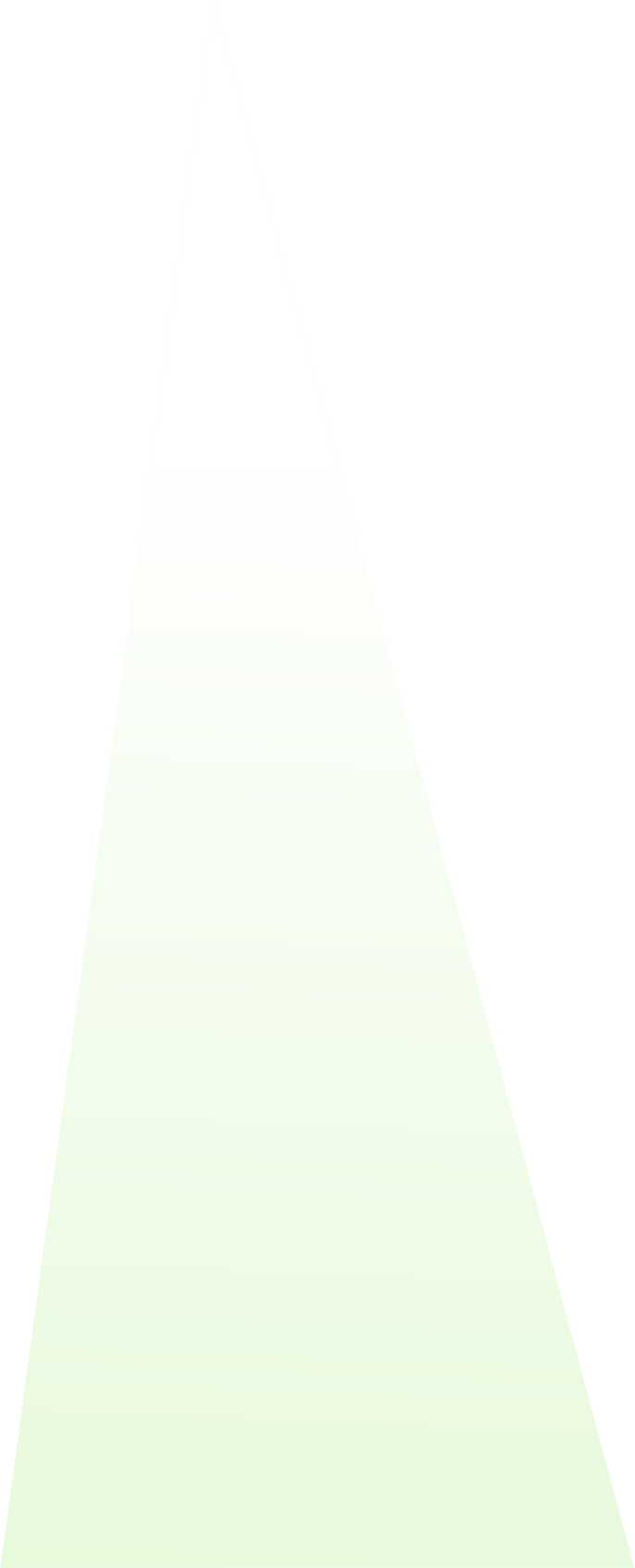 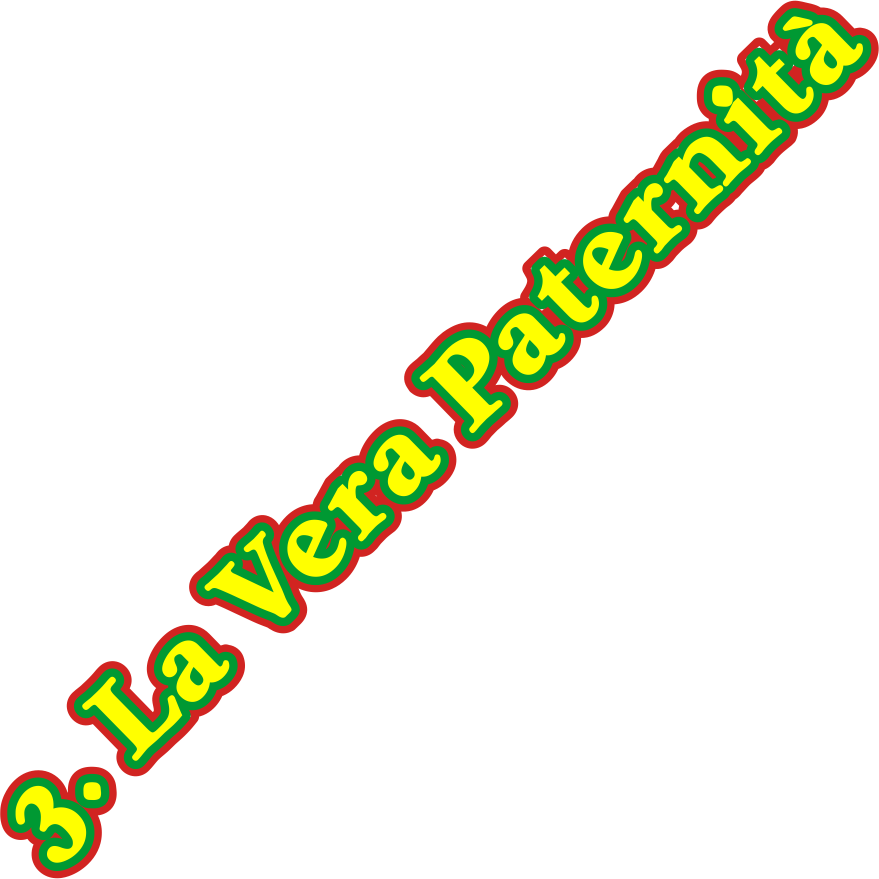 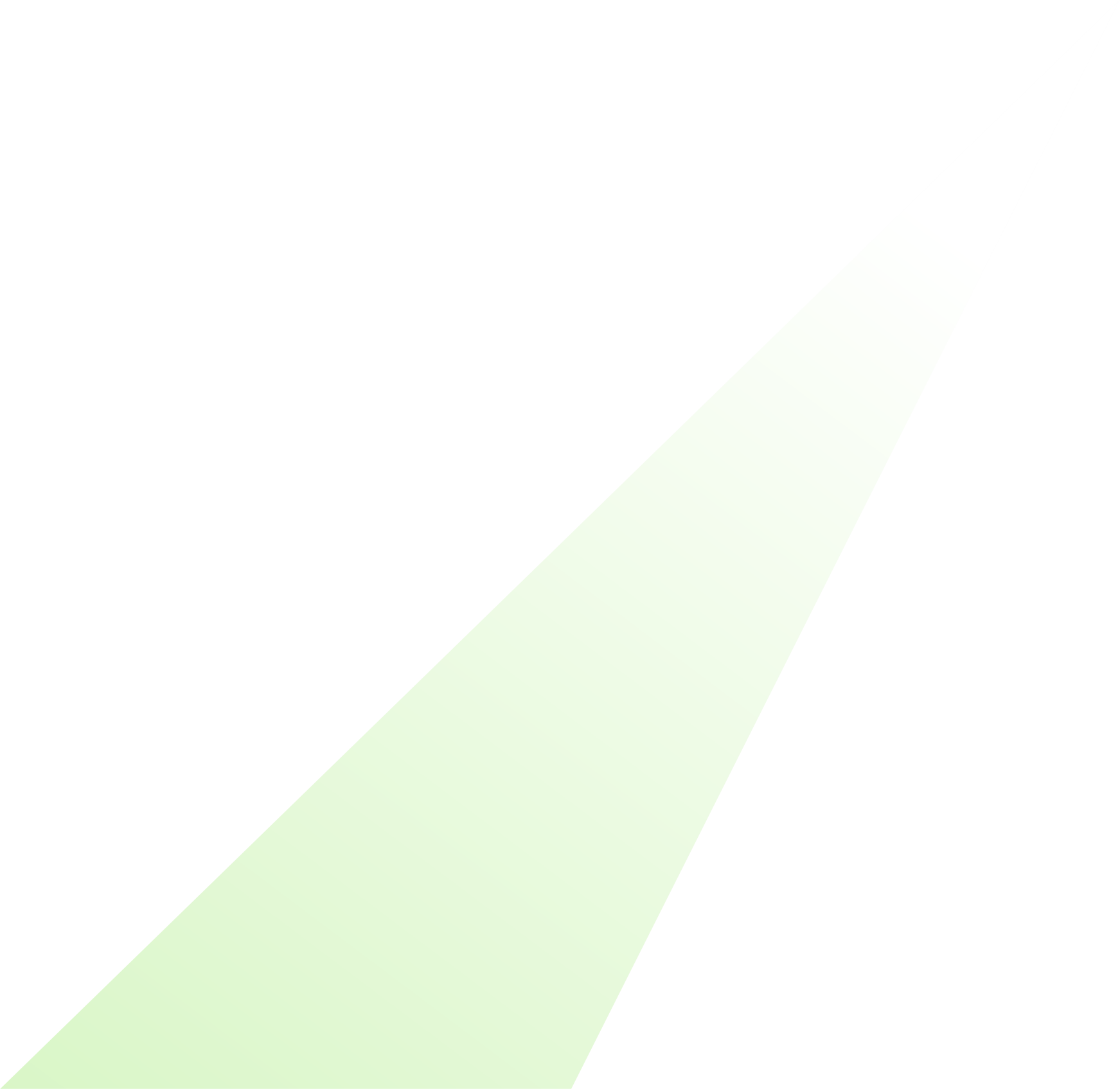 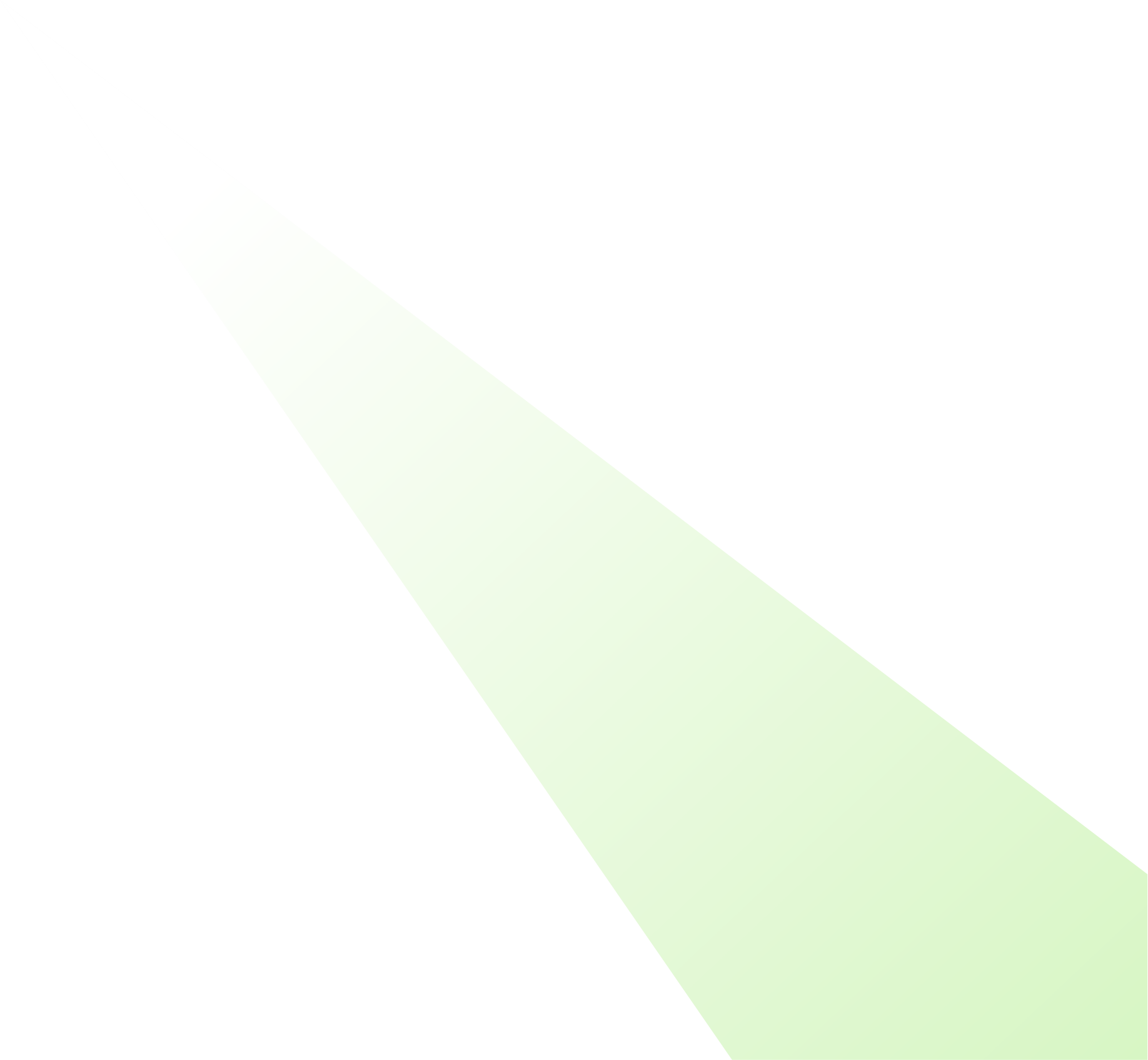 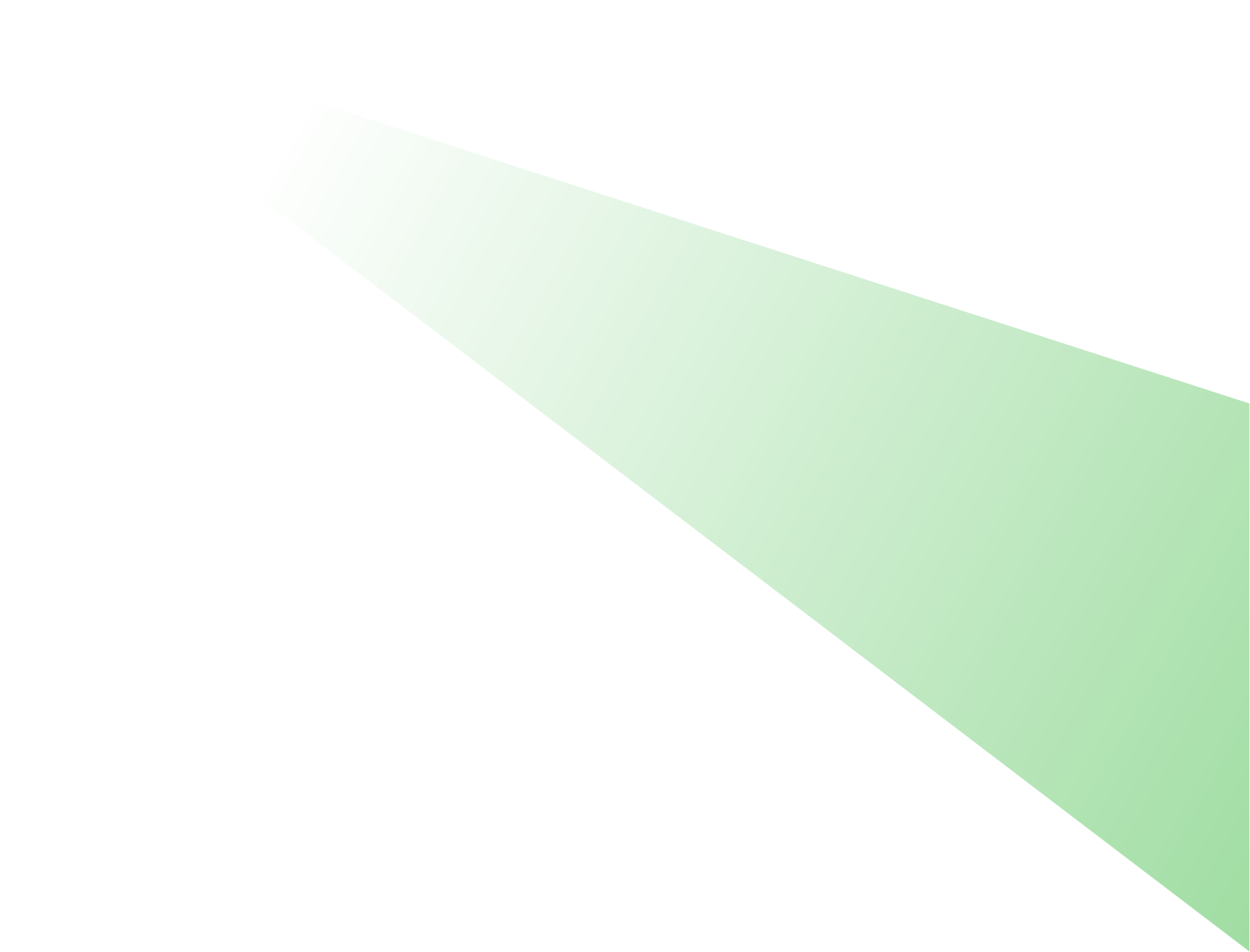 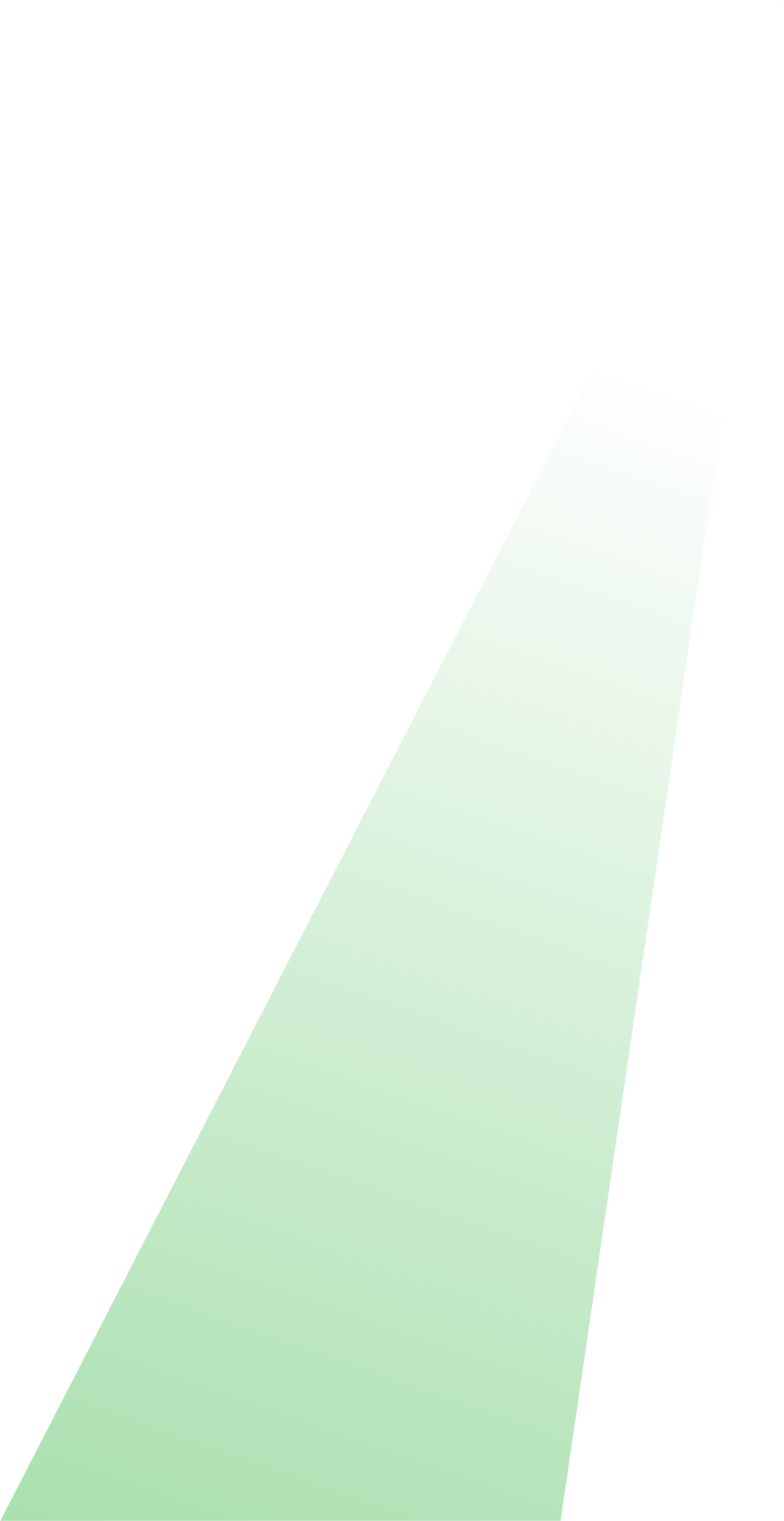 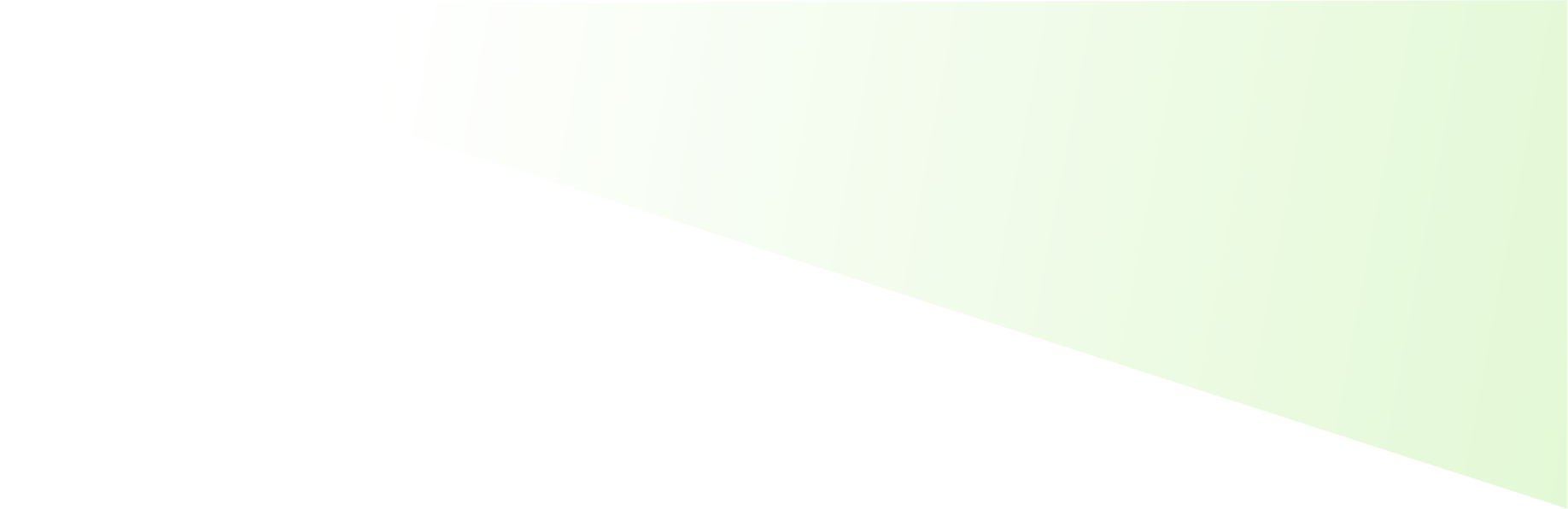 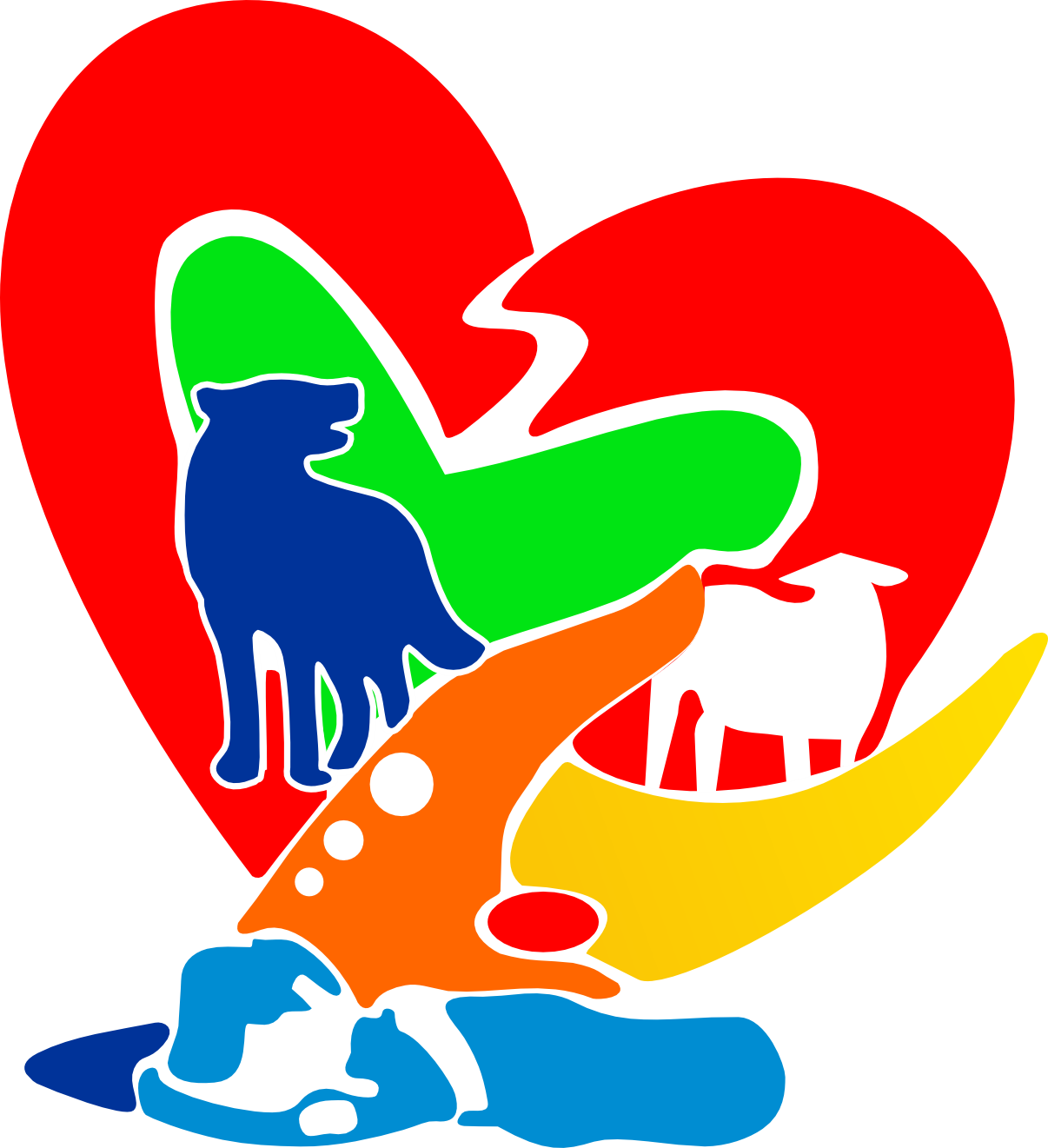 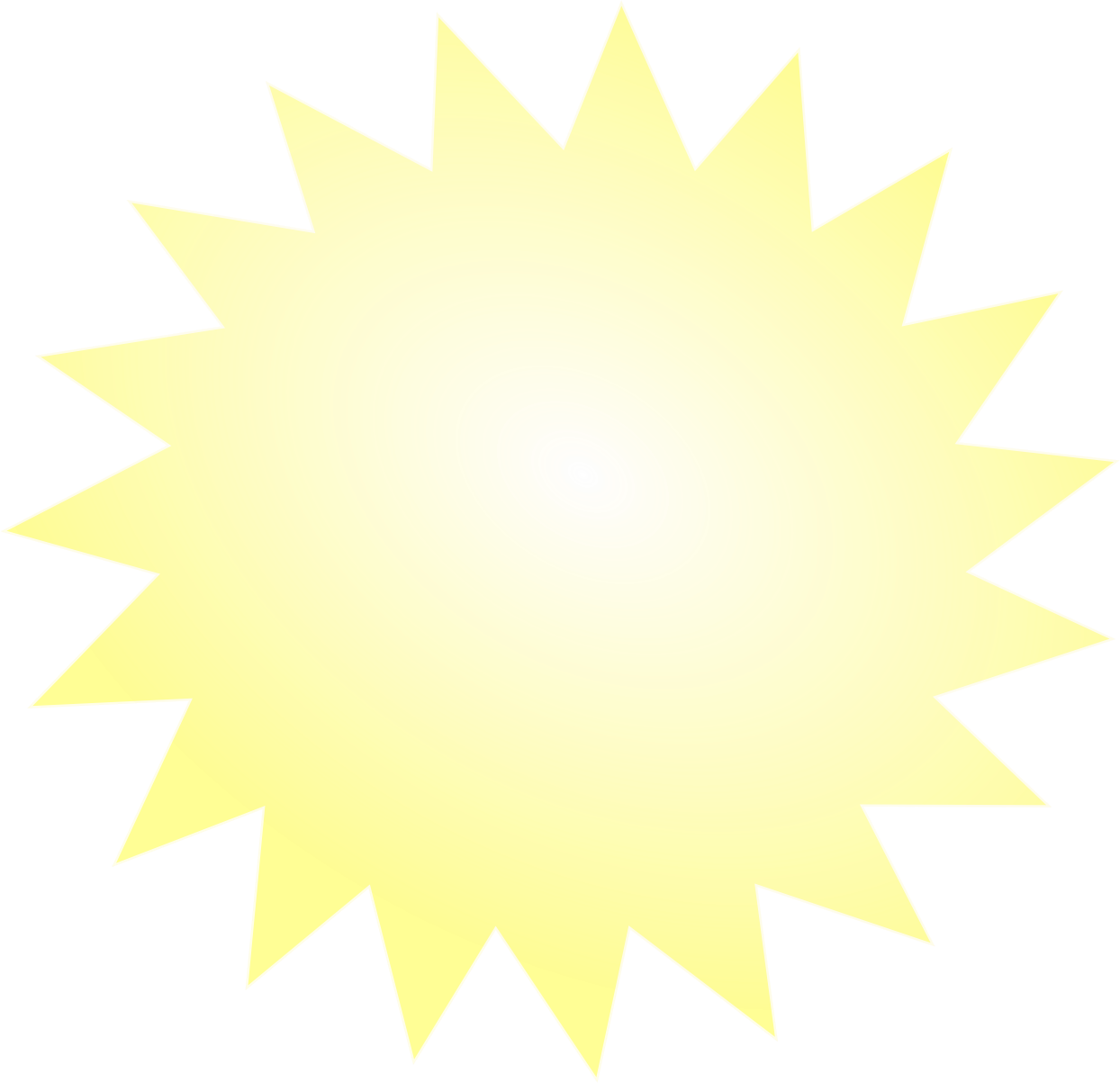 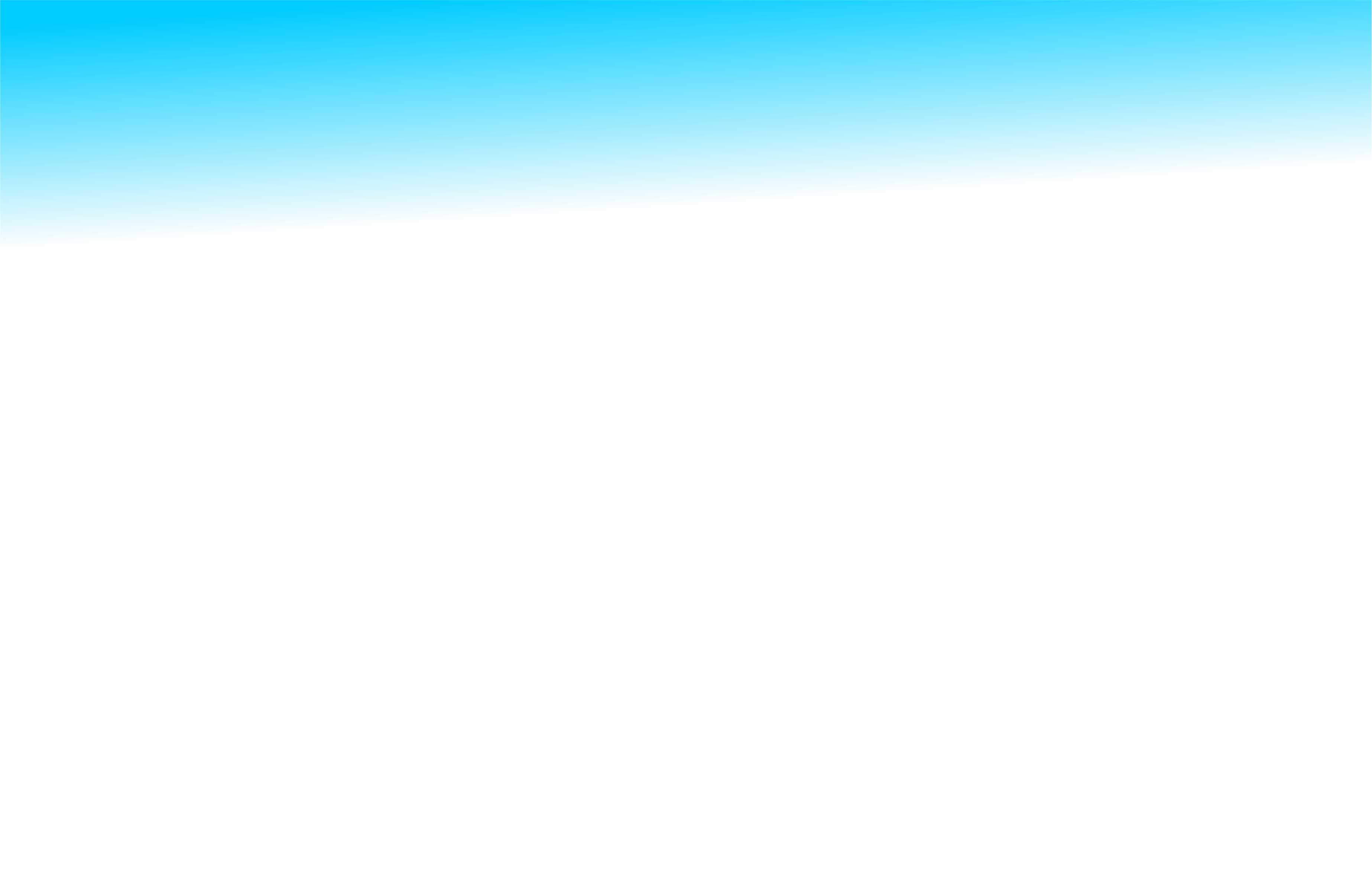 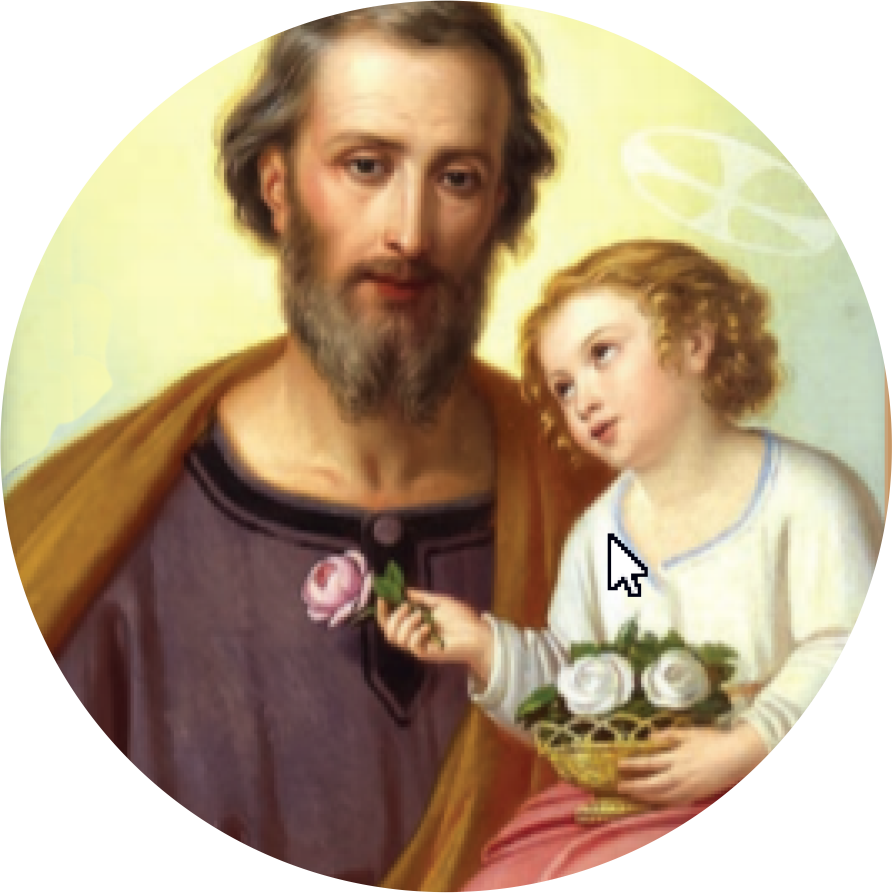 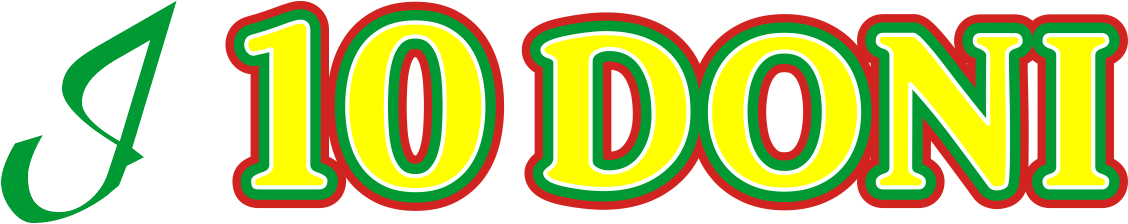 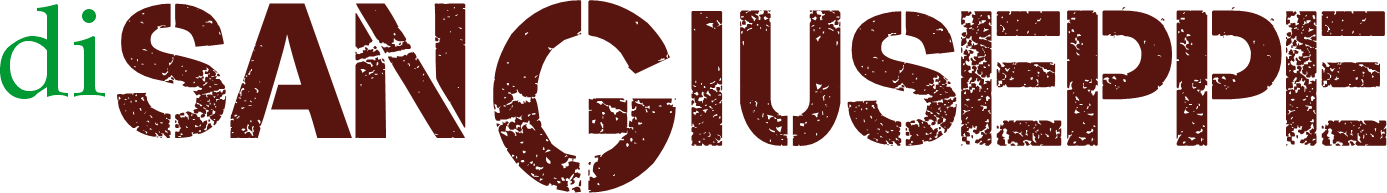 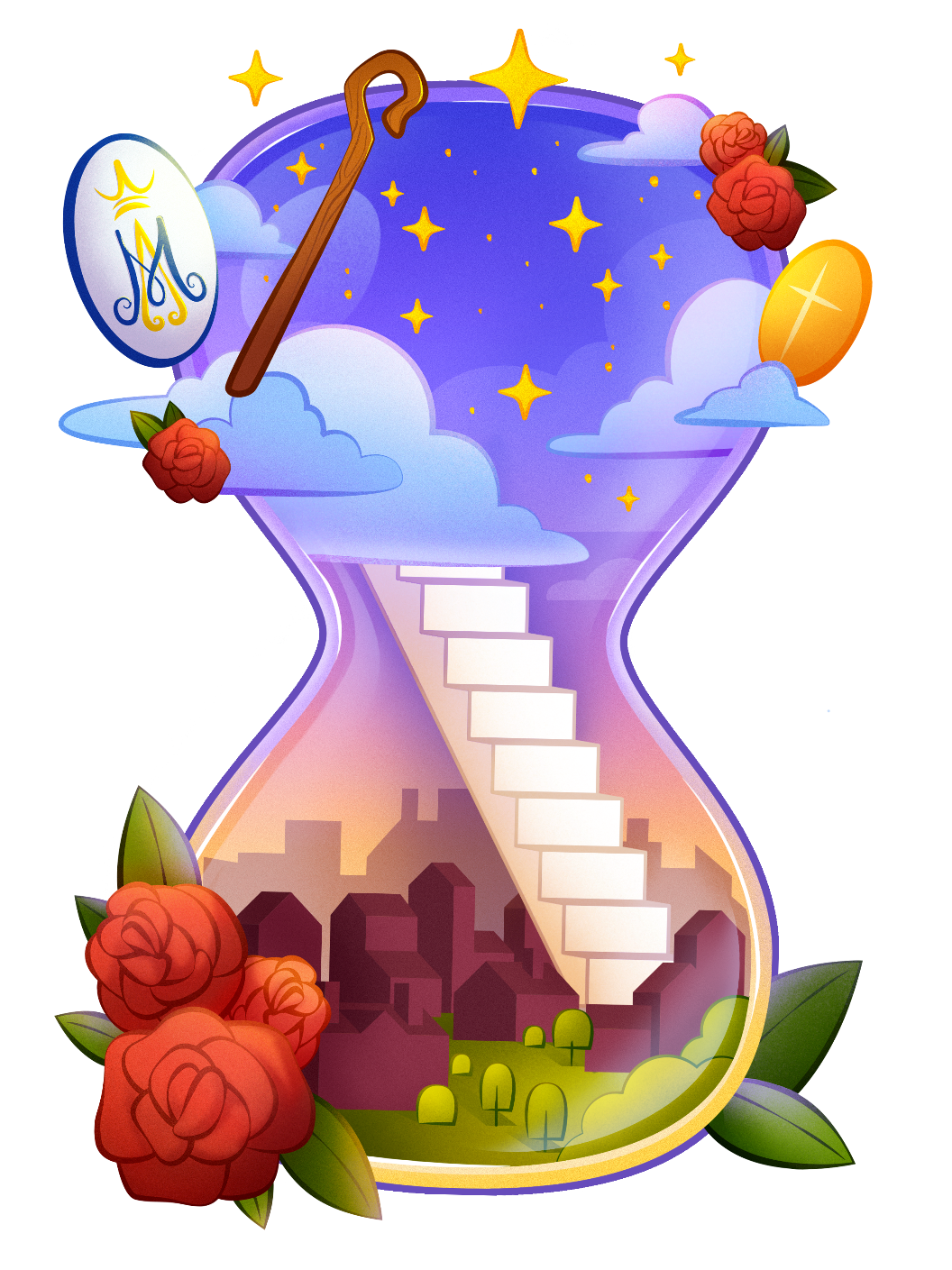 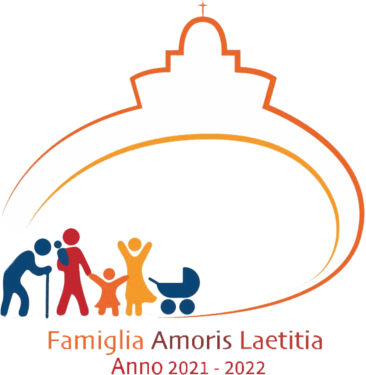 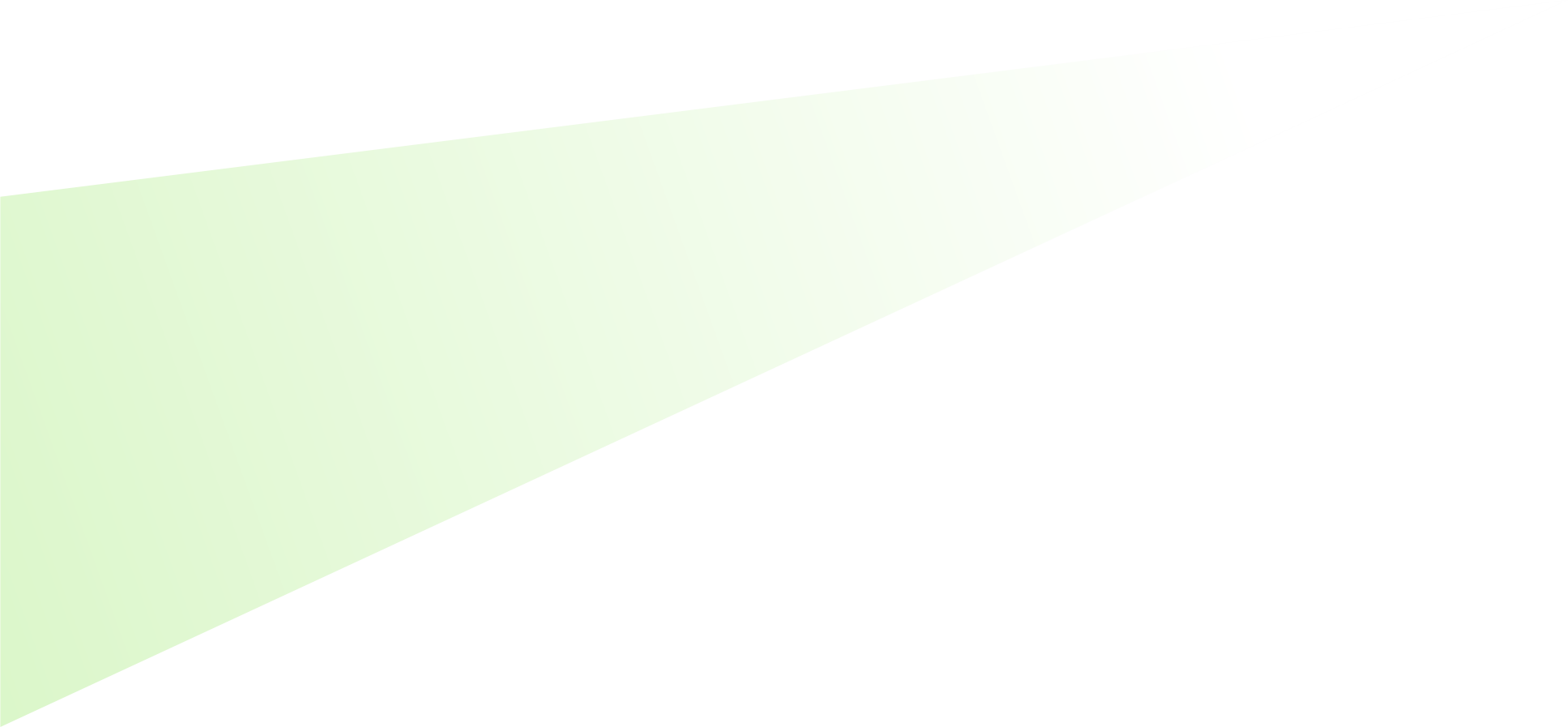 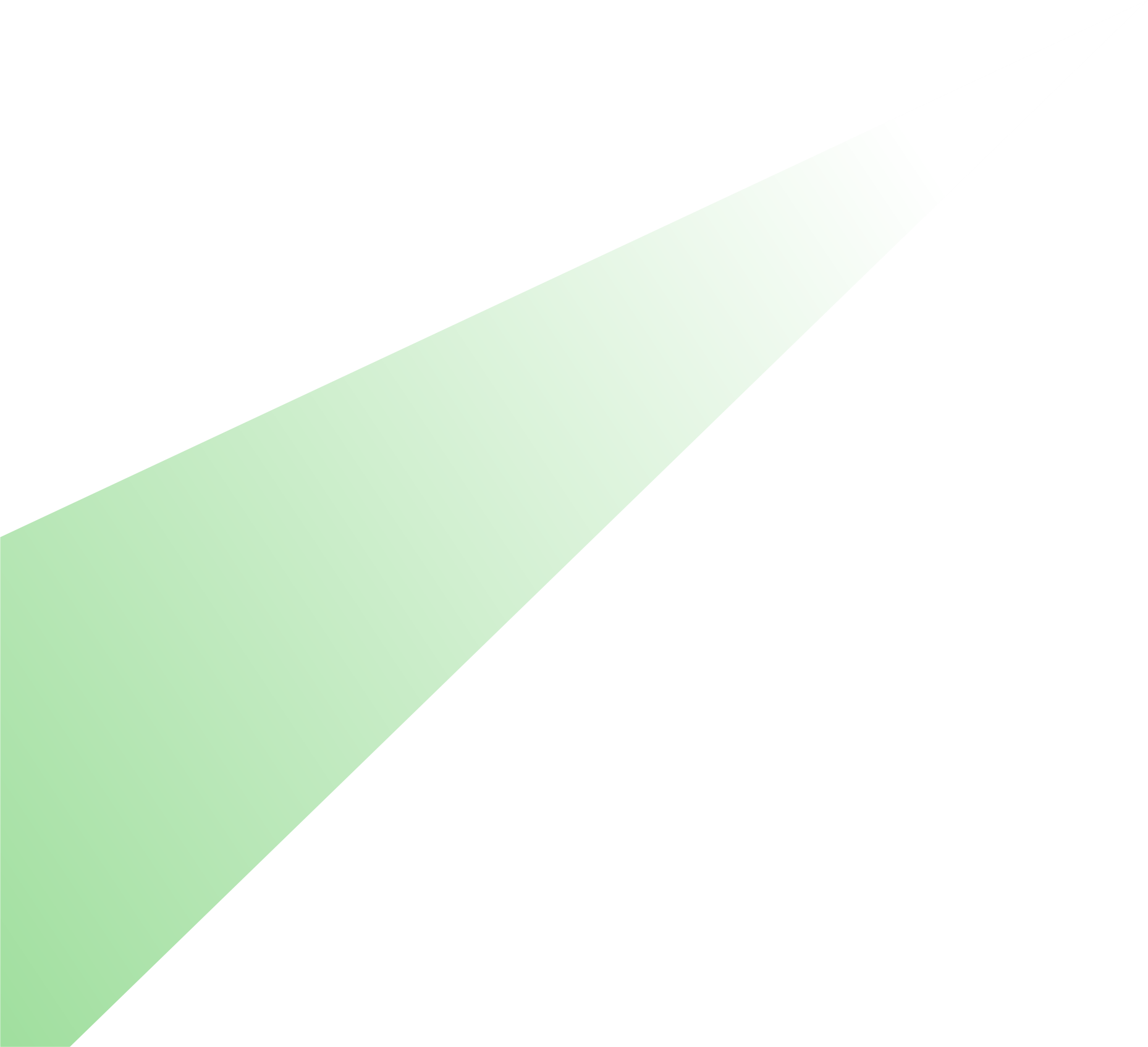 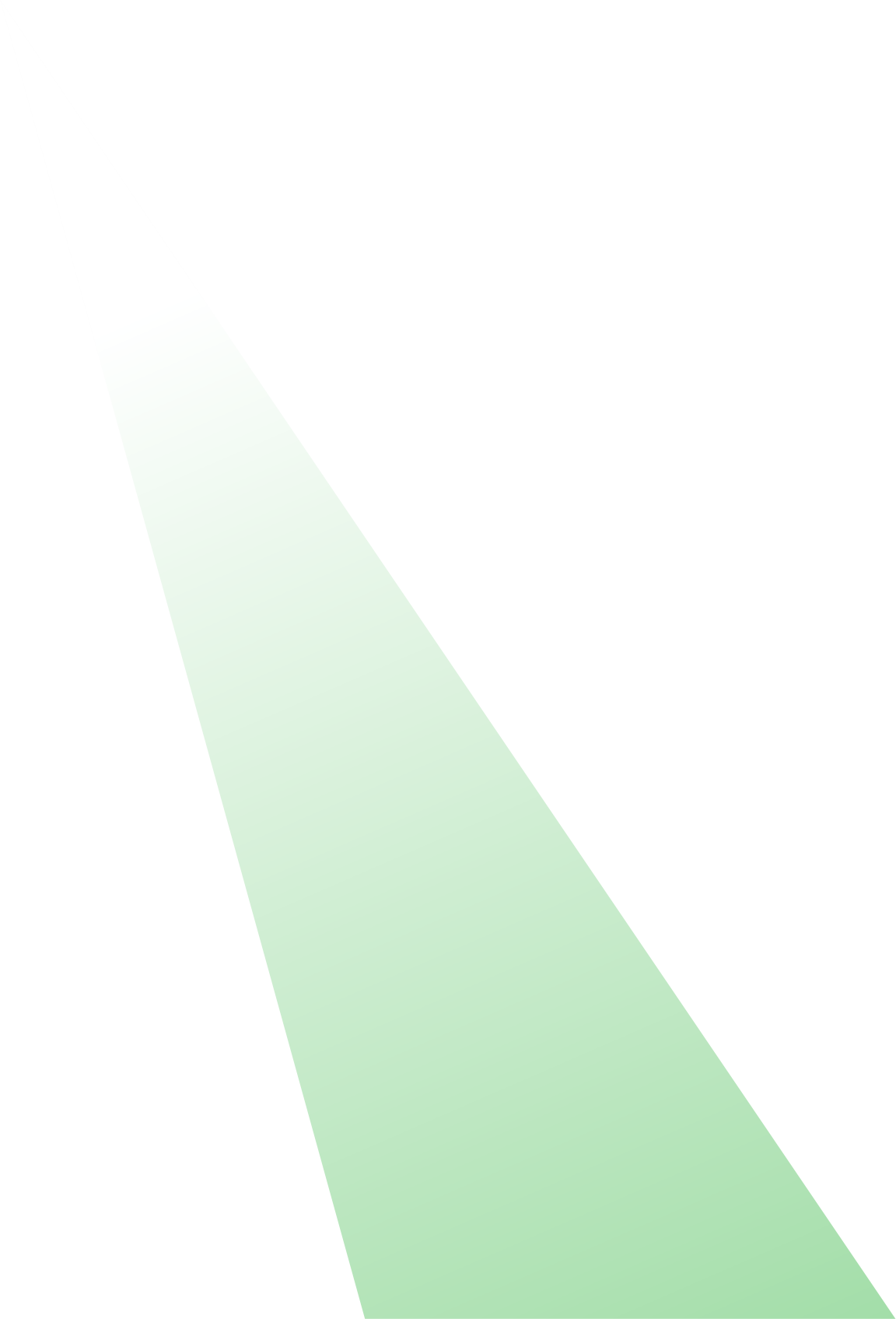 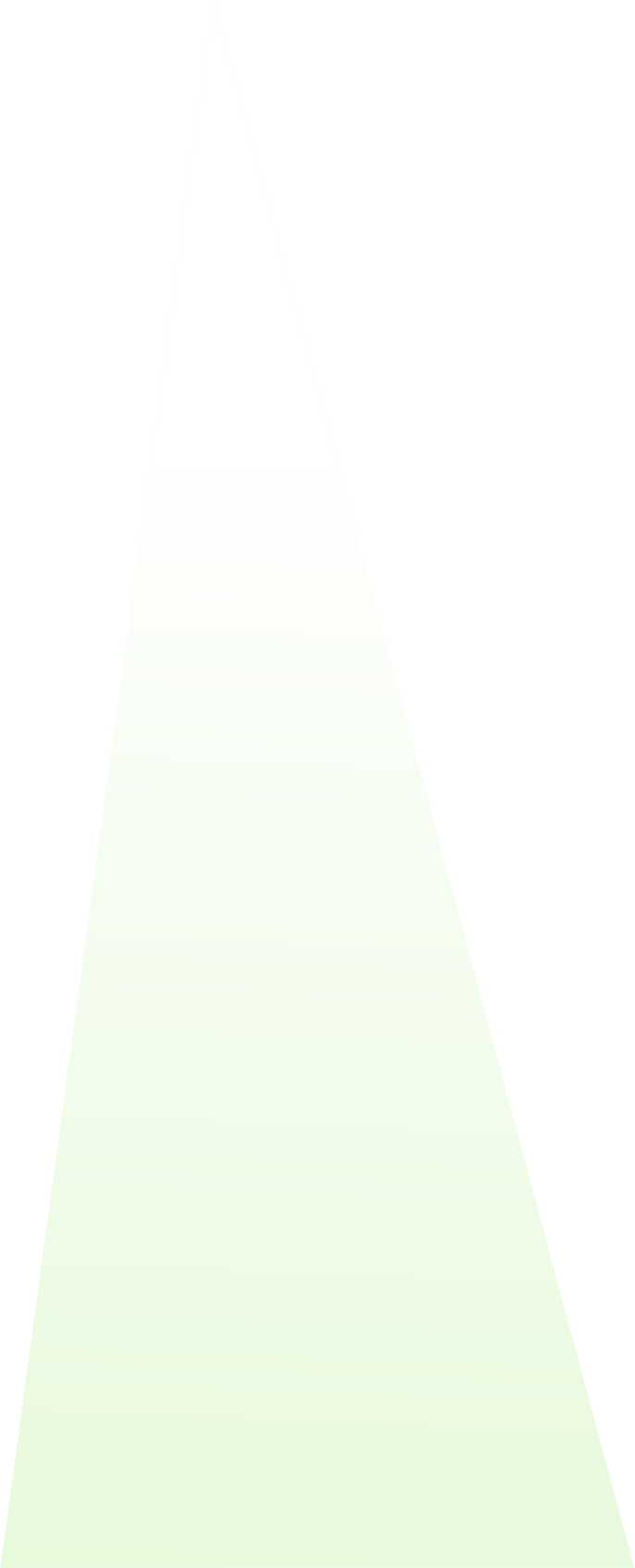 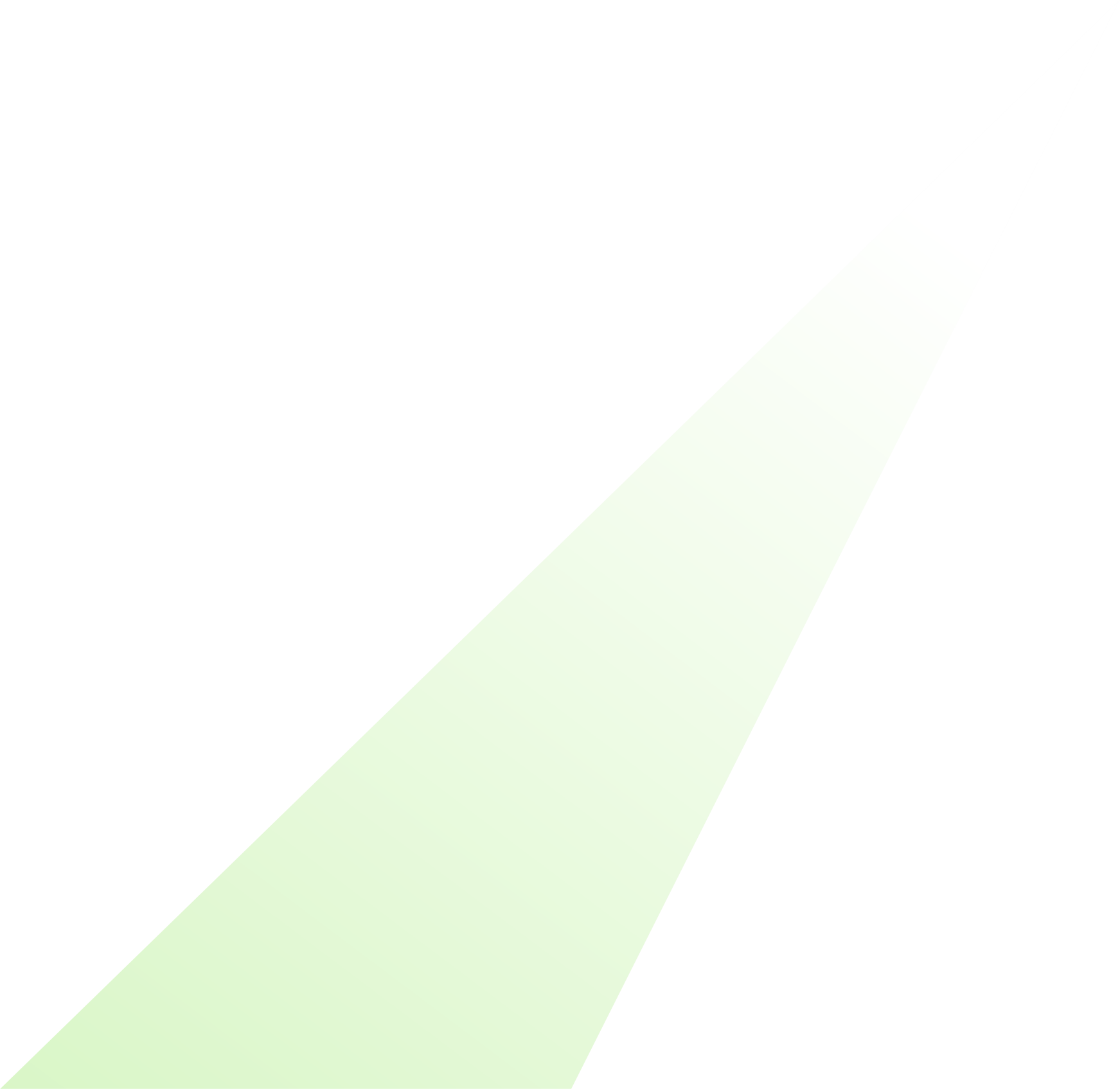 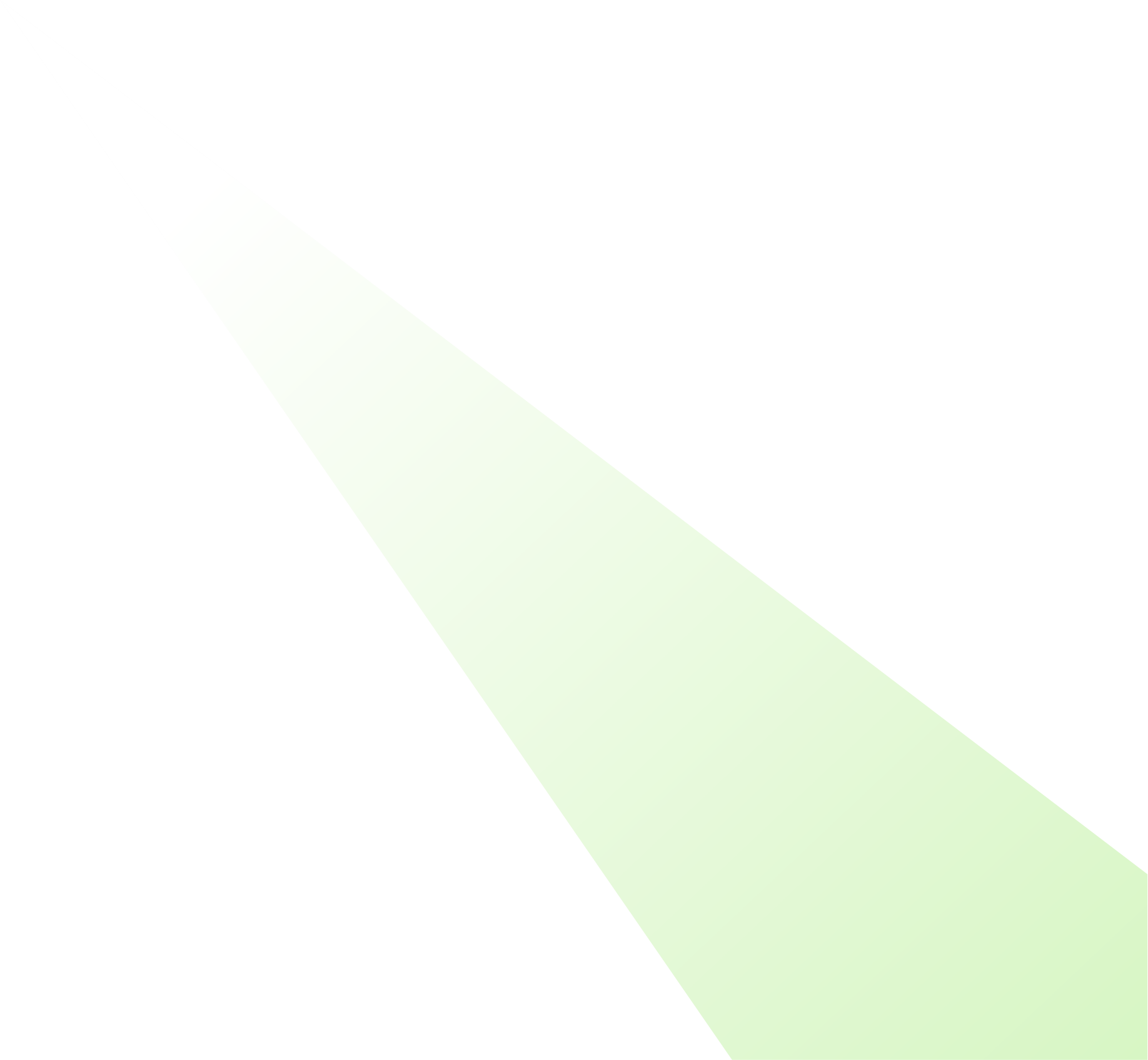 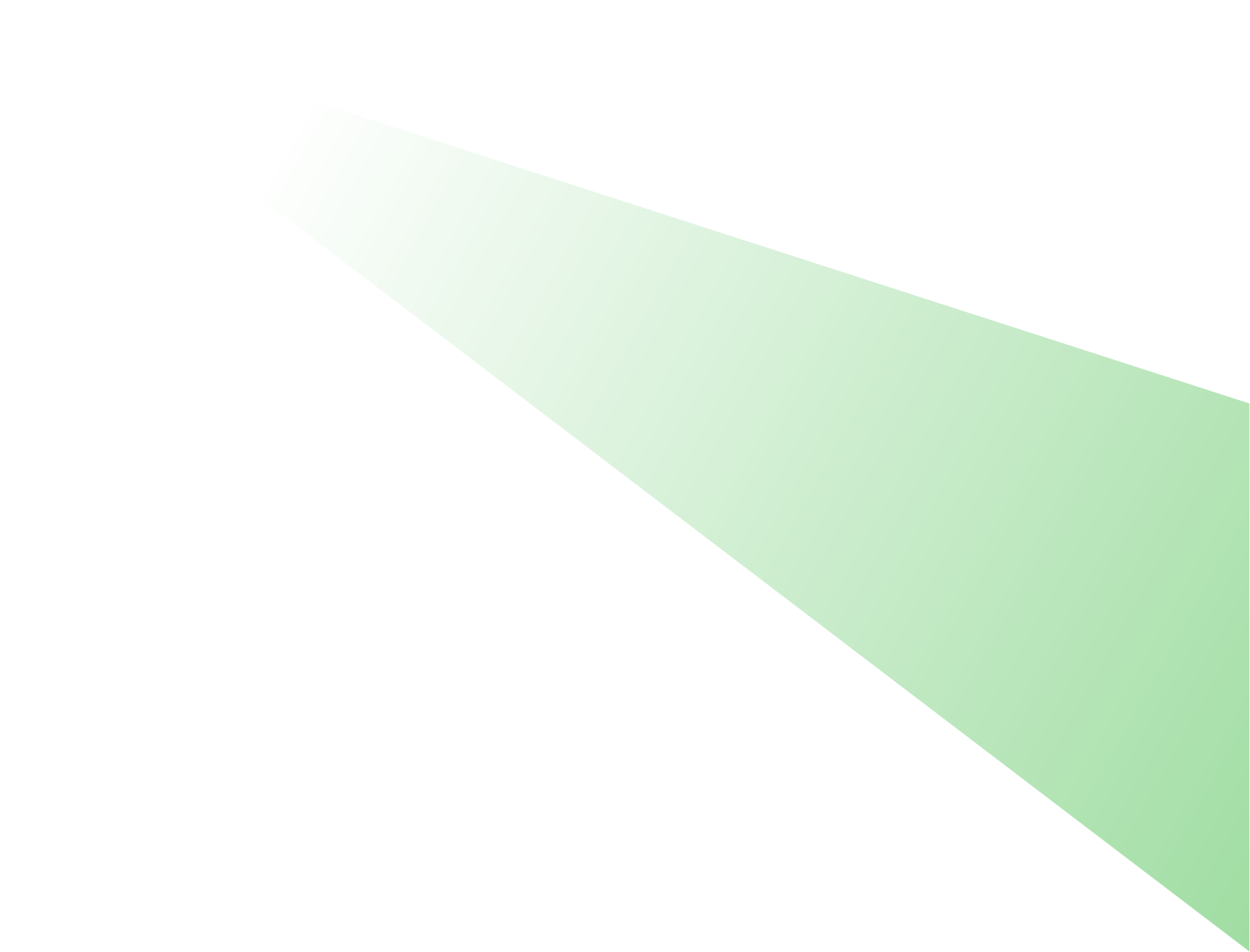 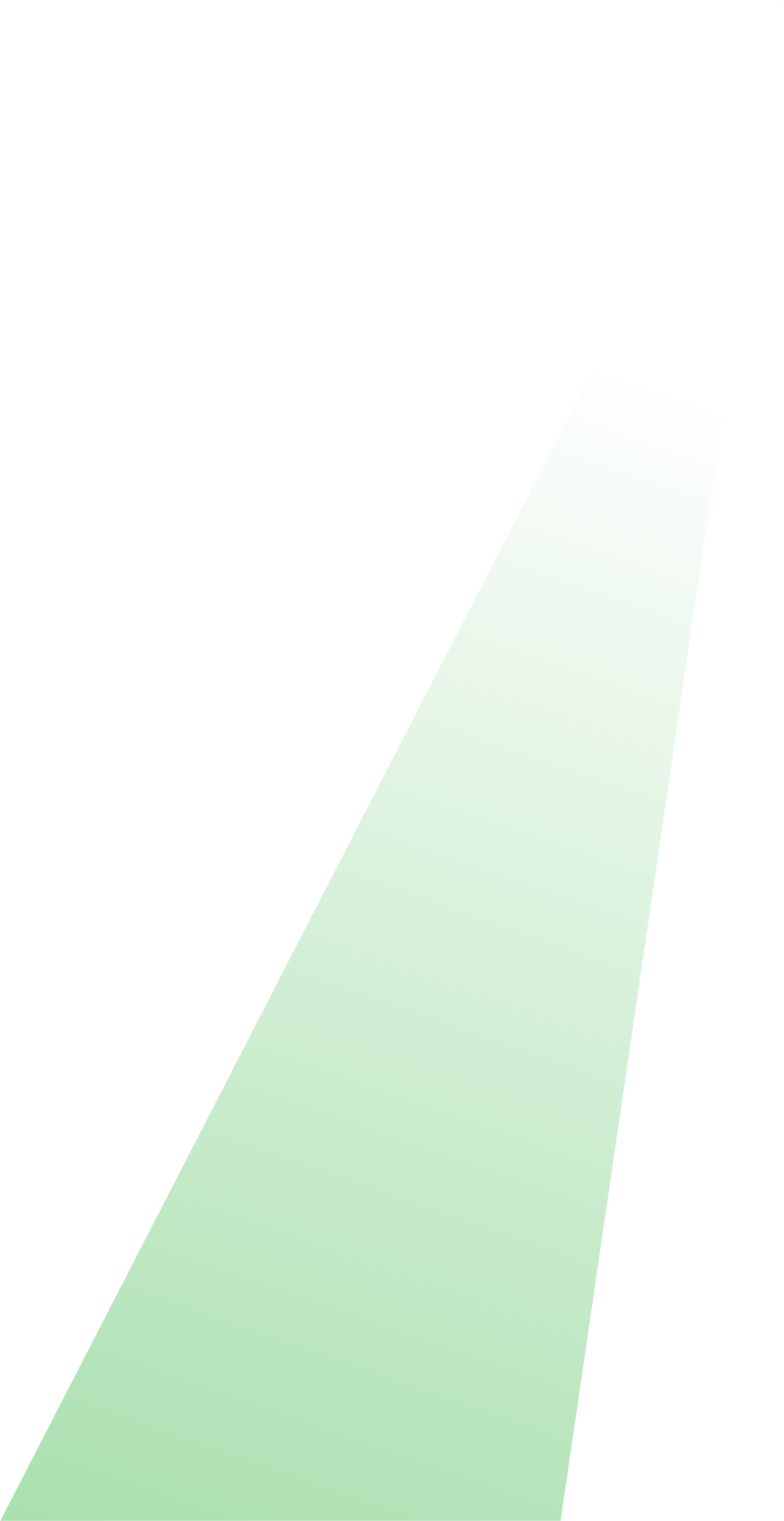 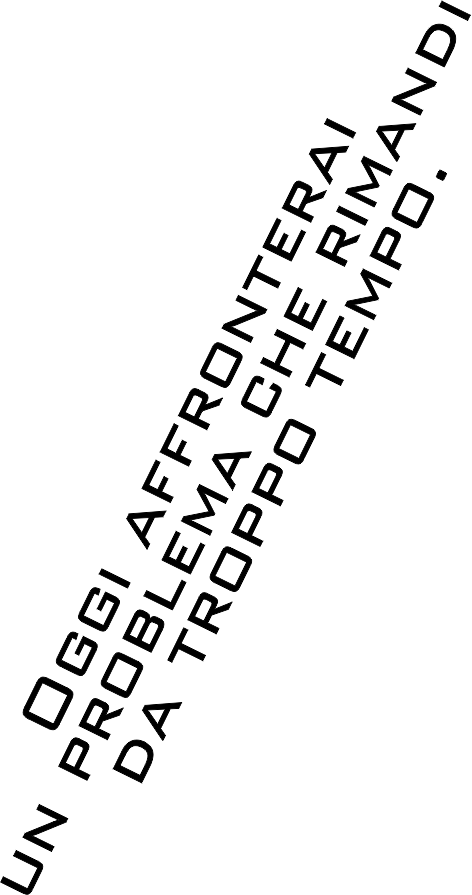 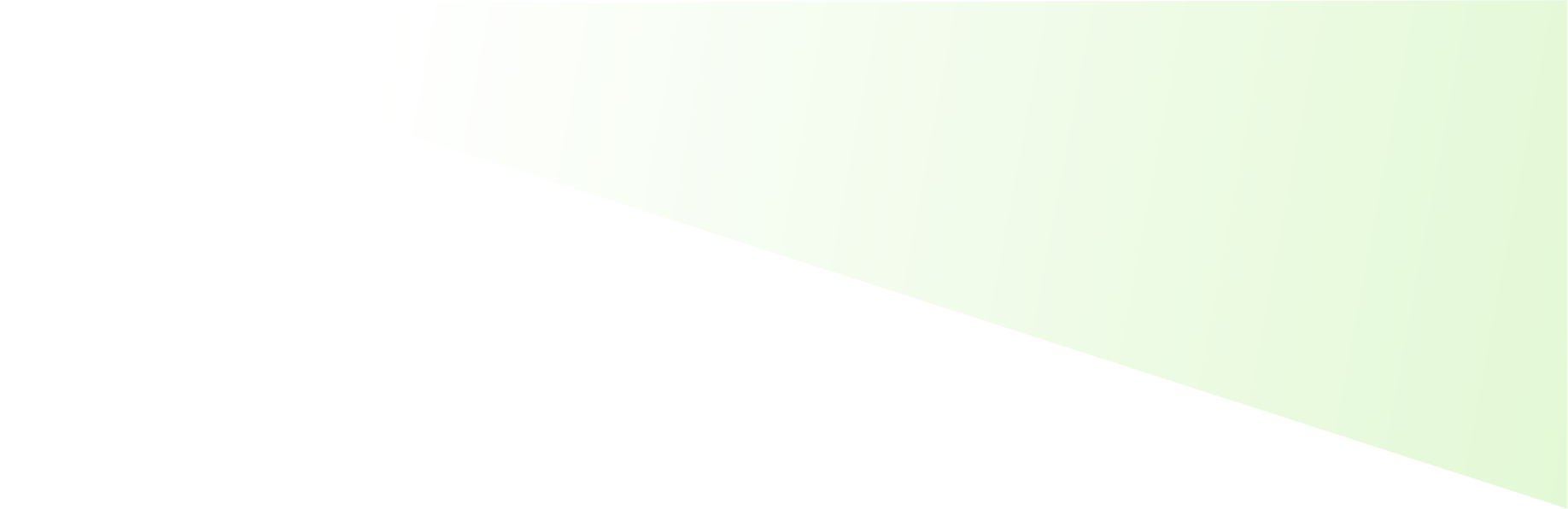 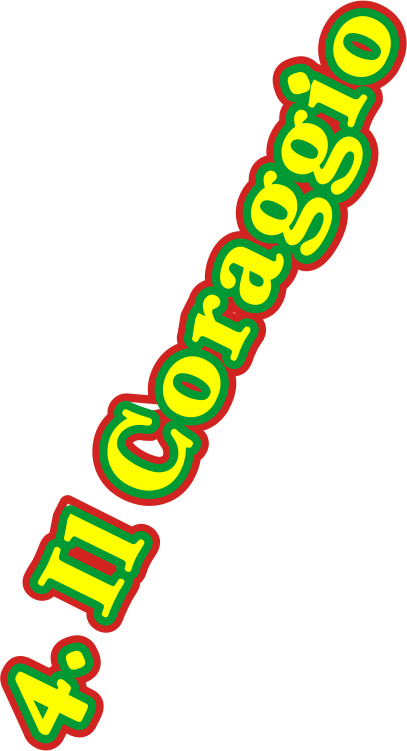 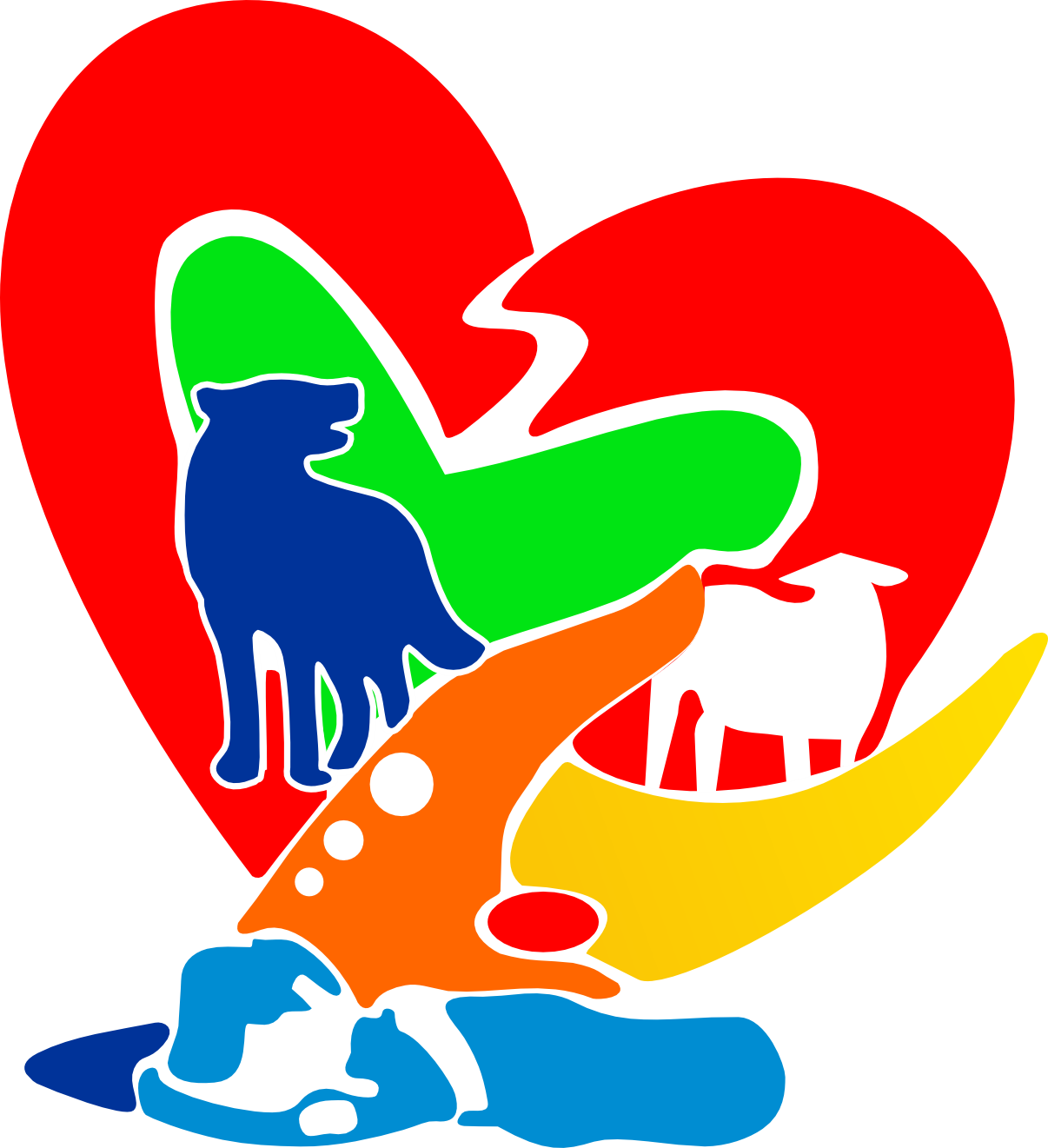 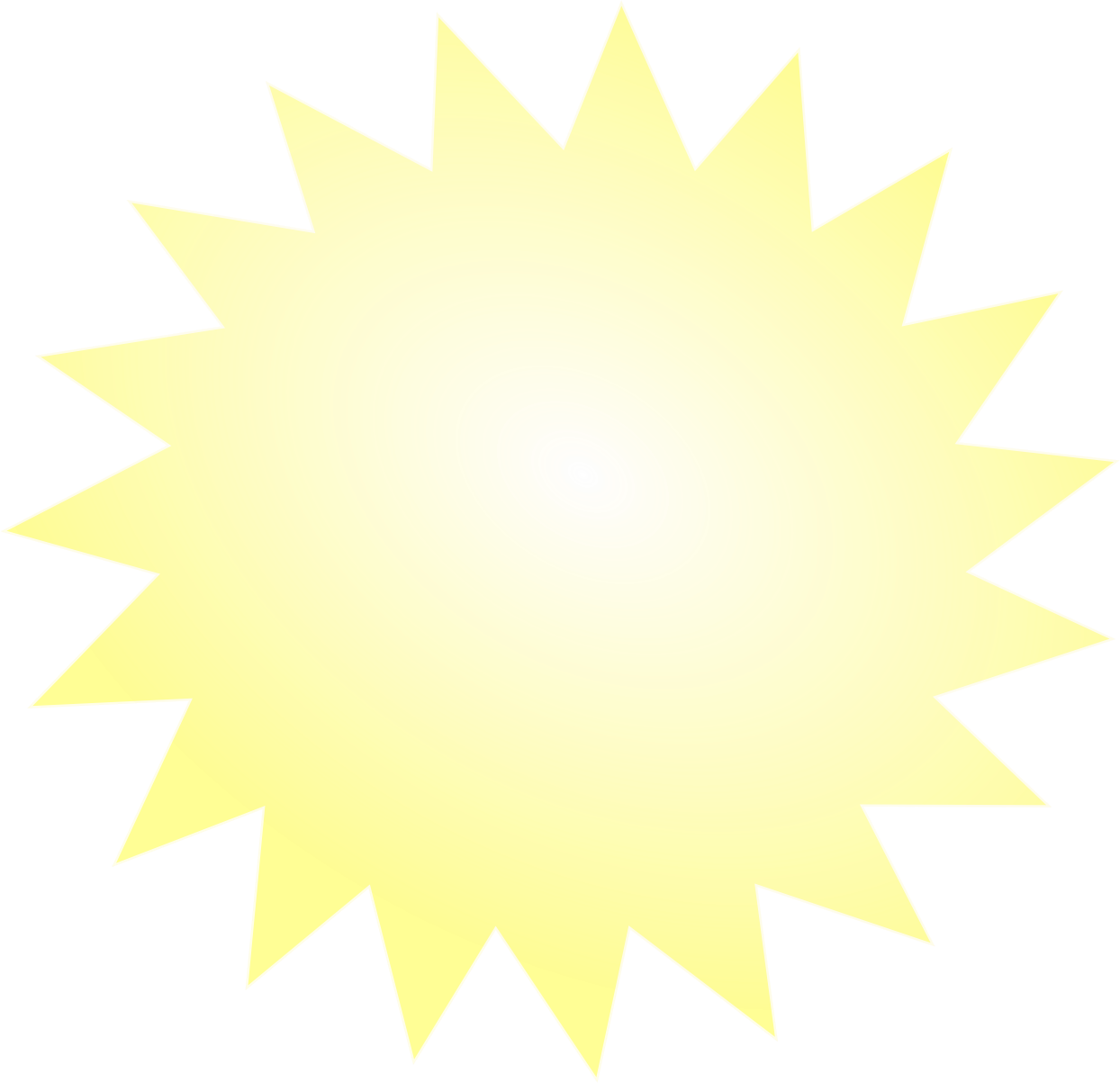 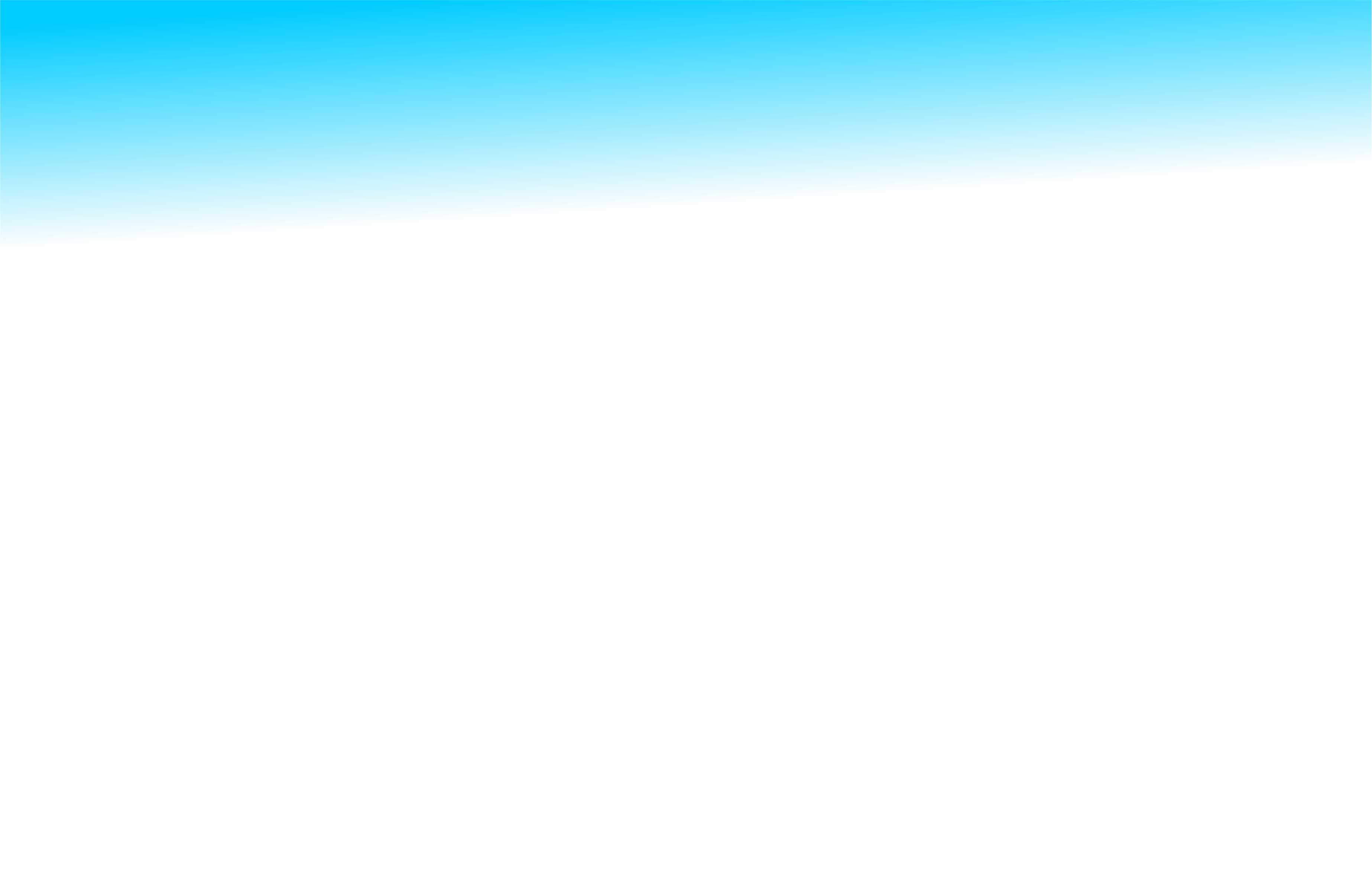 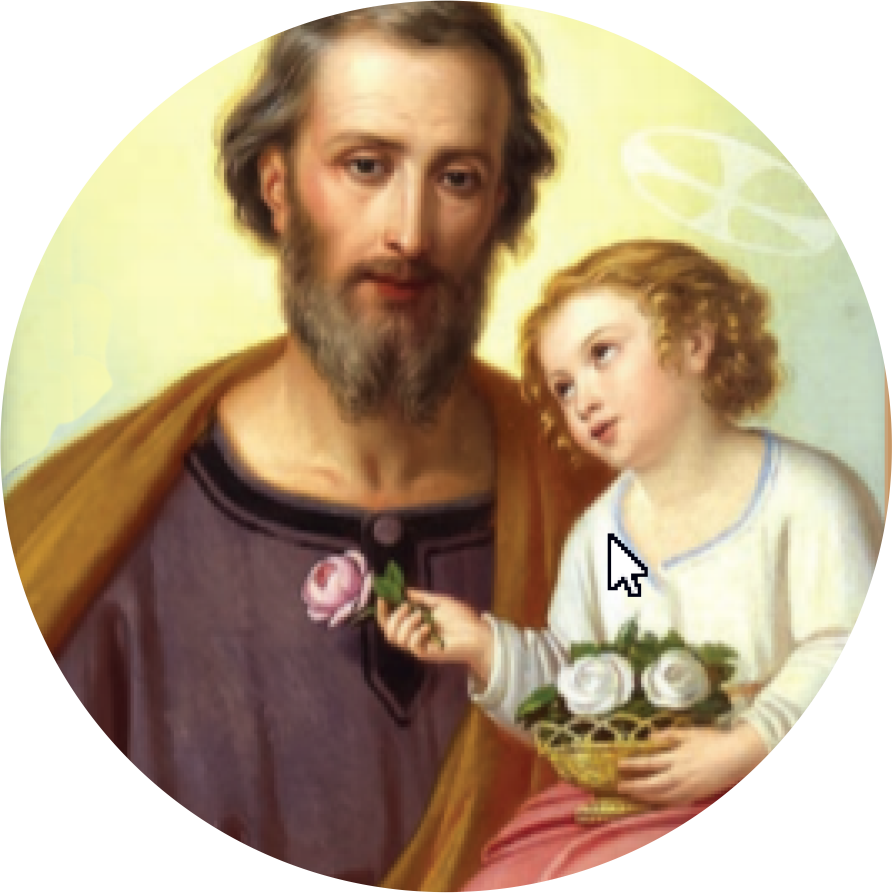 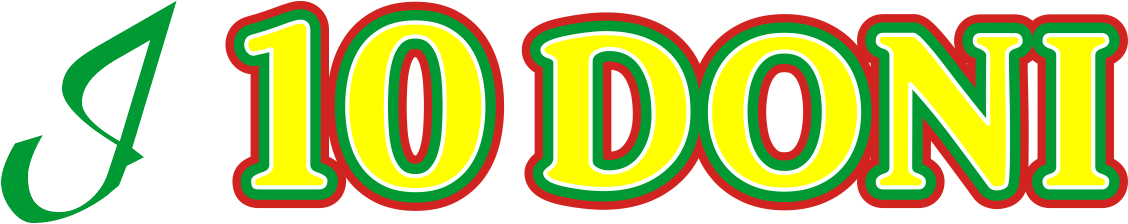 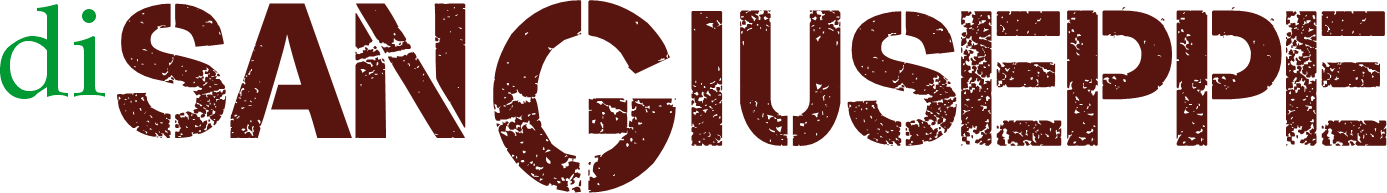 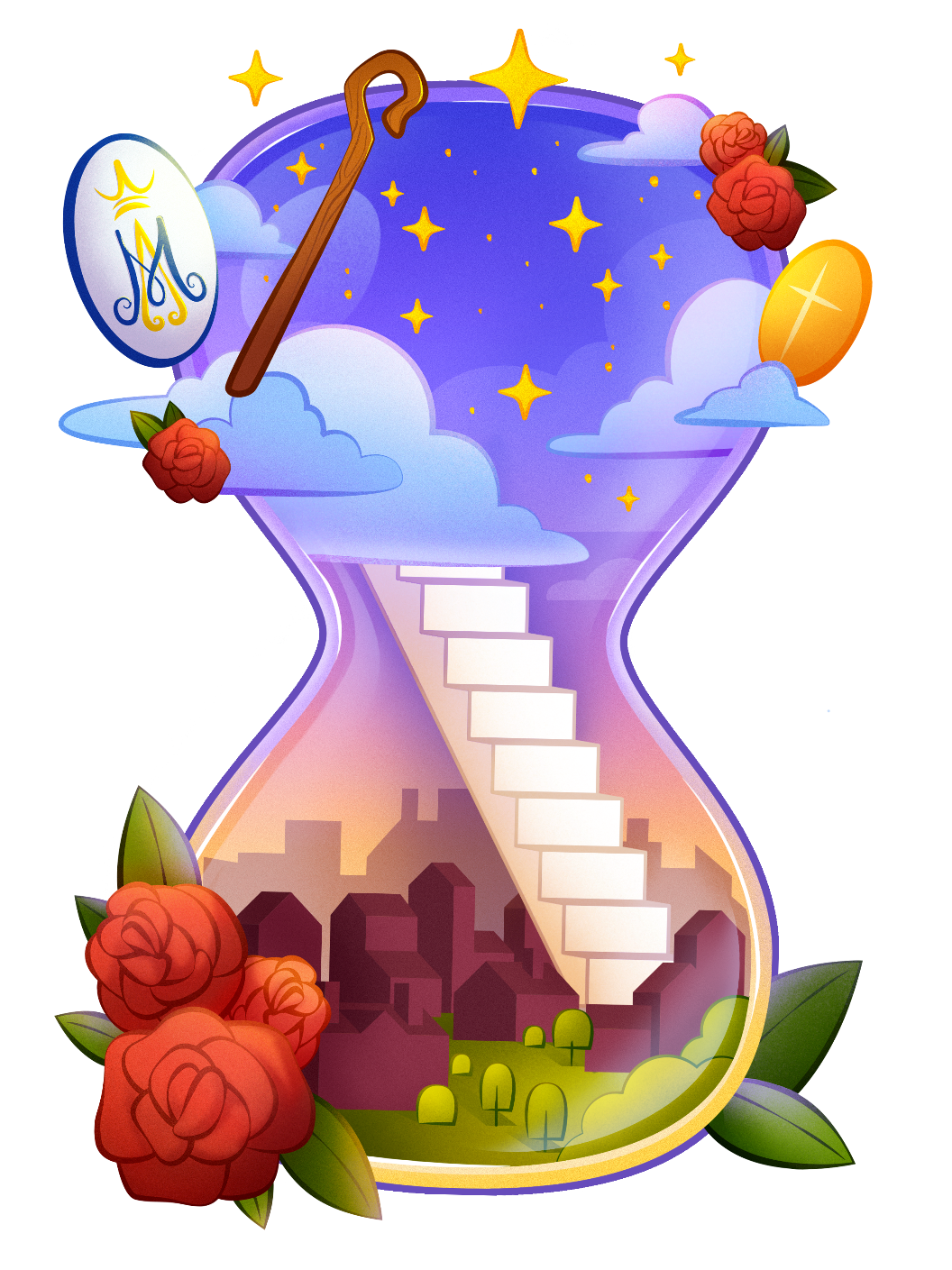 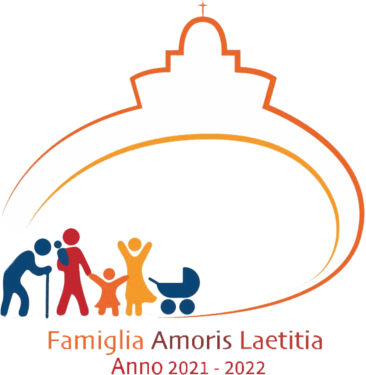 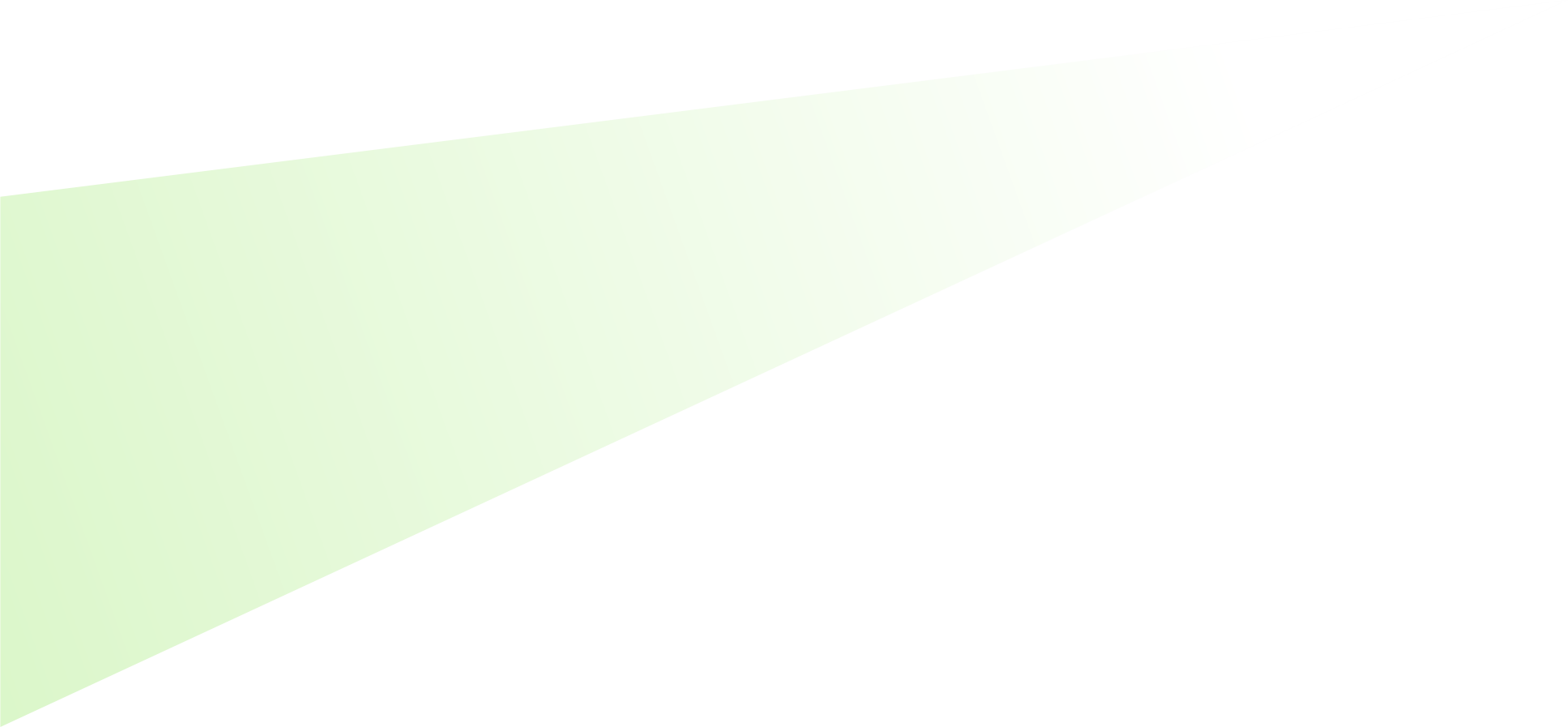 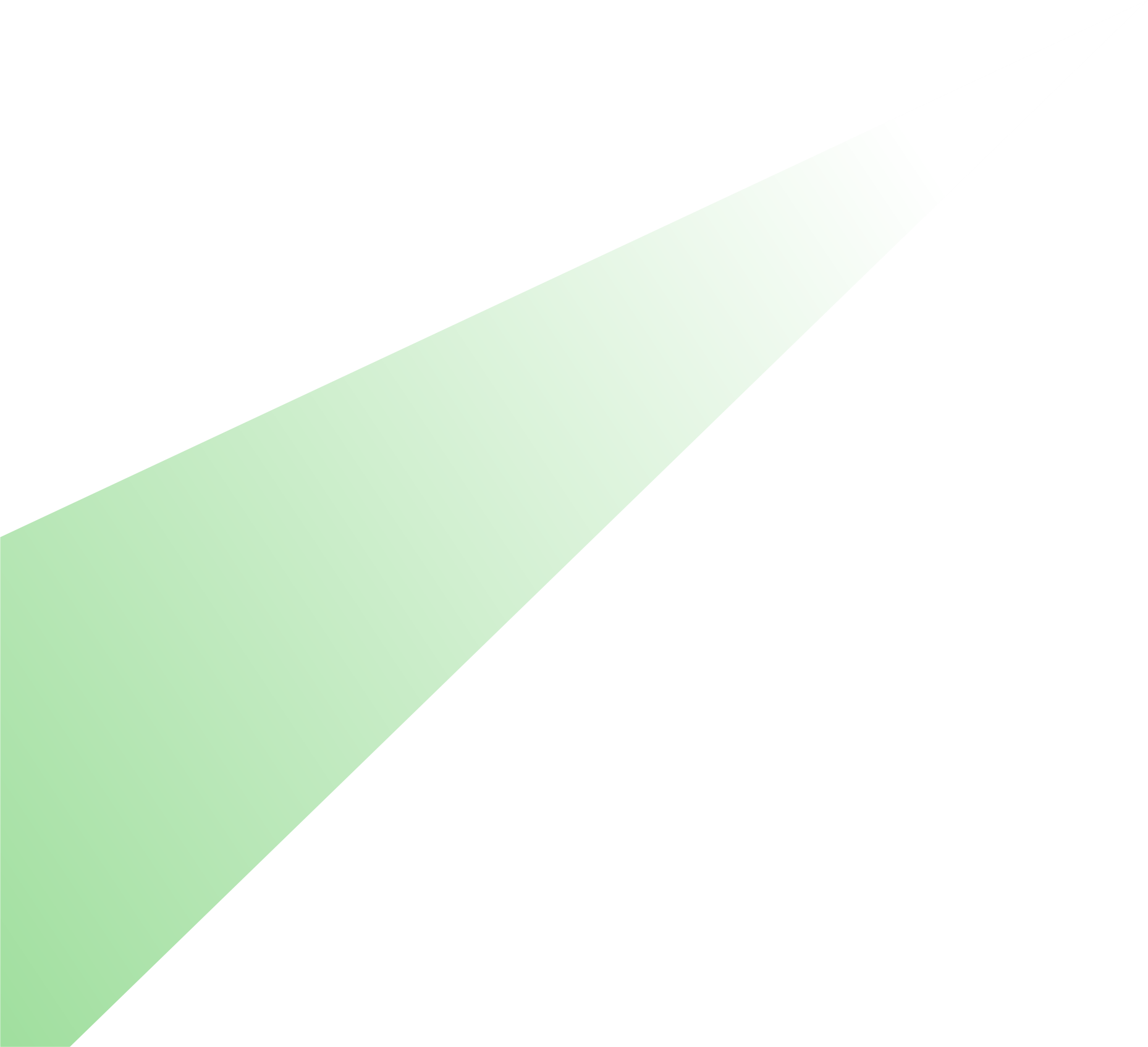 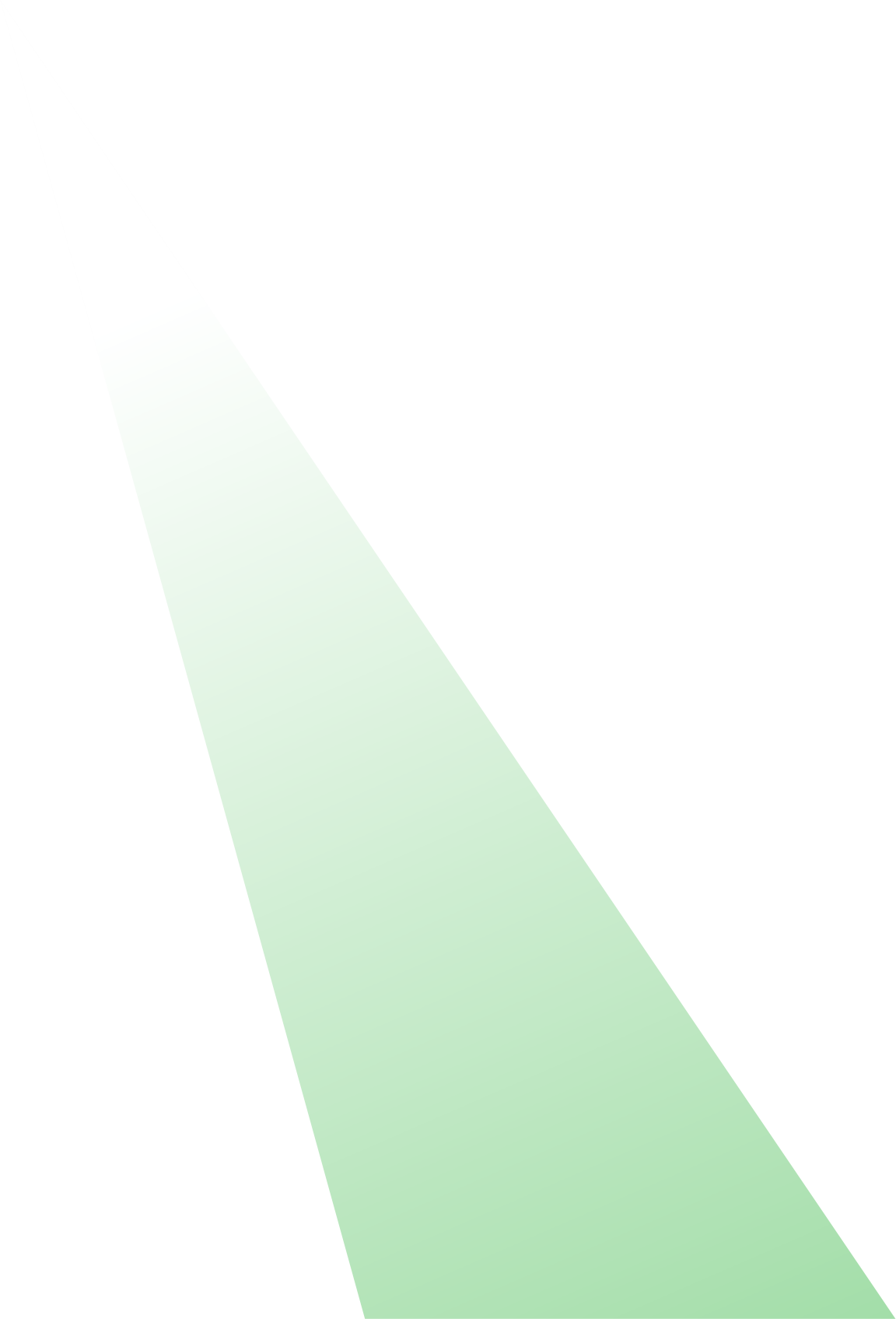 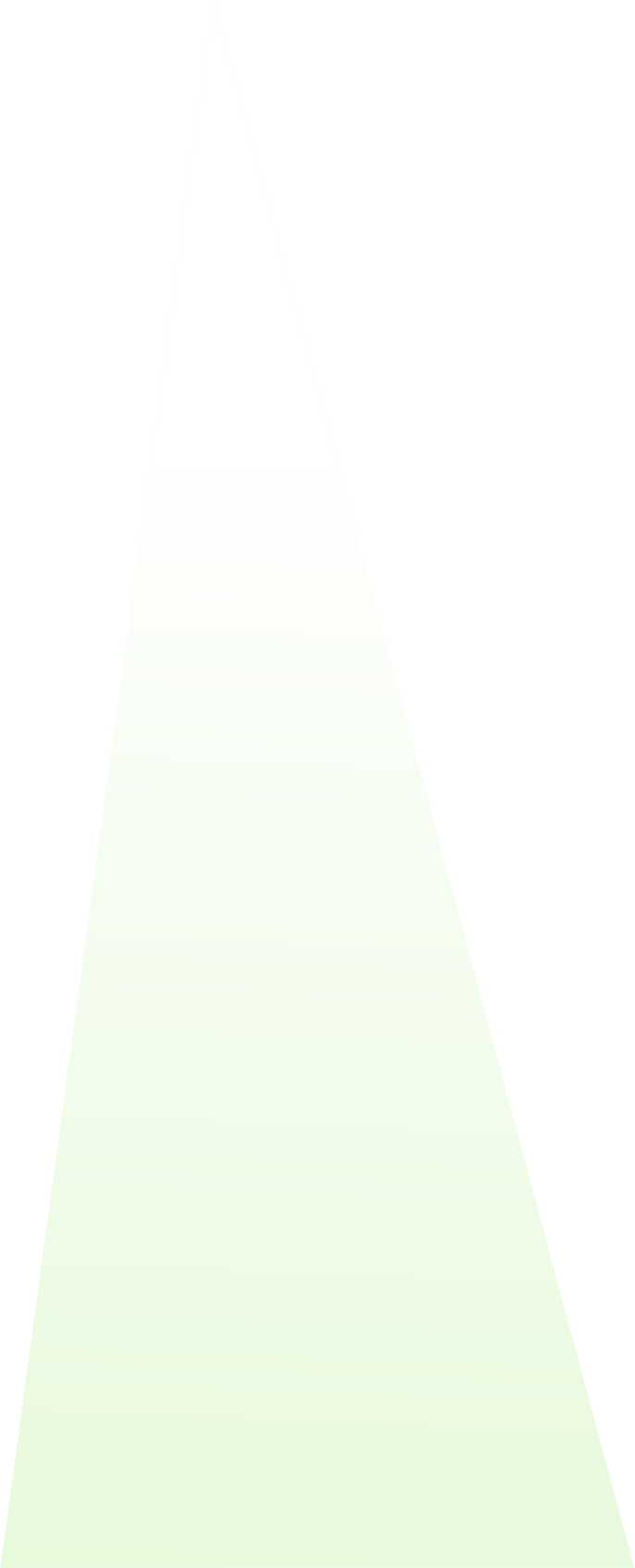 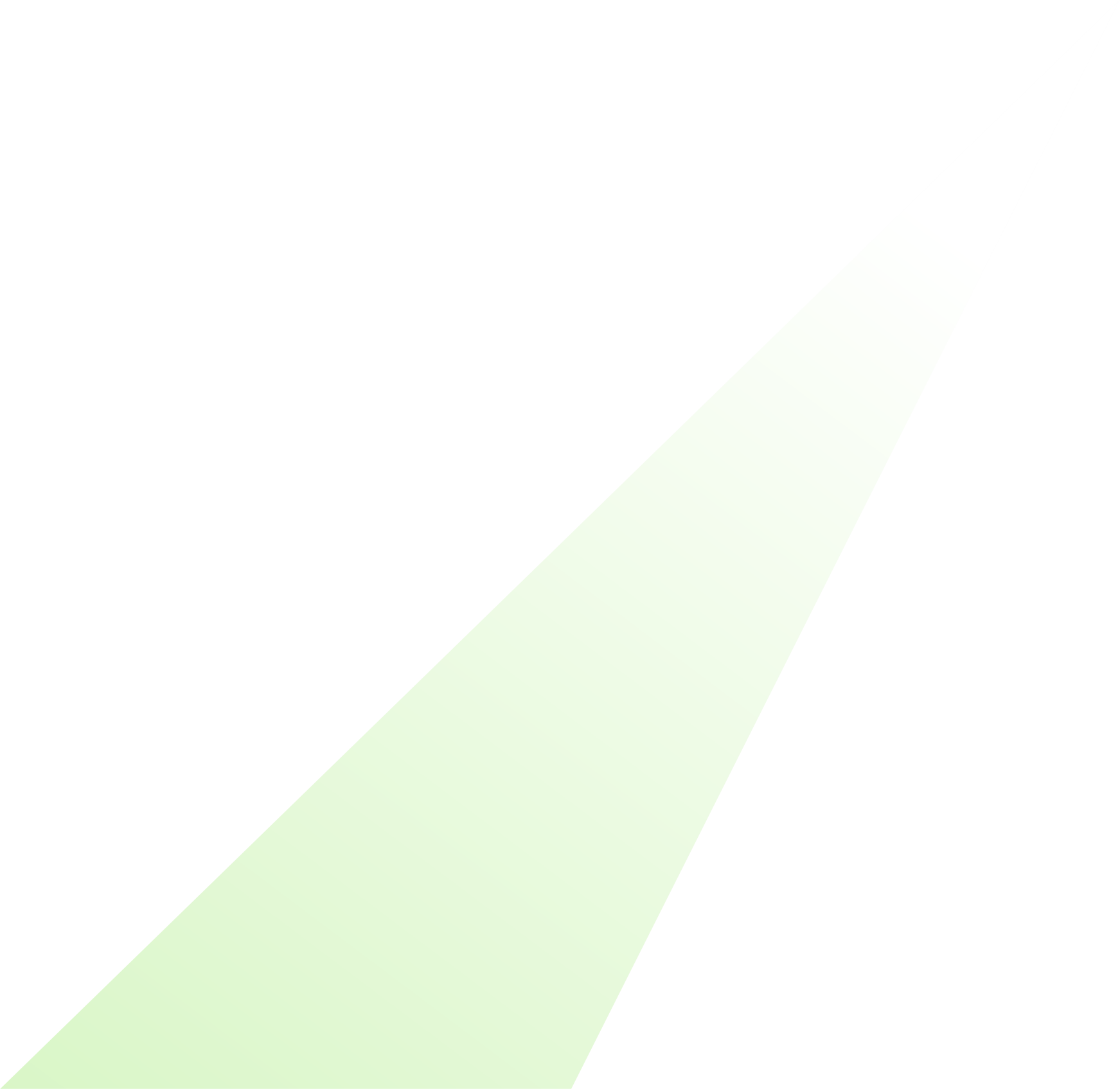 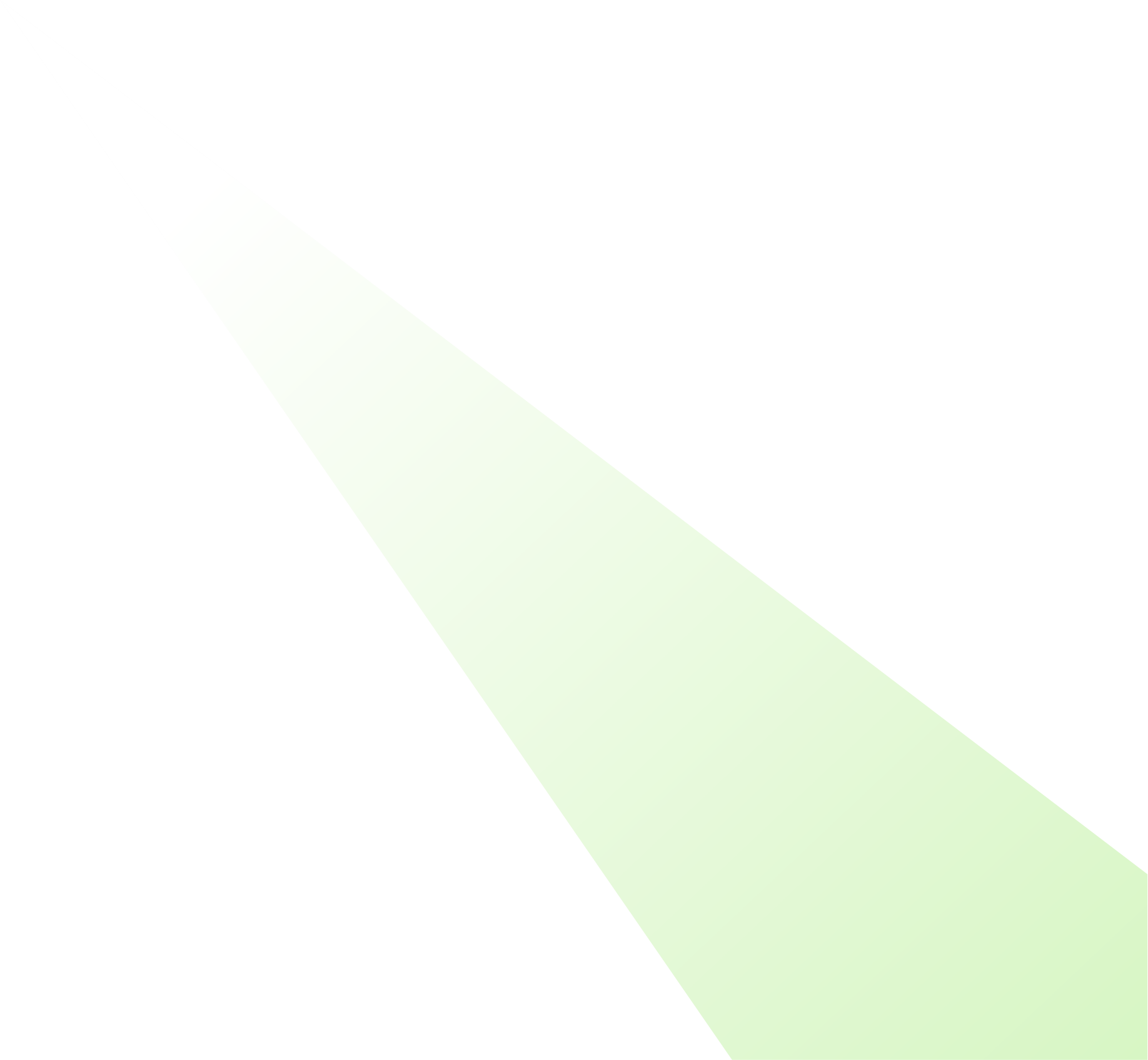 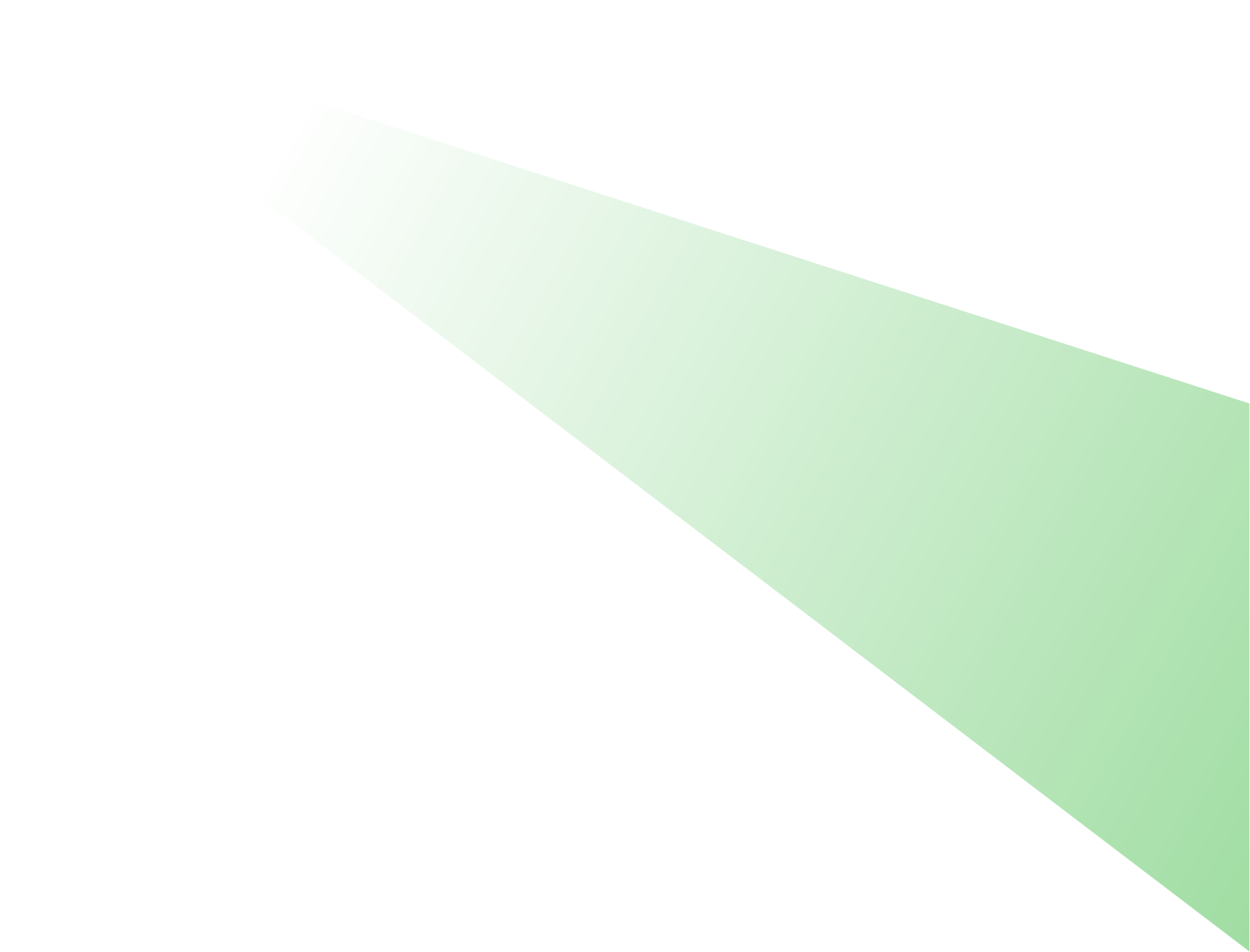 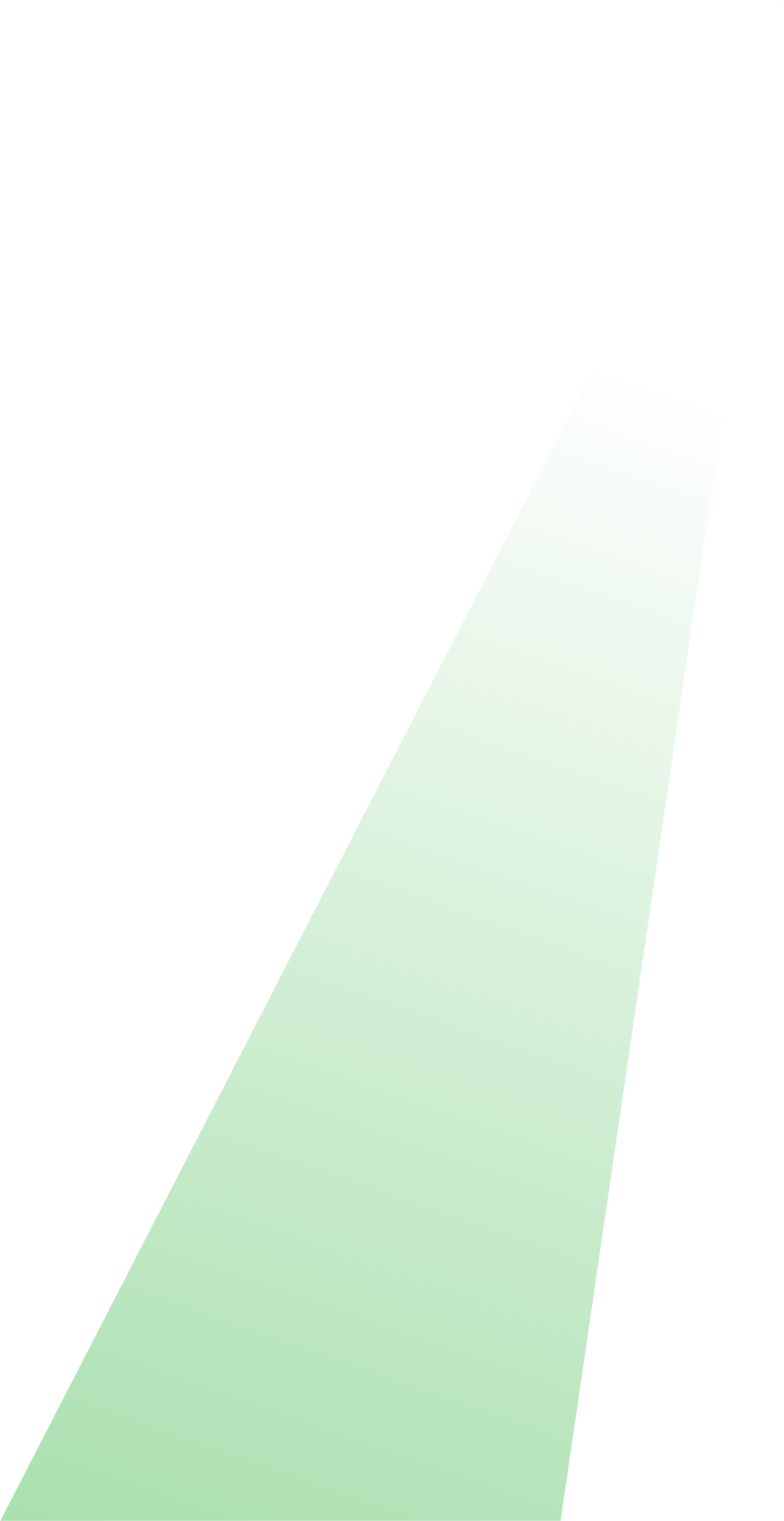 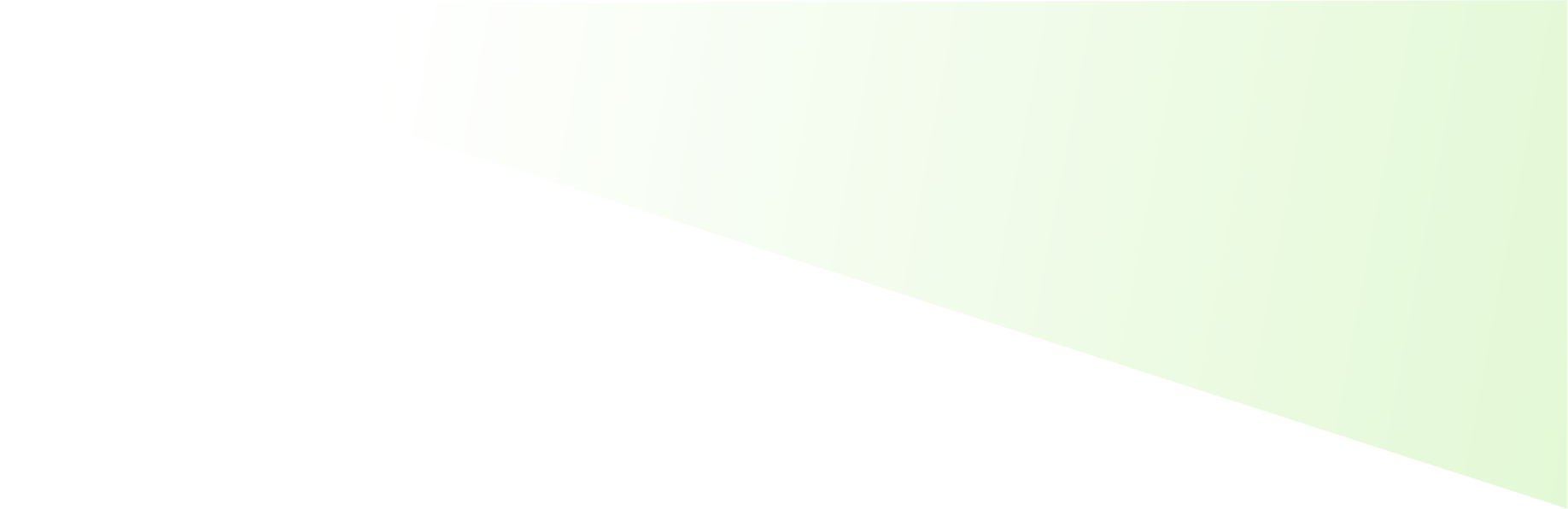 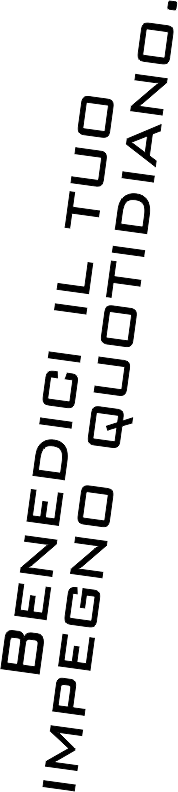 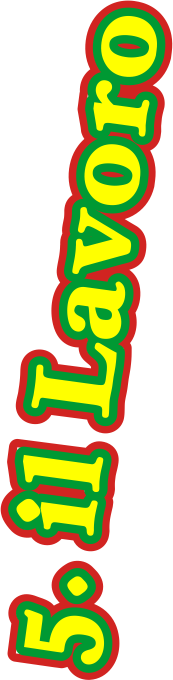 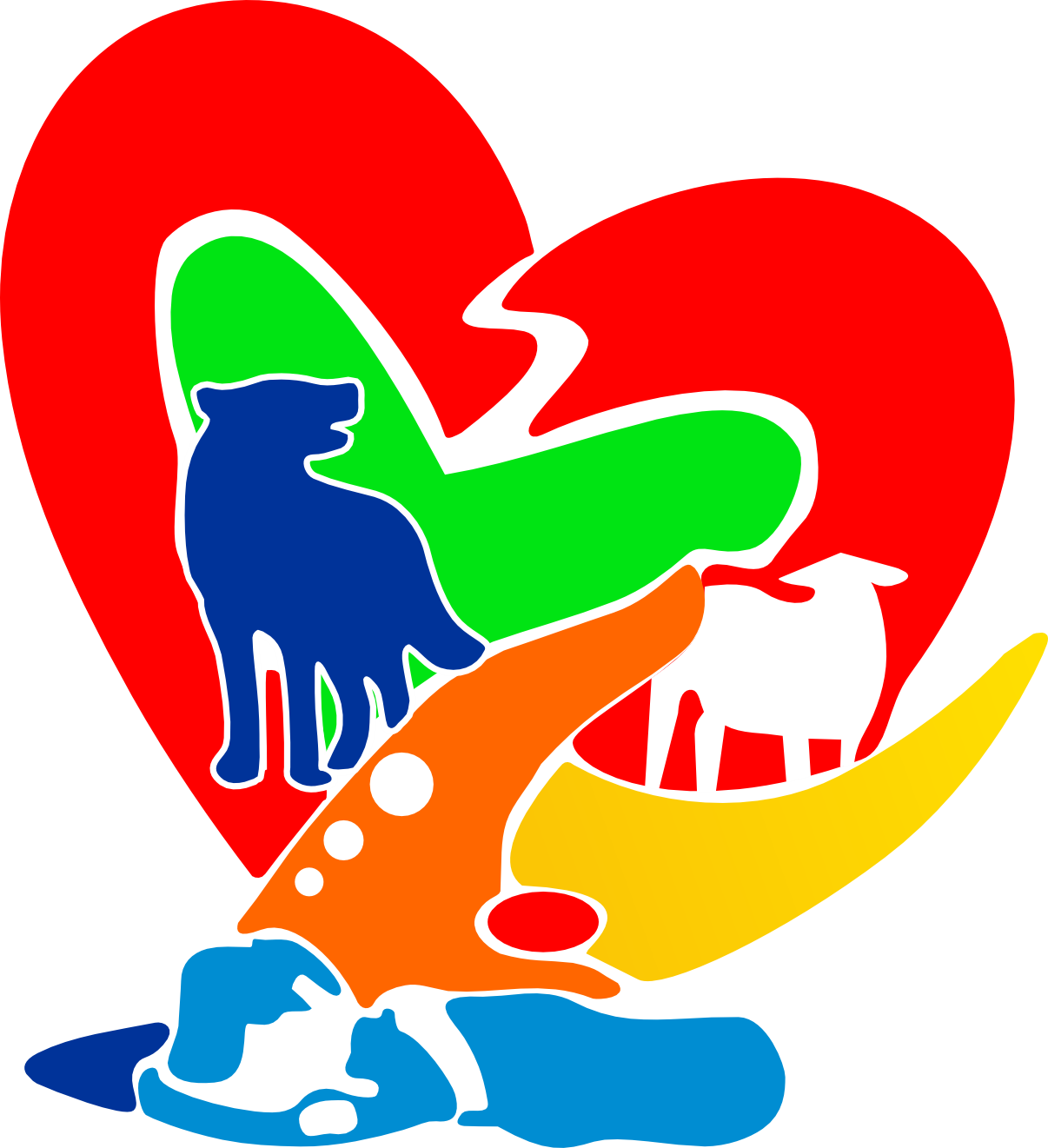 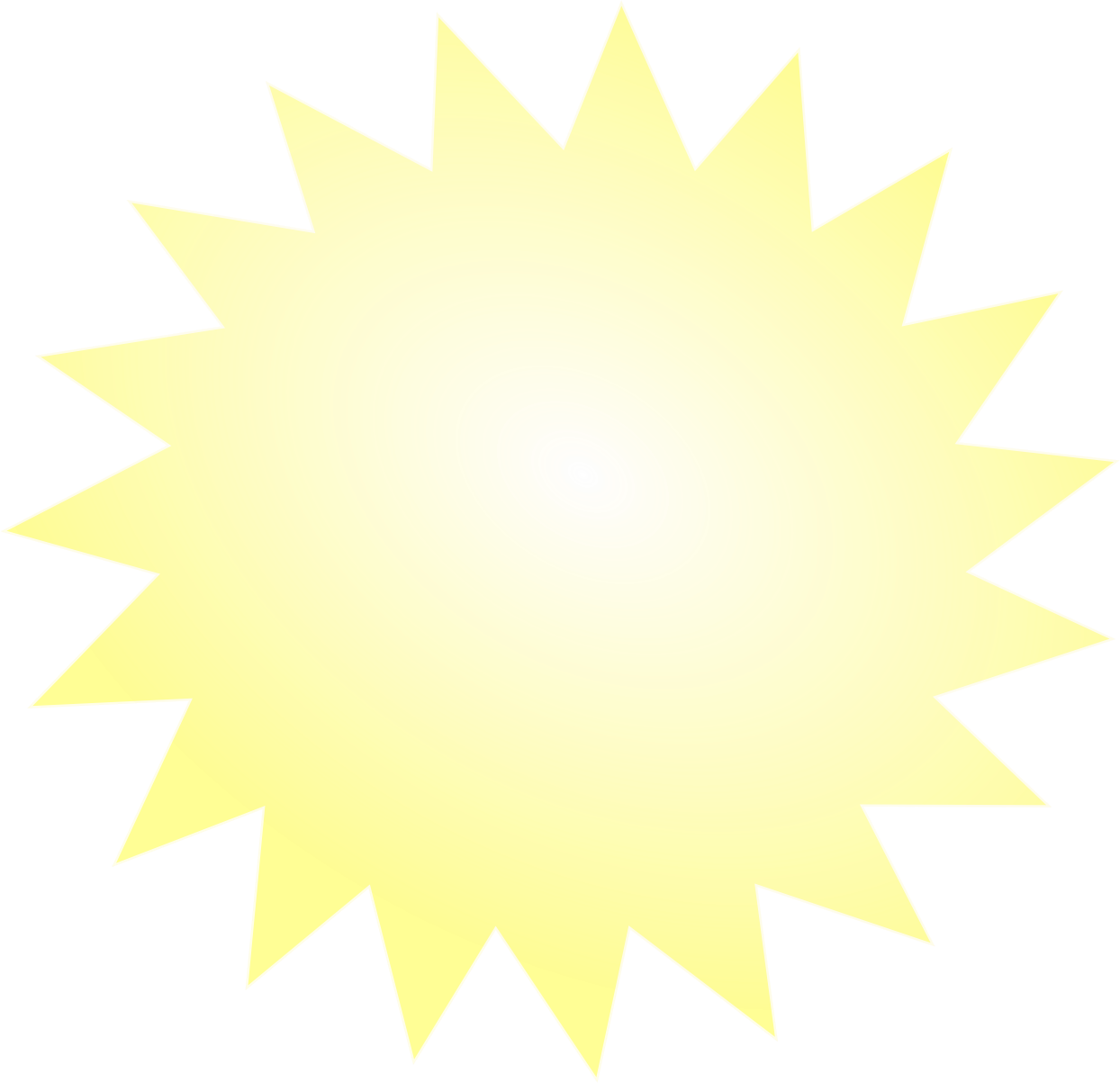 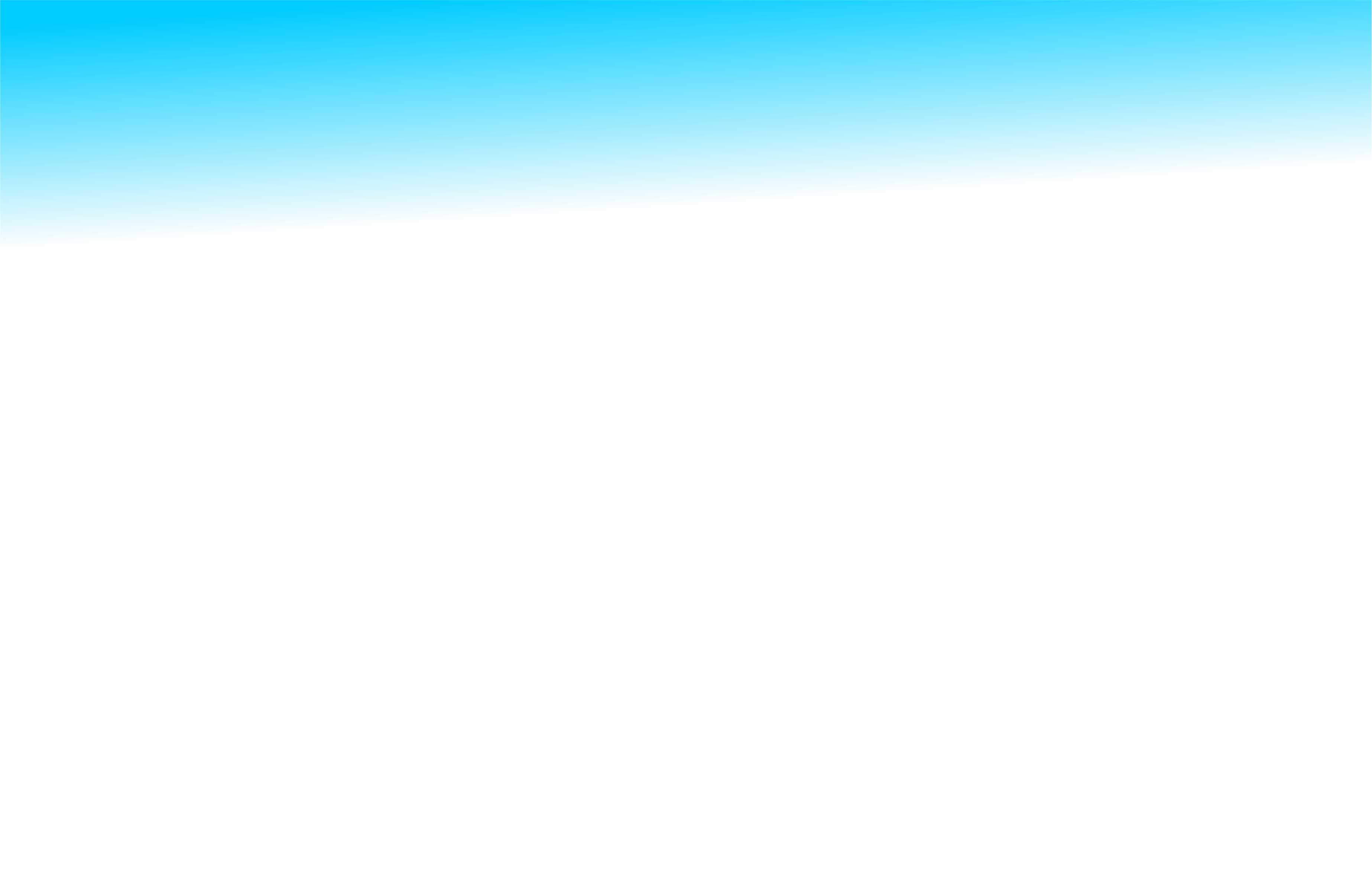 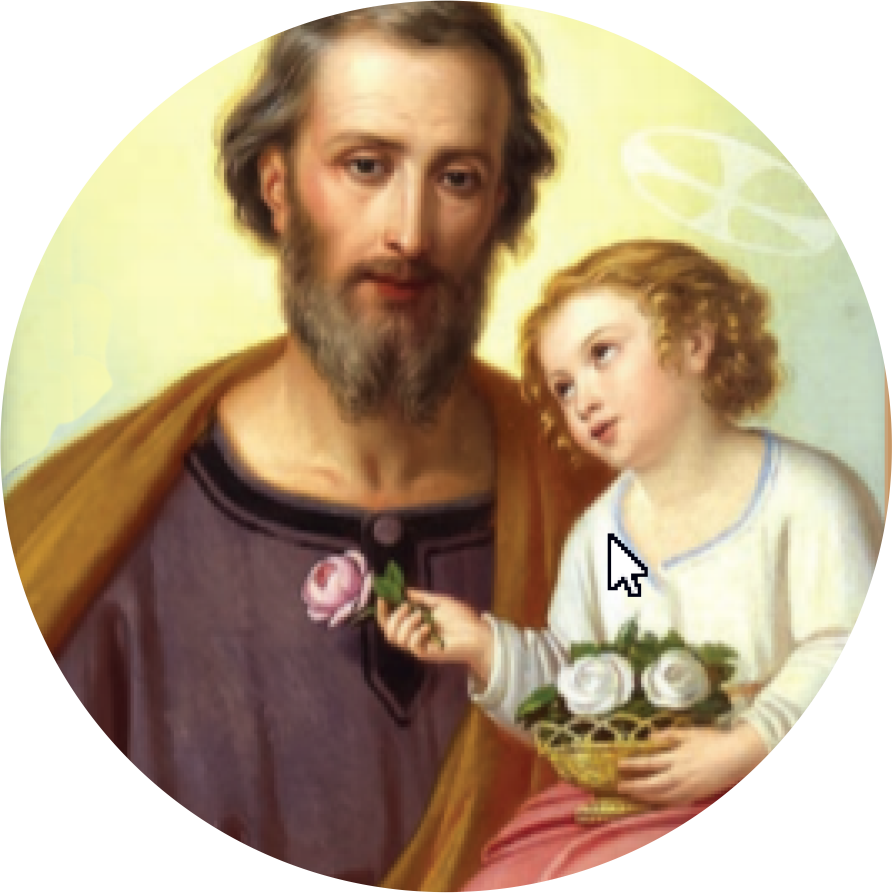 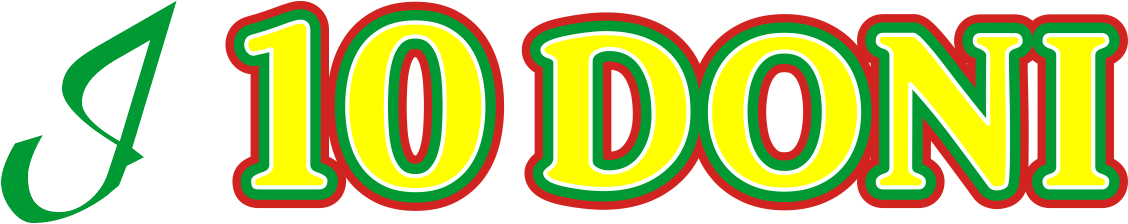 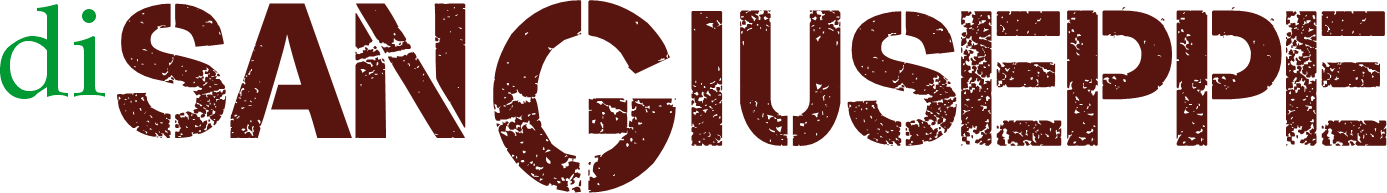 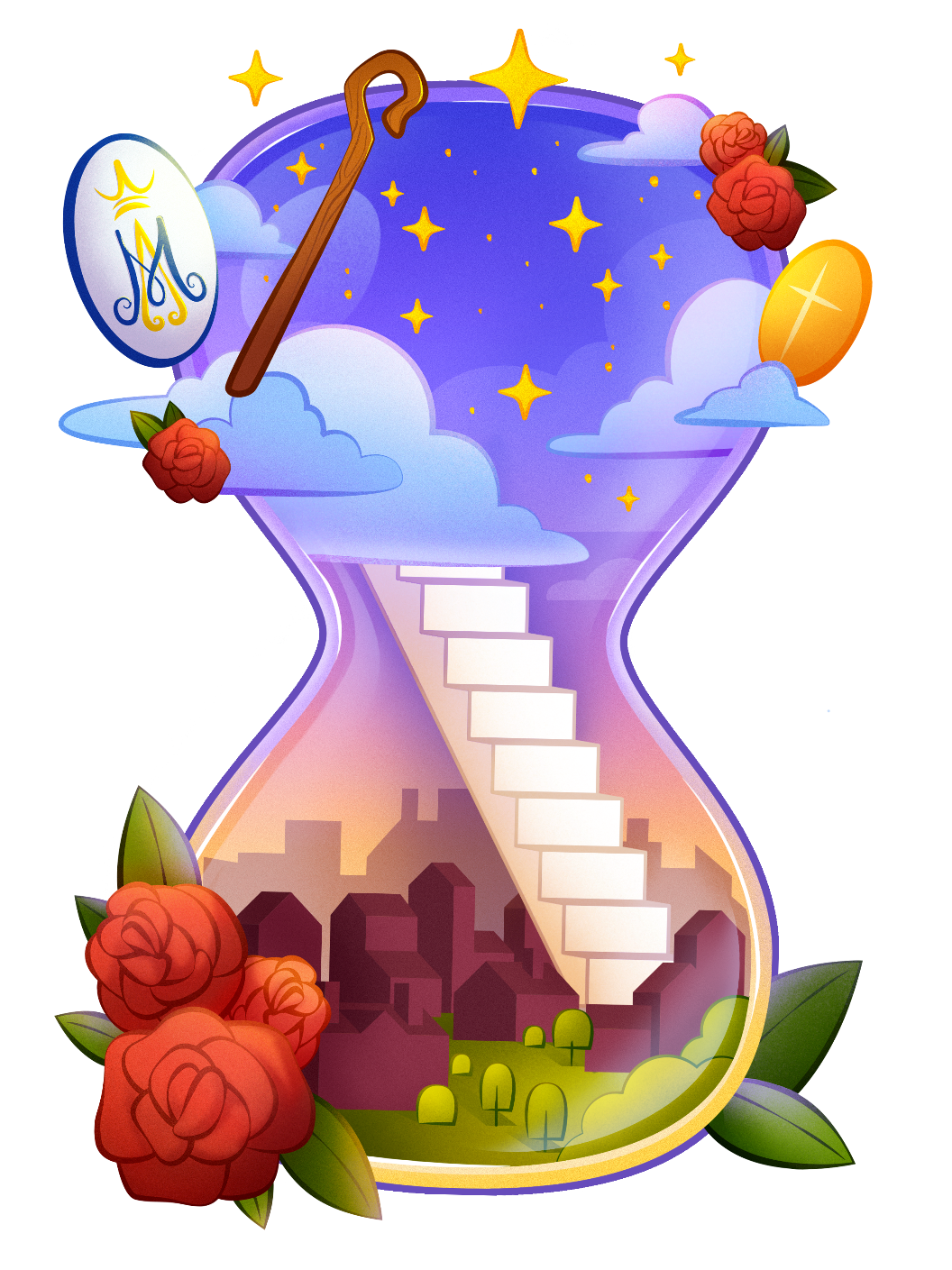 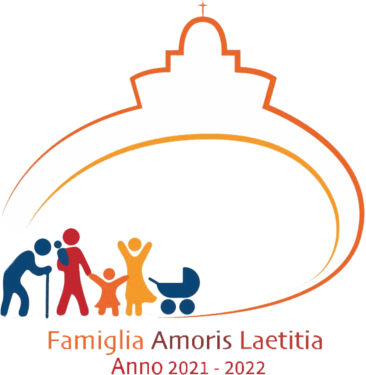 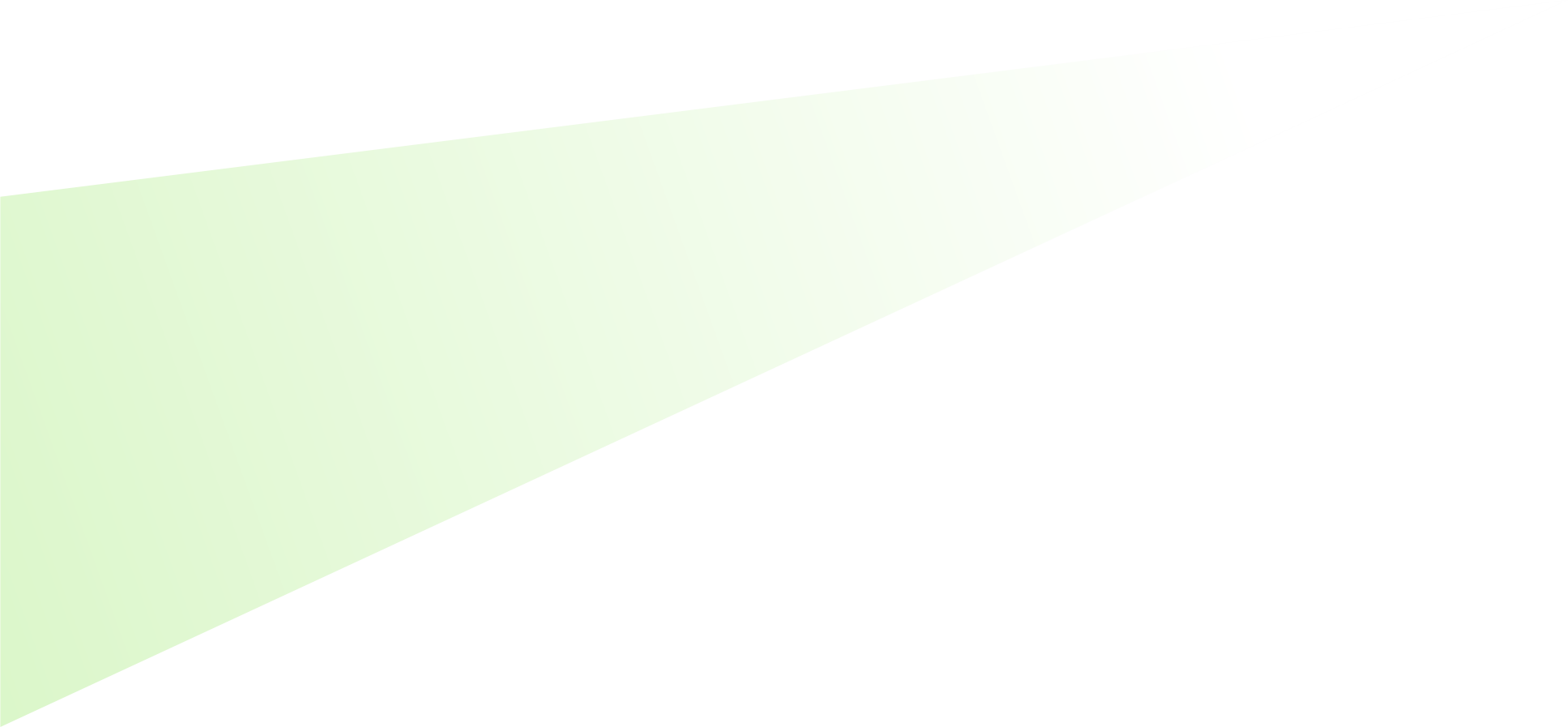 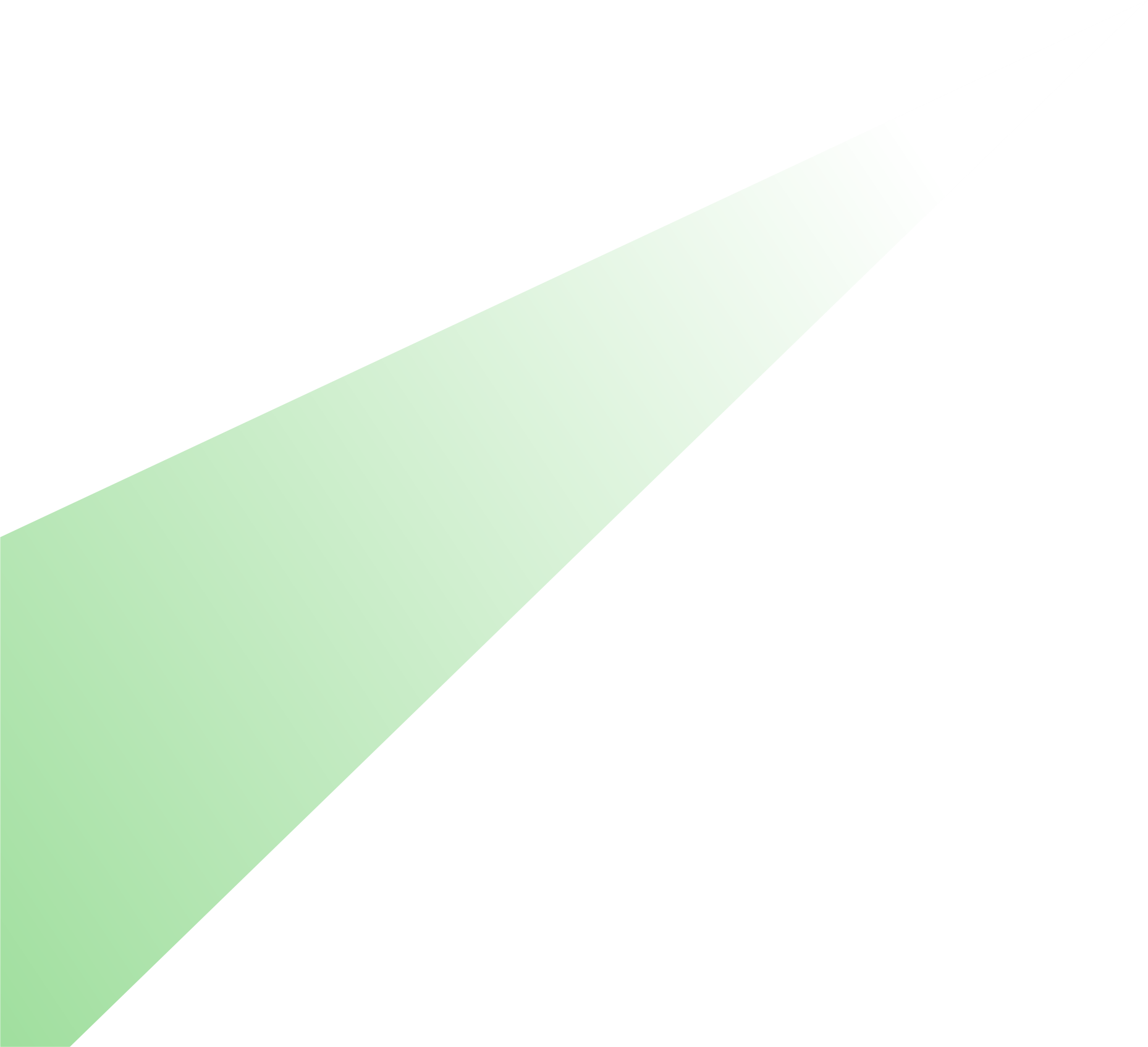 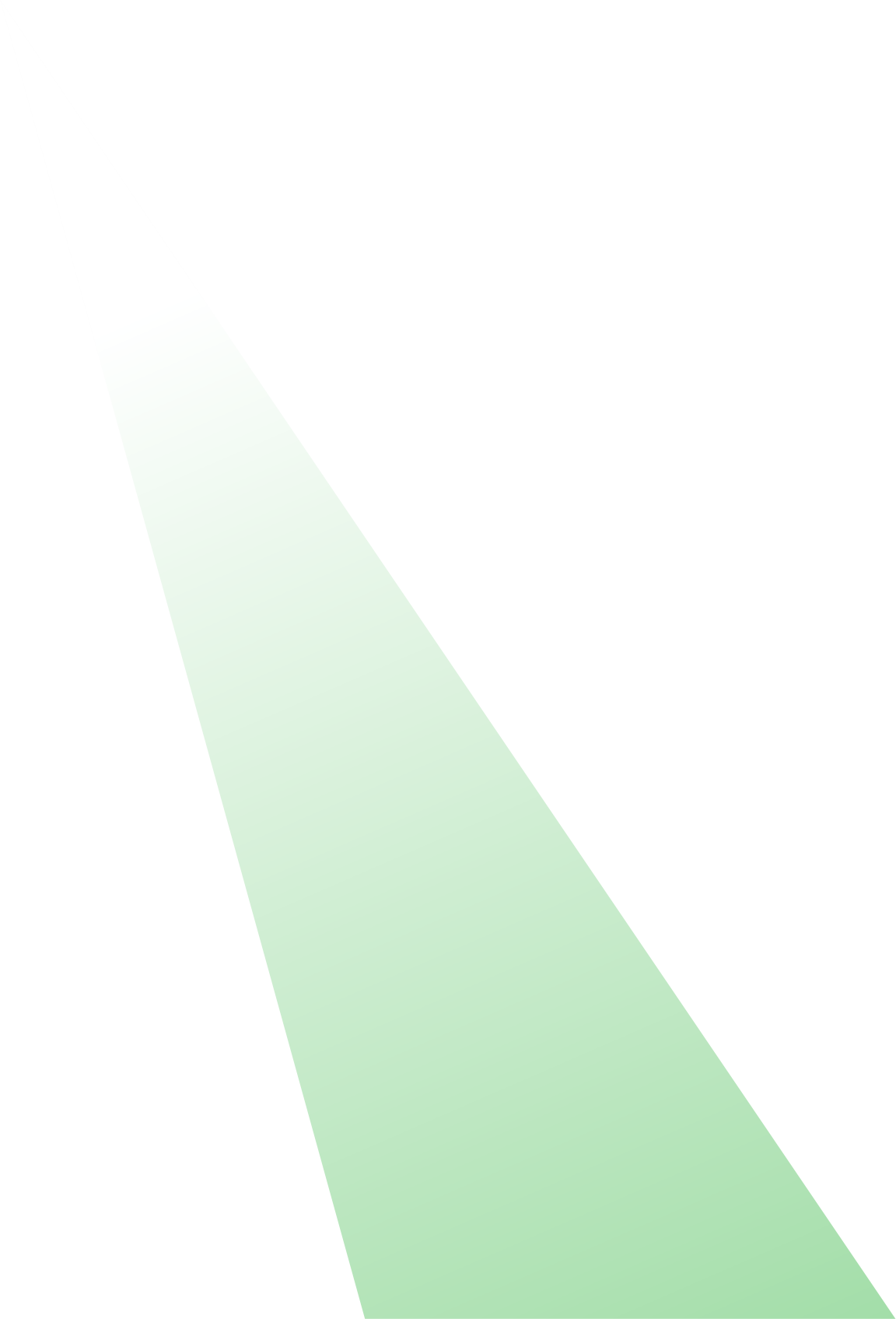 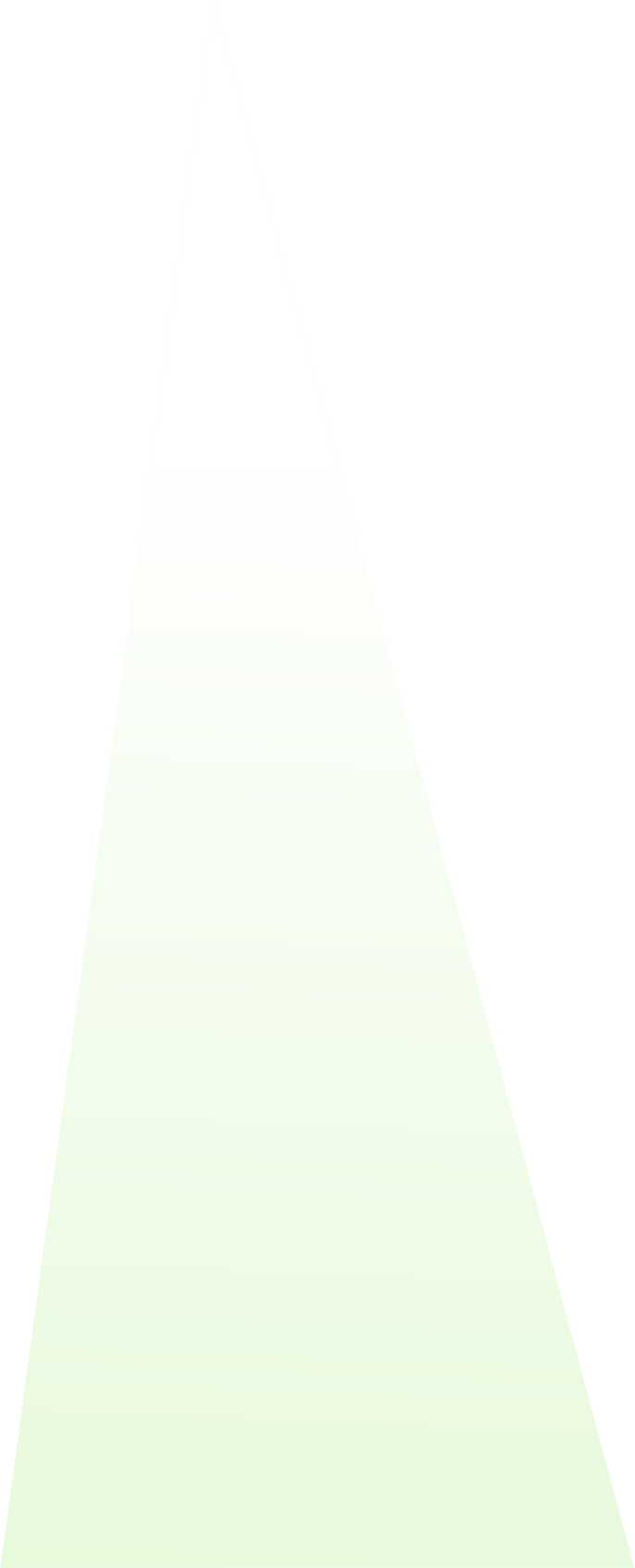 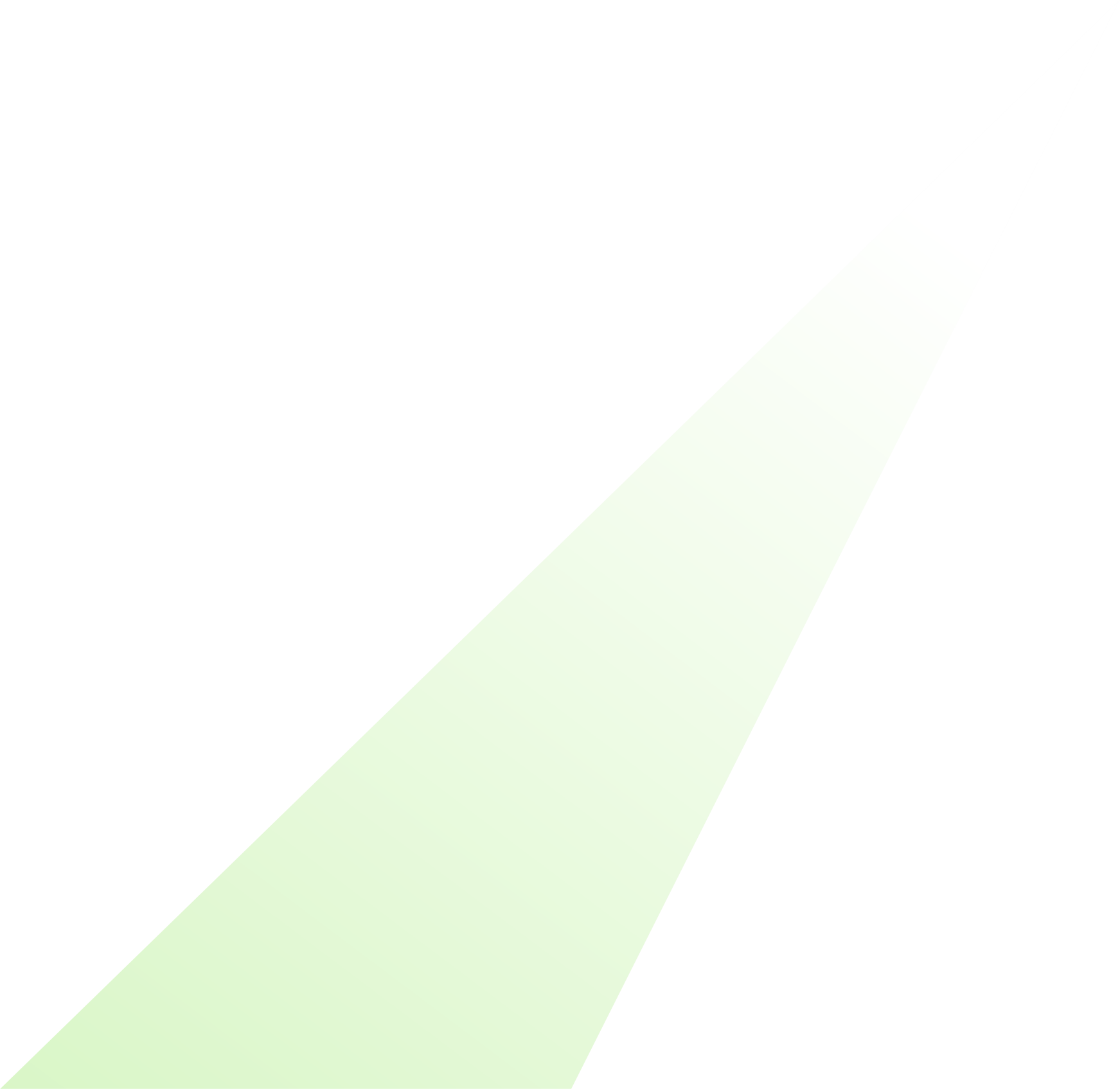 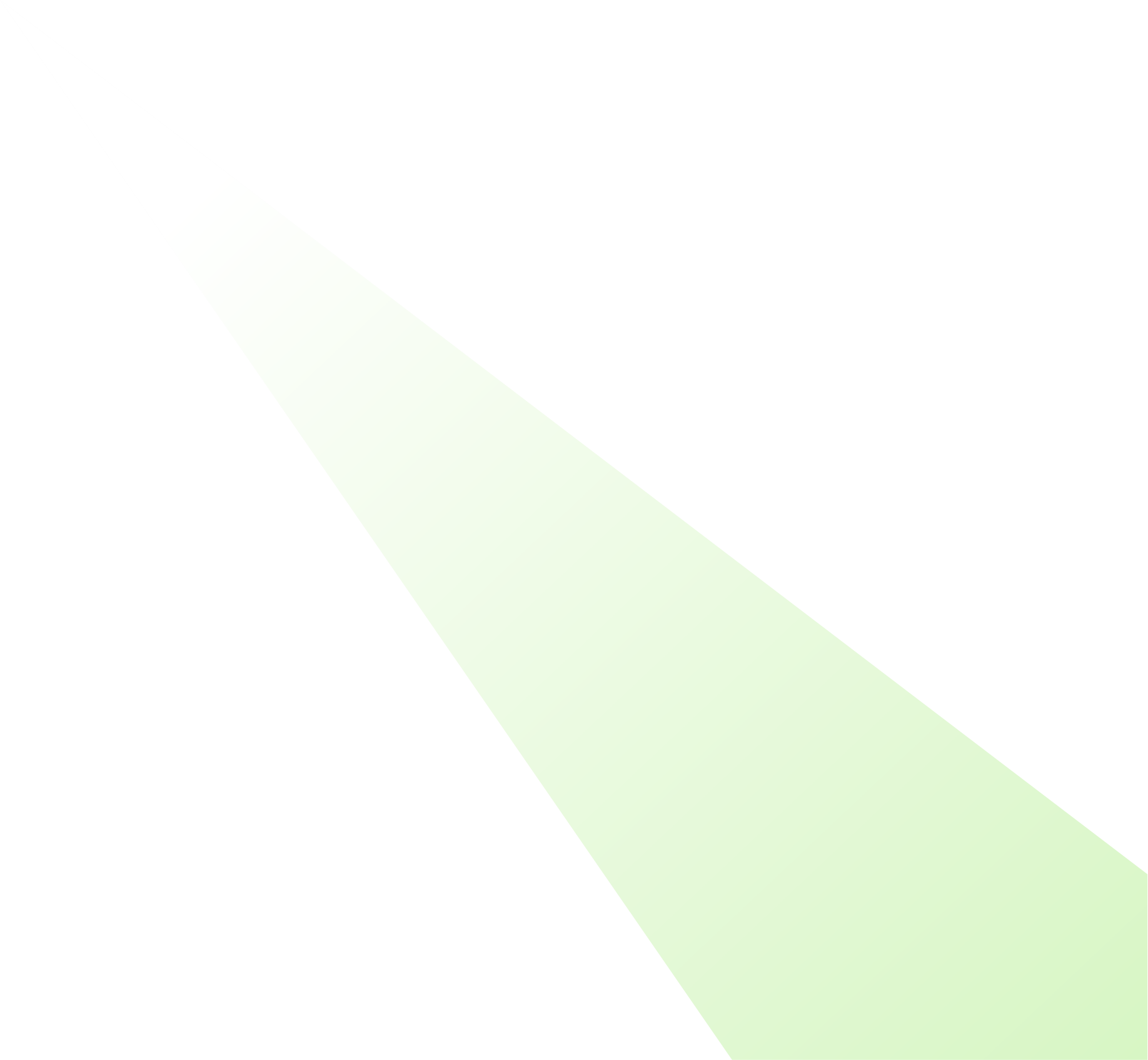 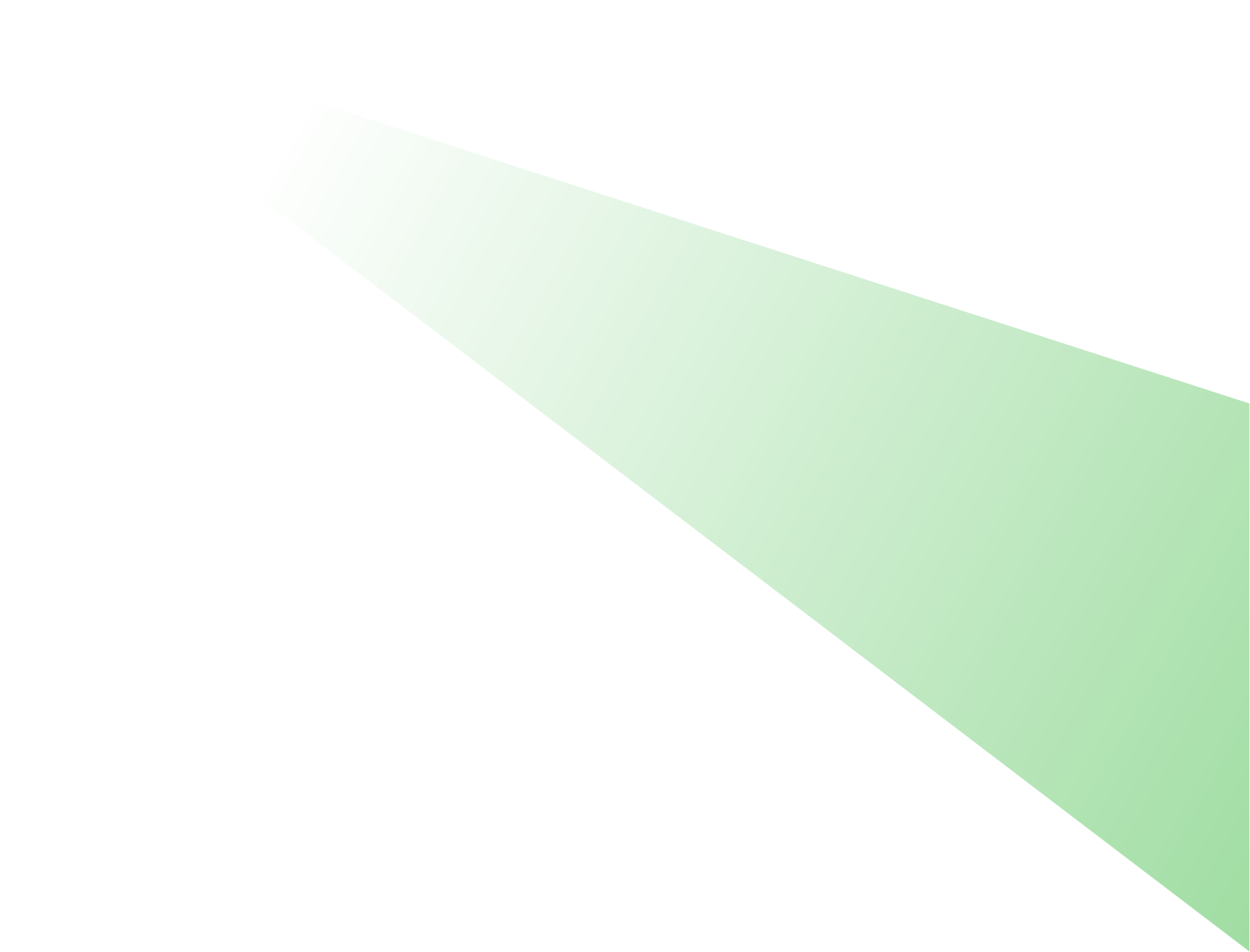 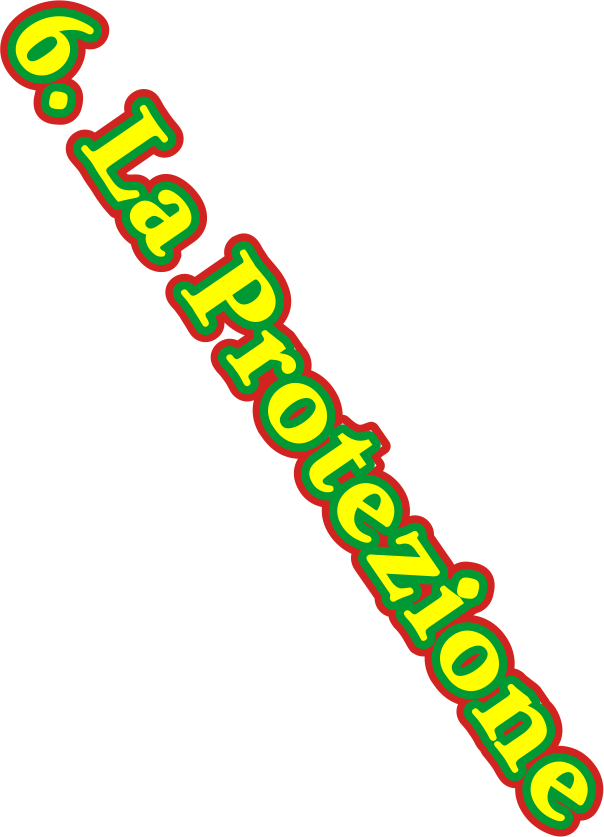 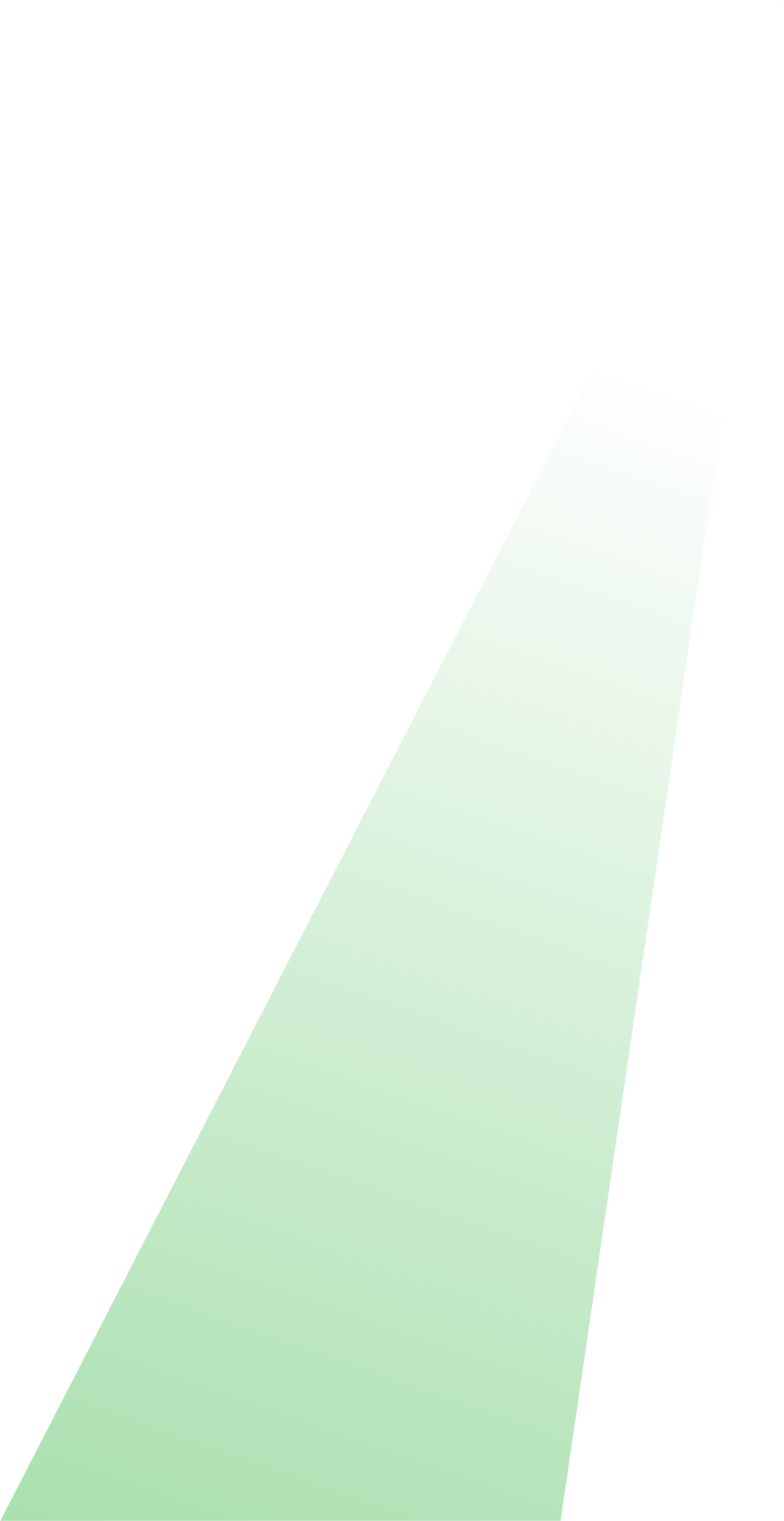 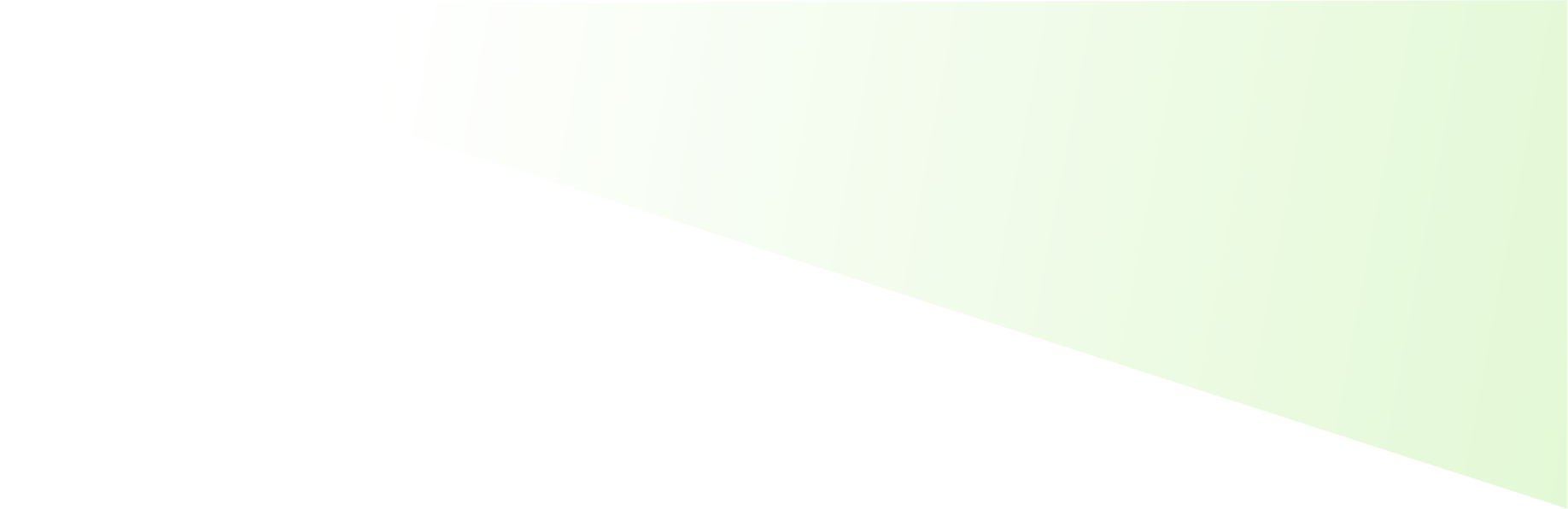 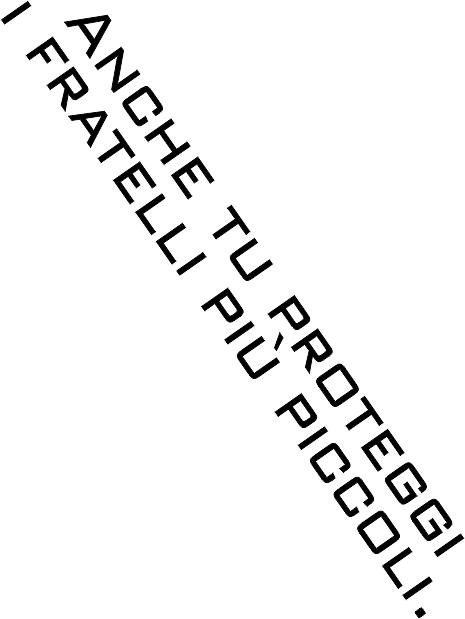 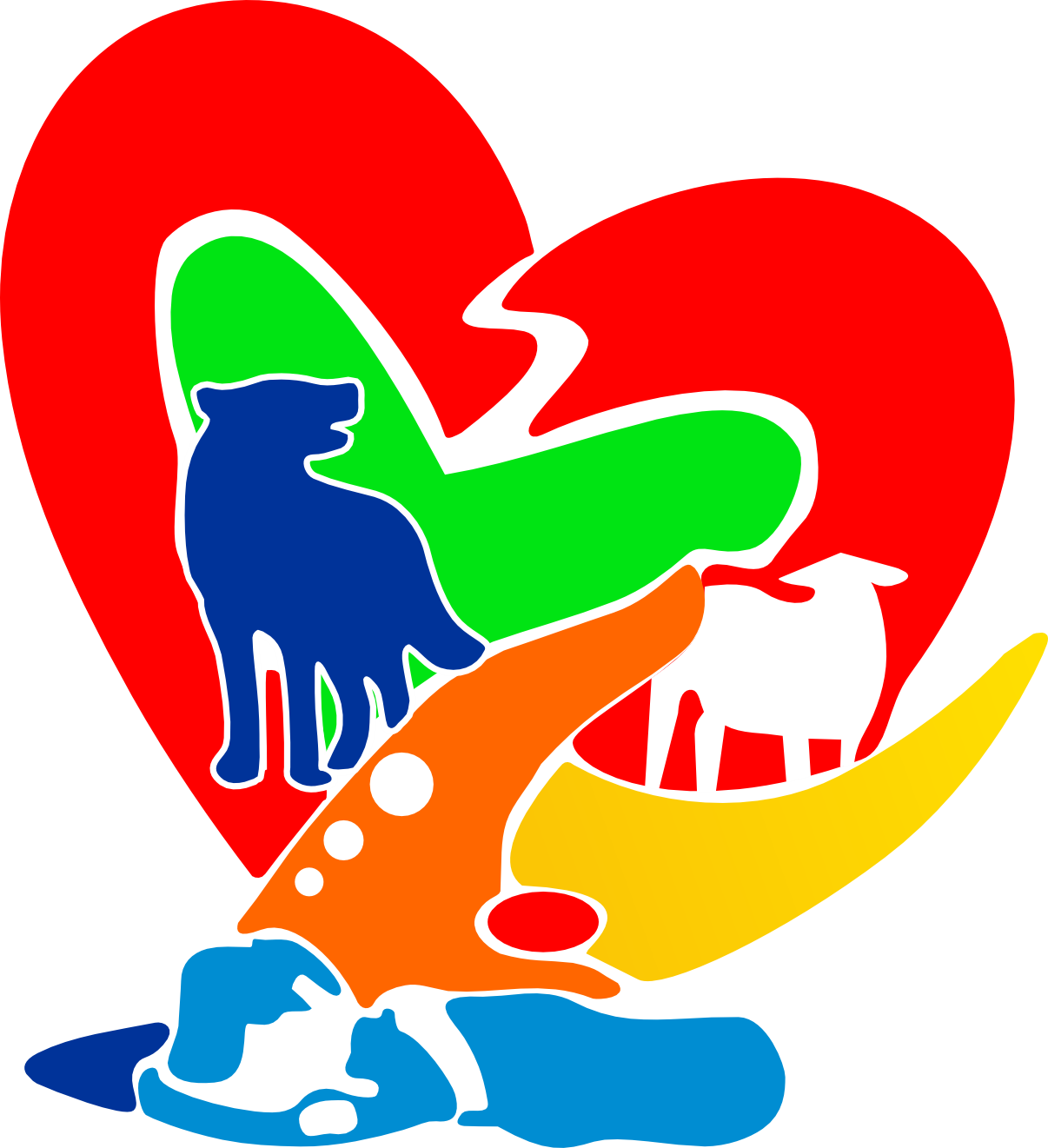 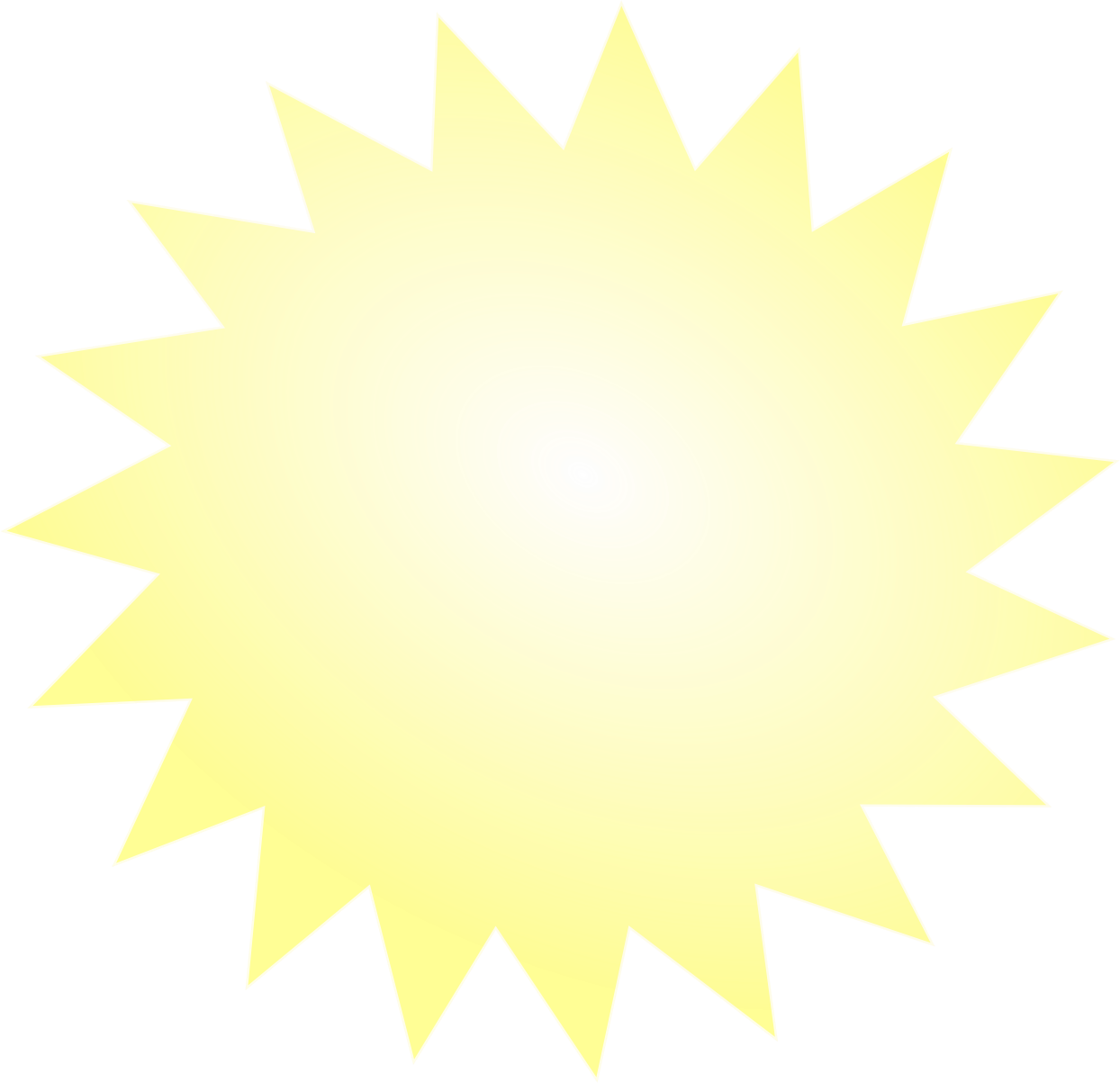 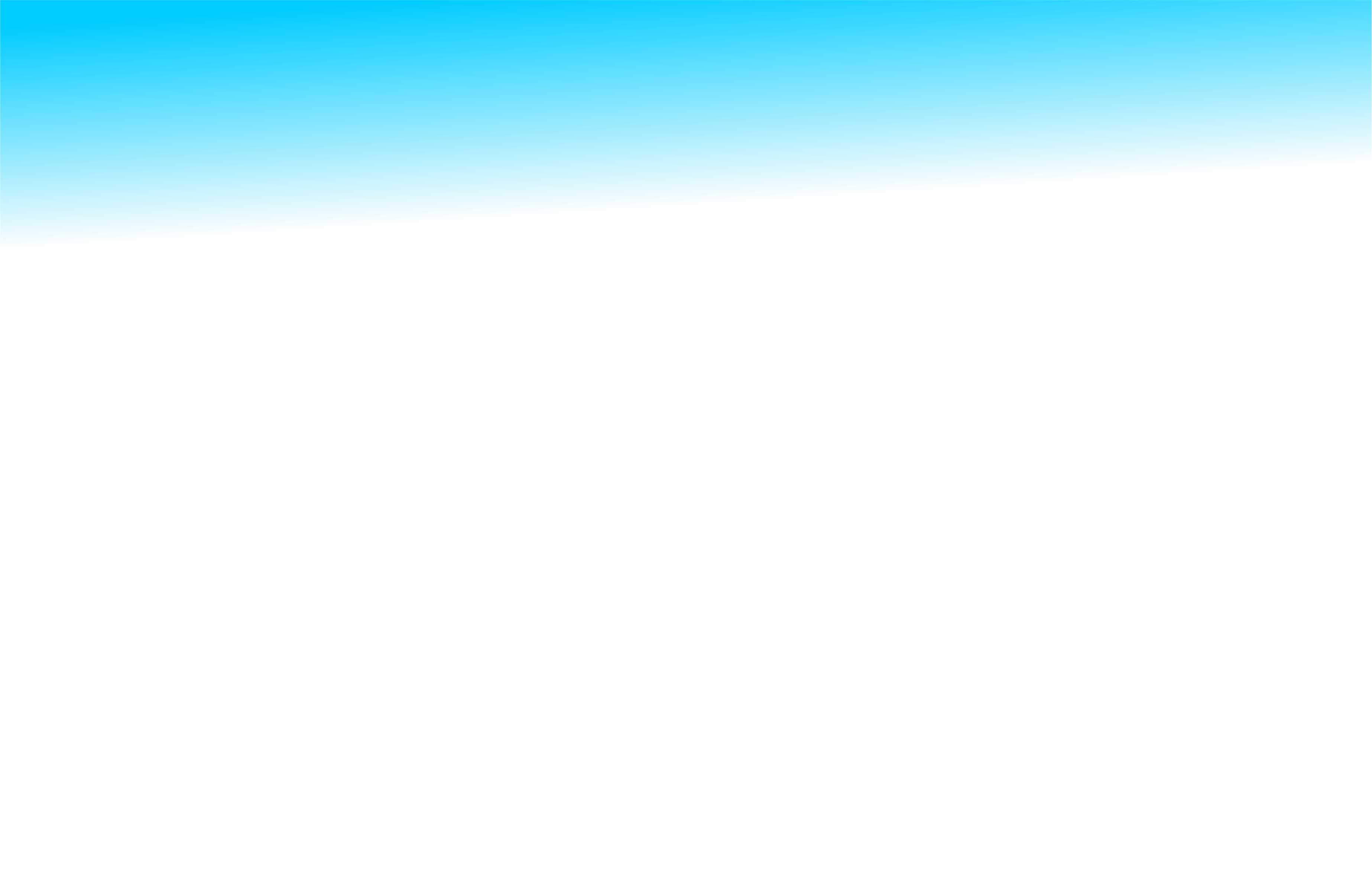 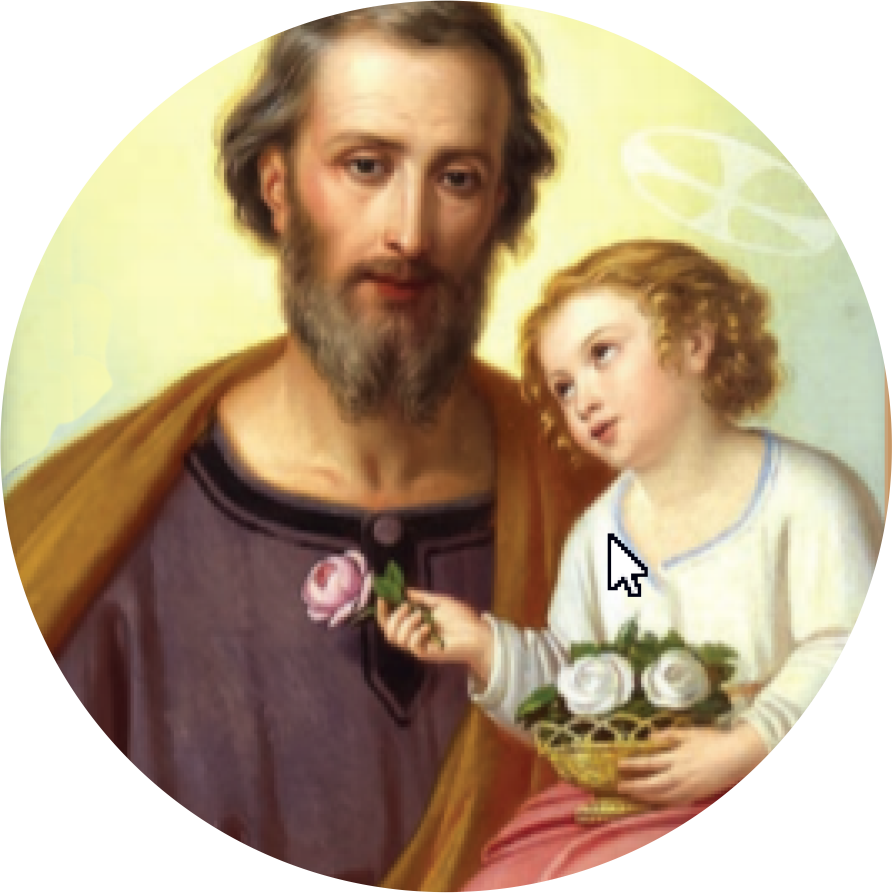 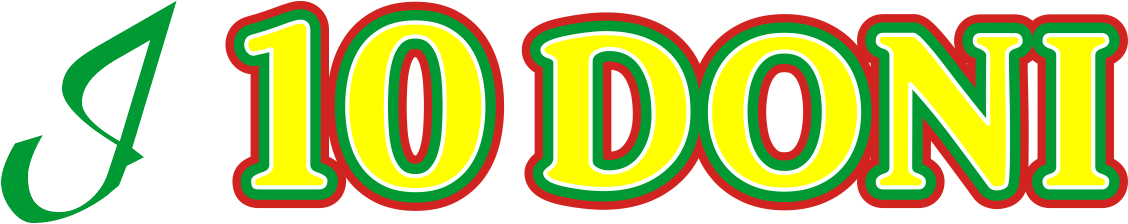 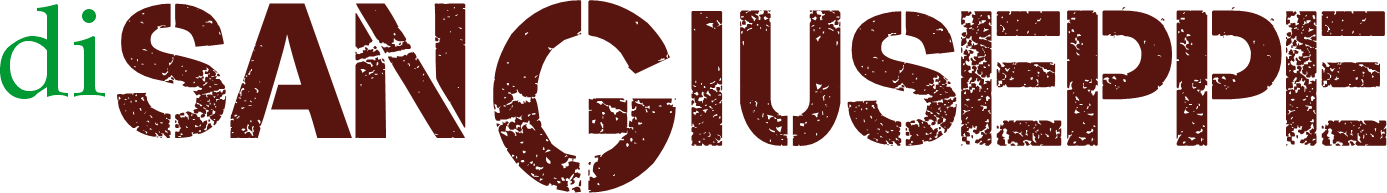 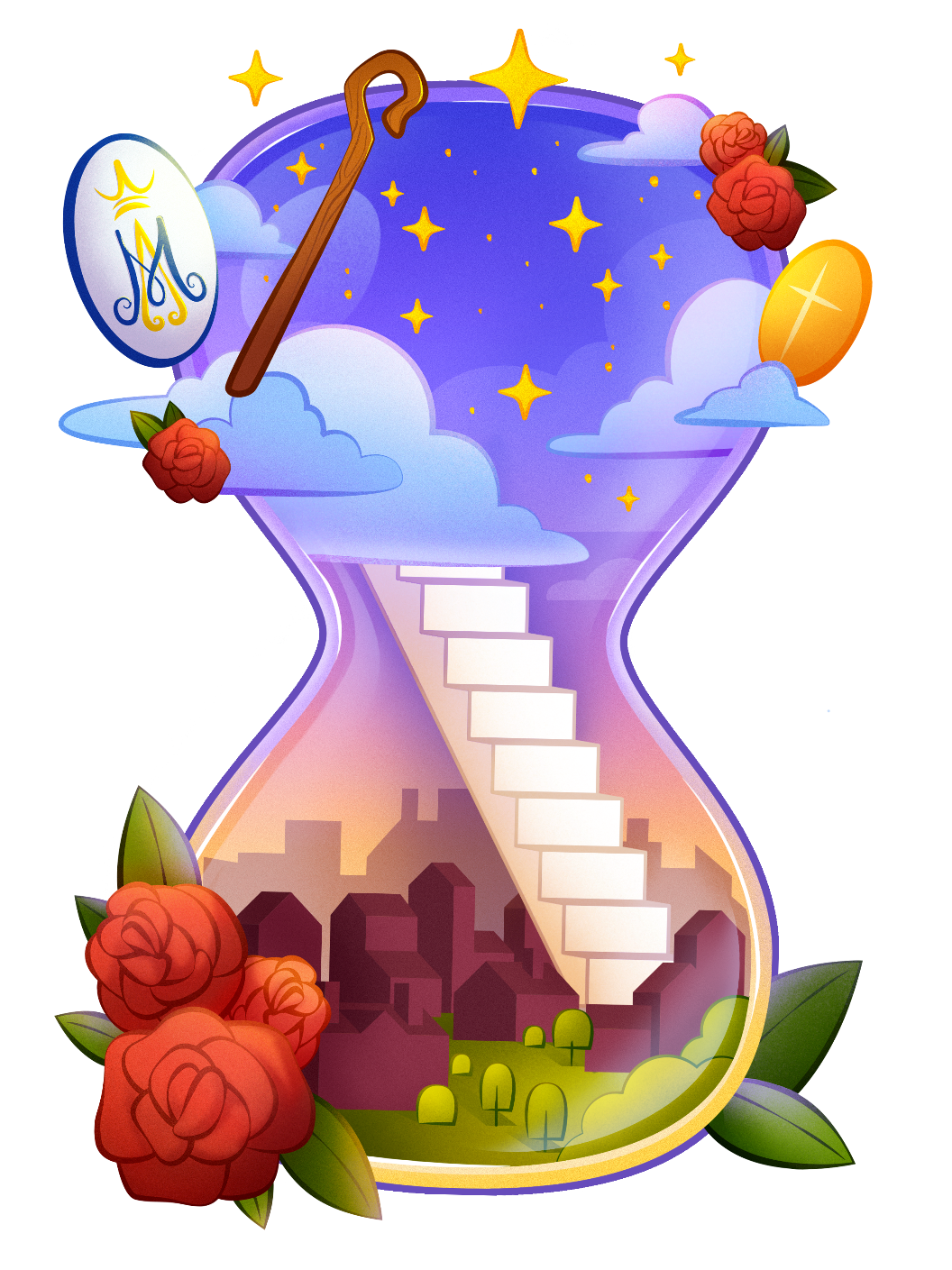 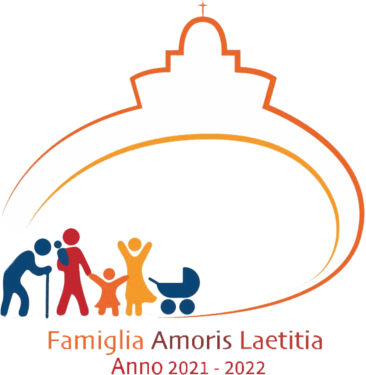 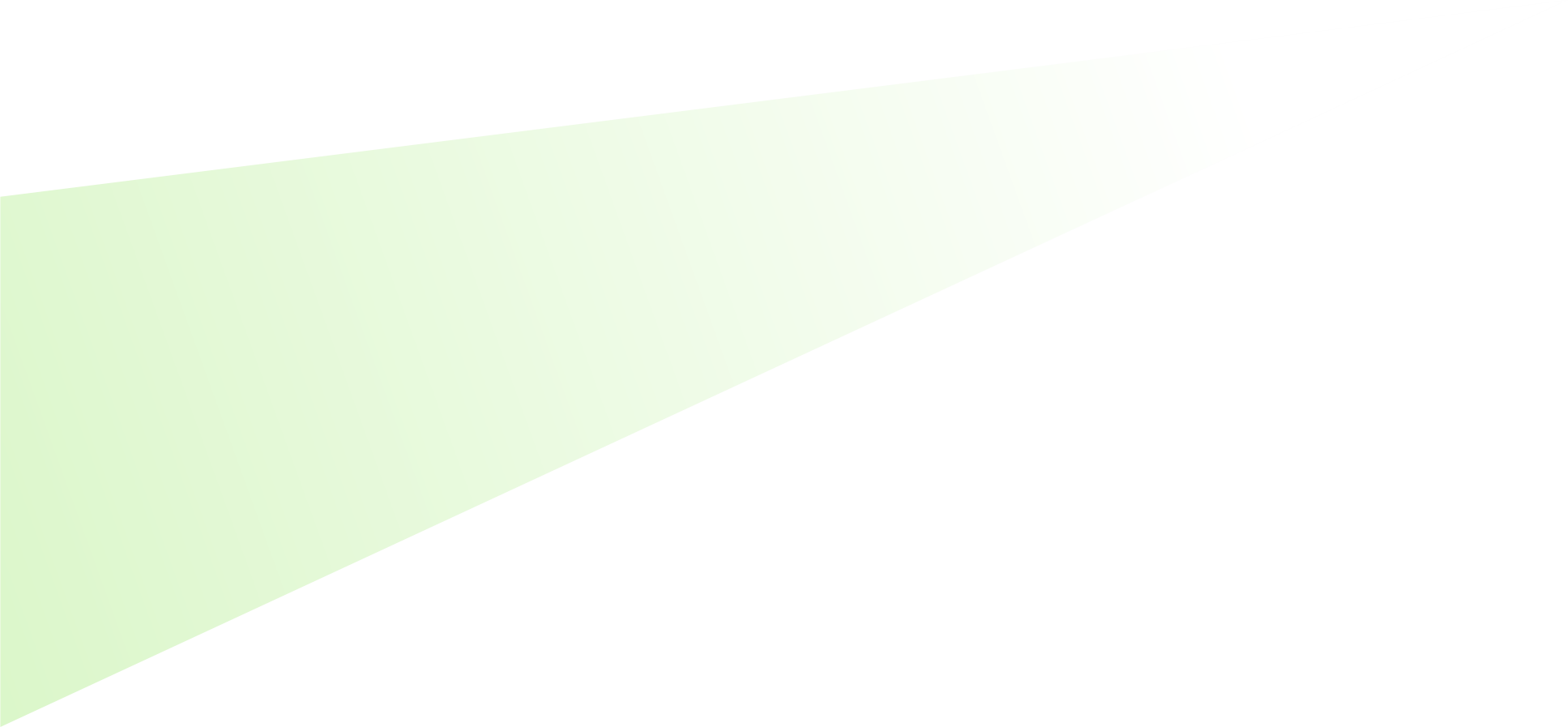 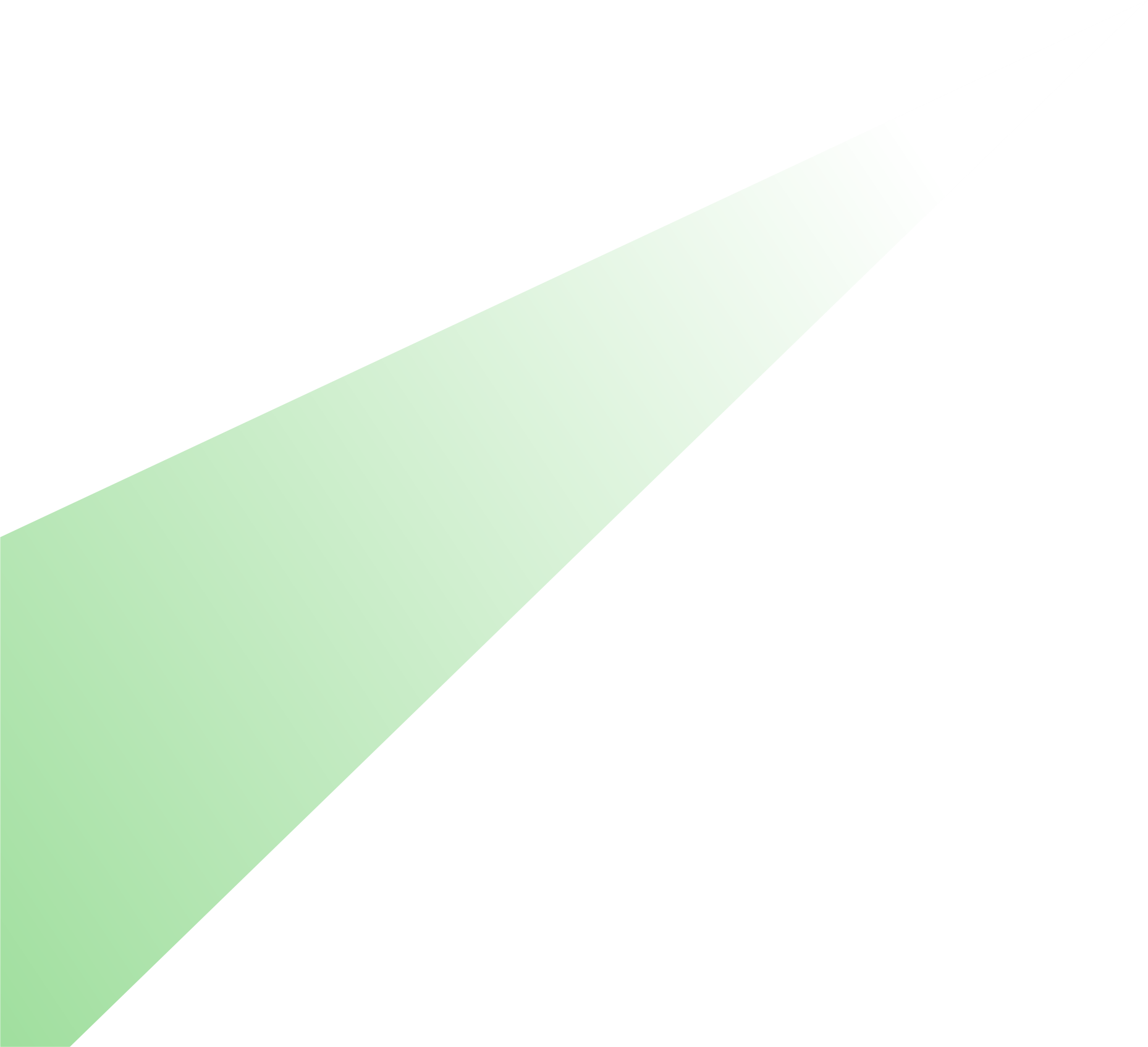 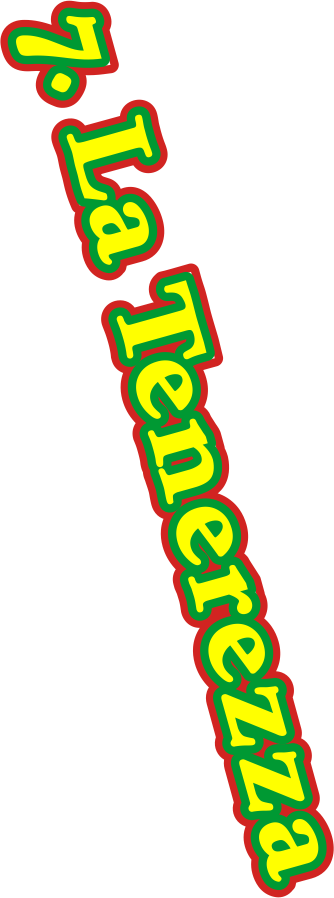 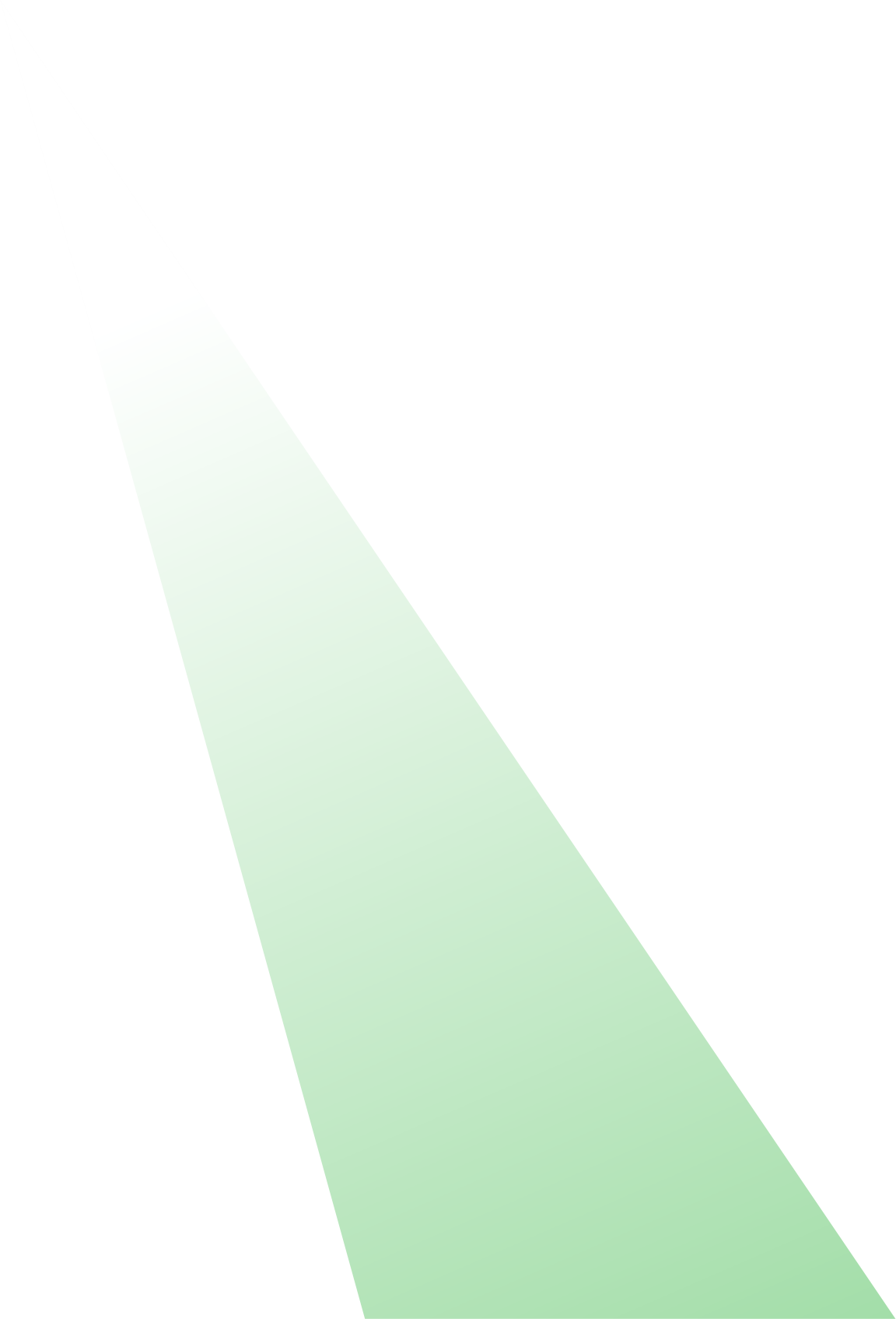 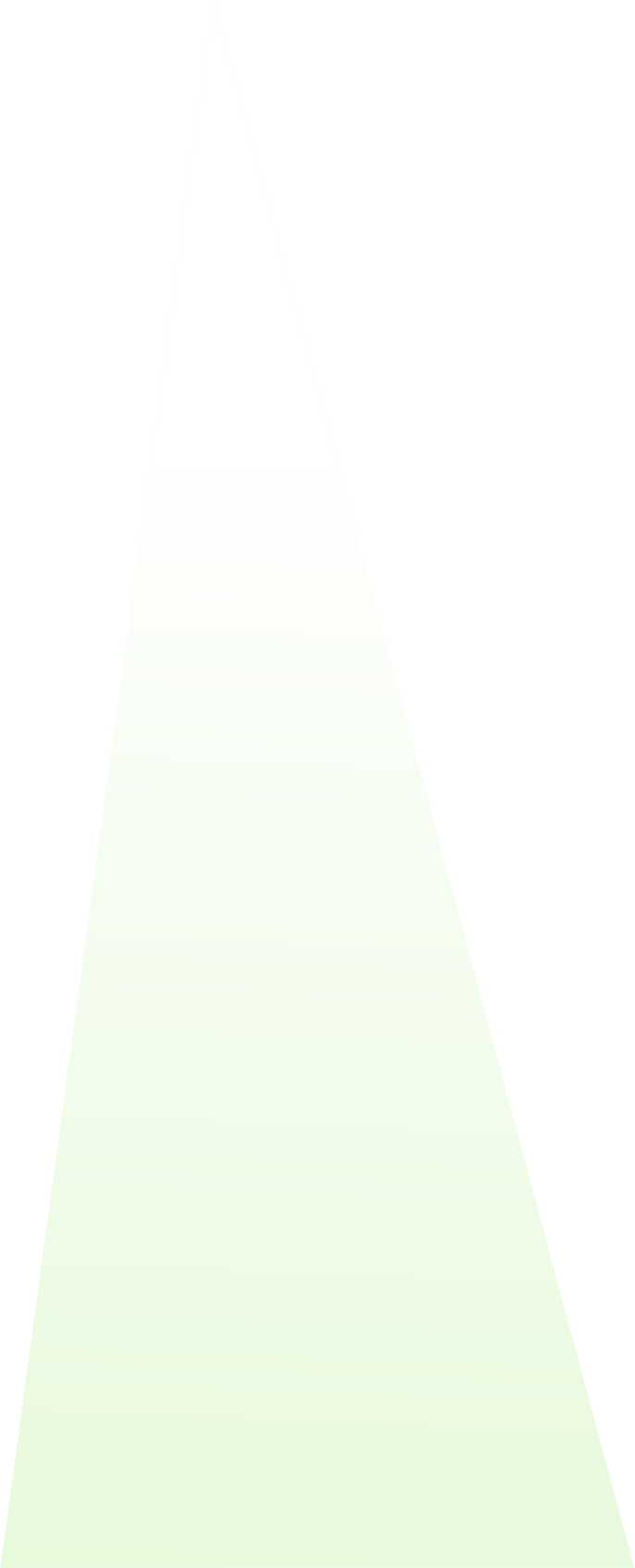 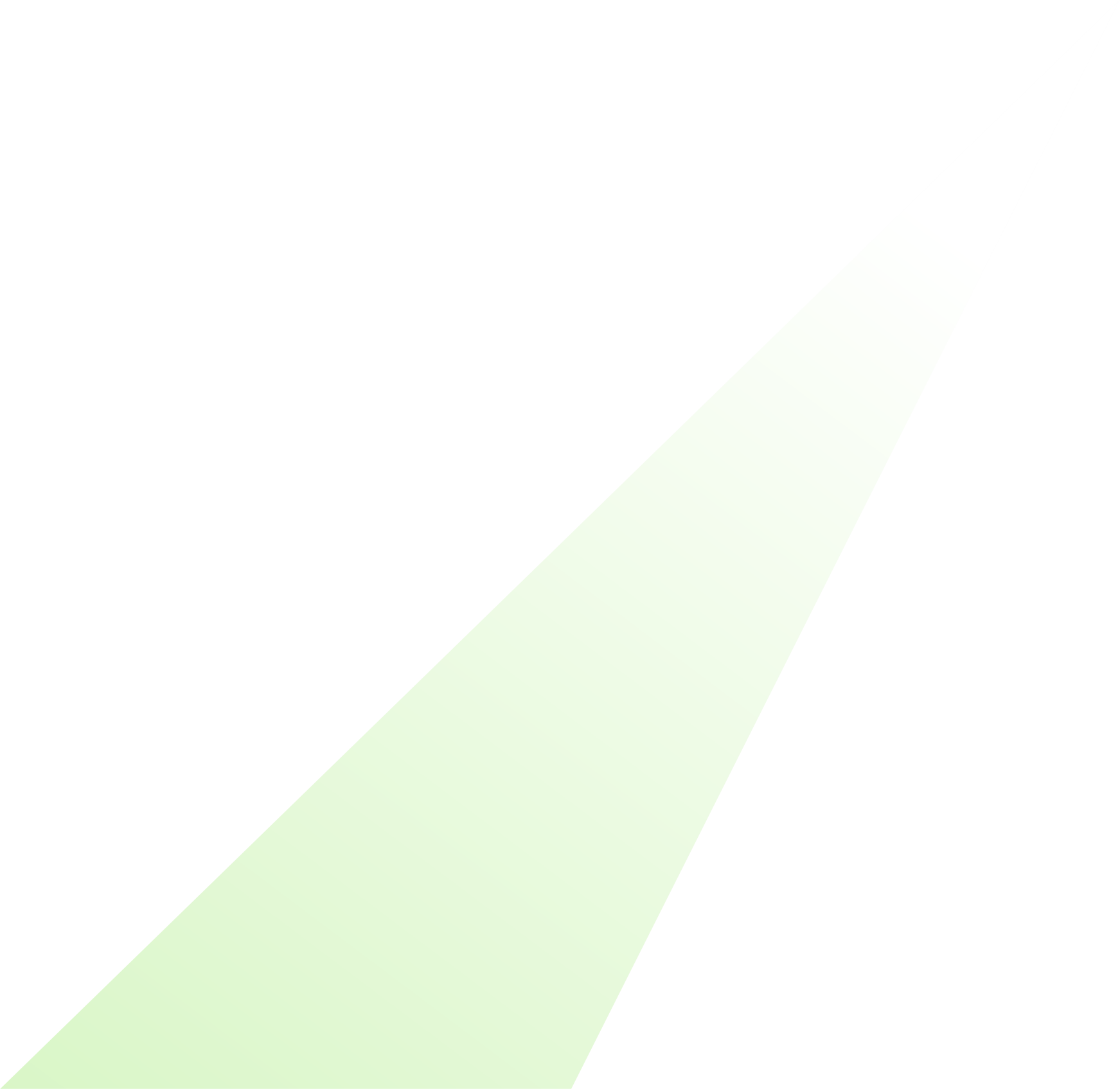 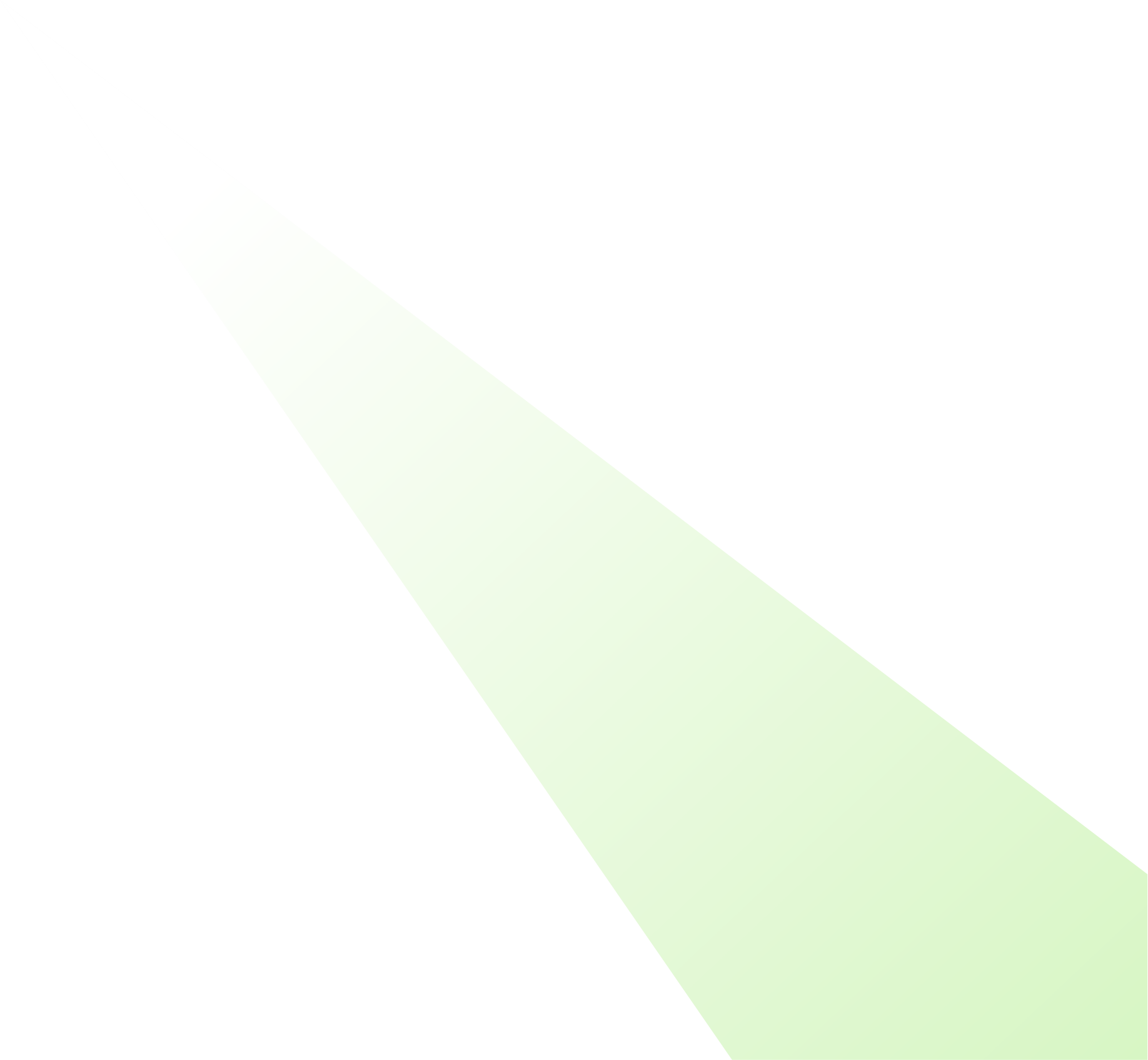 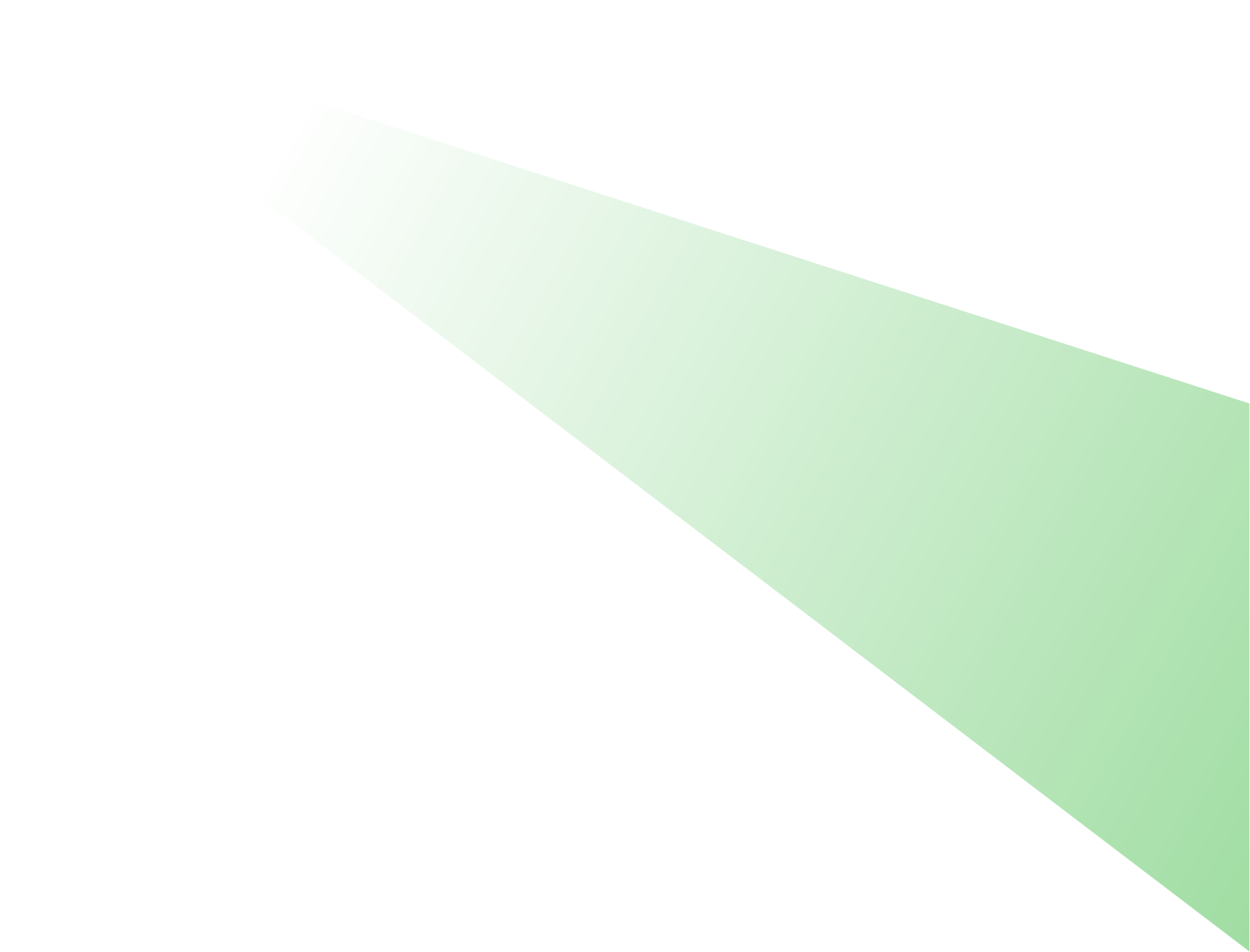 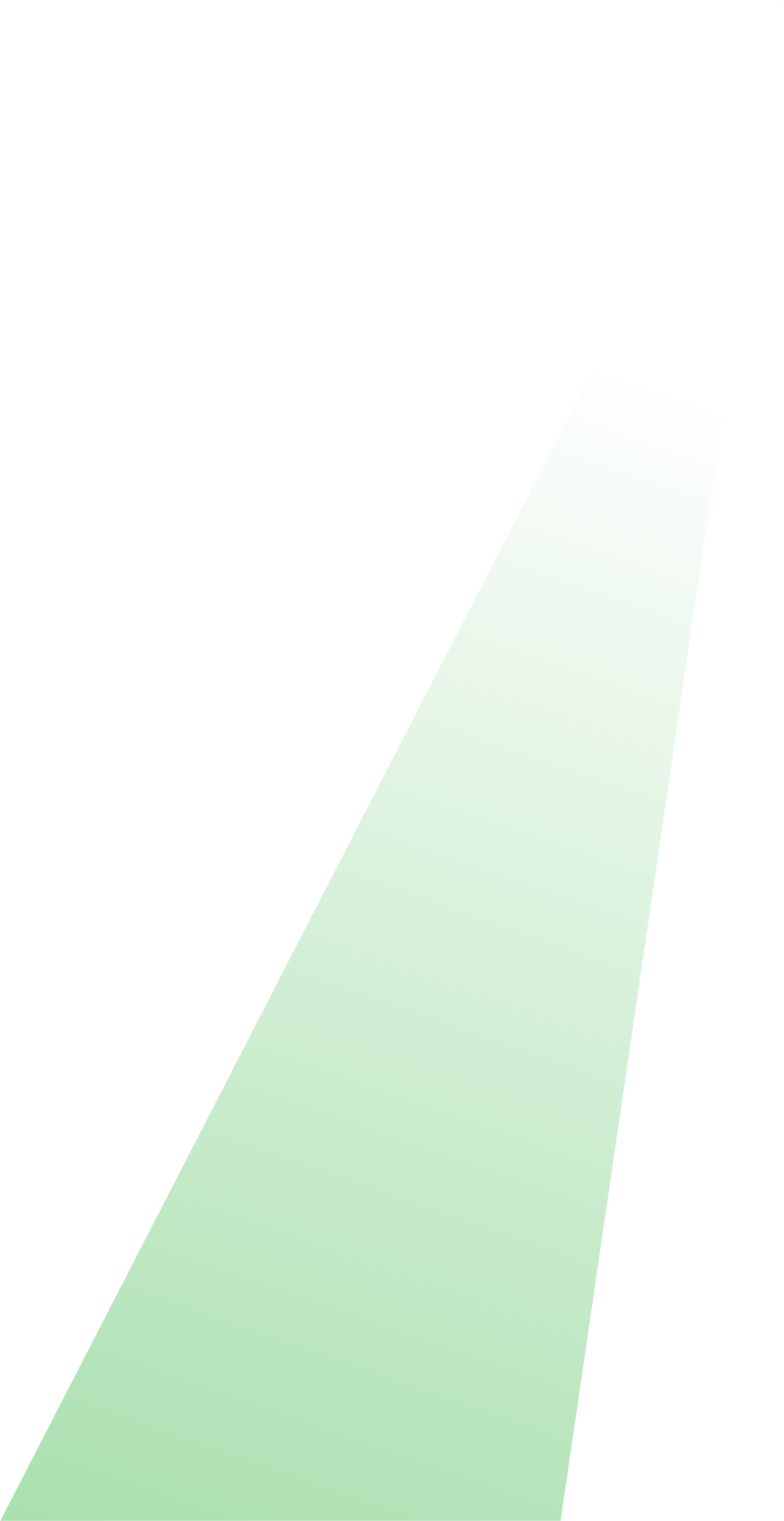 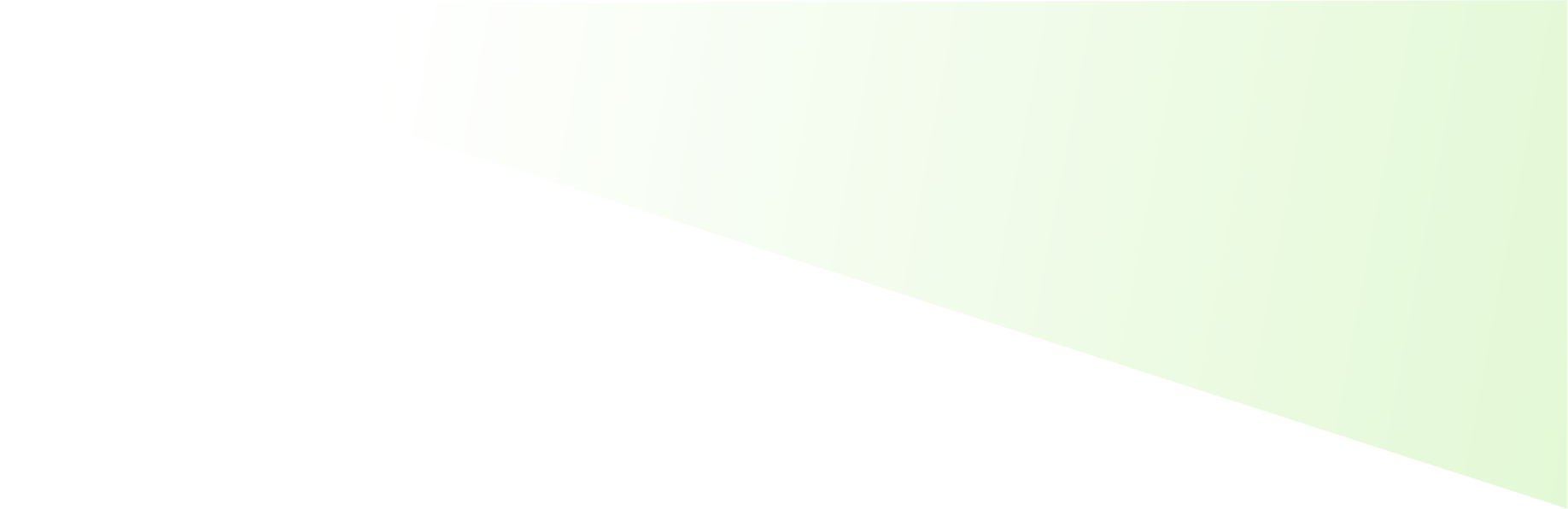 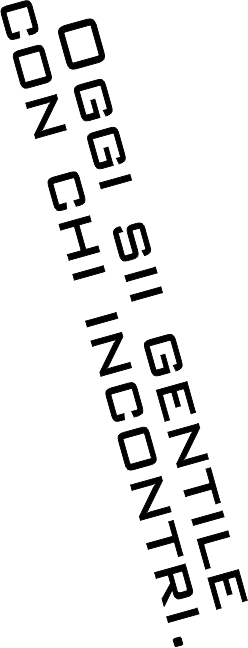 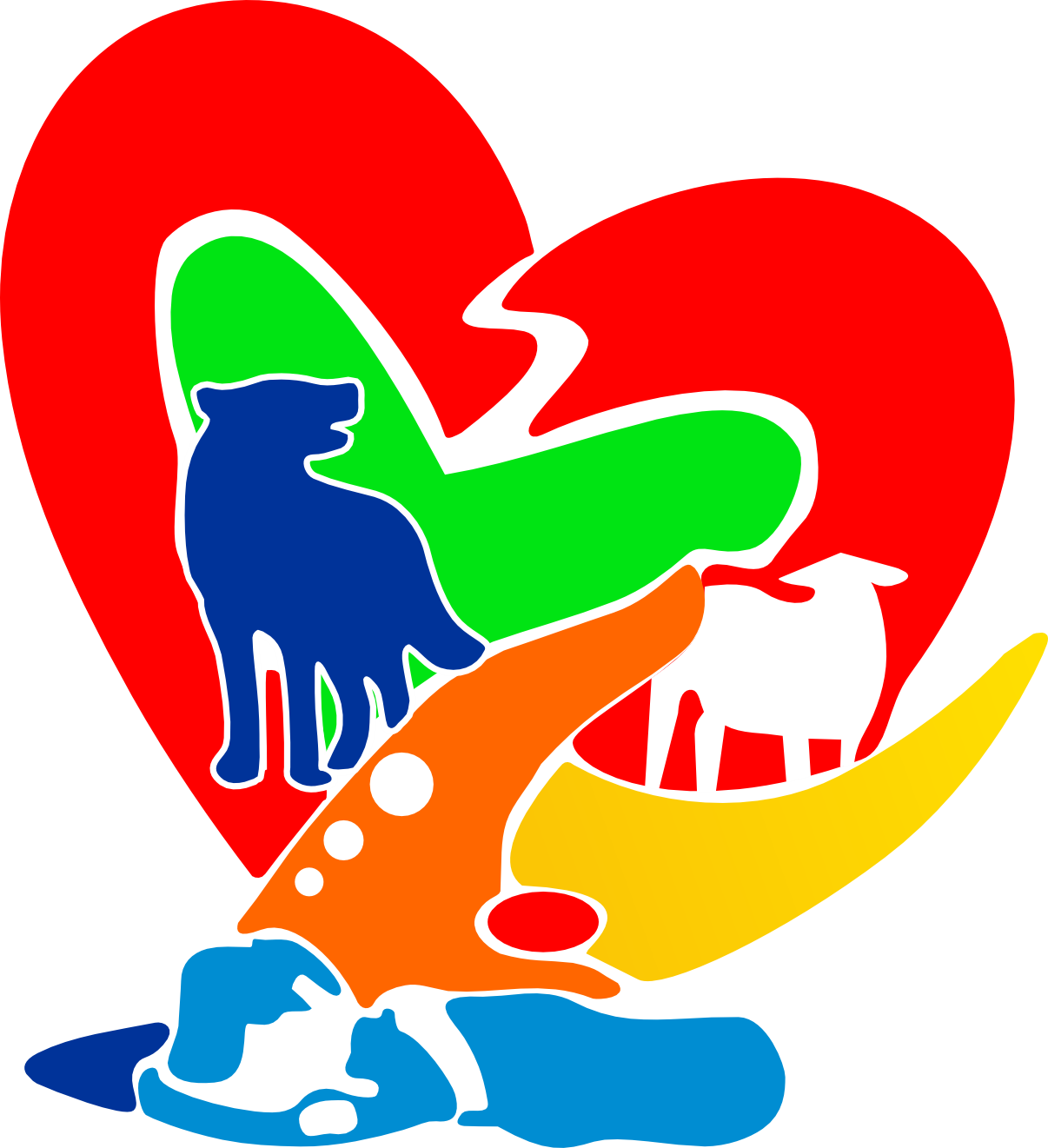 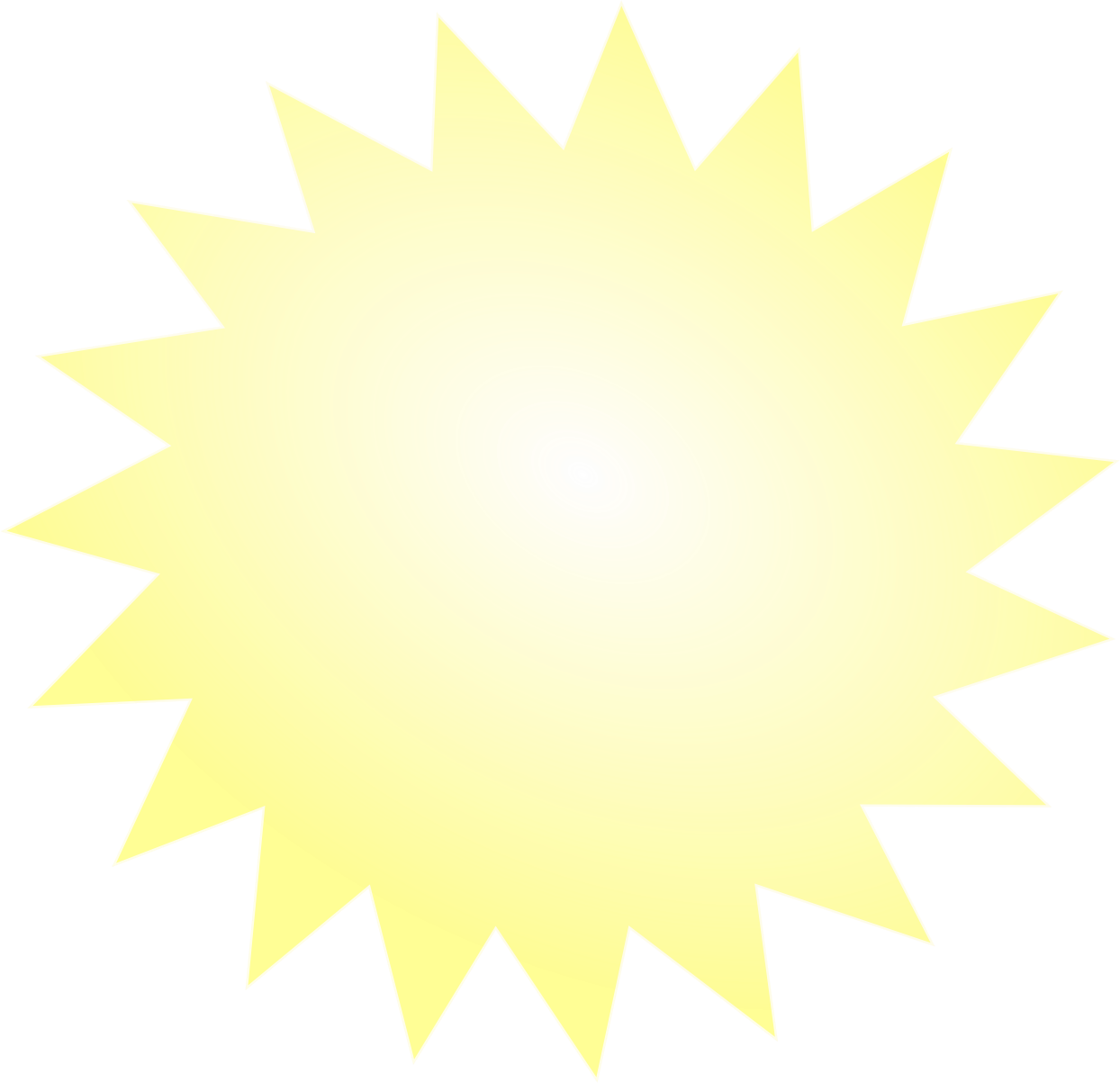 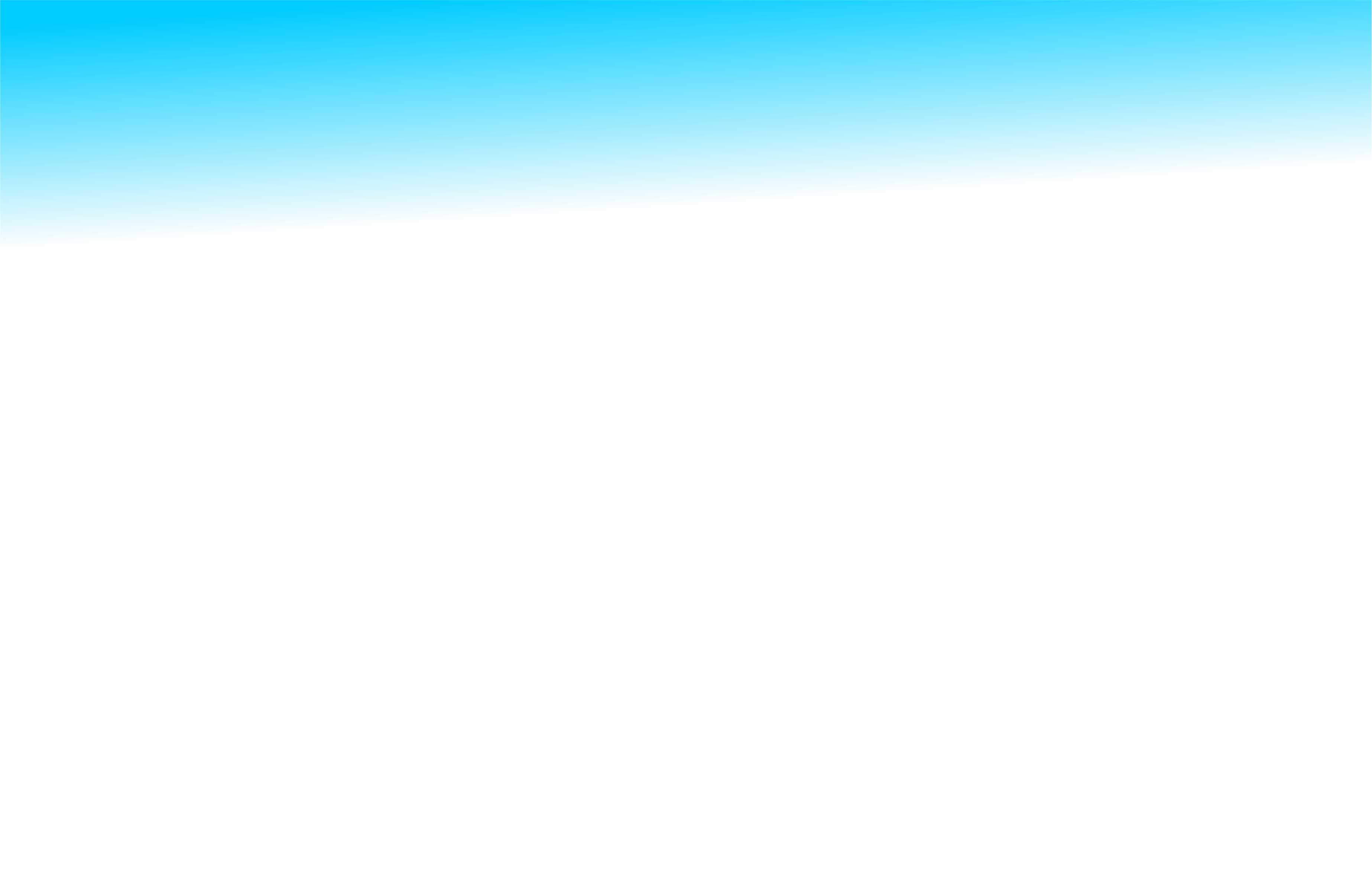 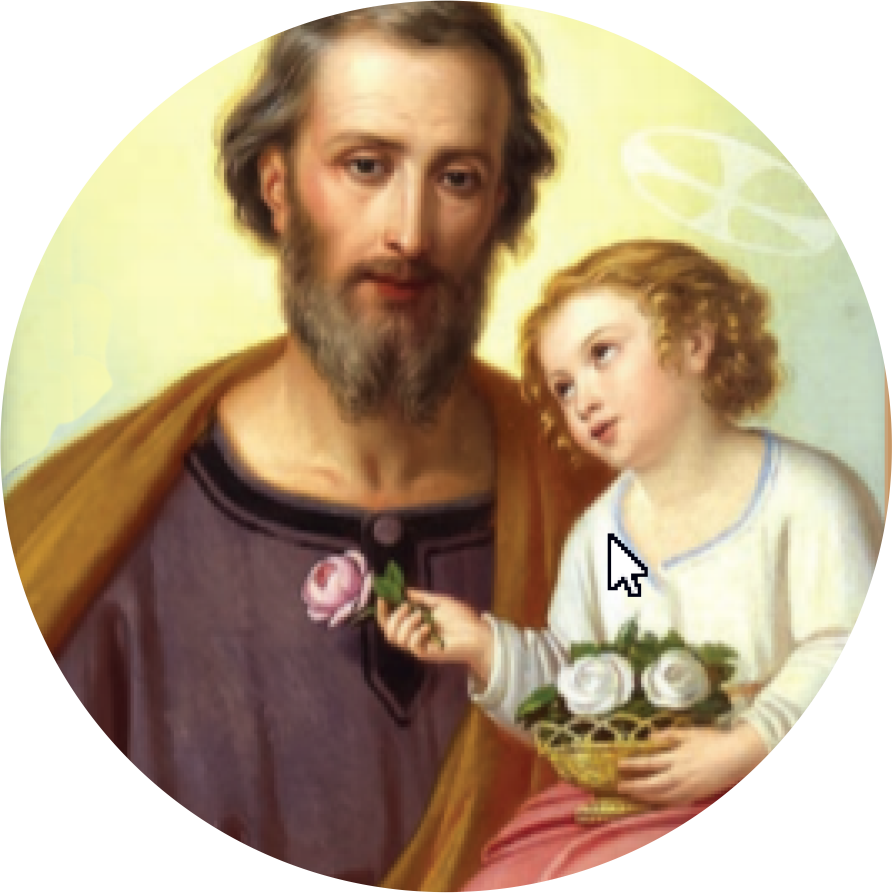 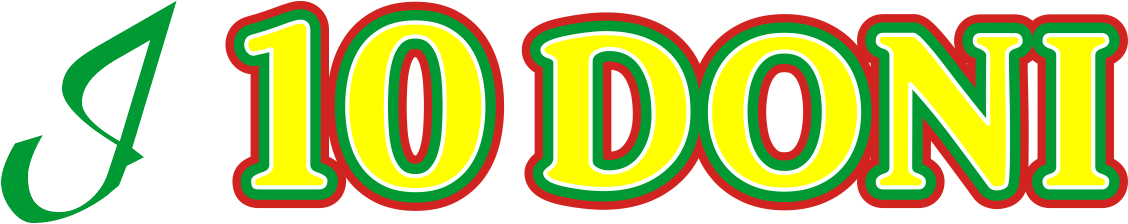 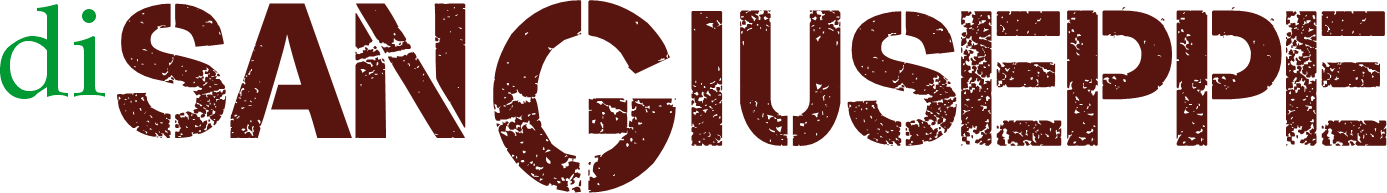 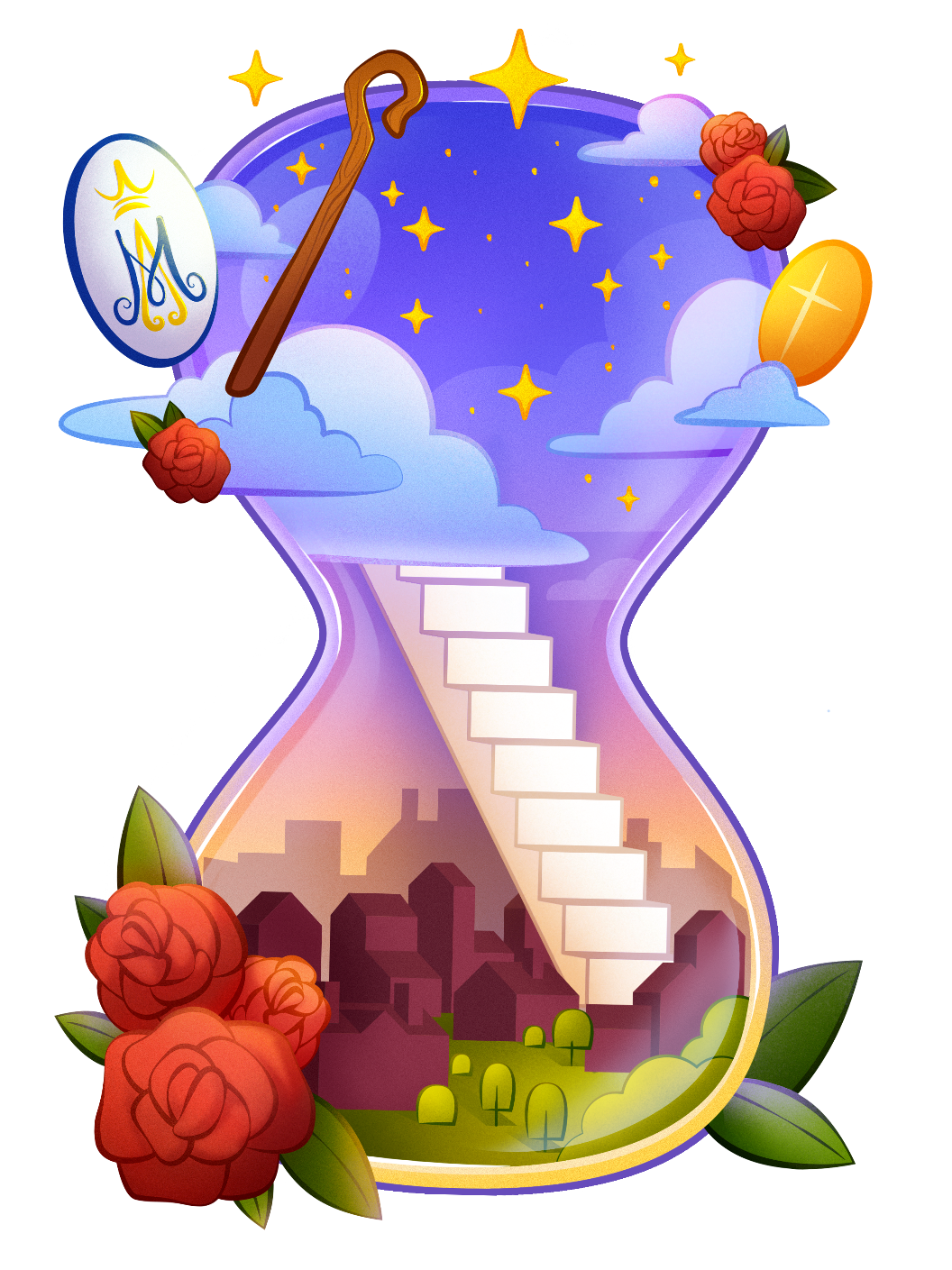 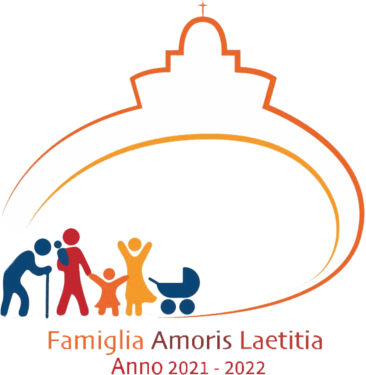 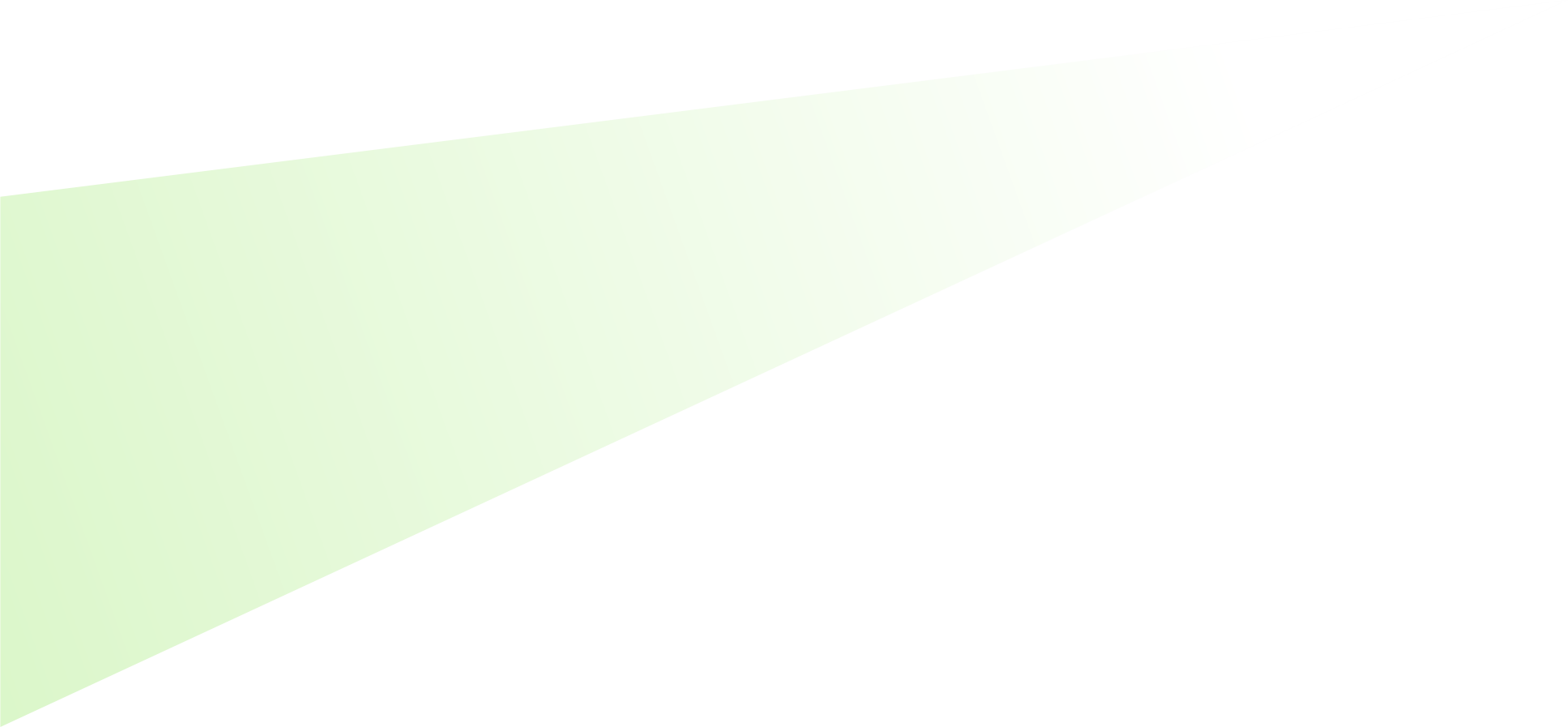 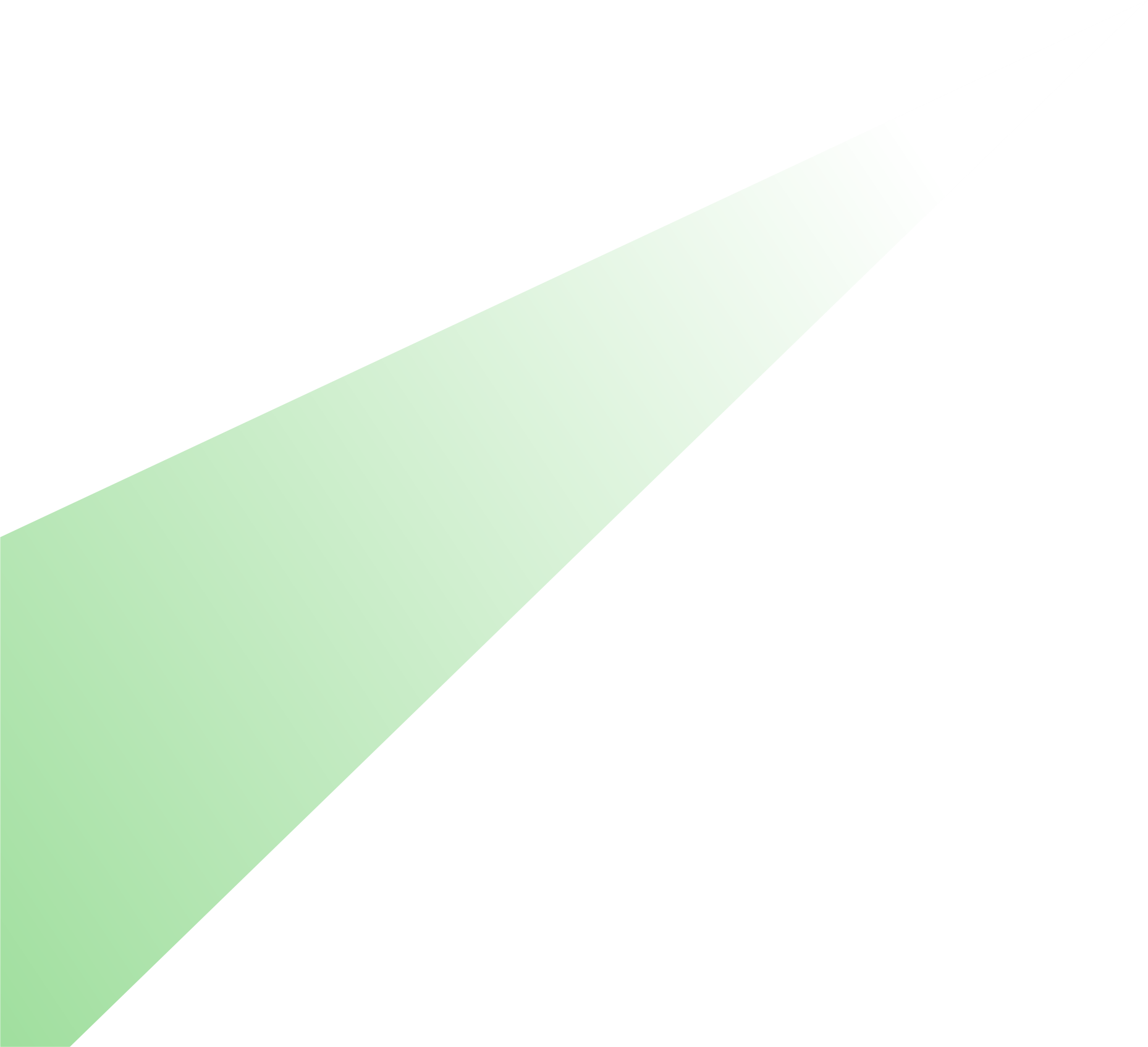 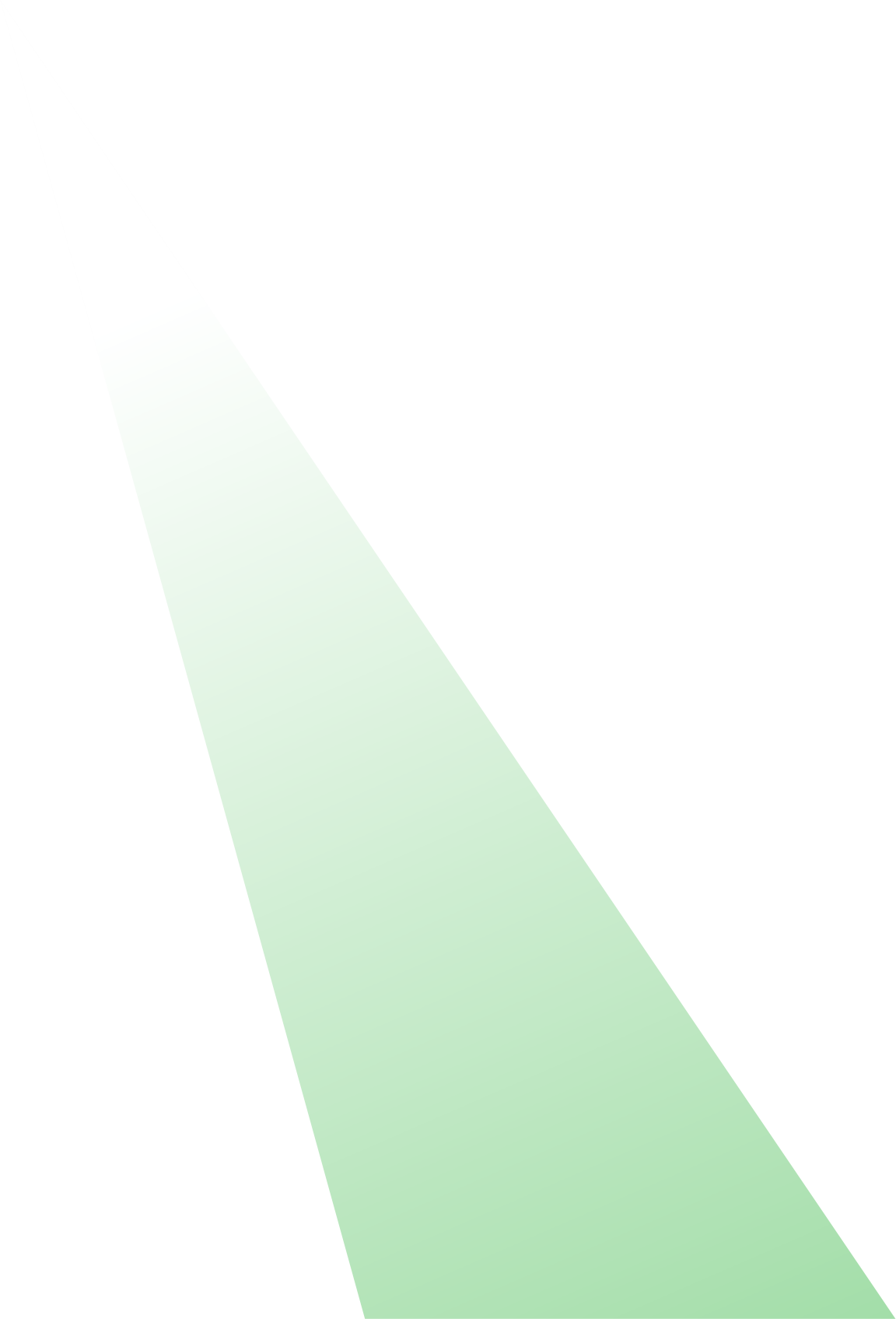 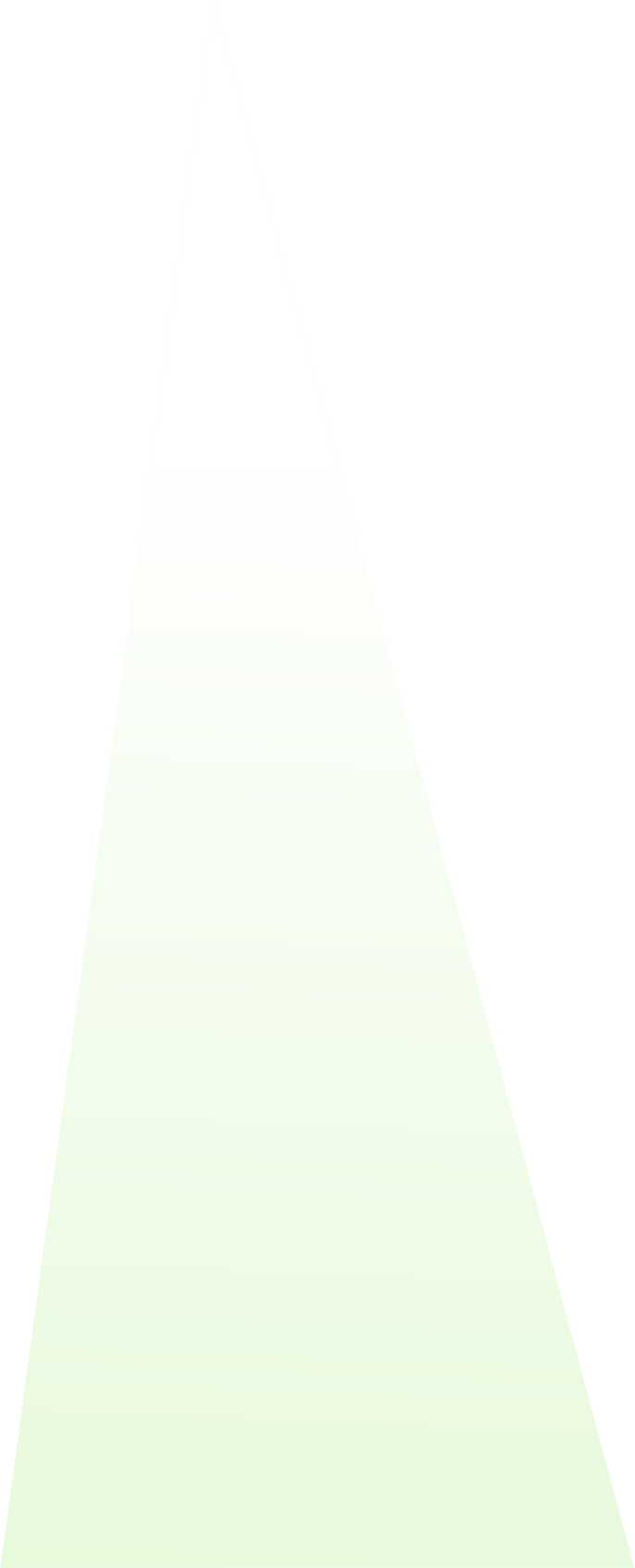 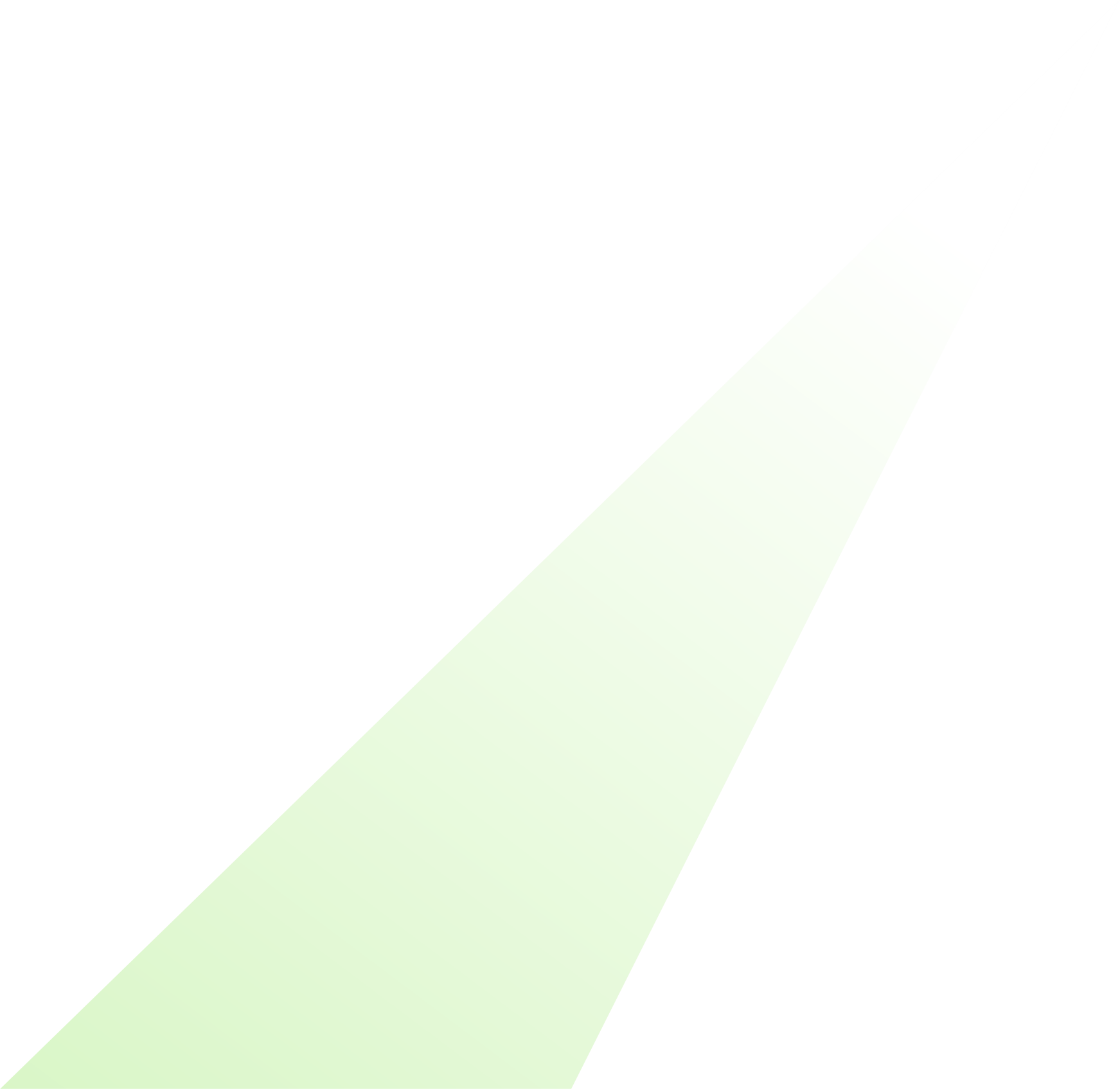 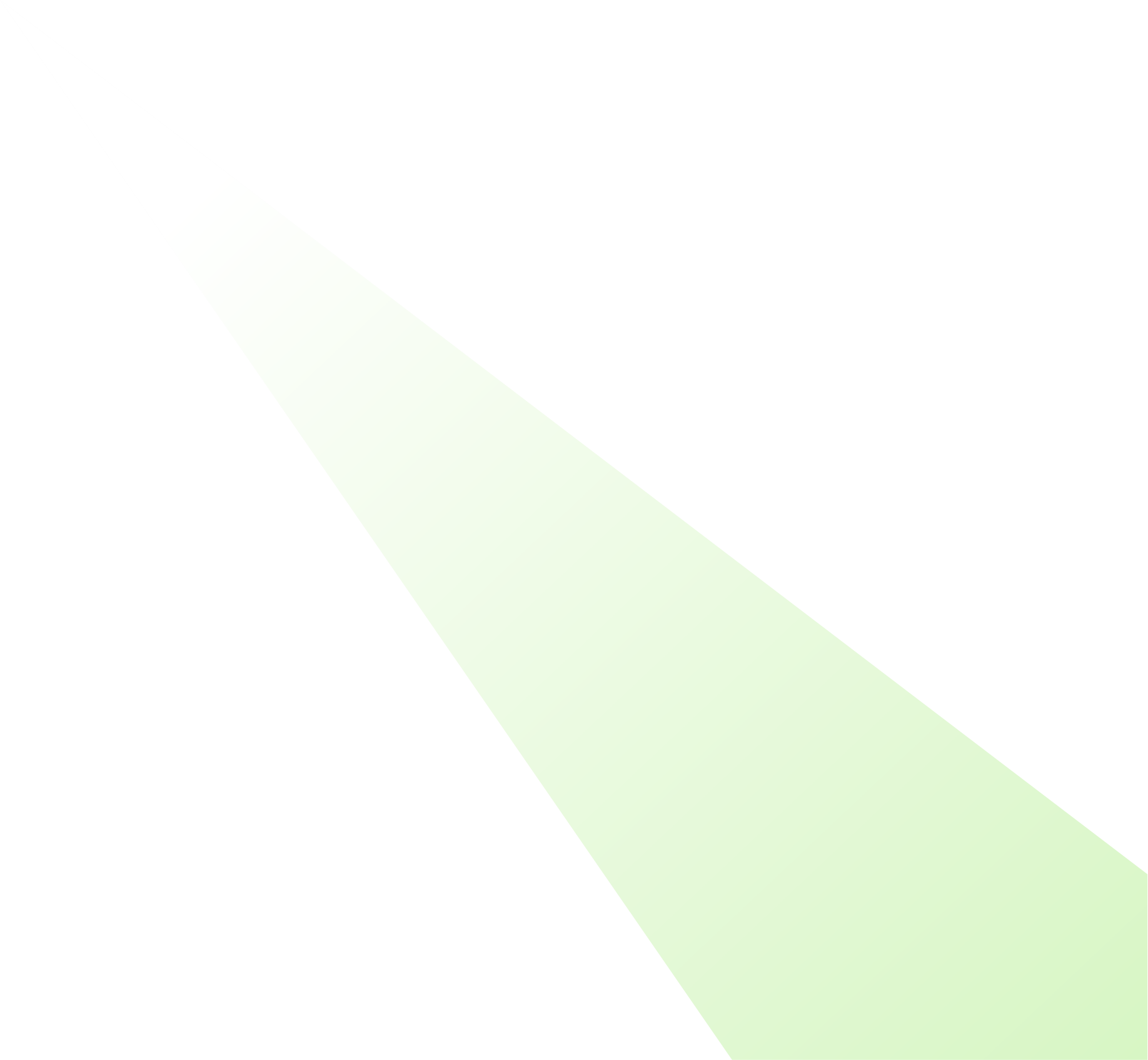 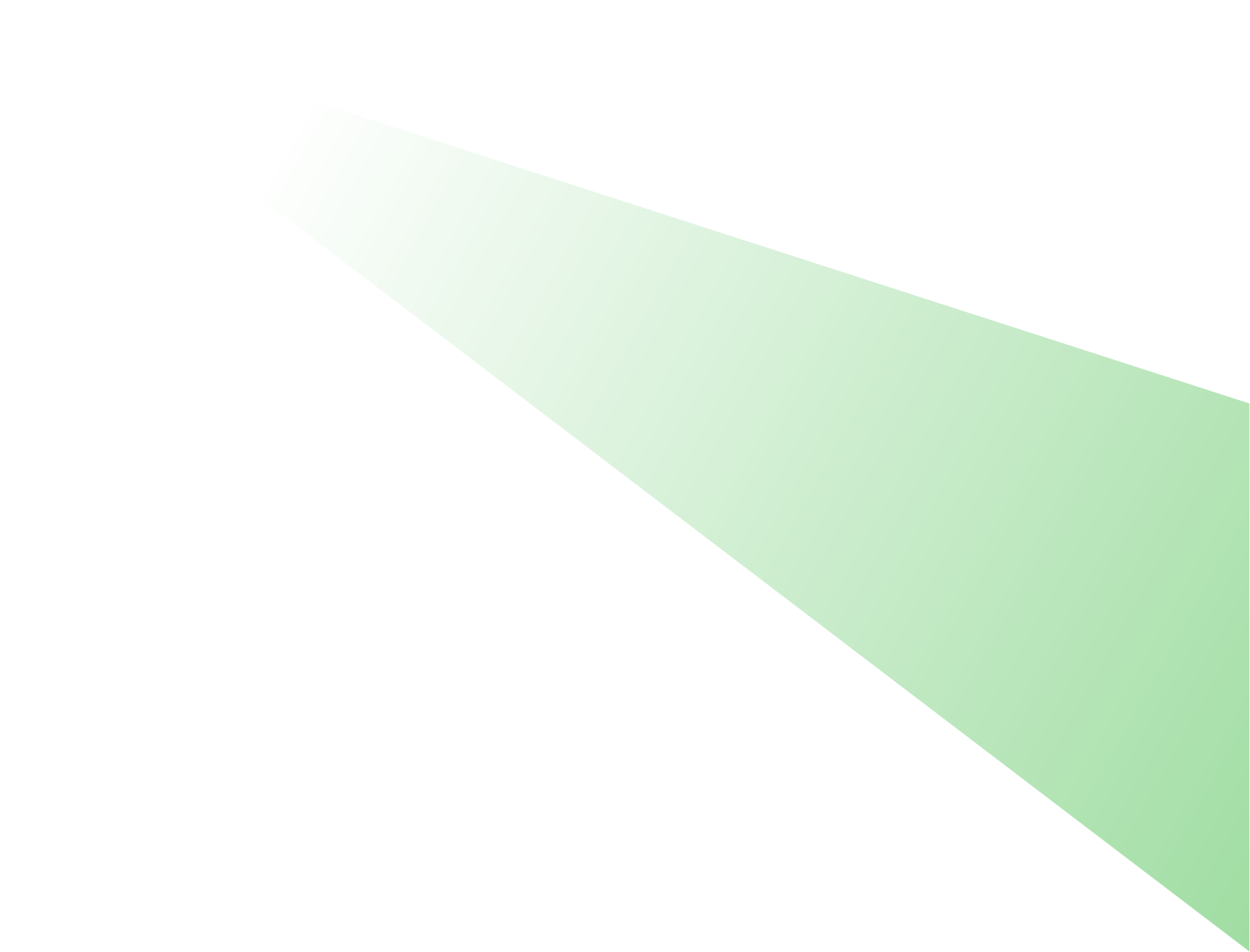 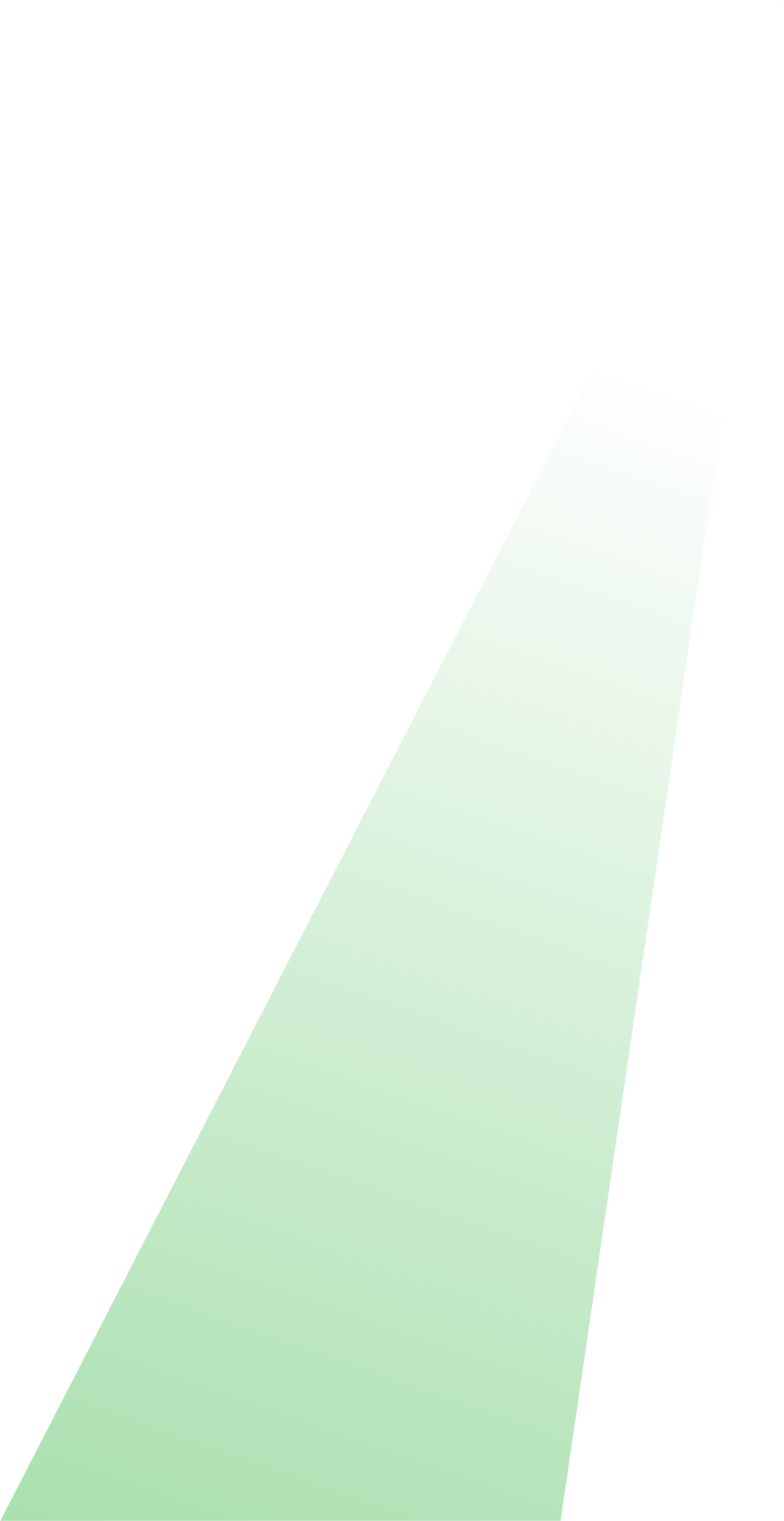 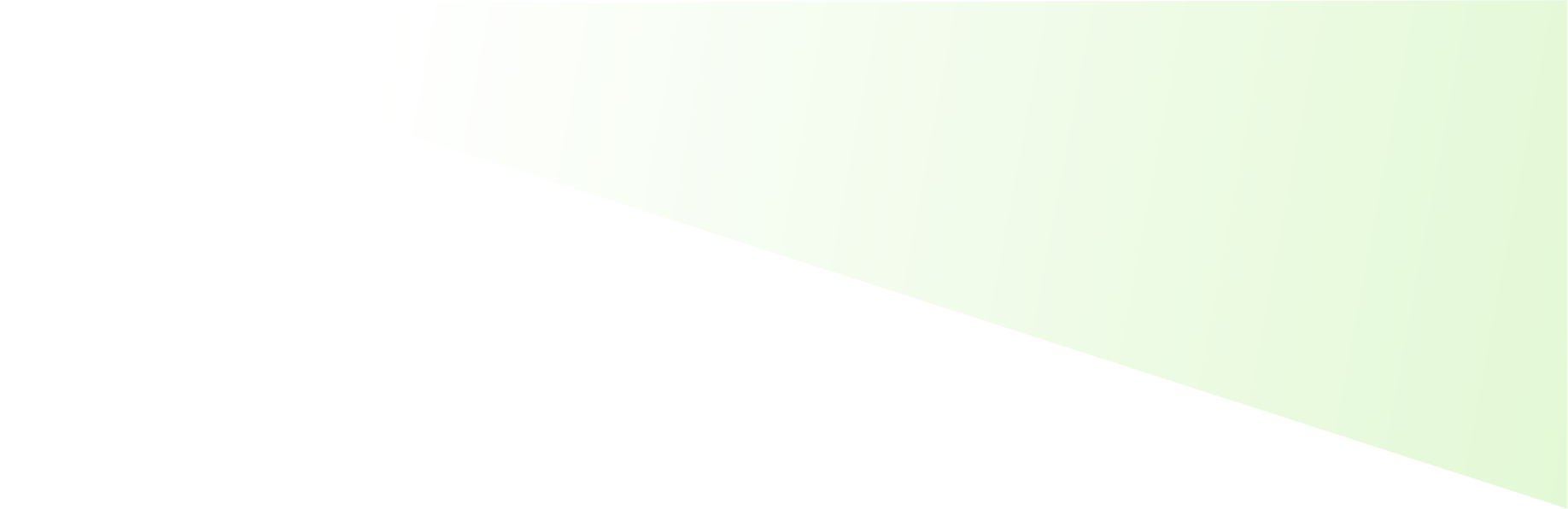 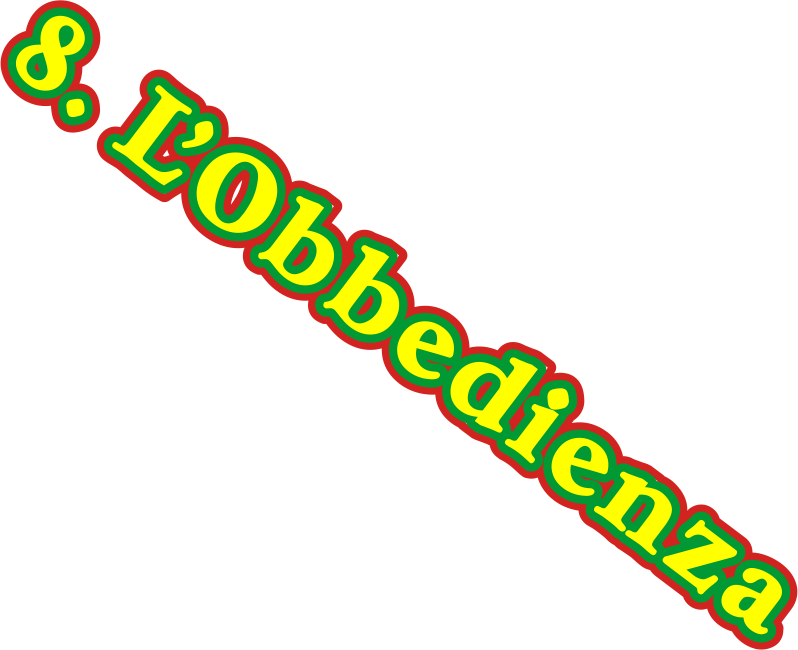 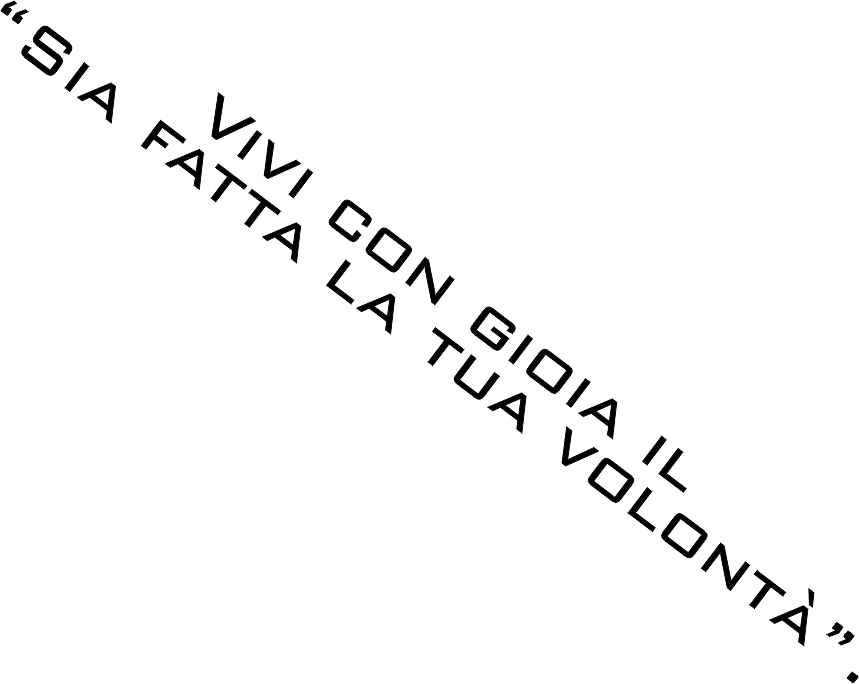 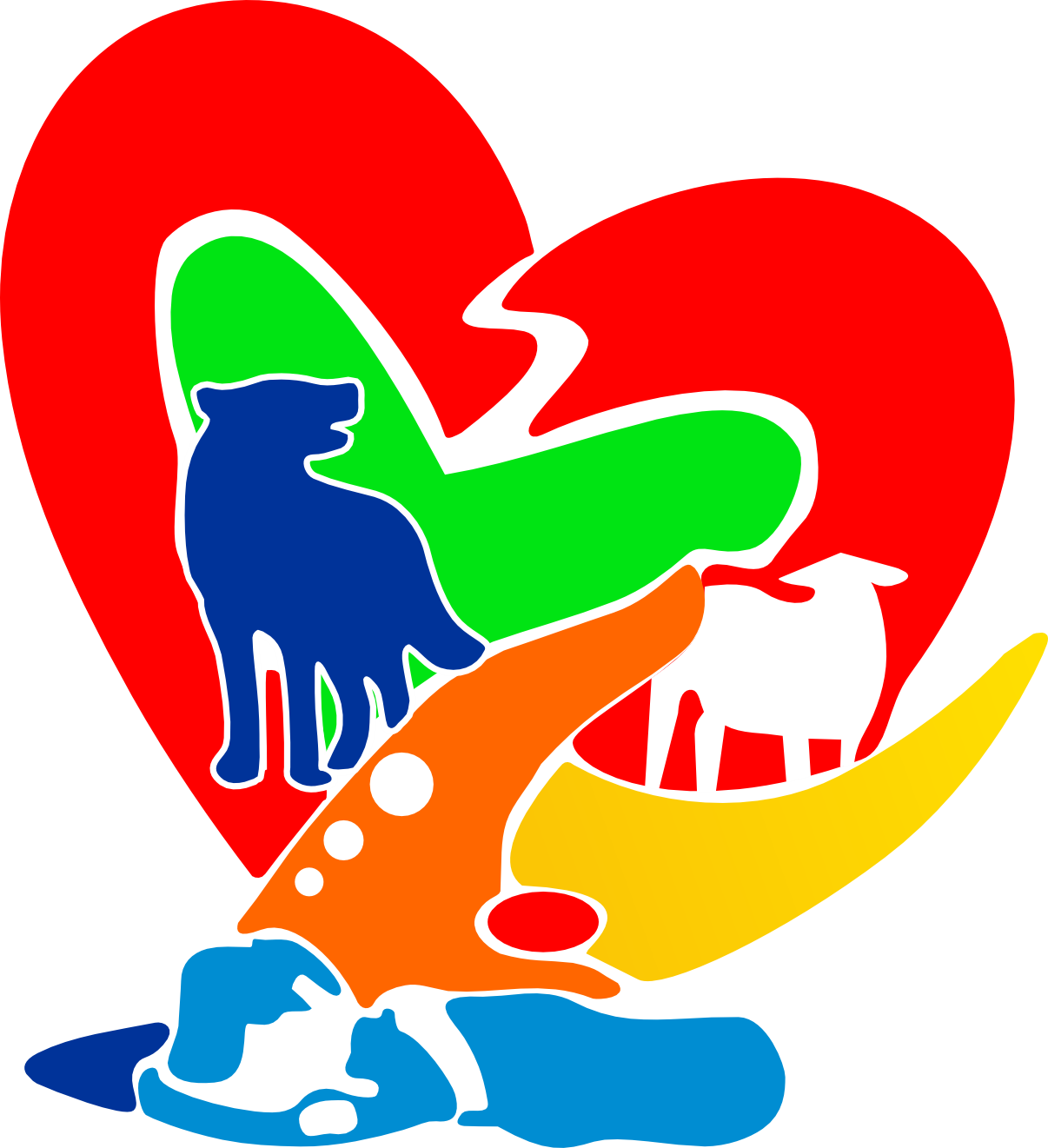 [Speaker Notes: A SUO TEMPO TUTTPO COMPRENDERAI]
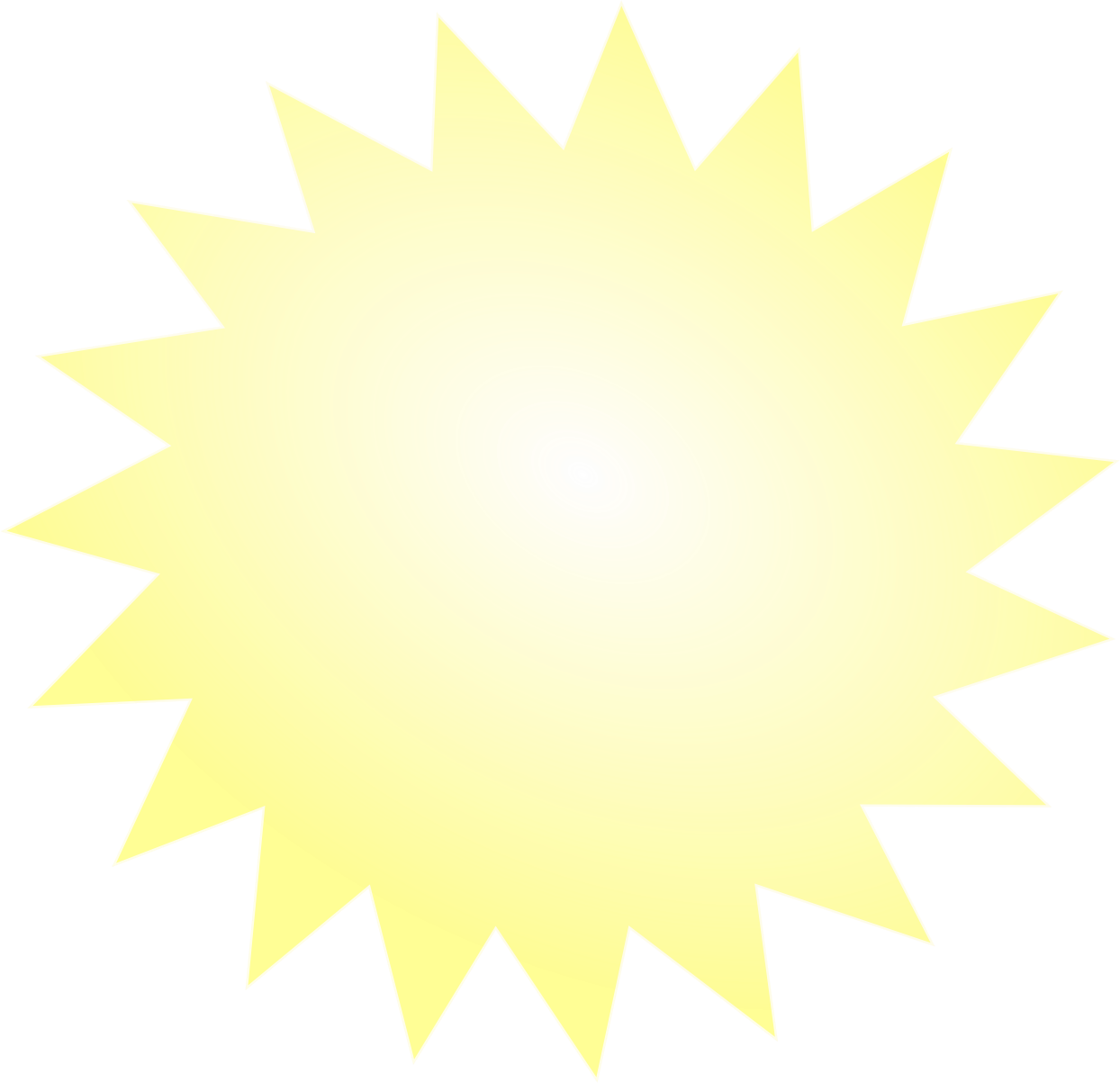 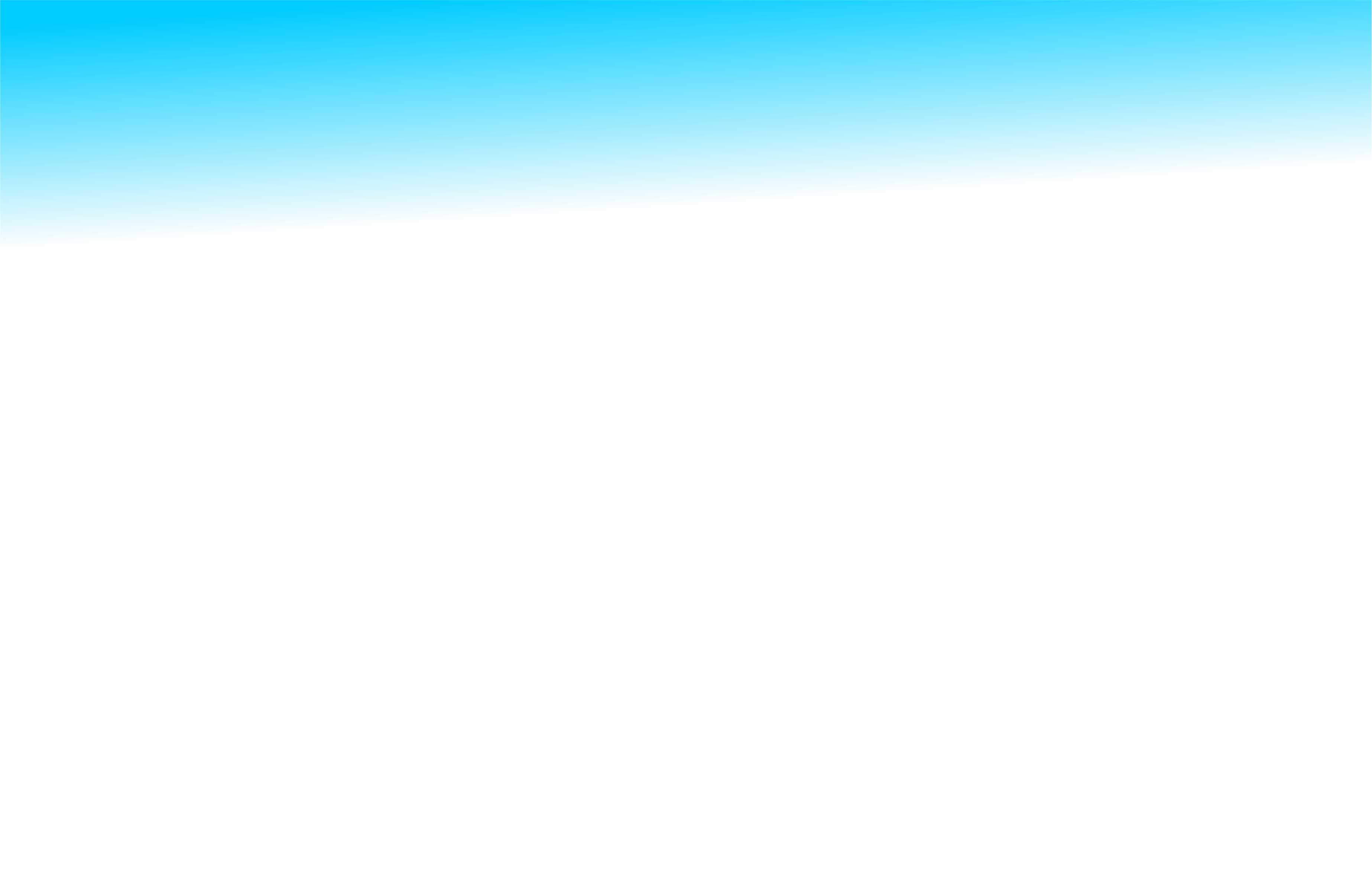 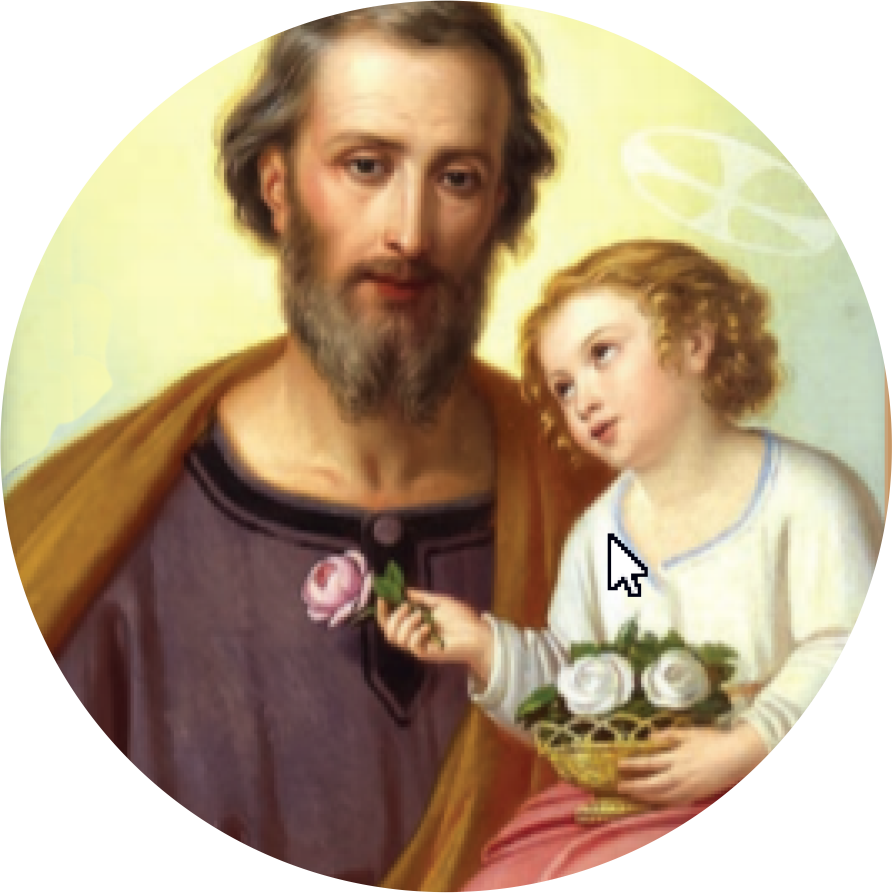 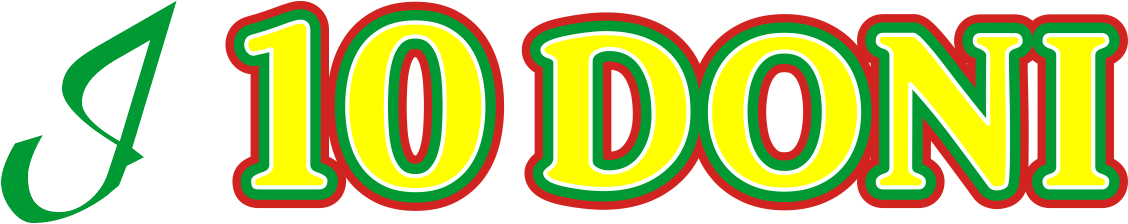 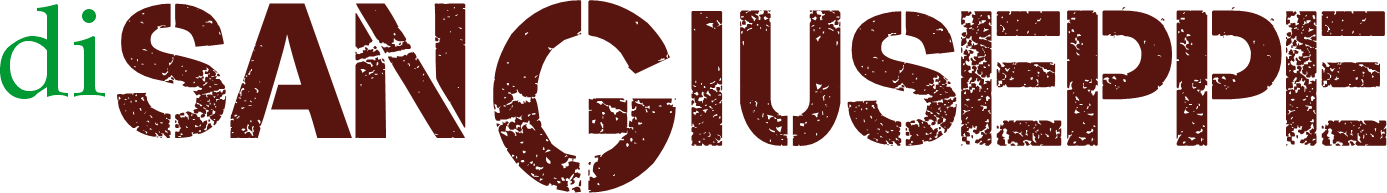 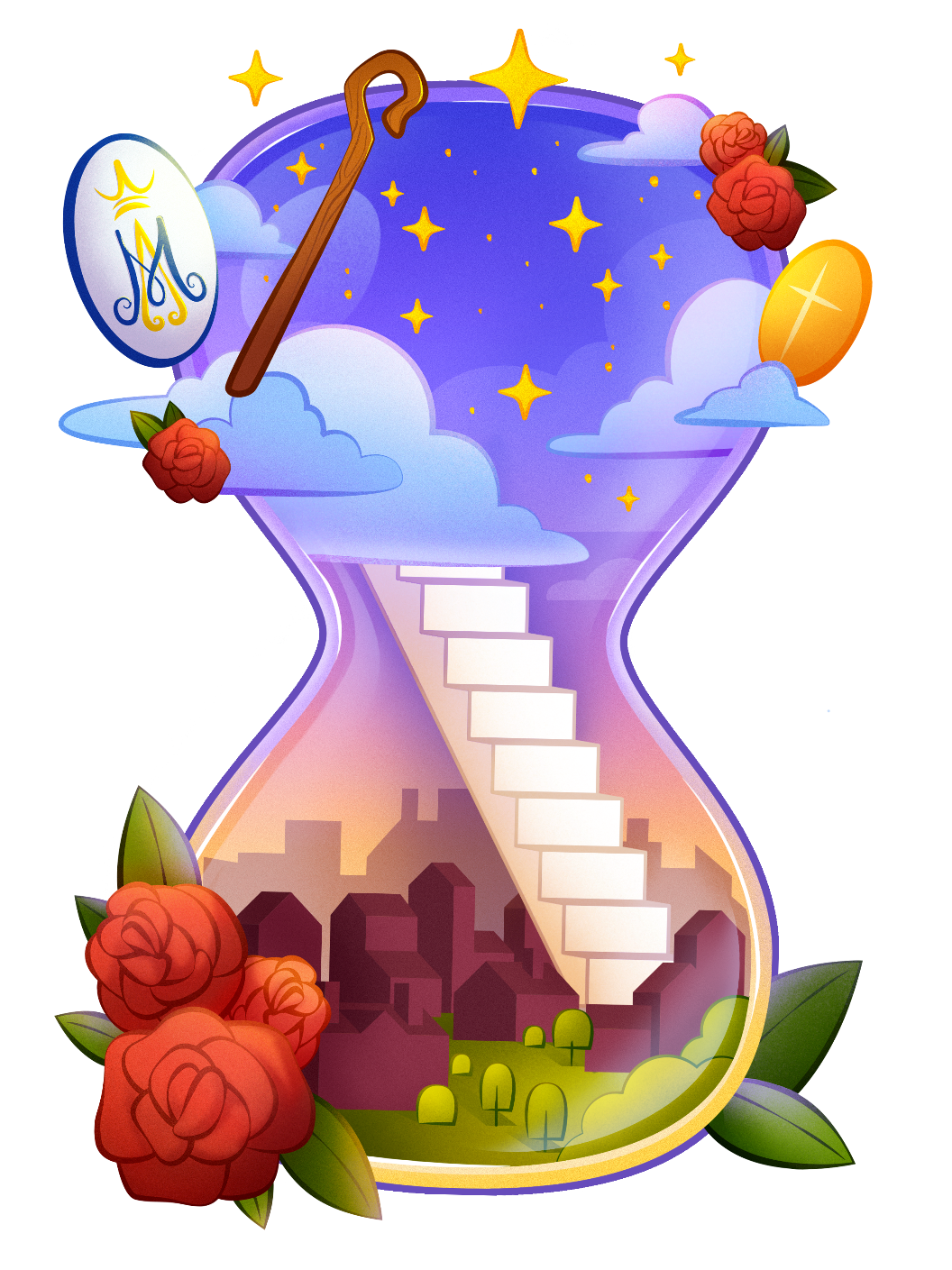 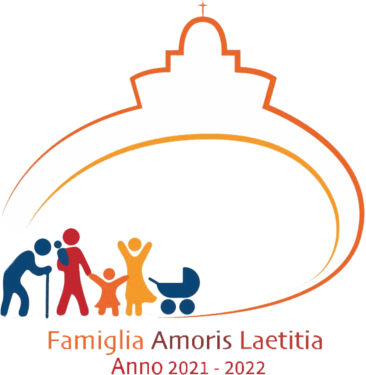 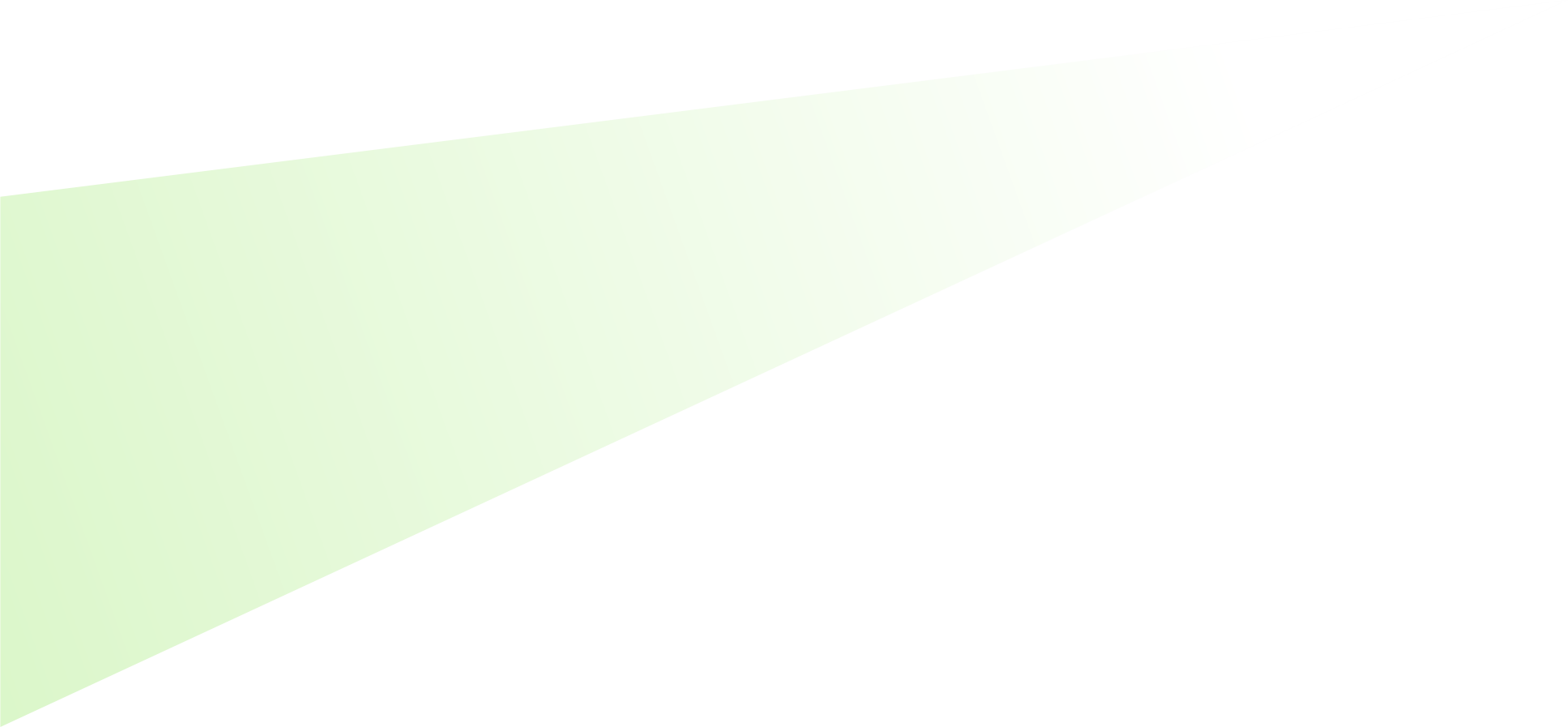 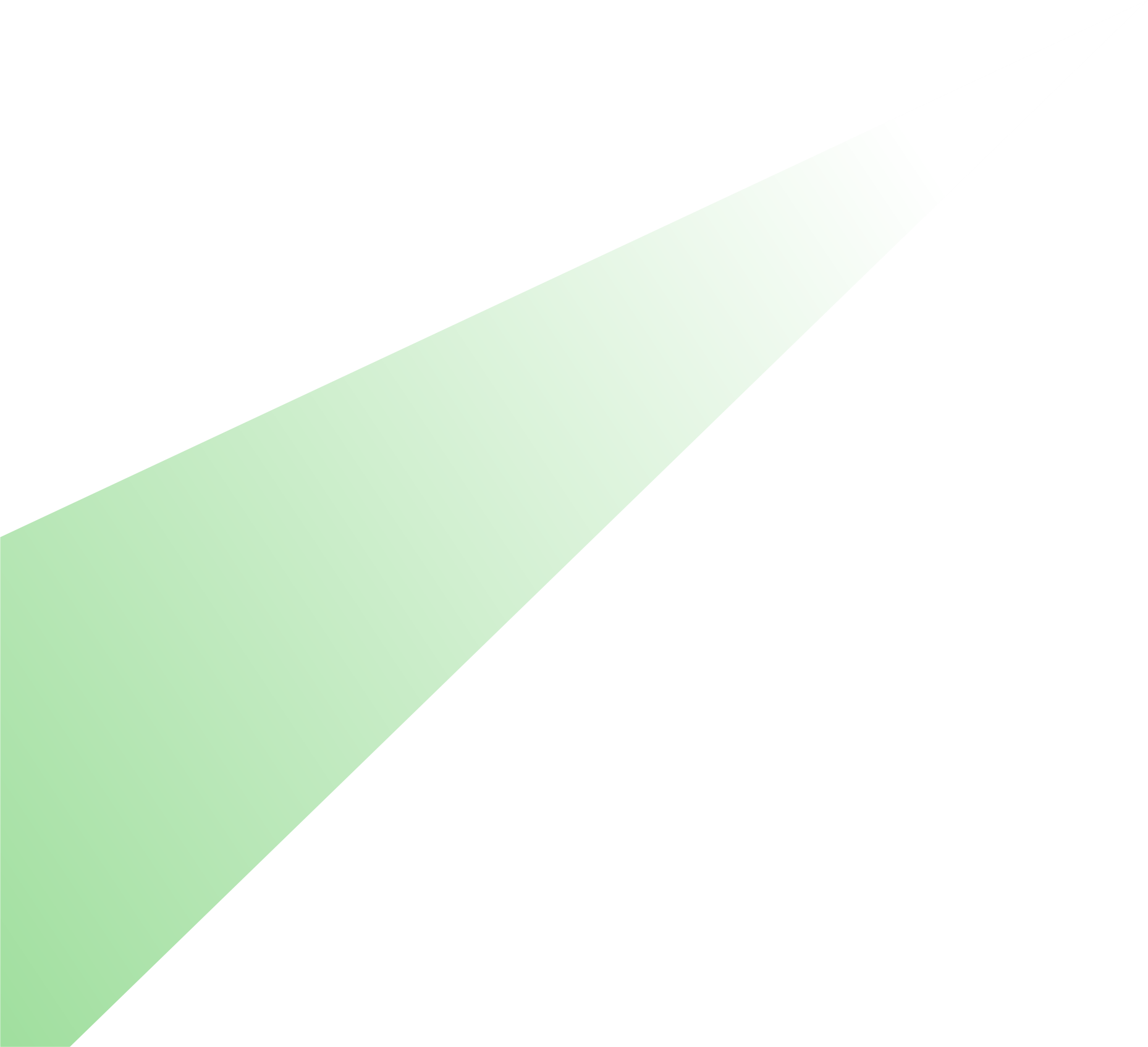 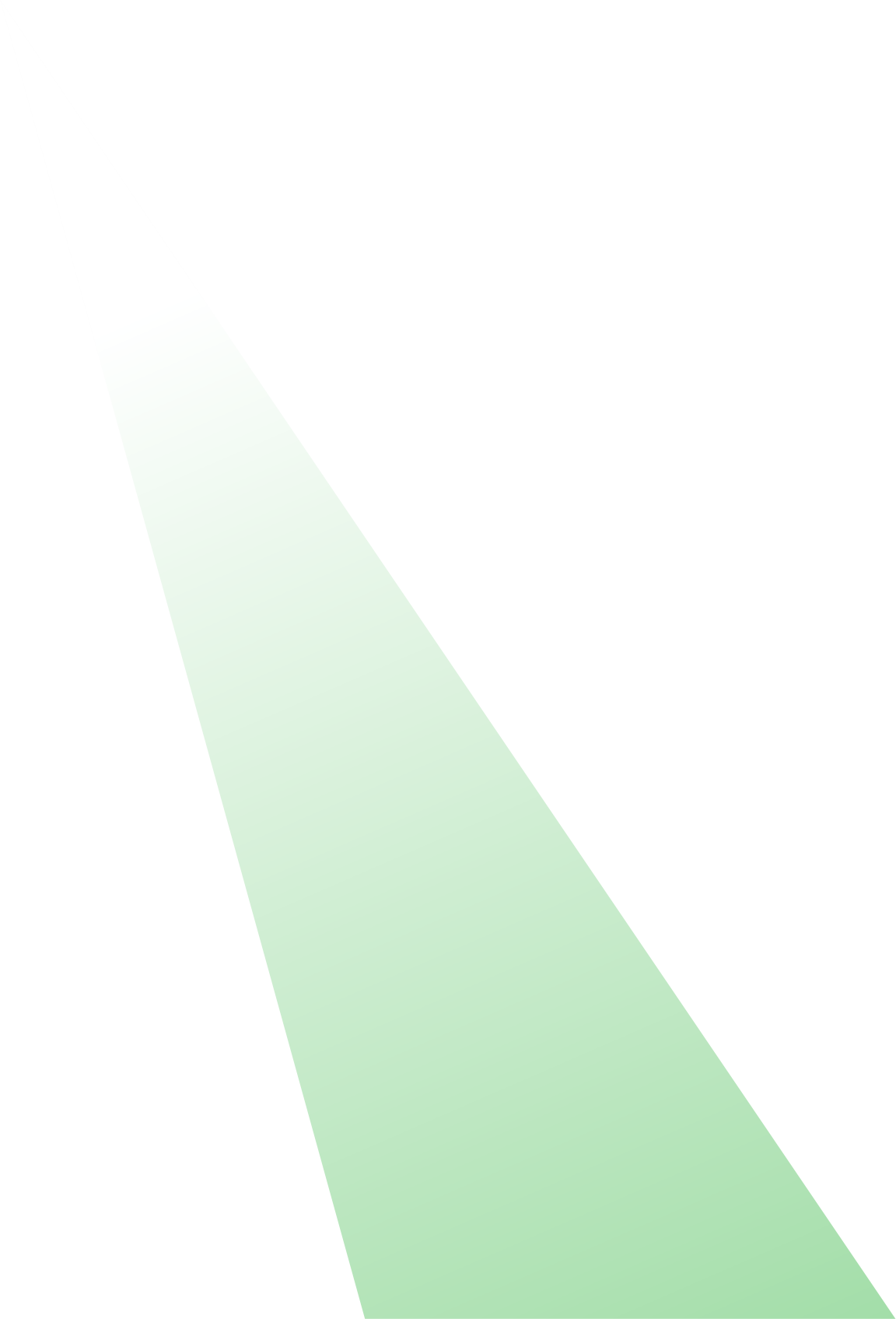 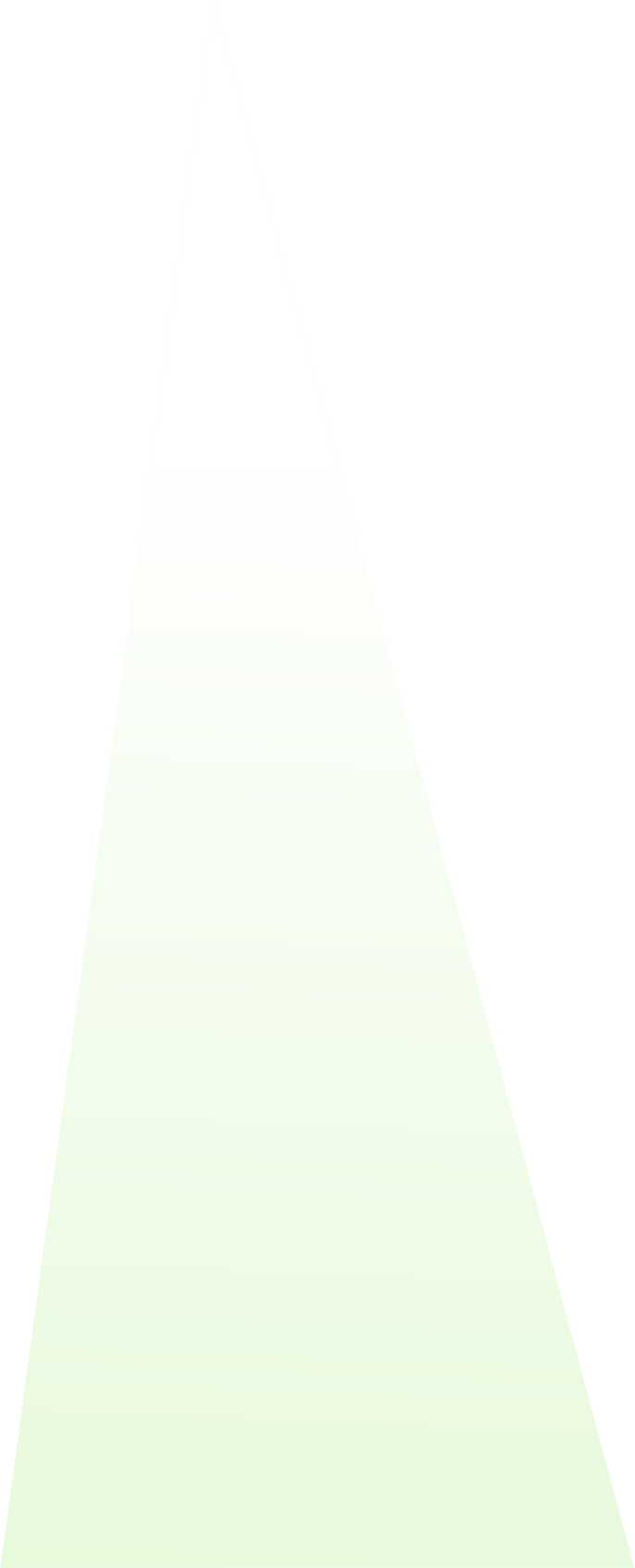 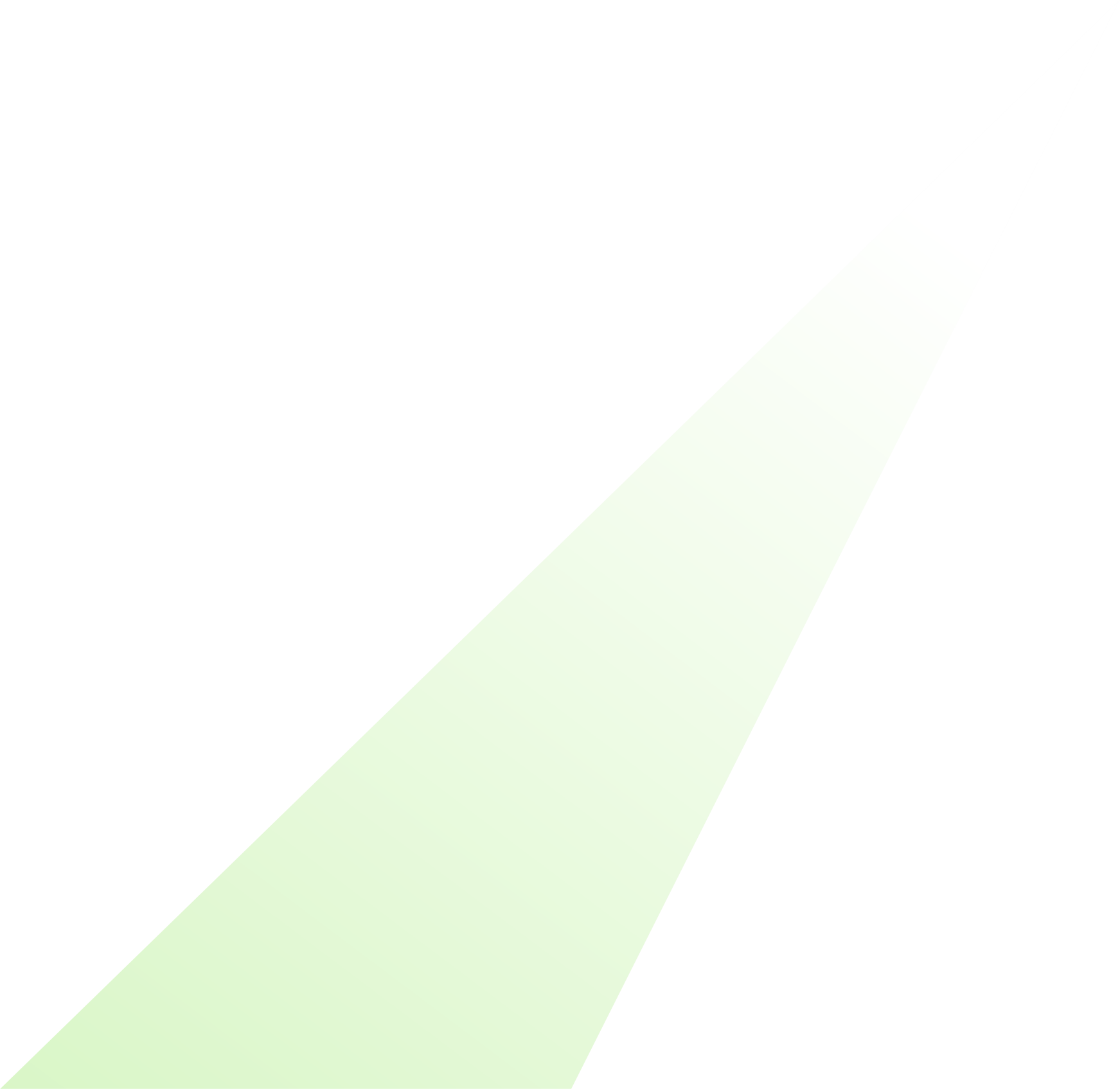 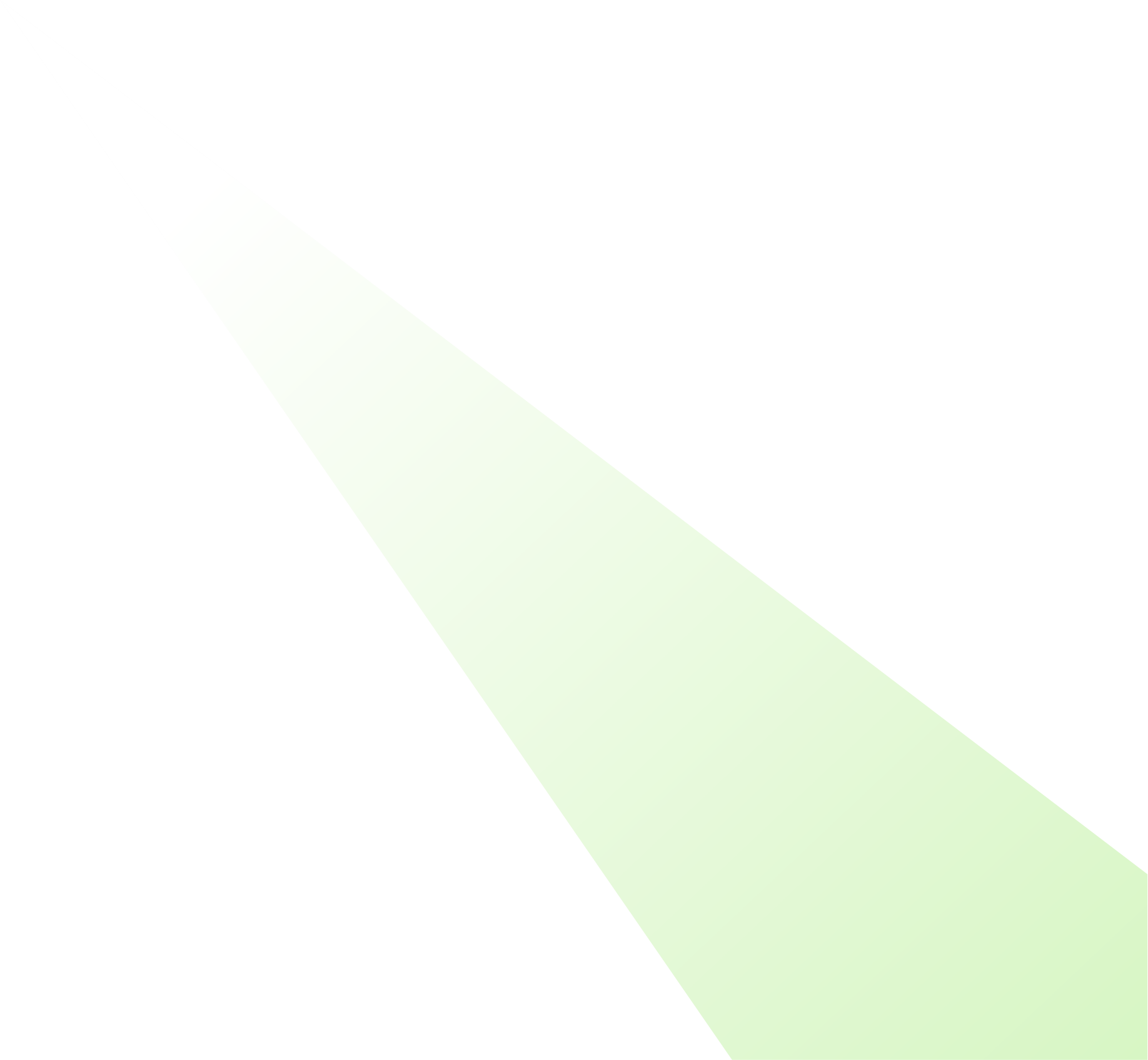 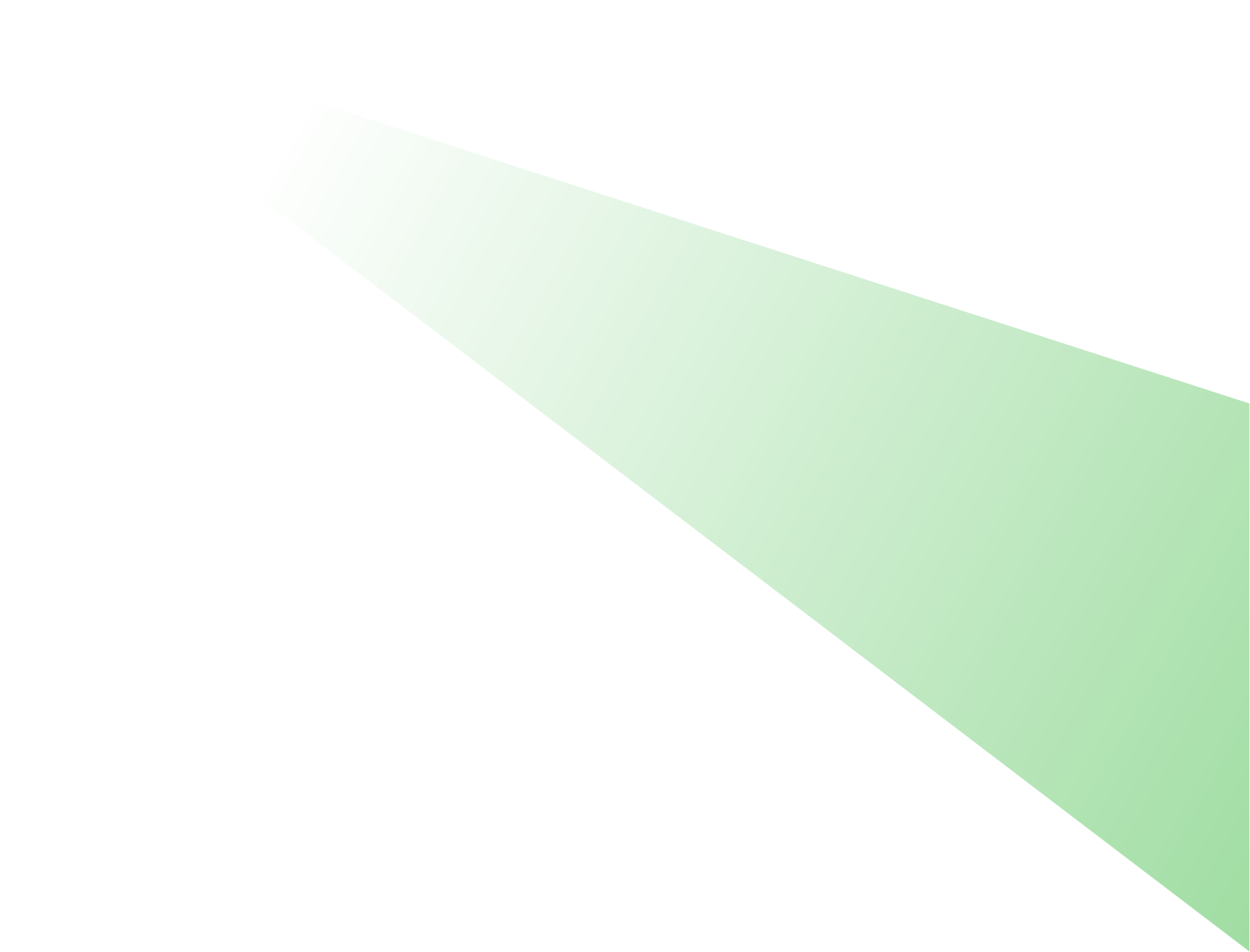 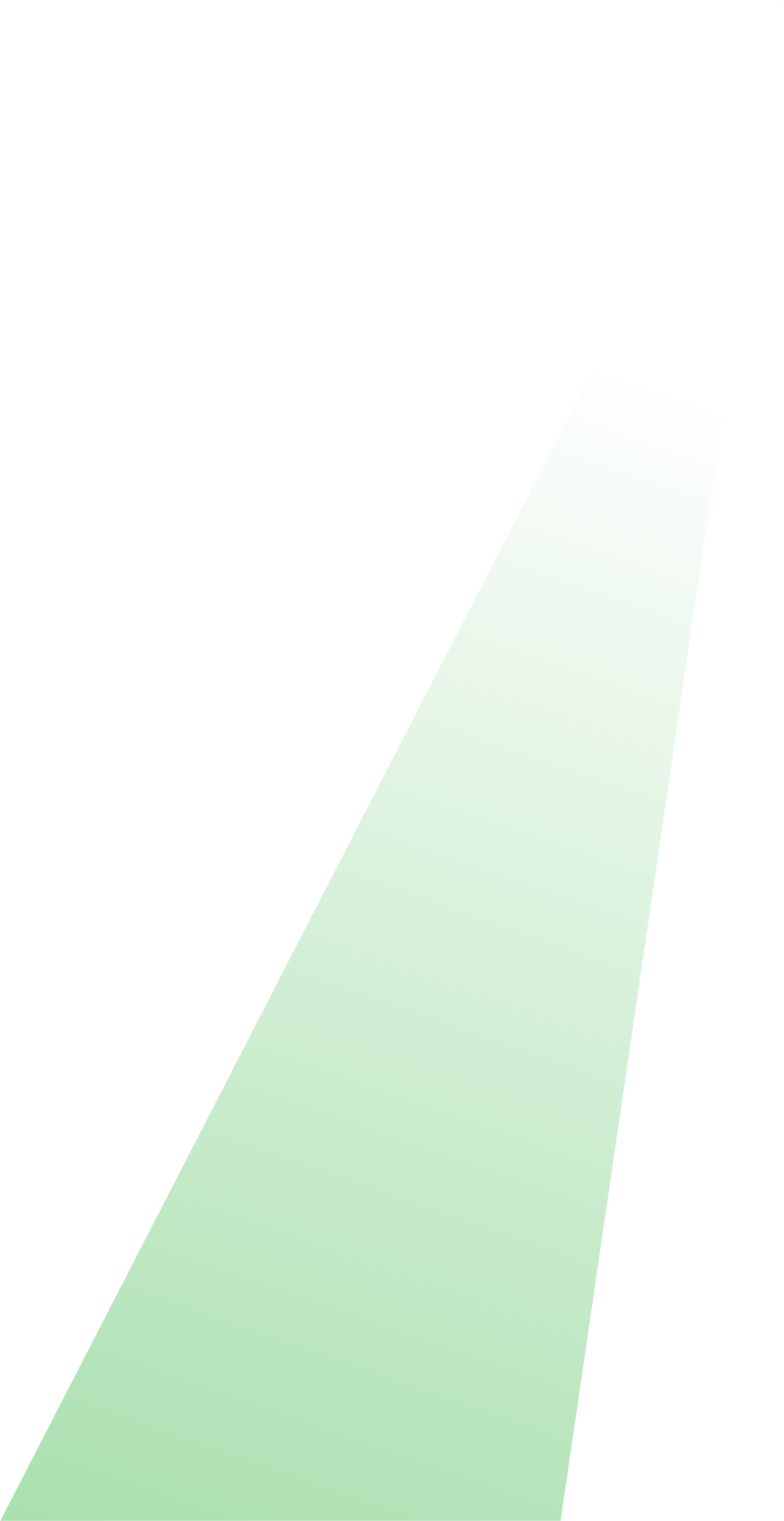 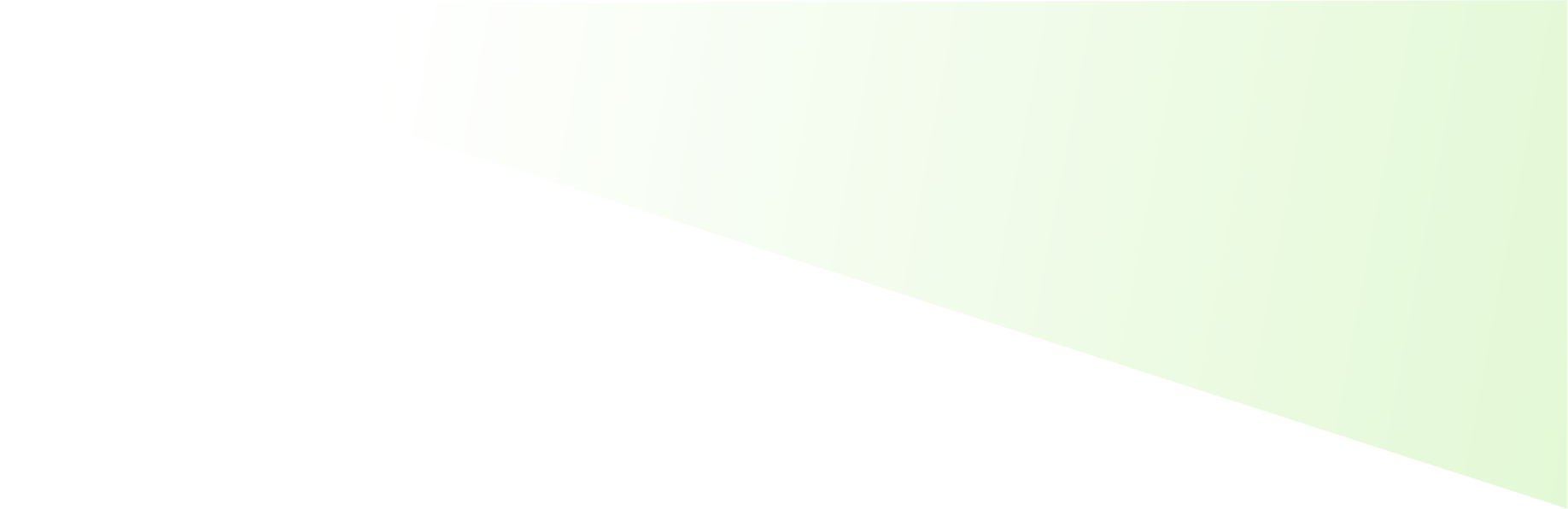 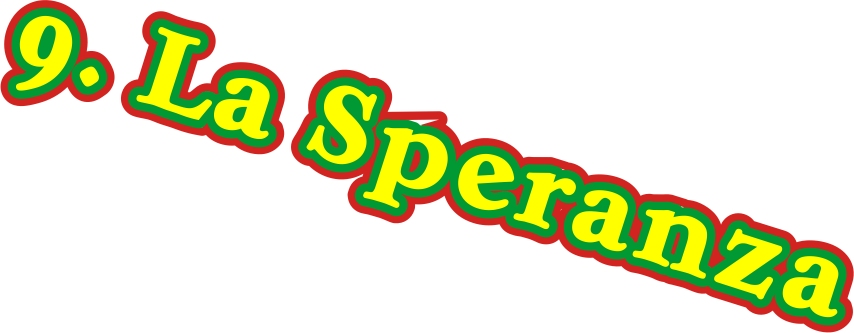 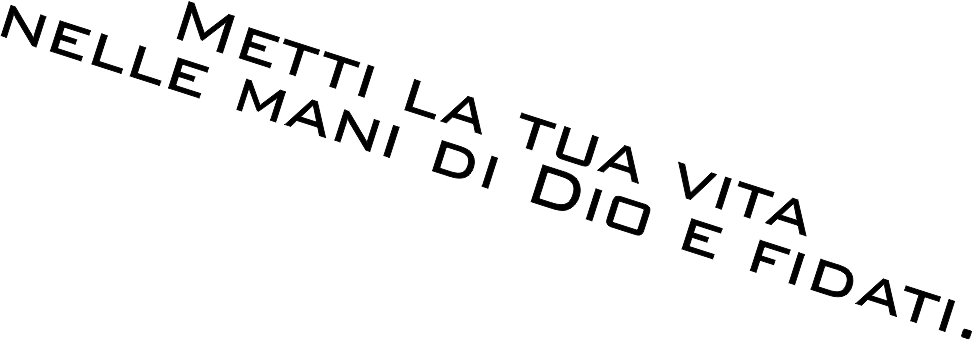 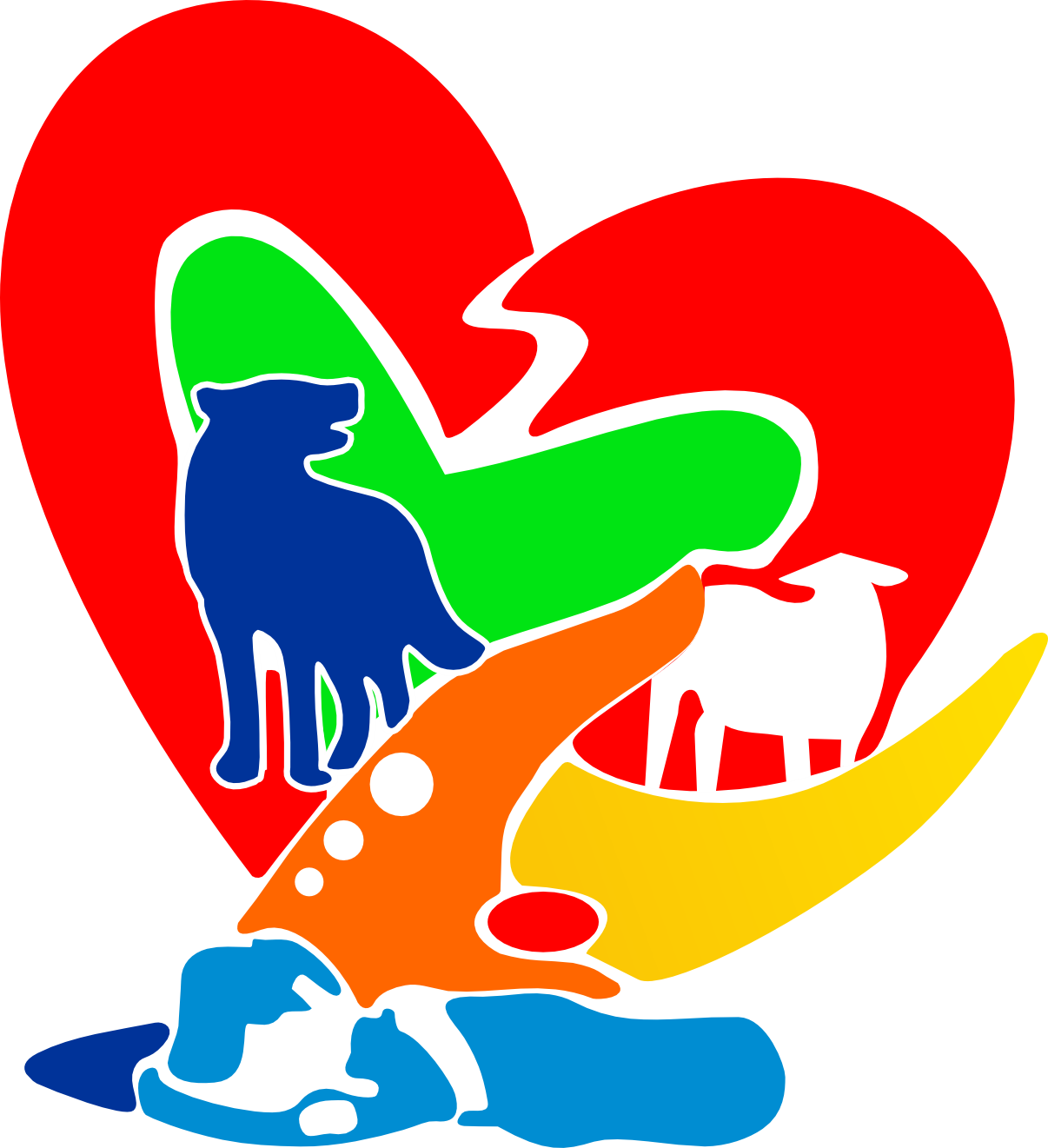 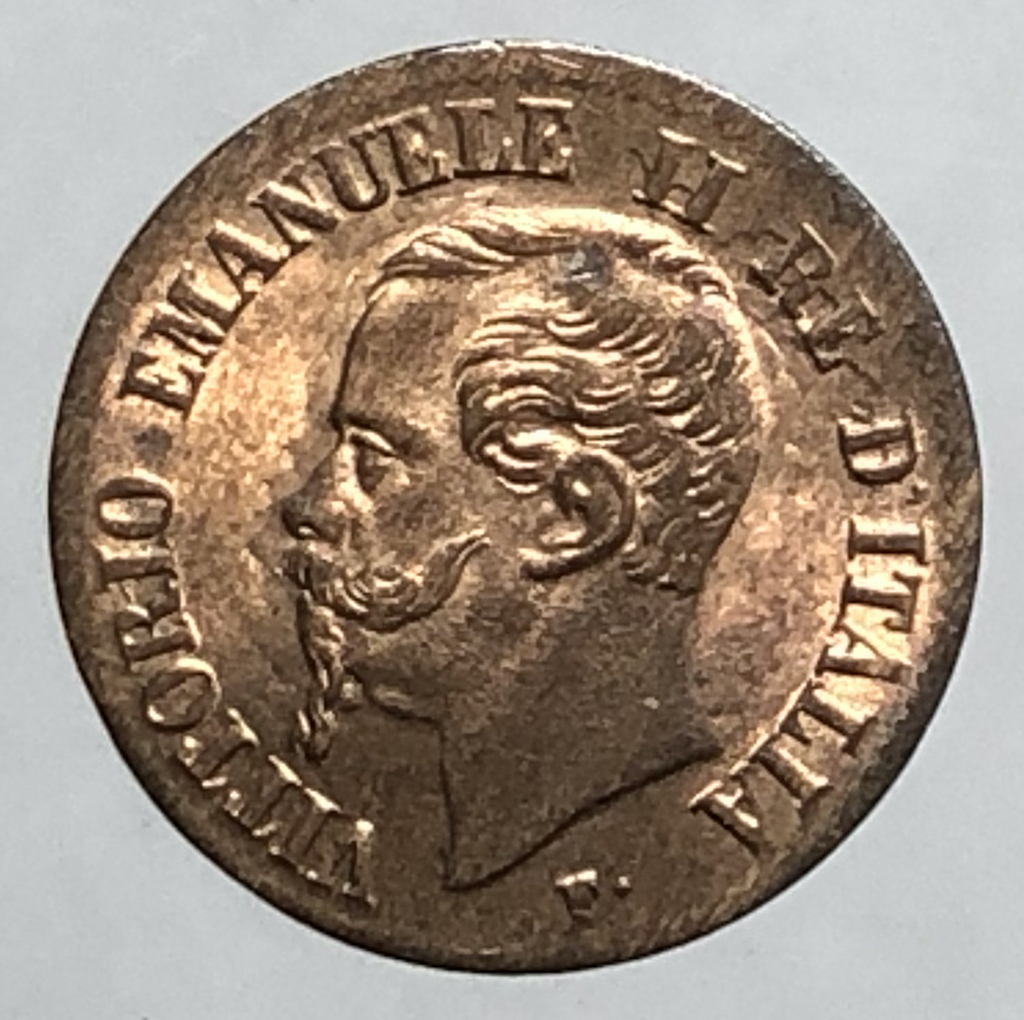 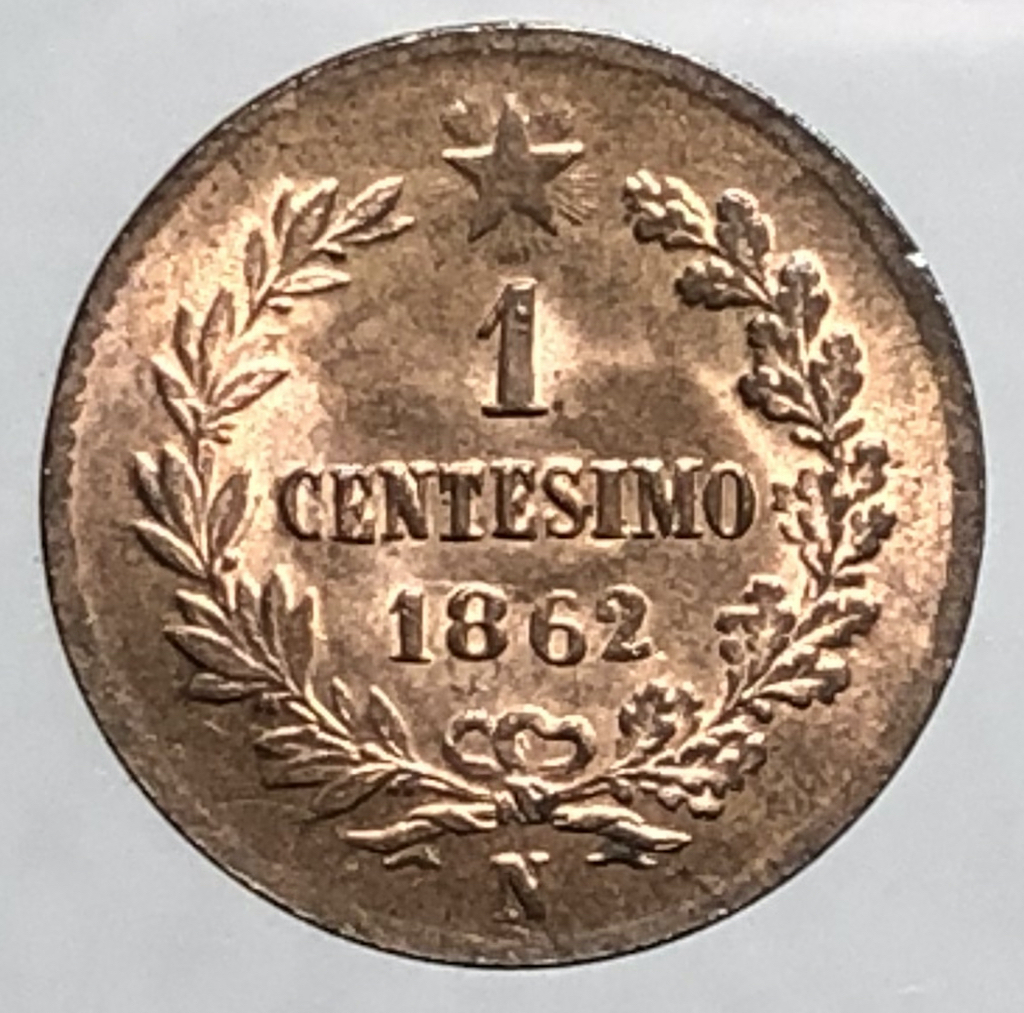 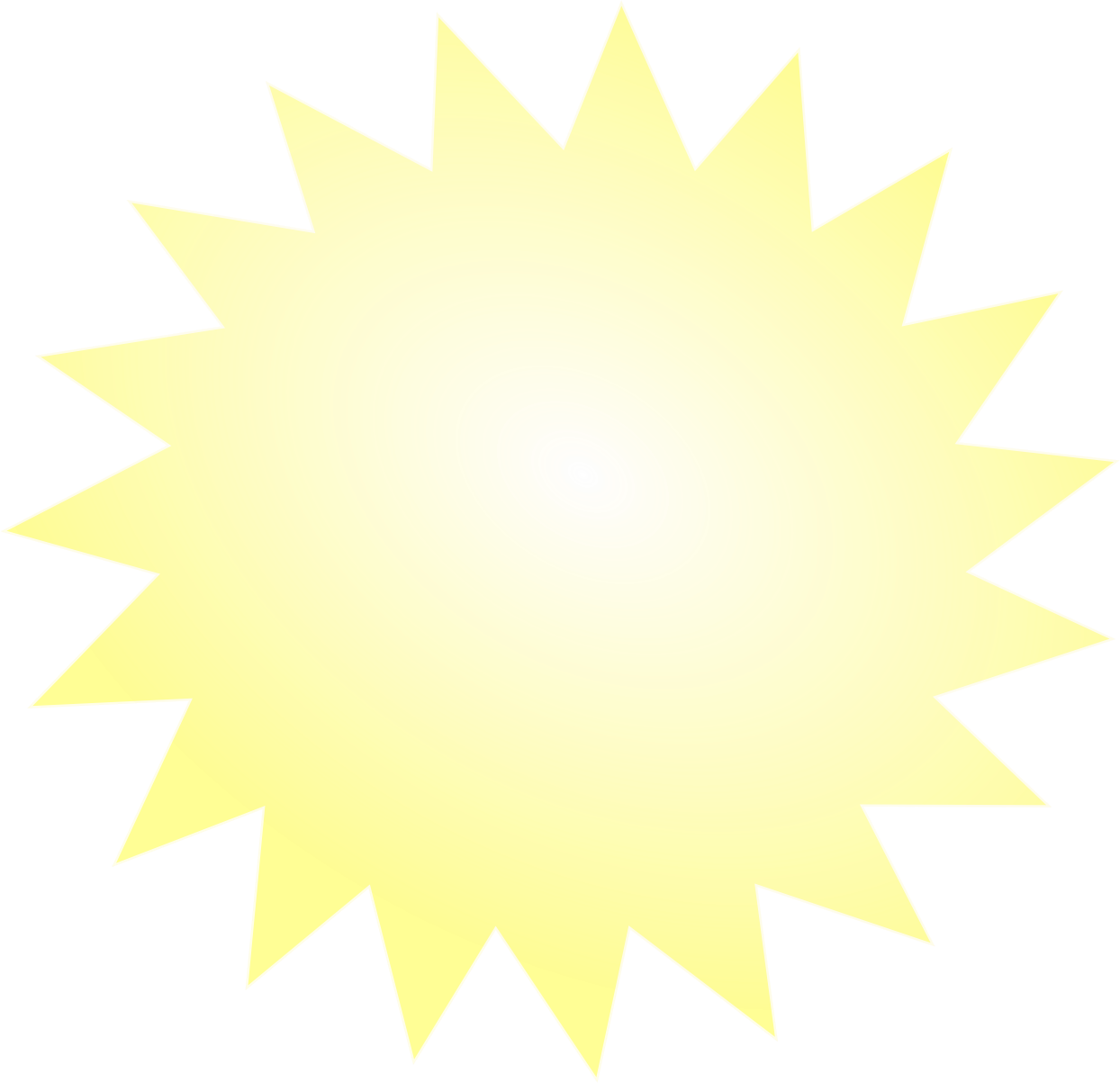 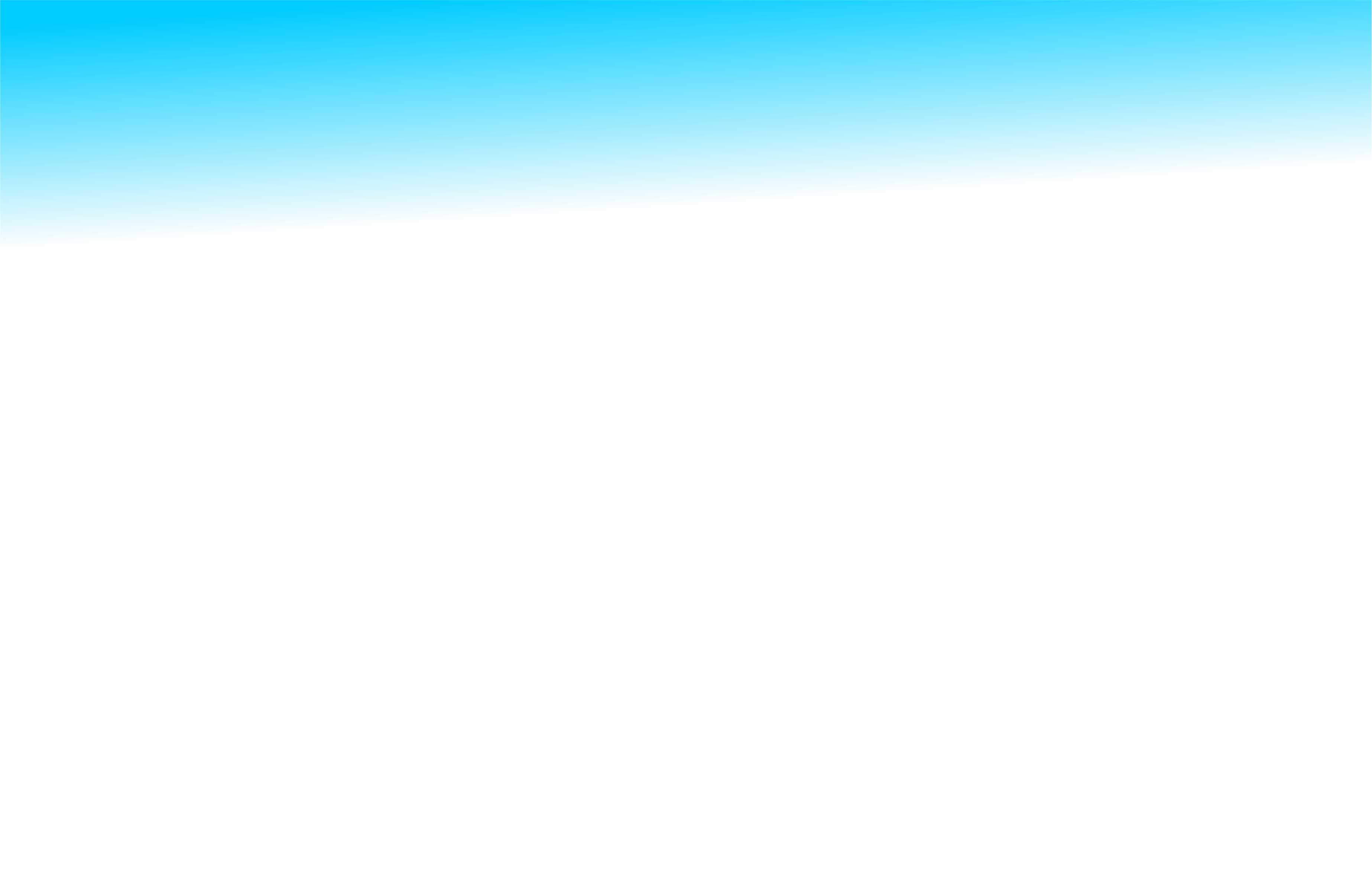 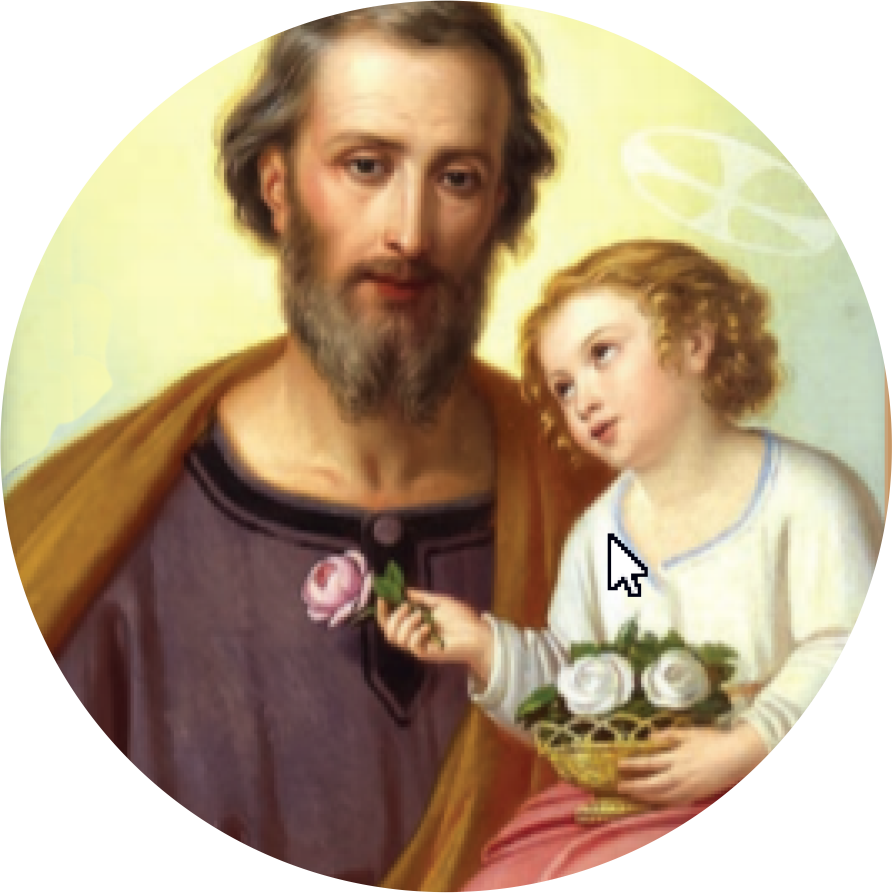 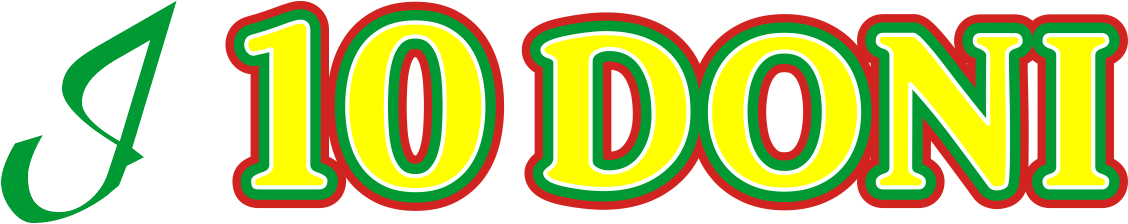 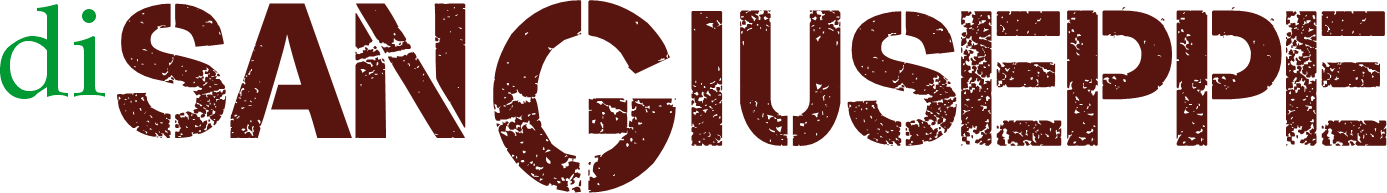 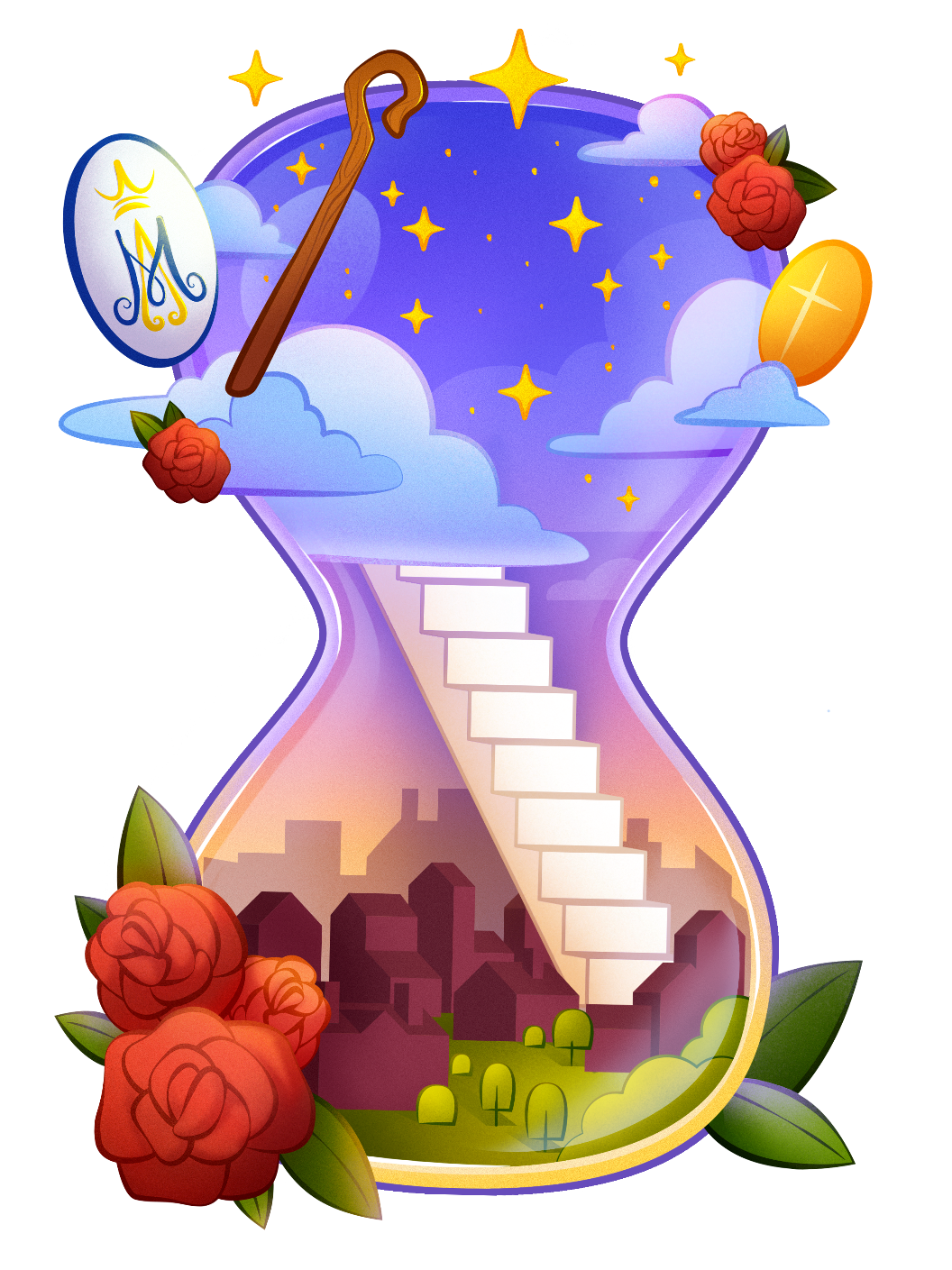 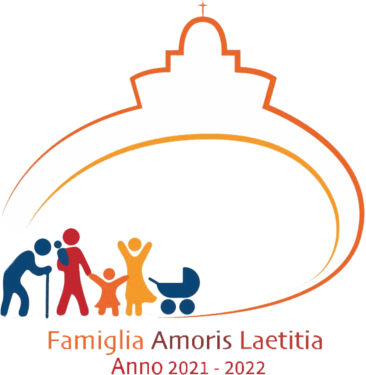 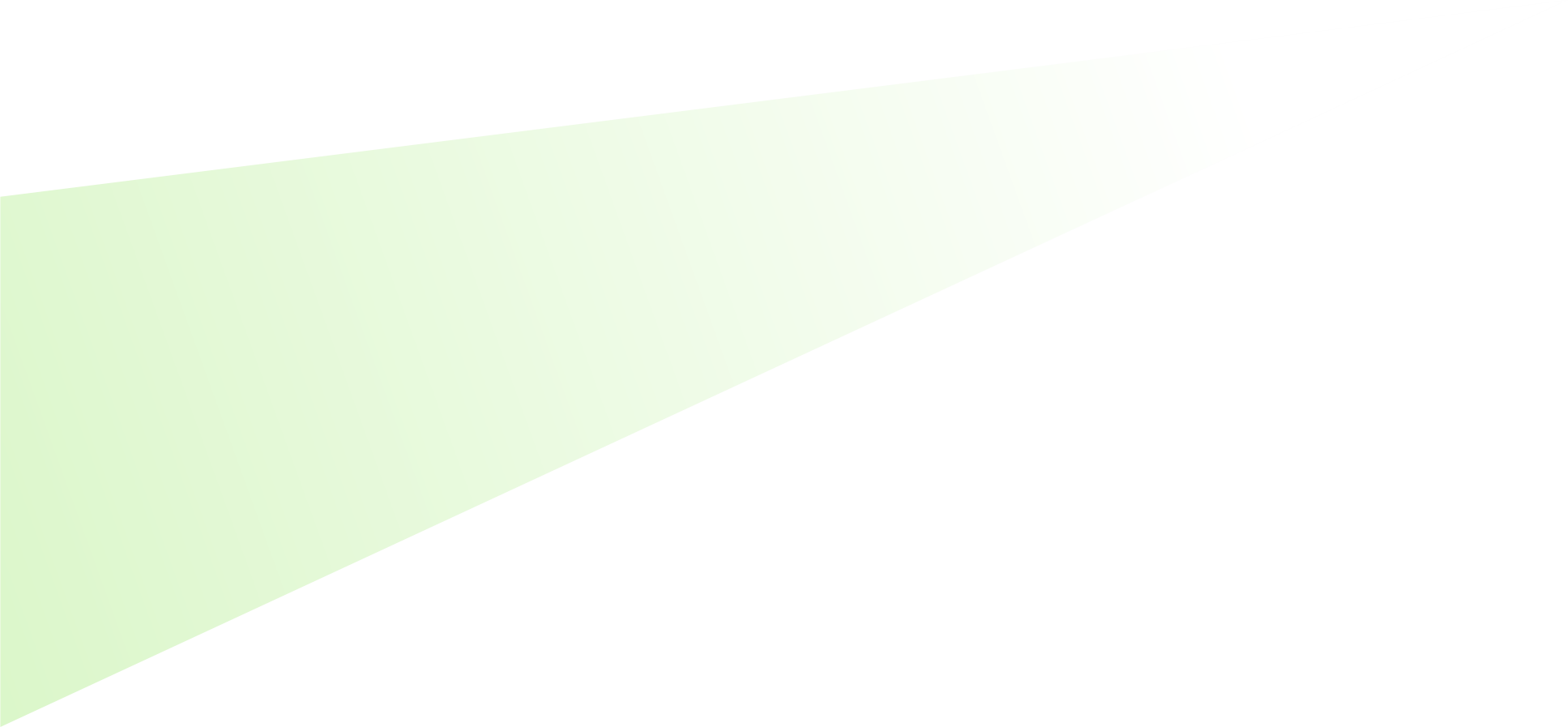 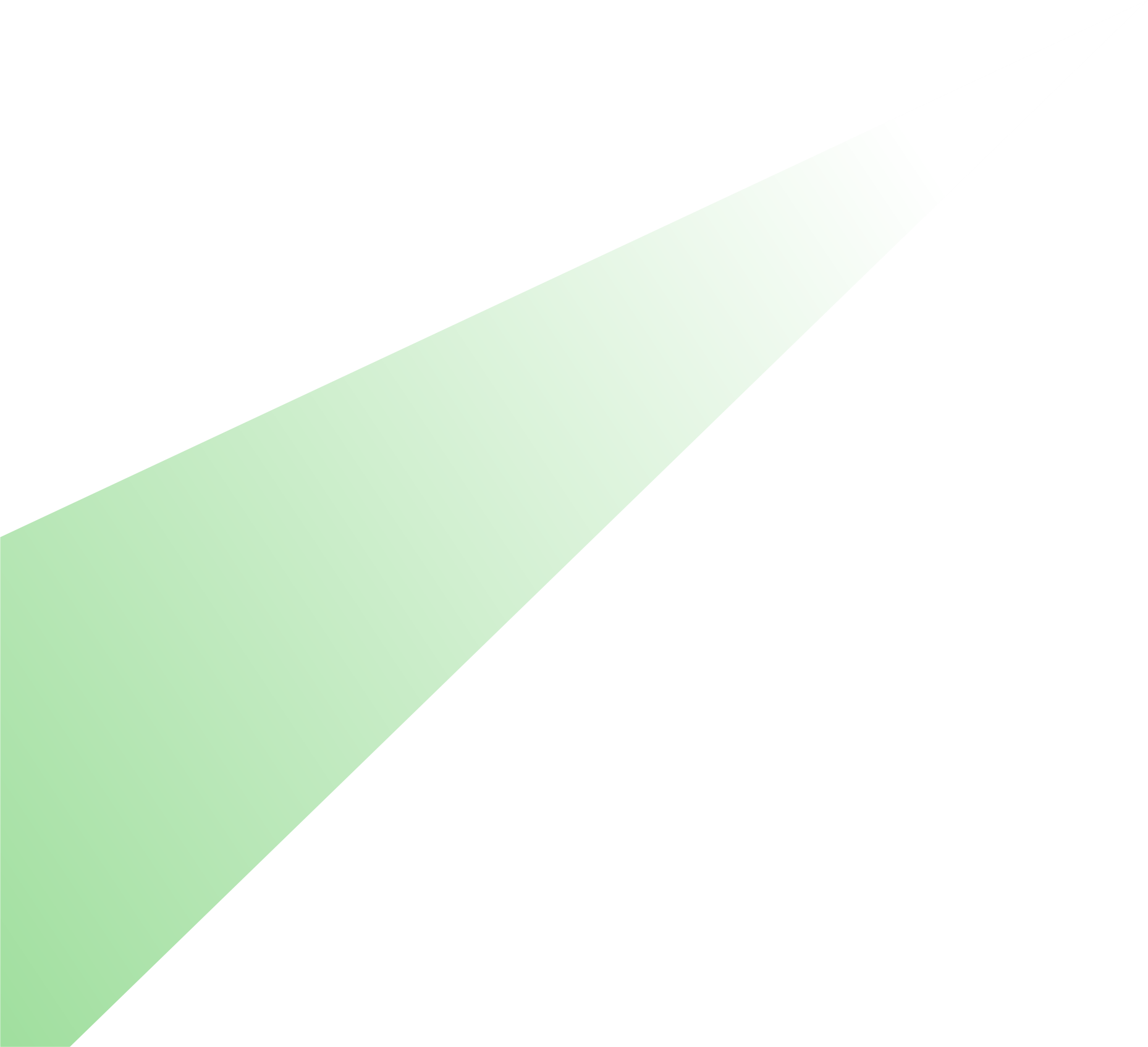 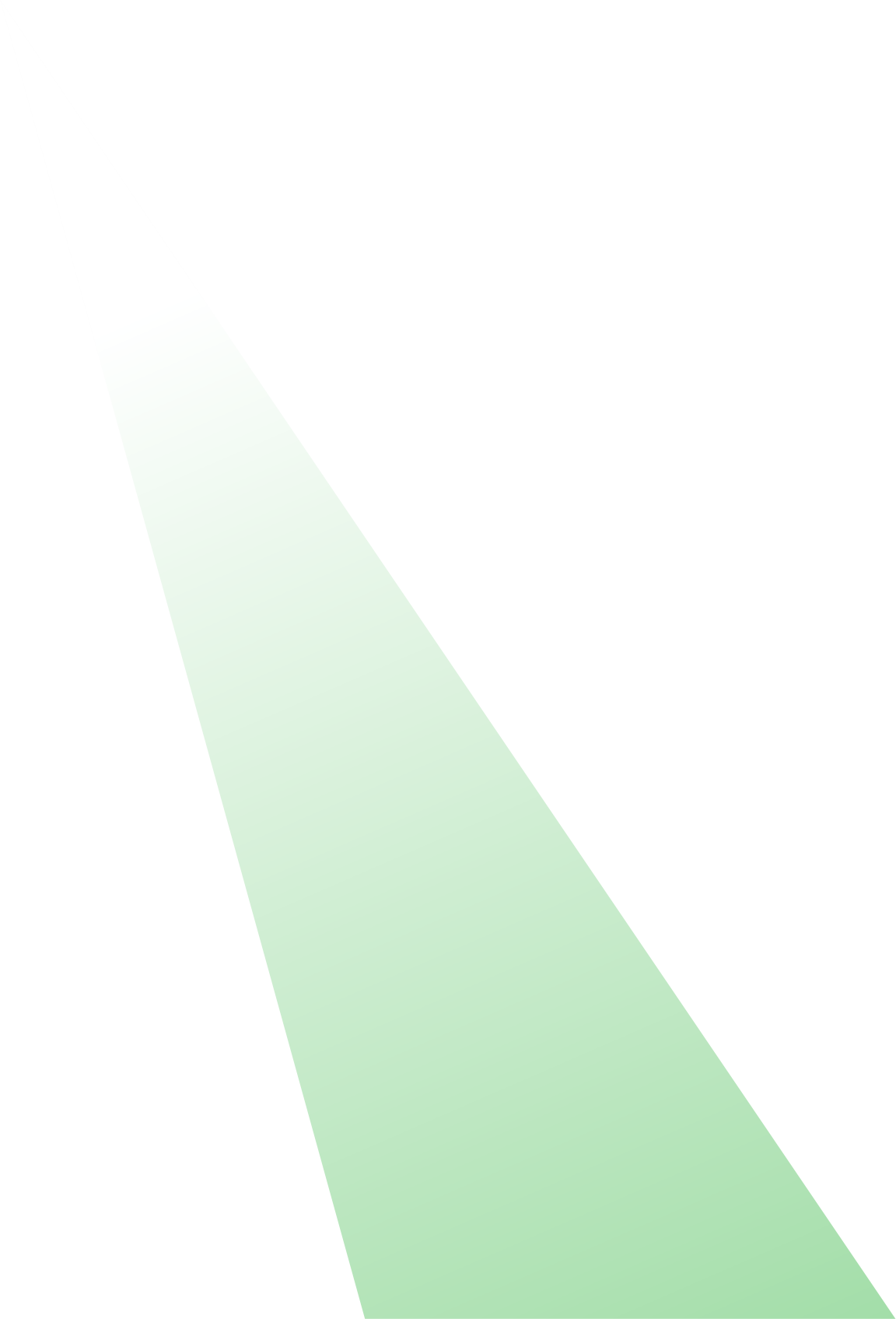 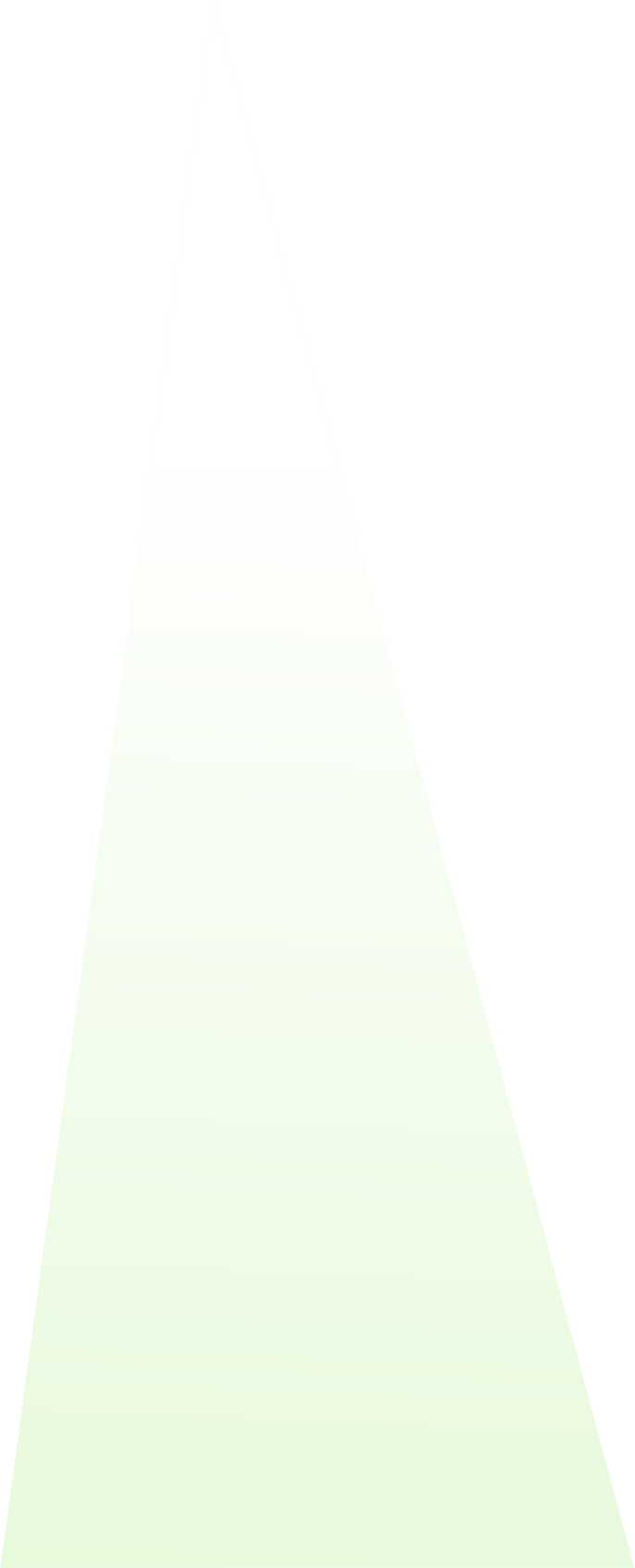 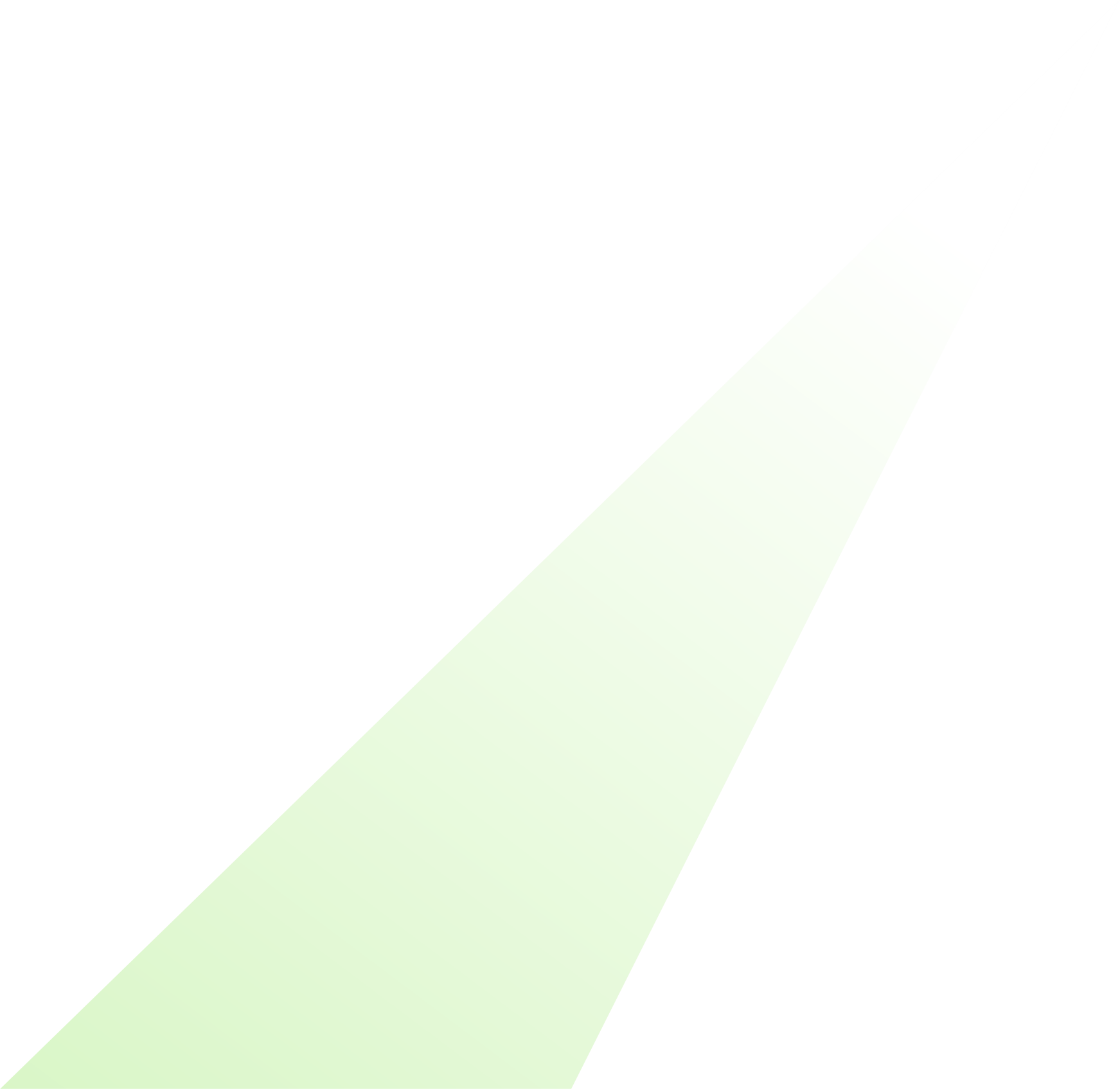 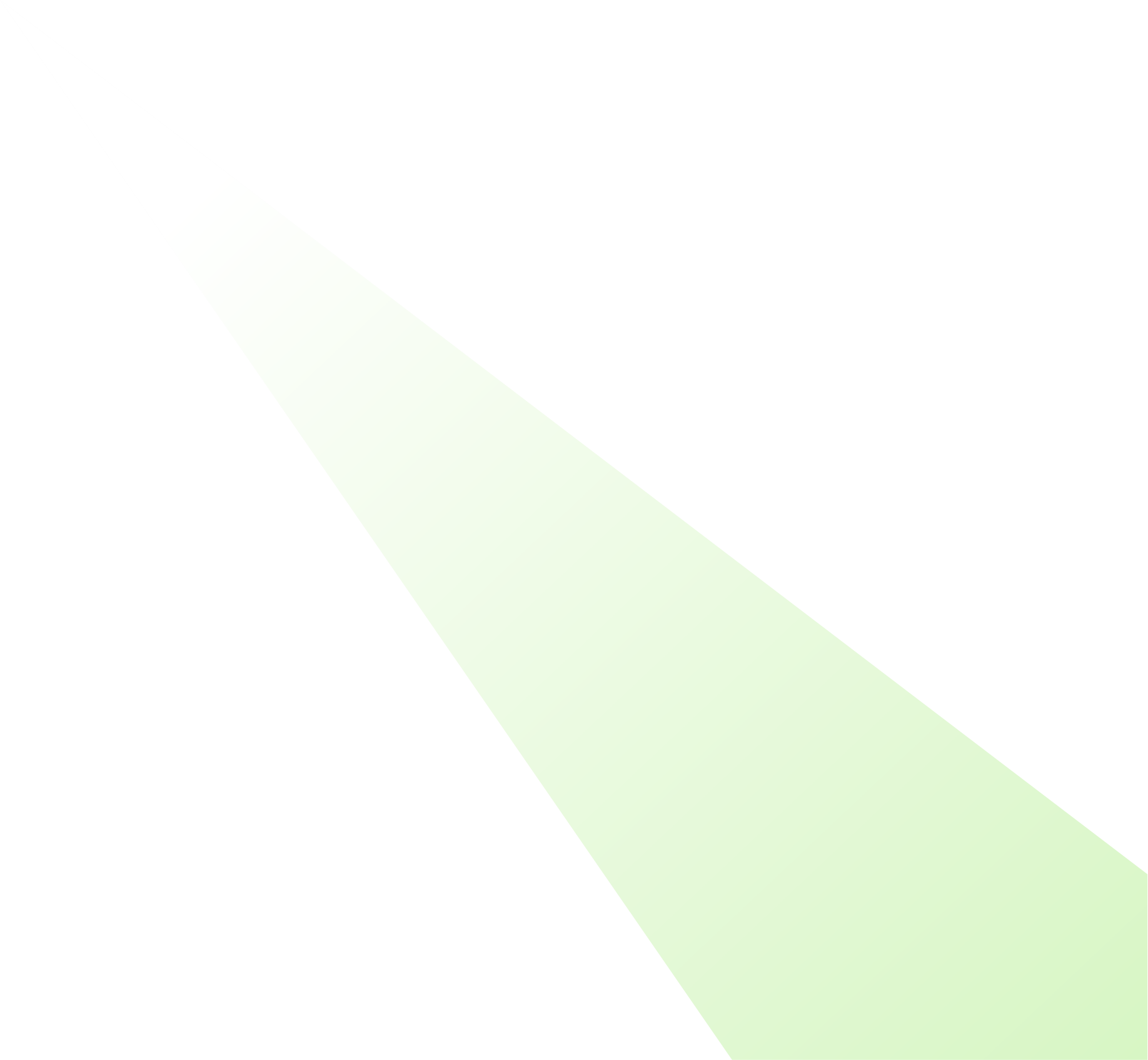 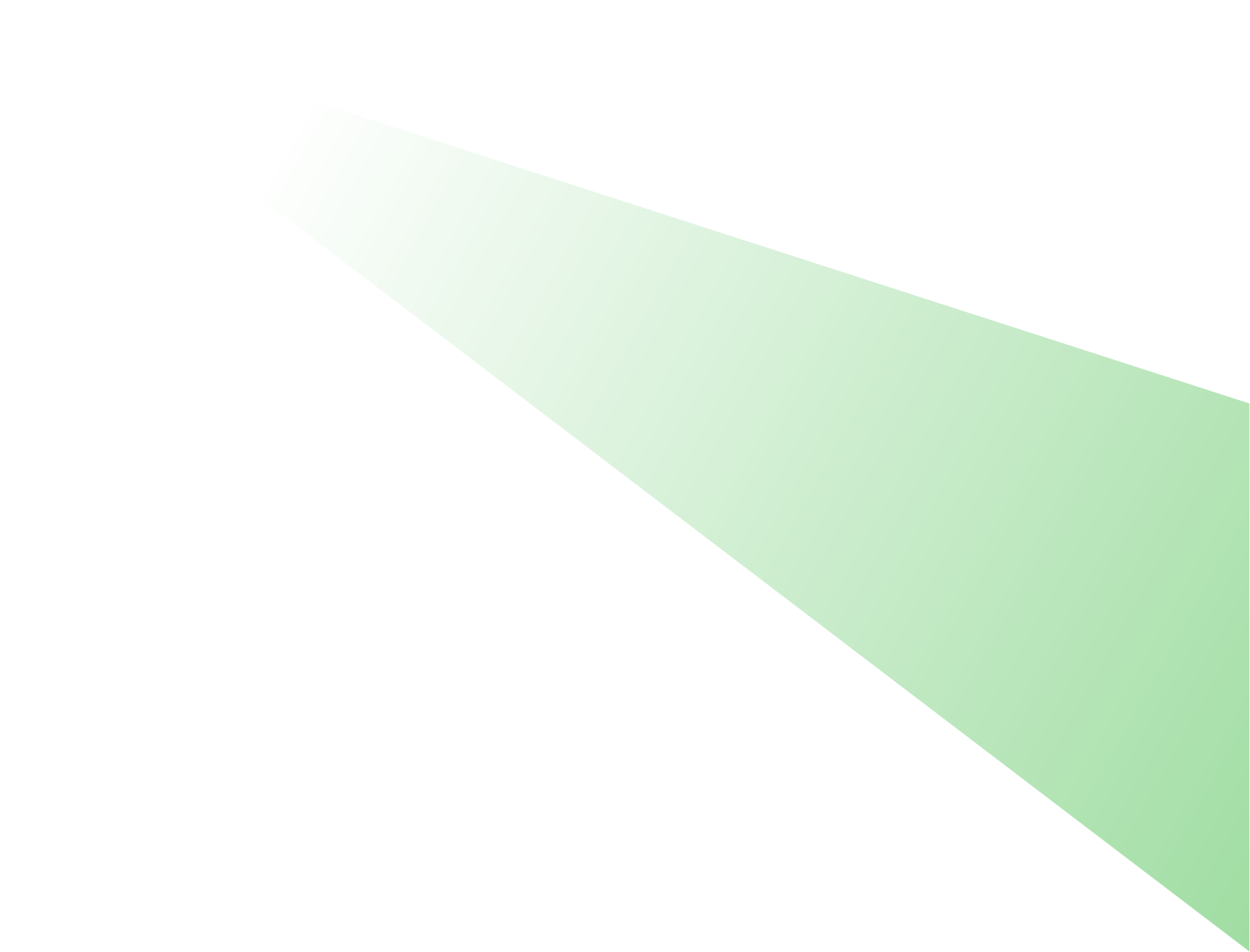 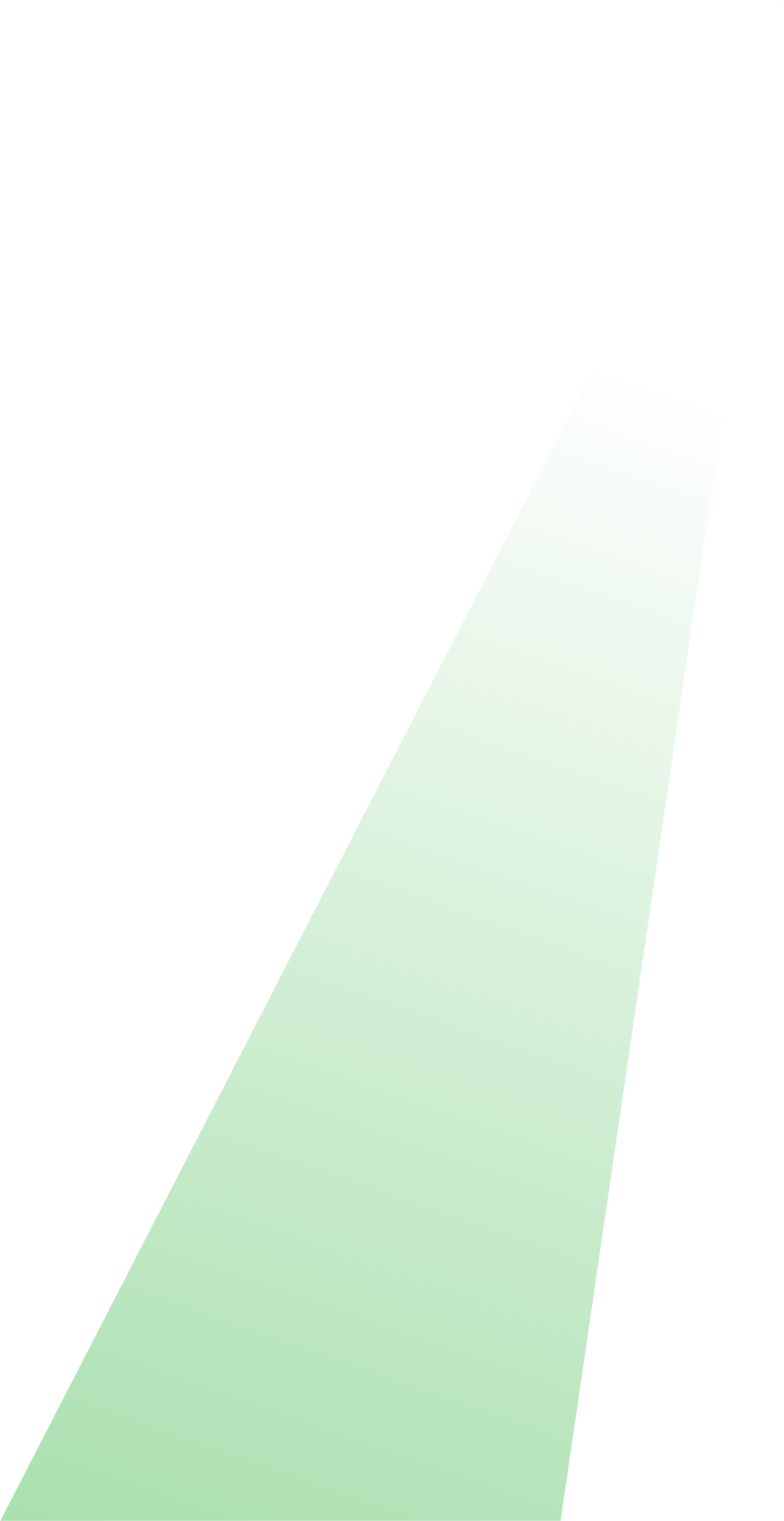 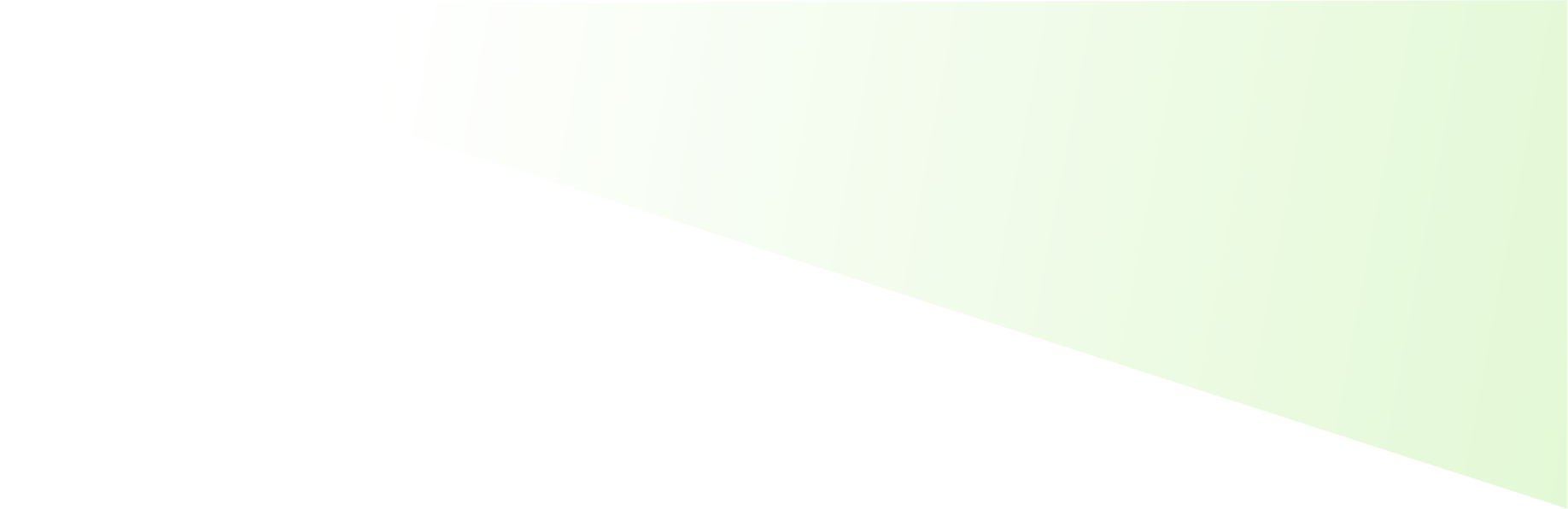 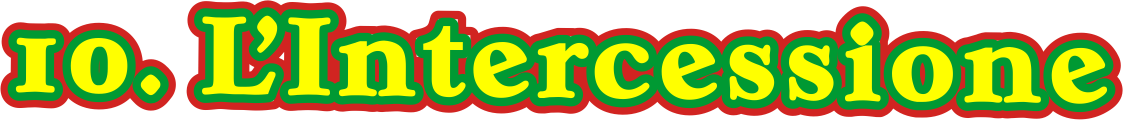 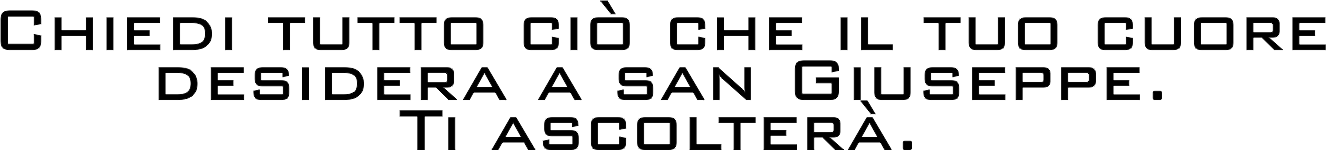 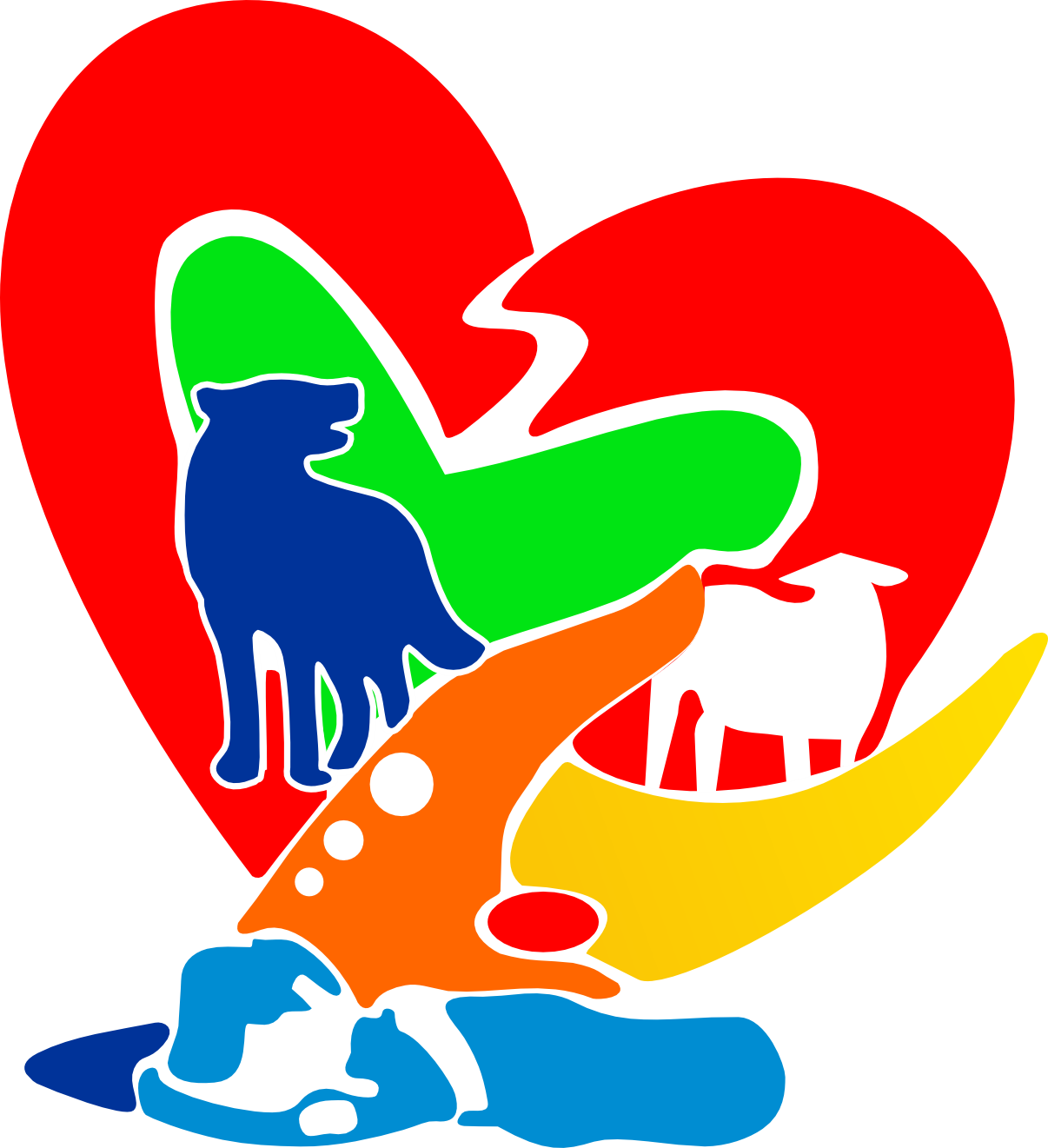 Preghiera
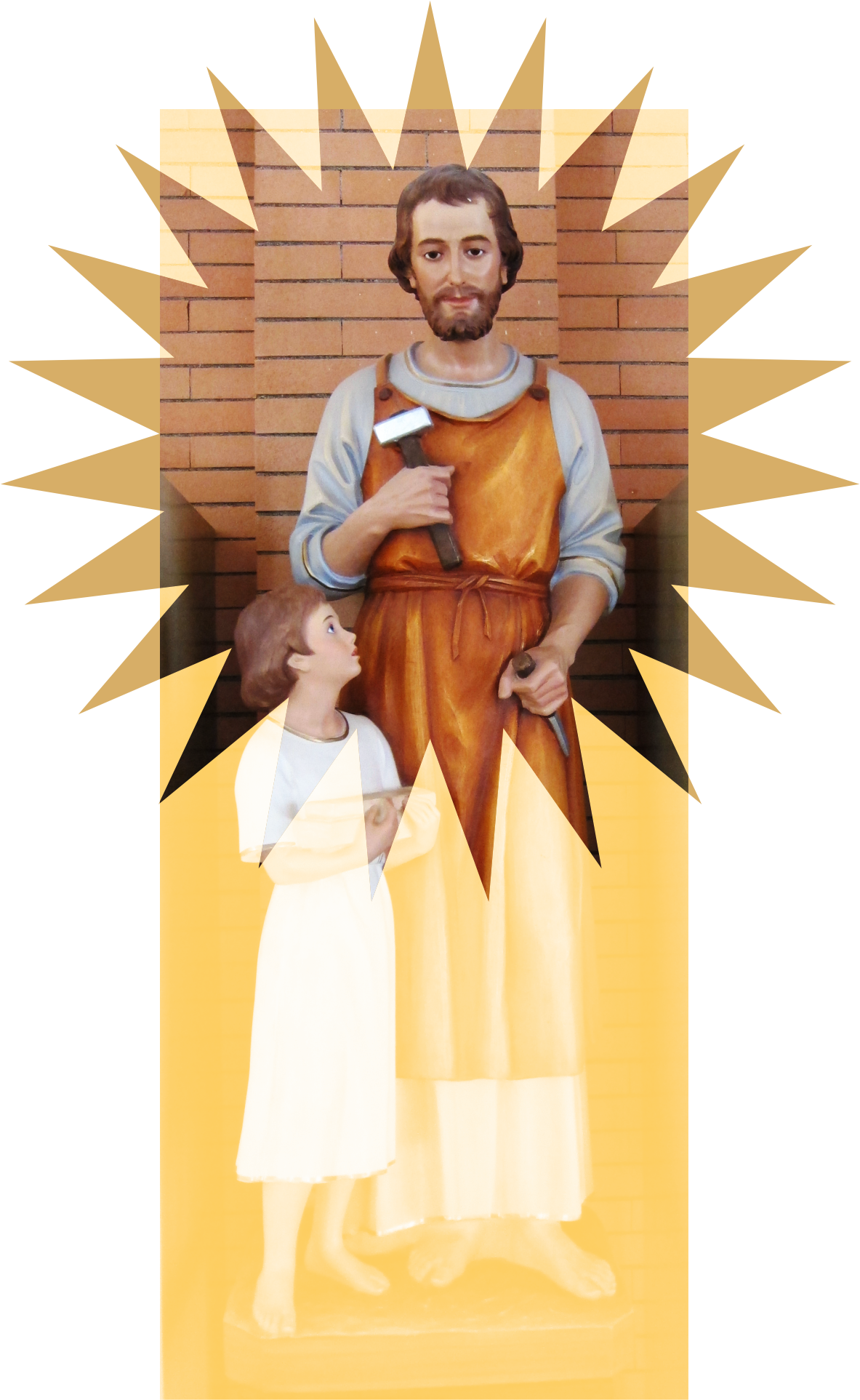 Salve, custode del Redentore,
e sposo della Vergine Maria.
A te Dio affidò il suo Figlio;
in te Maria ripose la sua fiducia;
con te Cristo diventò uomo.
O Beato Giuseppe, 
mostrati padre anche per noi,
e guidaci nel cammino della vita.
Ottienici grazia, misericordia e coraggio,
e difendici da ogni male. Amen.